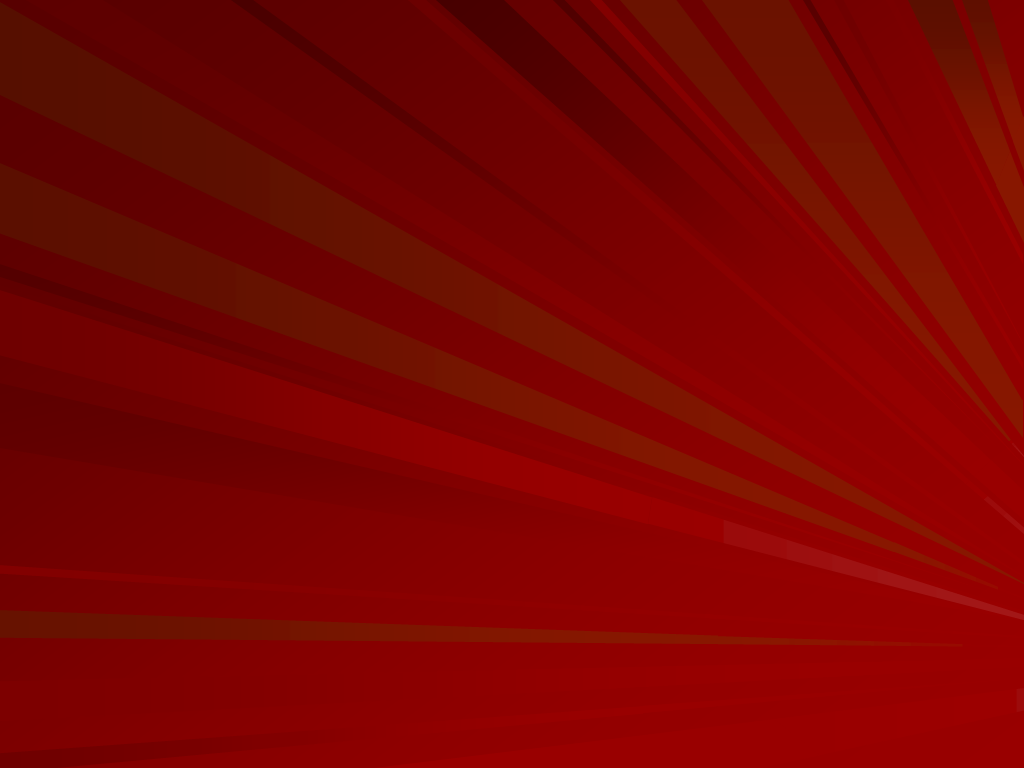 МБОУ «Средняя 
общеобразовательная школа №10» 
Рузаевского 
муниципального района 
РЕСПУБЛИКИ МОРДОВИЯ
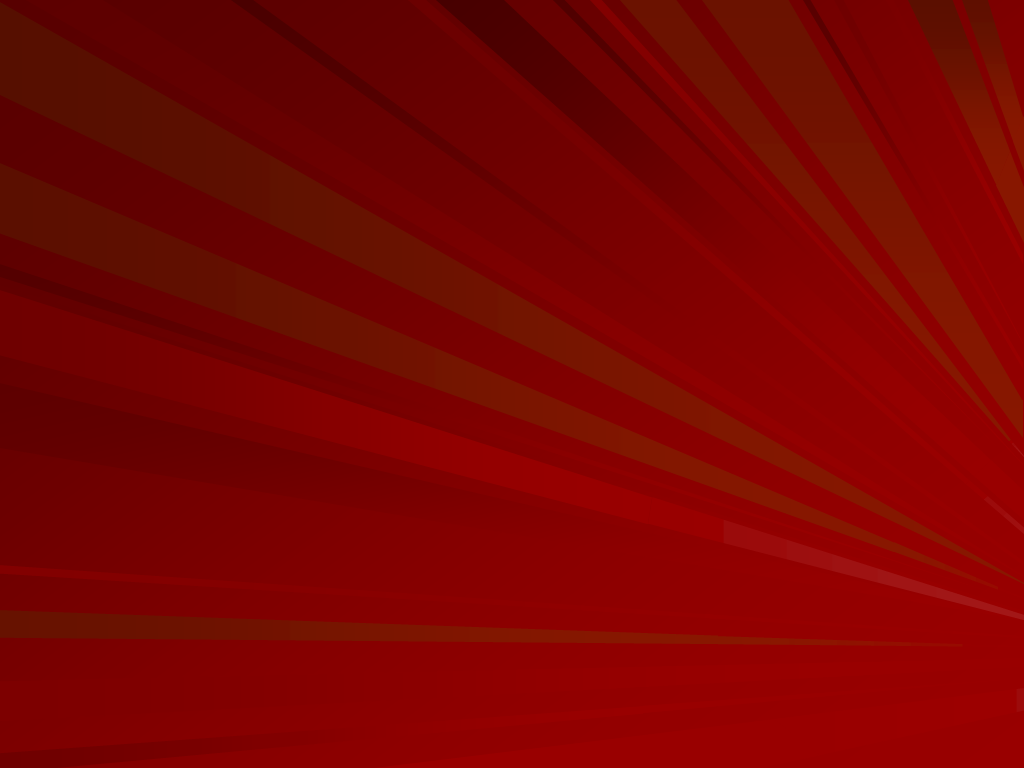 Школа открыта в 1980 г.
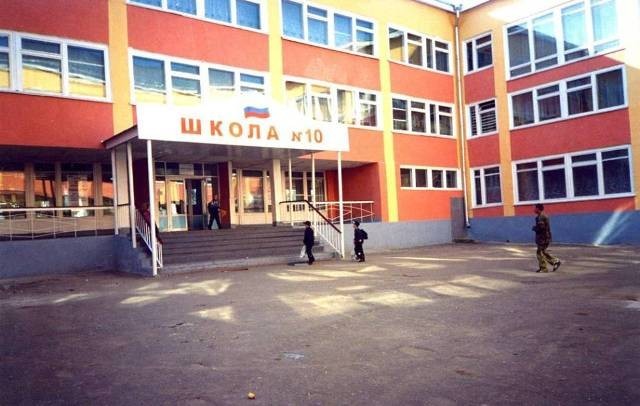 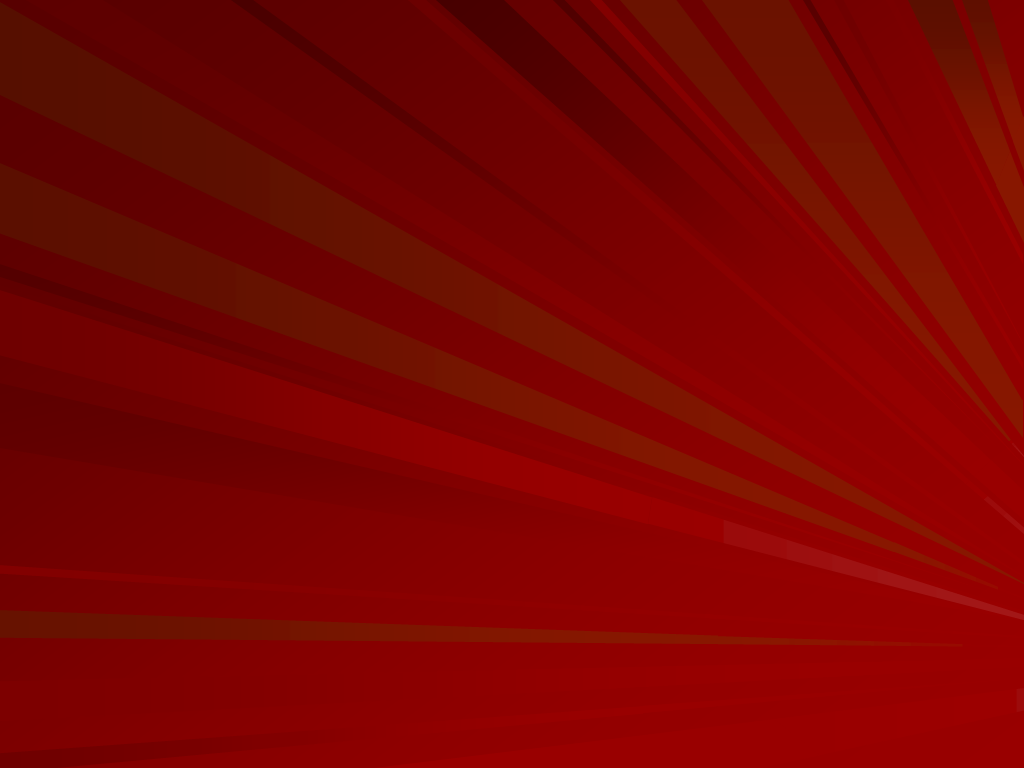 Материально-техническая база школы
Основное здание школы:
 кабинетов всего 39
 из них:
 начальная школа 12 
 средняя школа 27 
 спортивный зал
 малый спортивный (тренажерный) зал
актовый зал
 столовая - 180 мест
 бассейн
 кабинет обслуживающего труда
 школьные мастерские
 центр патриотического воспитания учащихся (школьный музей)
 фонд библиотеки – 20 217
 компьютеры
 оргтехника
 кабинет информационных технологий – 2
 кабинет психолога
 кабинет логопеда
 методический кабинет
 медицинский кабинет
 кабинет бухгалтерии 

Общая площадь пришкольной территории – 1,5 га.
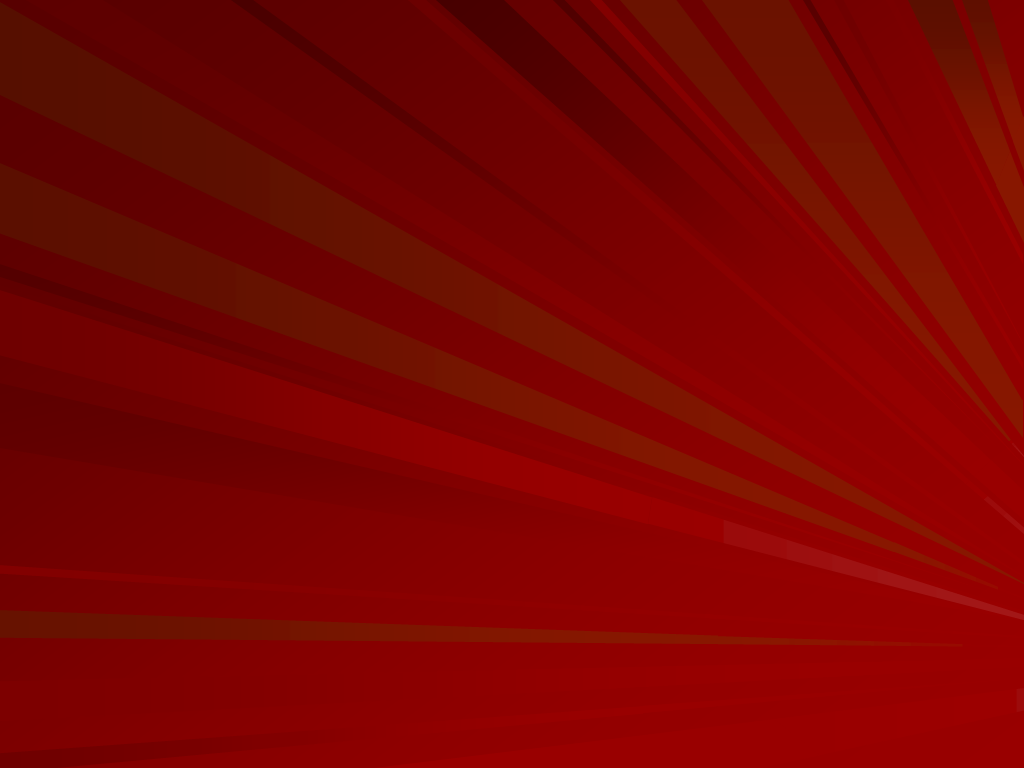 Управление школой
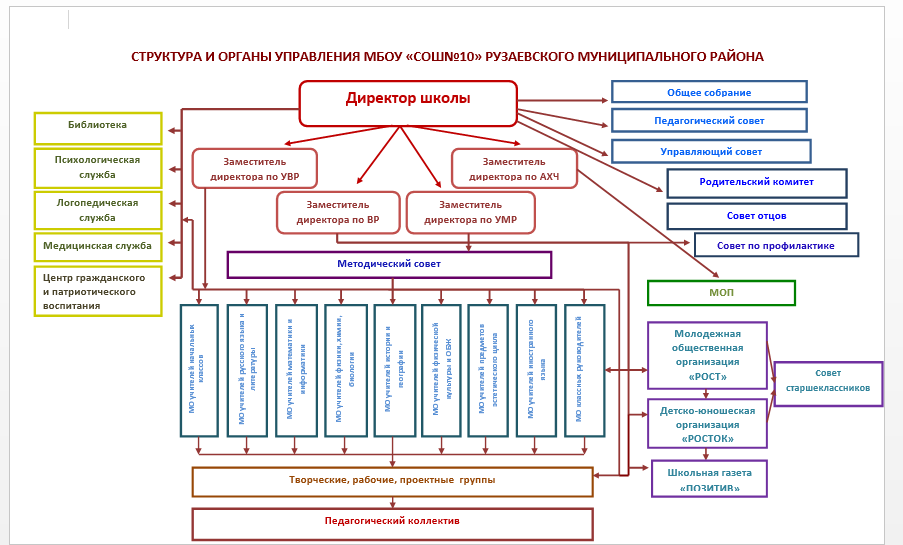 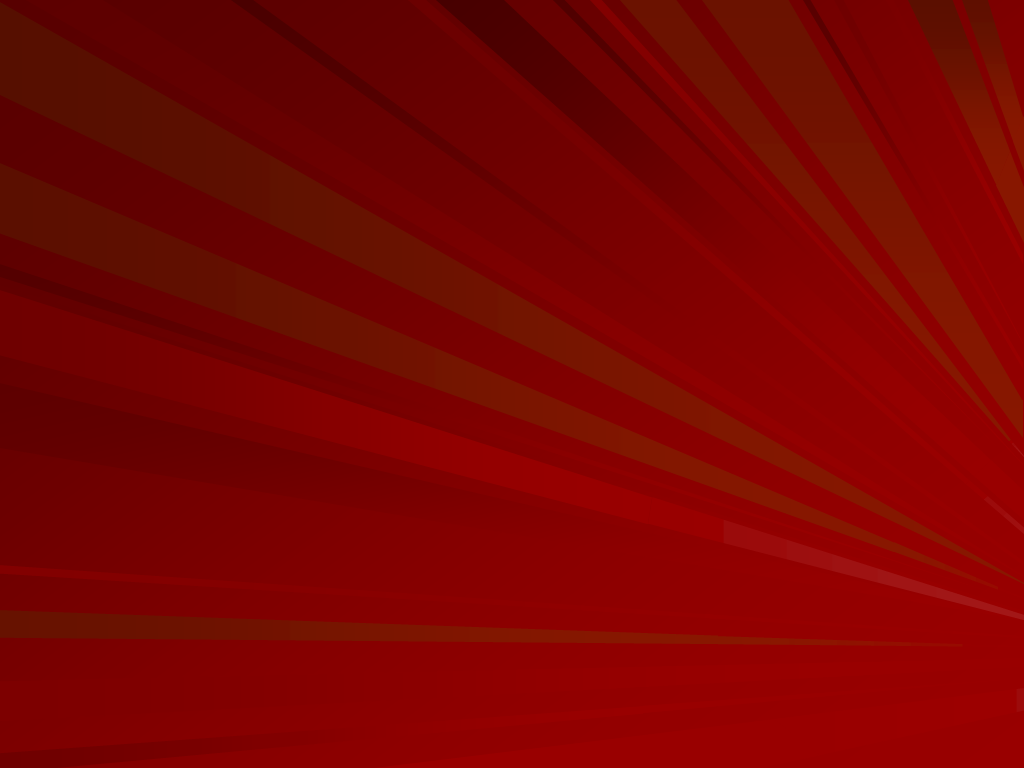 Спортивный зал
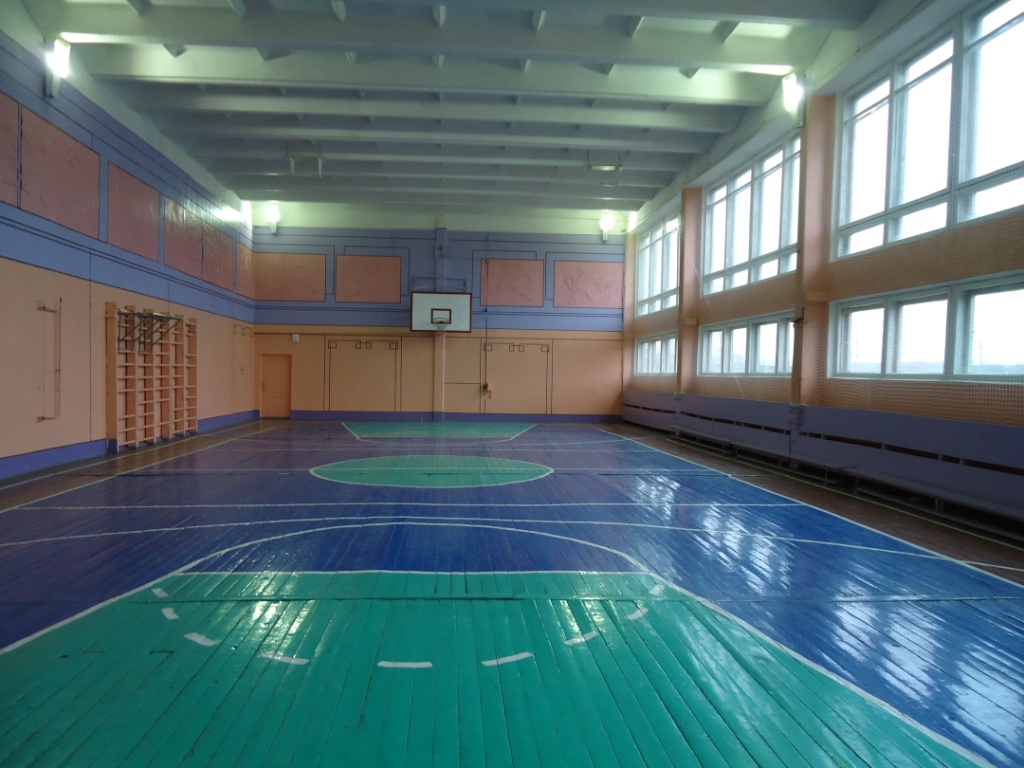 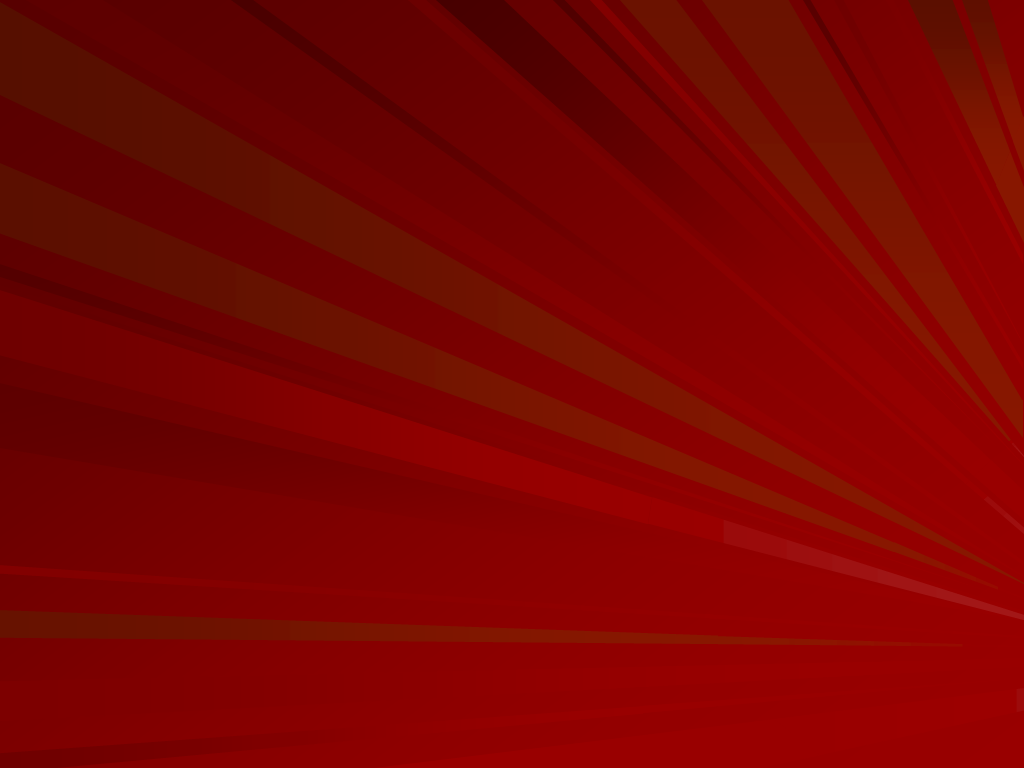 Спортивный зал
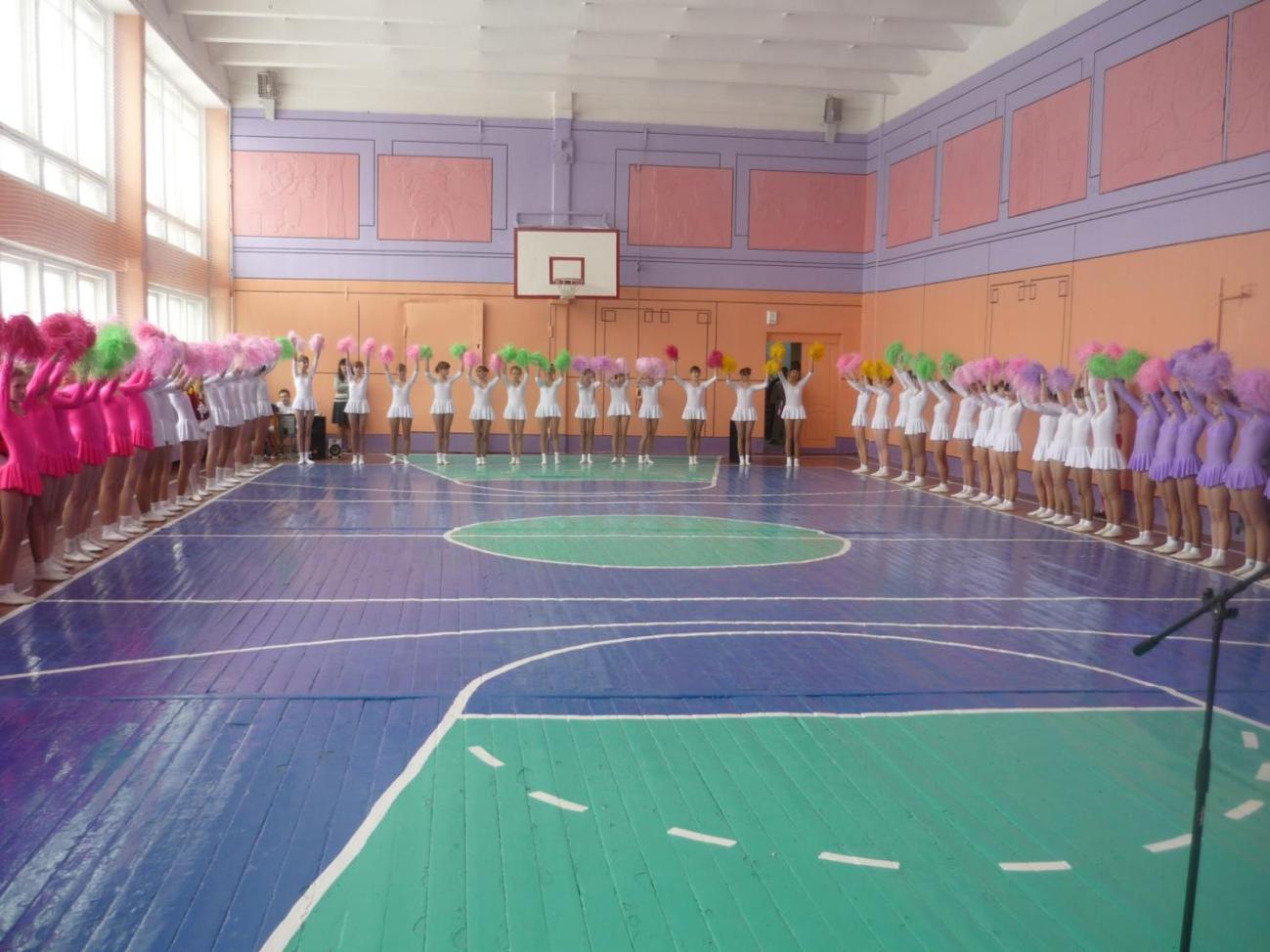 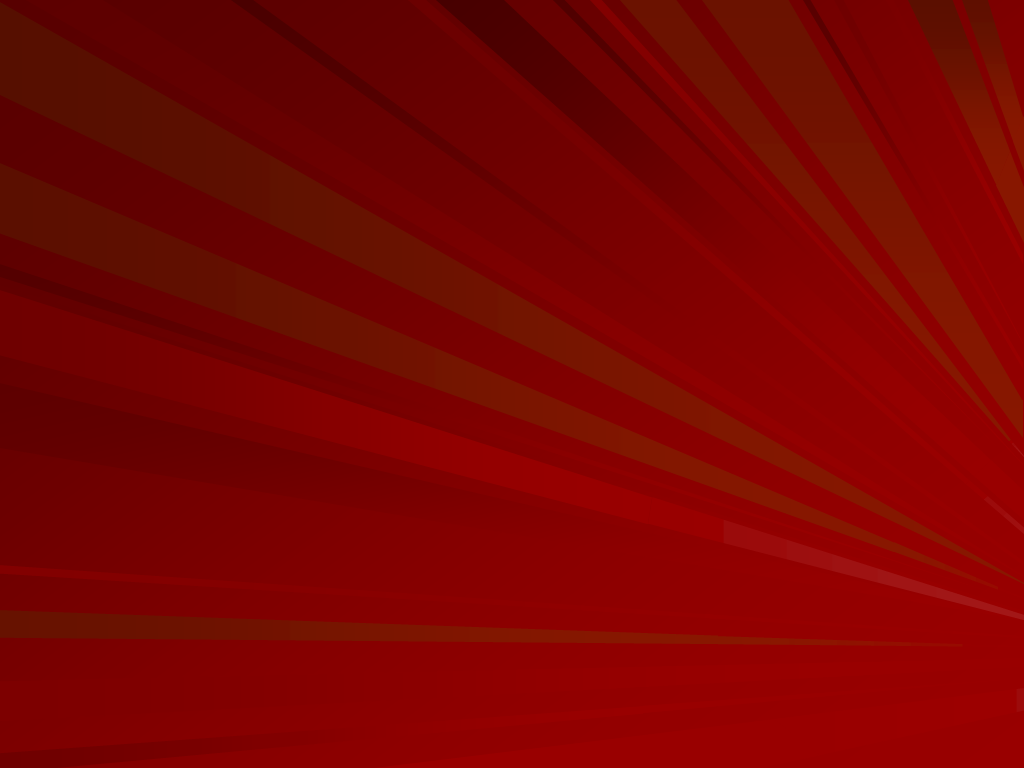 Малый спортивный (тренажерный) зал
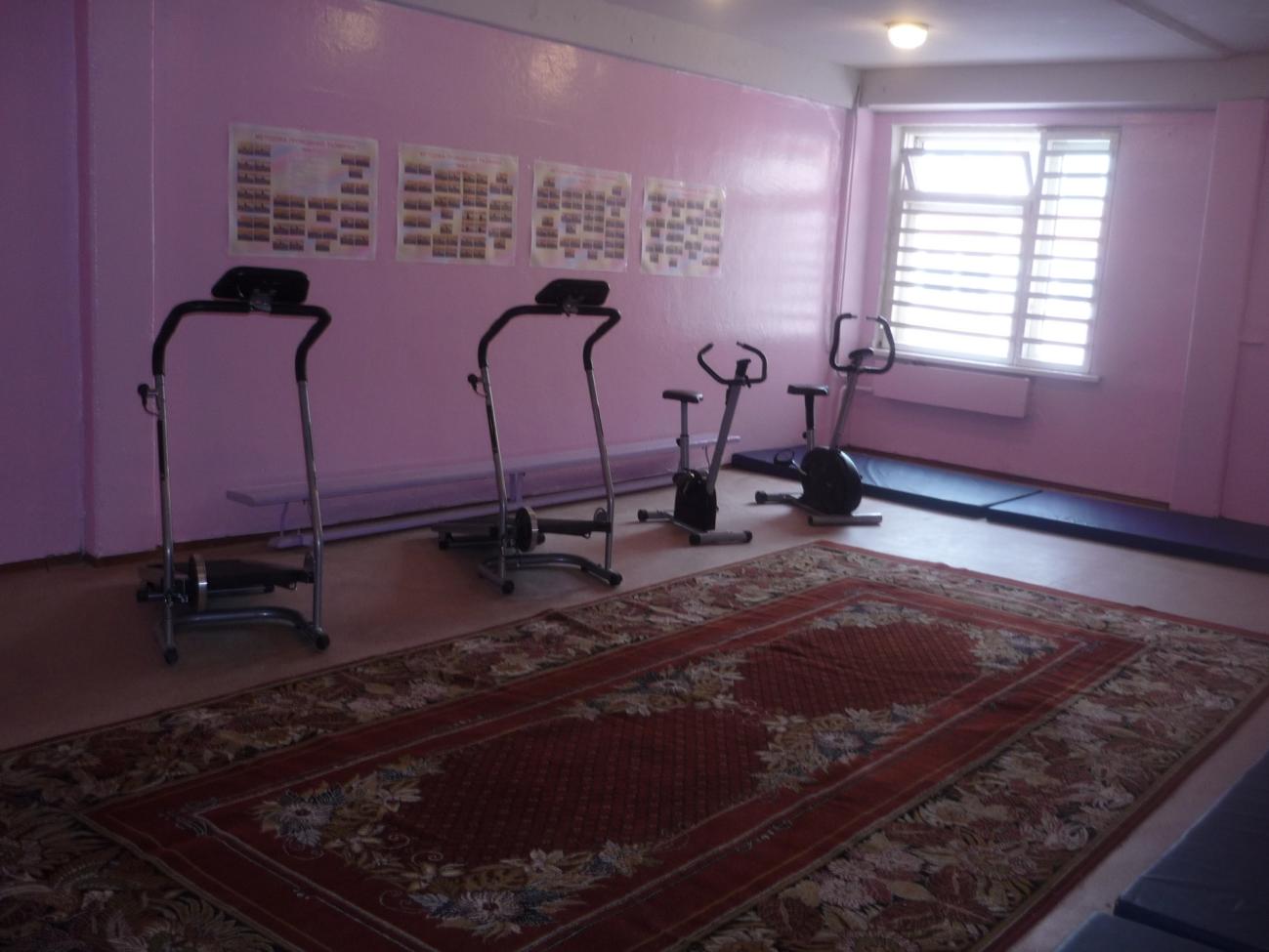 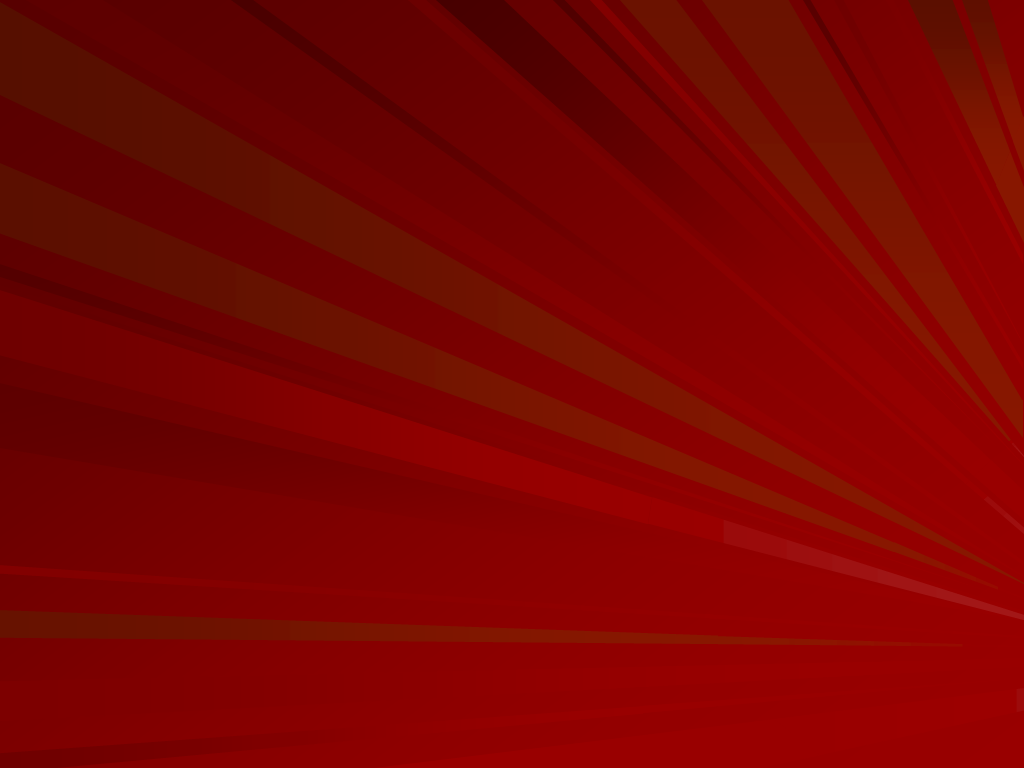 Малый спортивный (тренажерный) зал
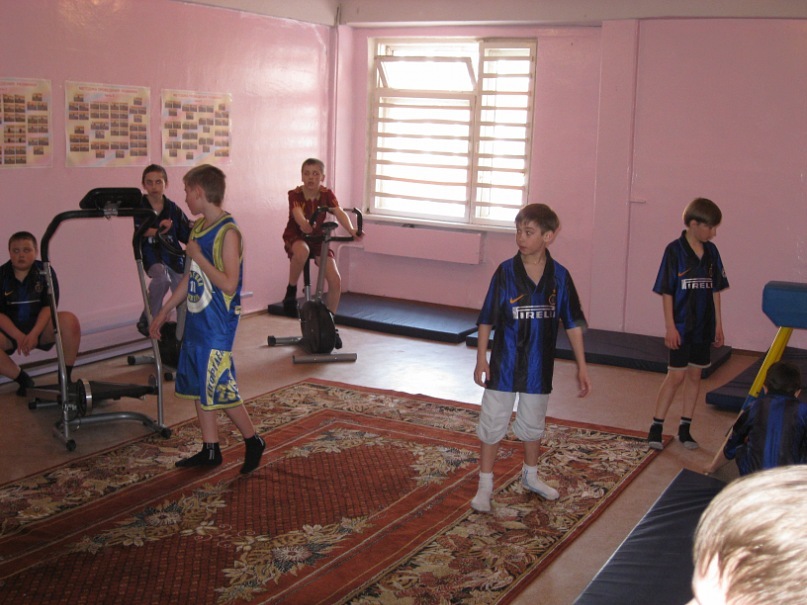 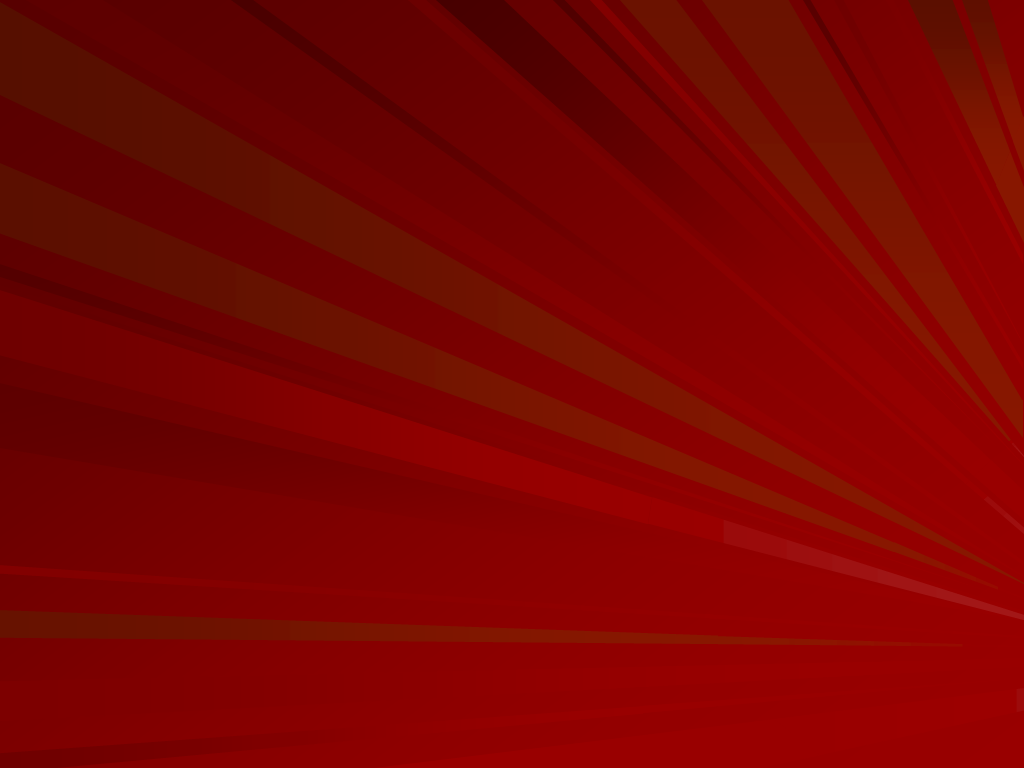 Актовый залЧисло  посадочных  мест  – 200
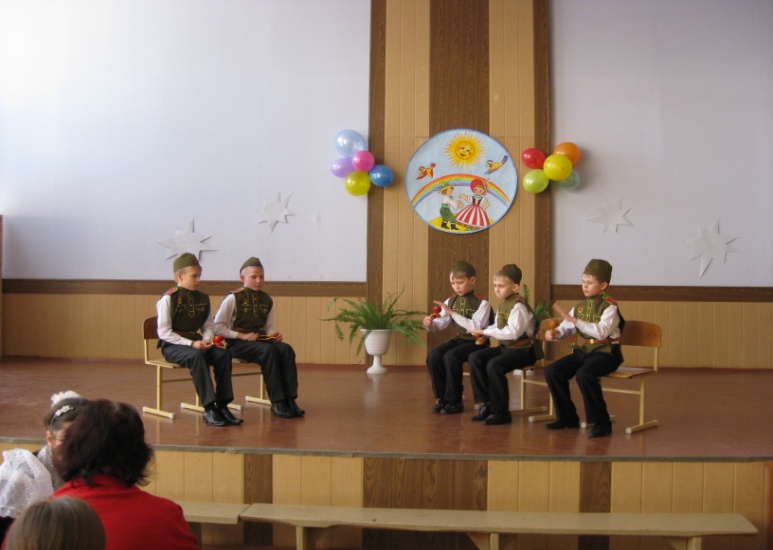 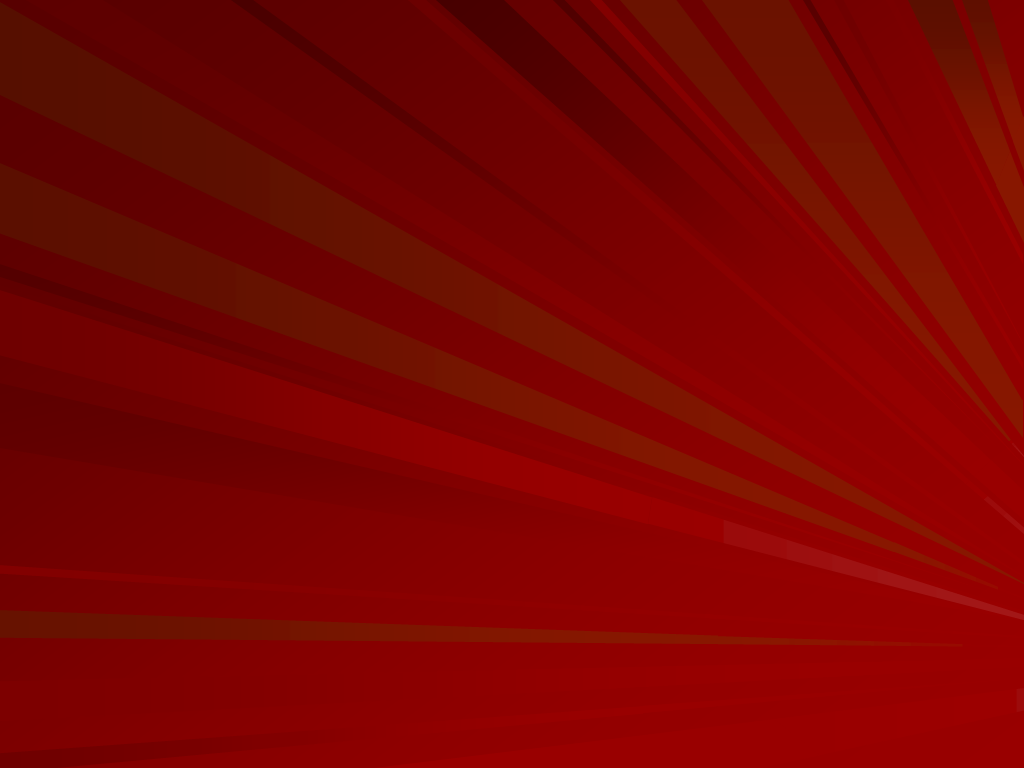 Столовая (после ремонта)
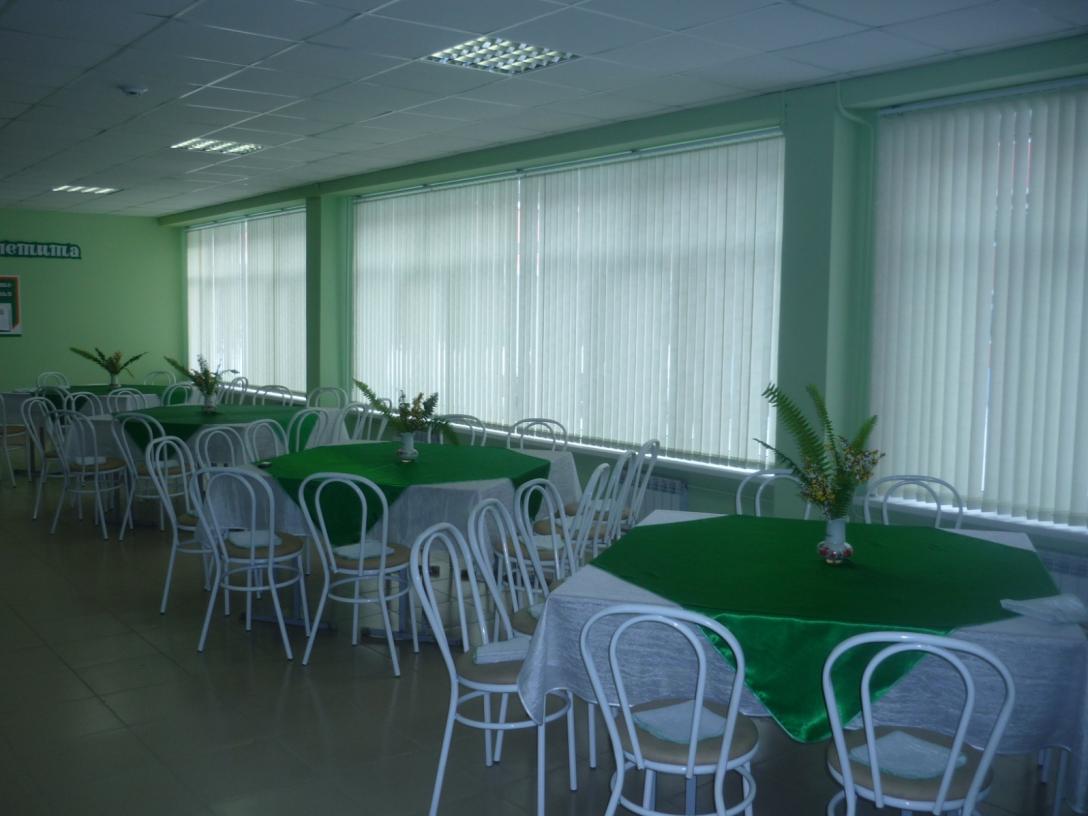 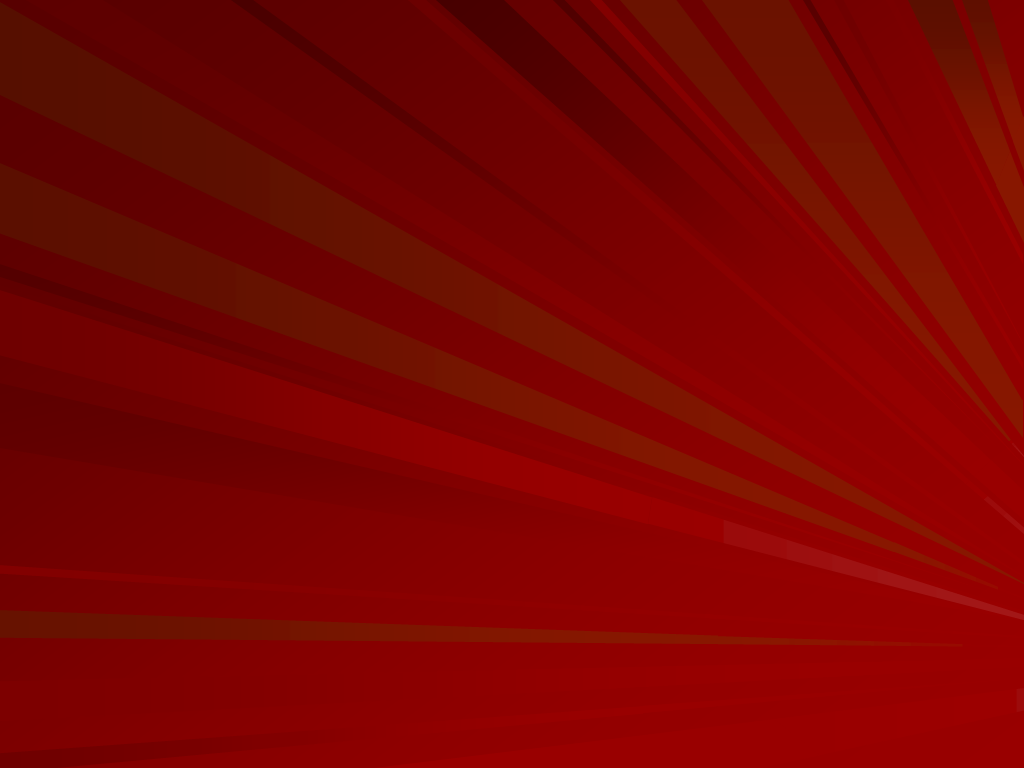 СтоловаяЧисло  посадочных  мест  – 180
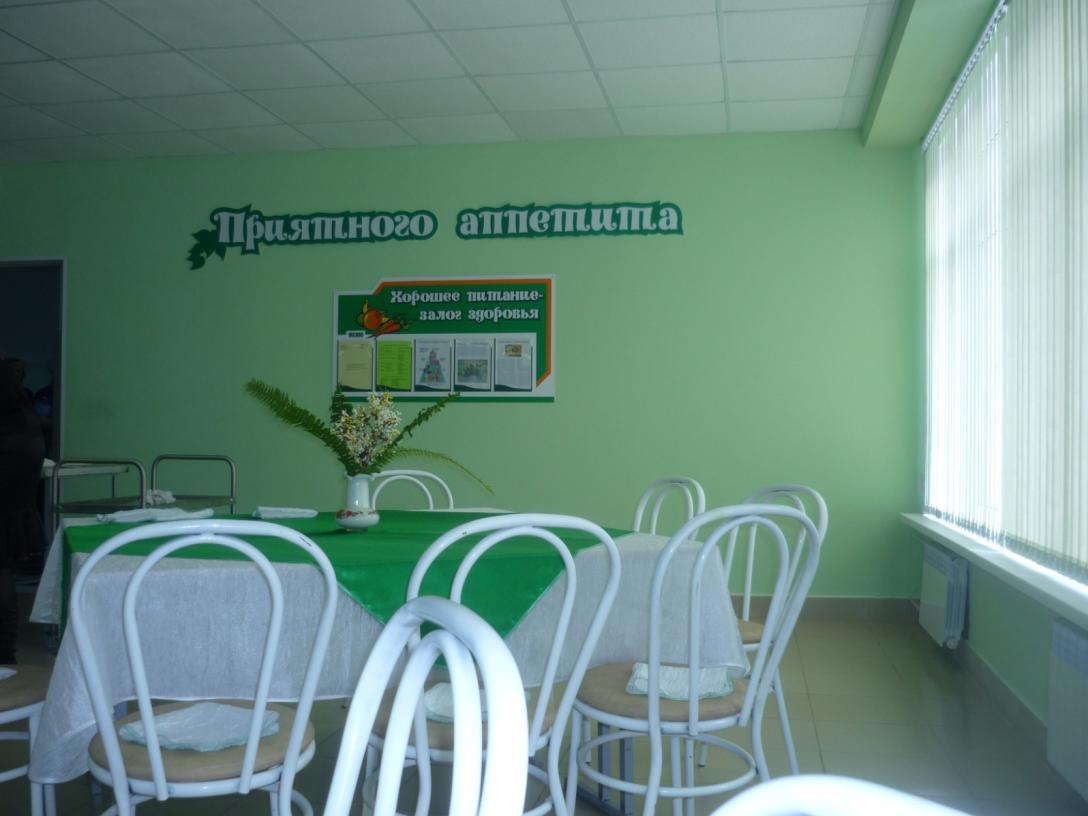 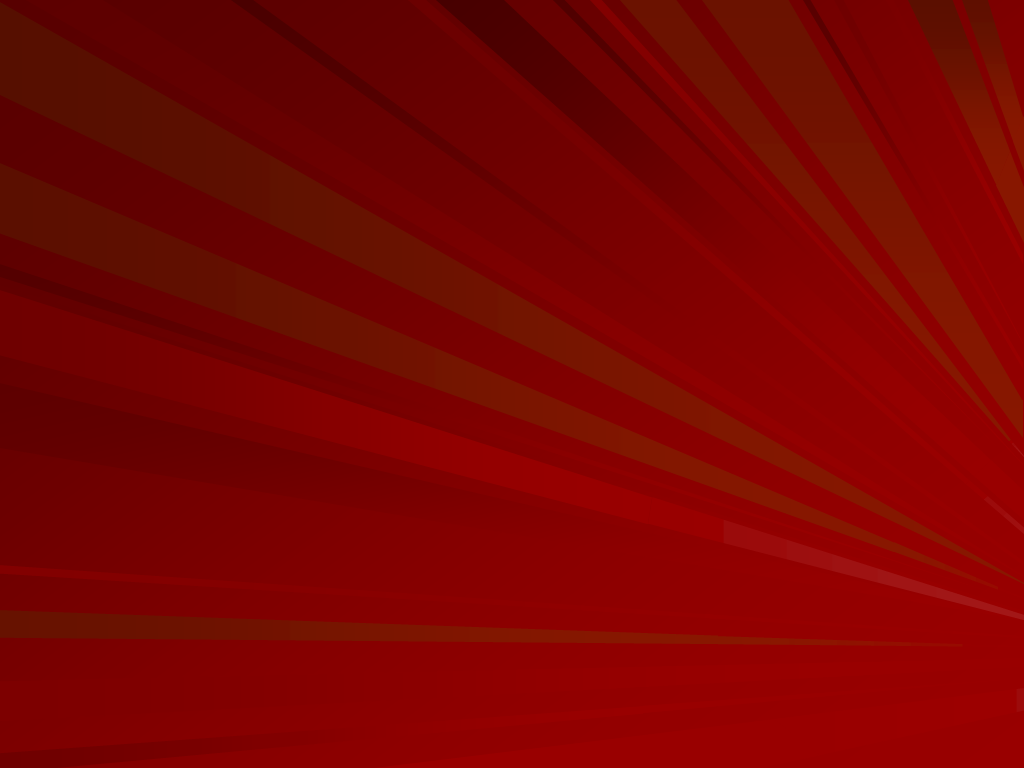 Столовая (новое оборудование)
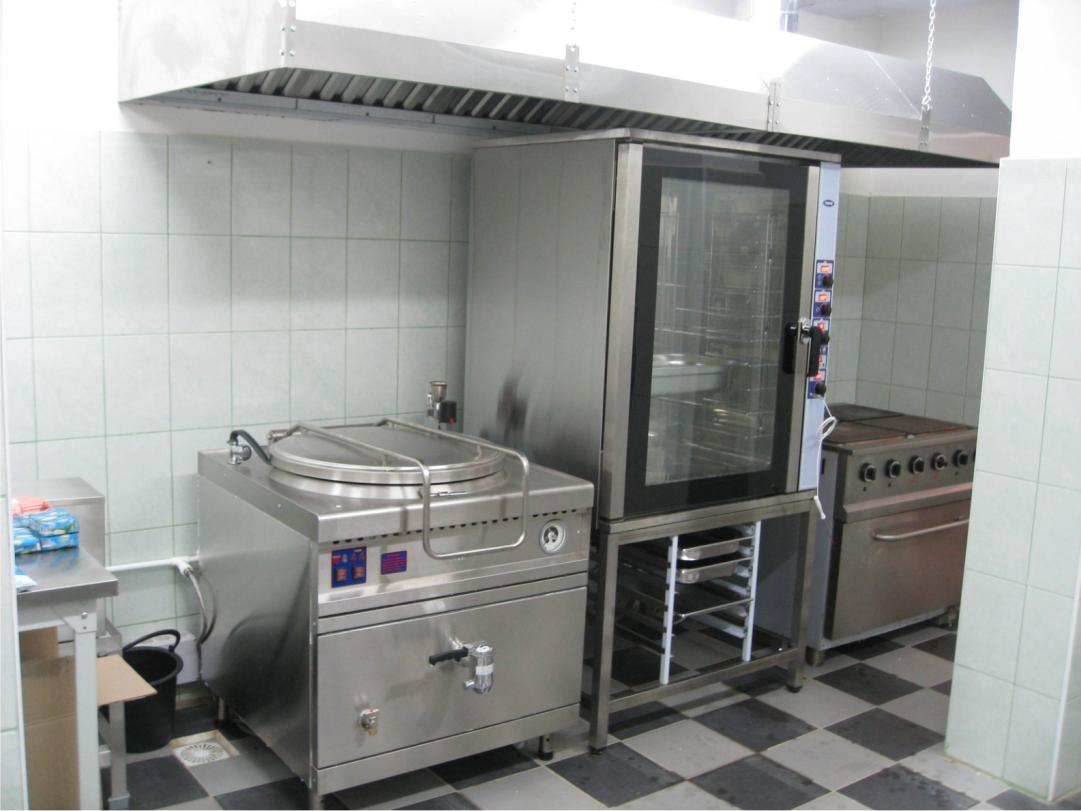 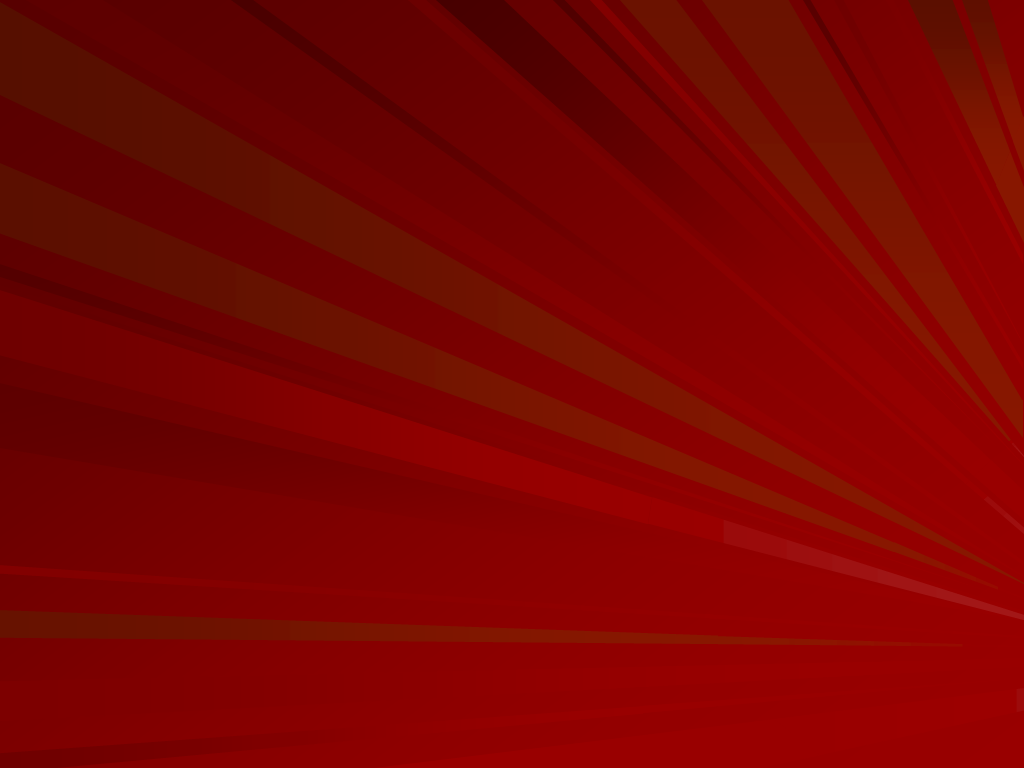 Центр Патриотического воспитания
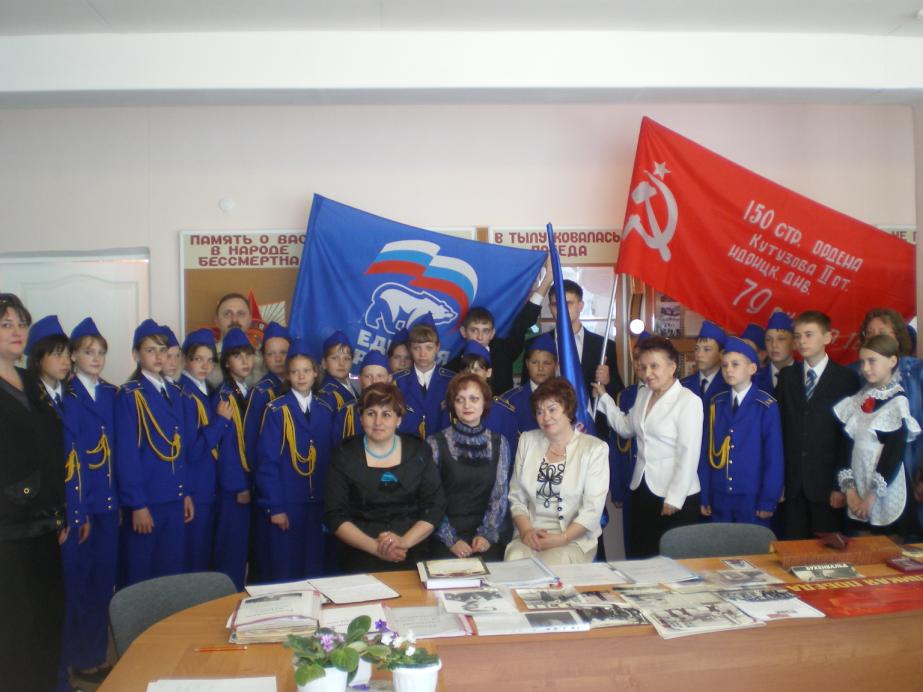 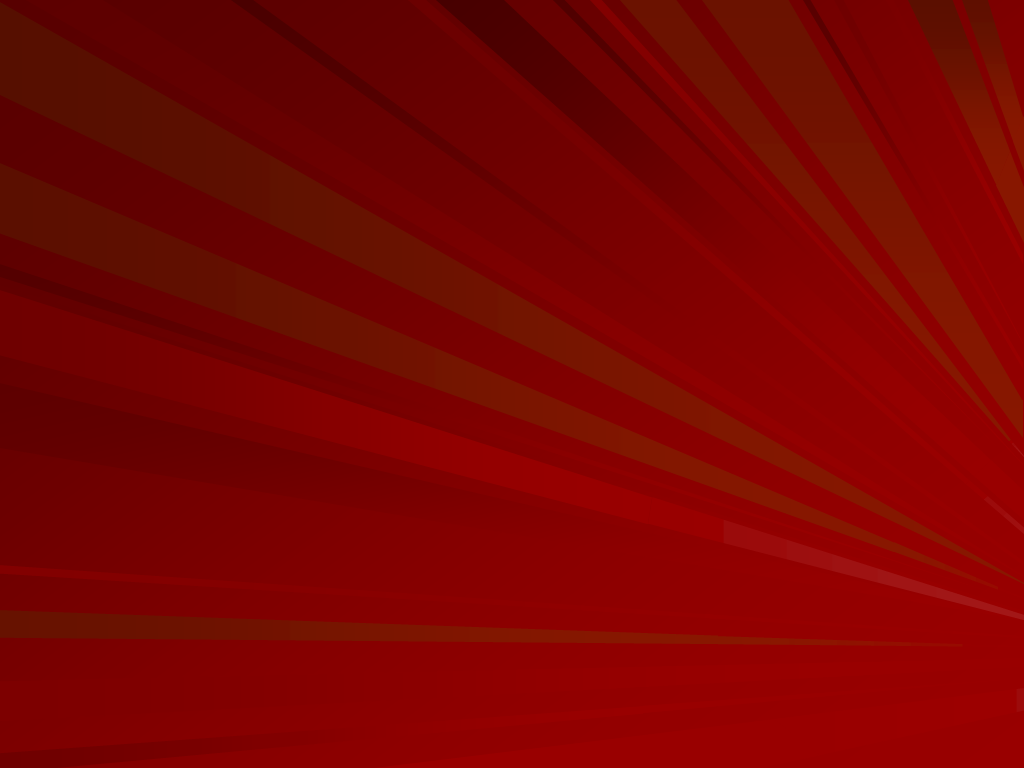 Центр Патриотического воспитания
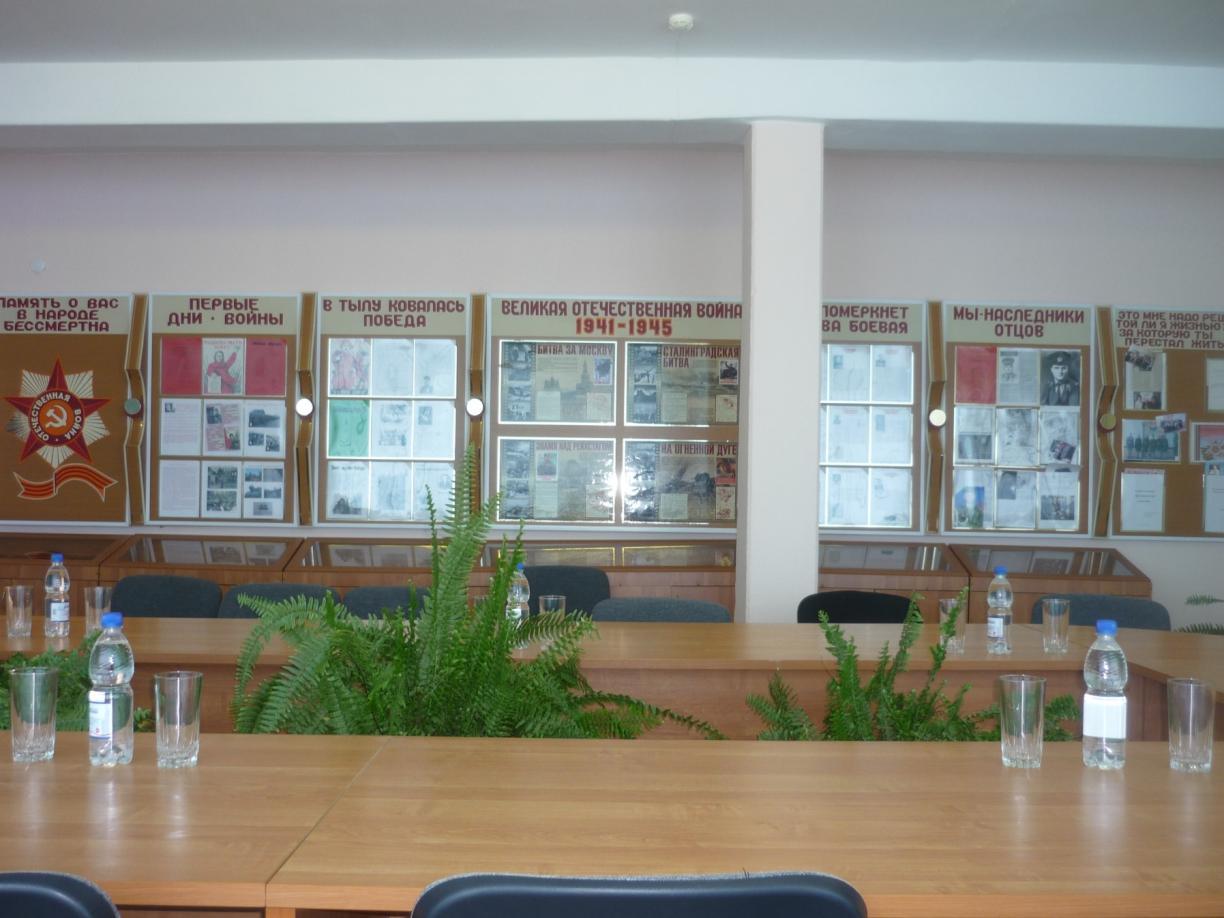 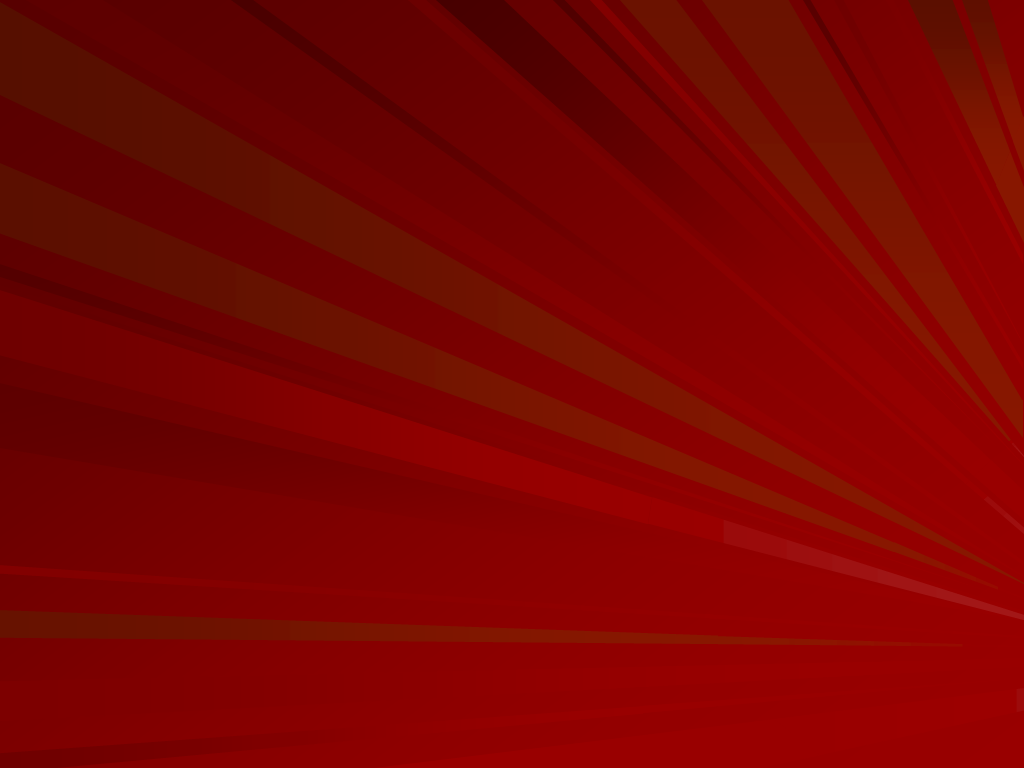 Центр Патриотического воспитания
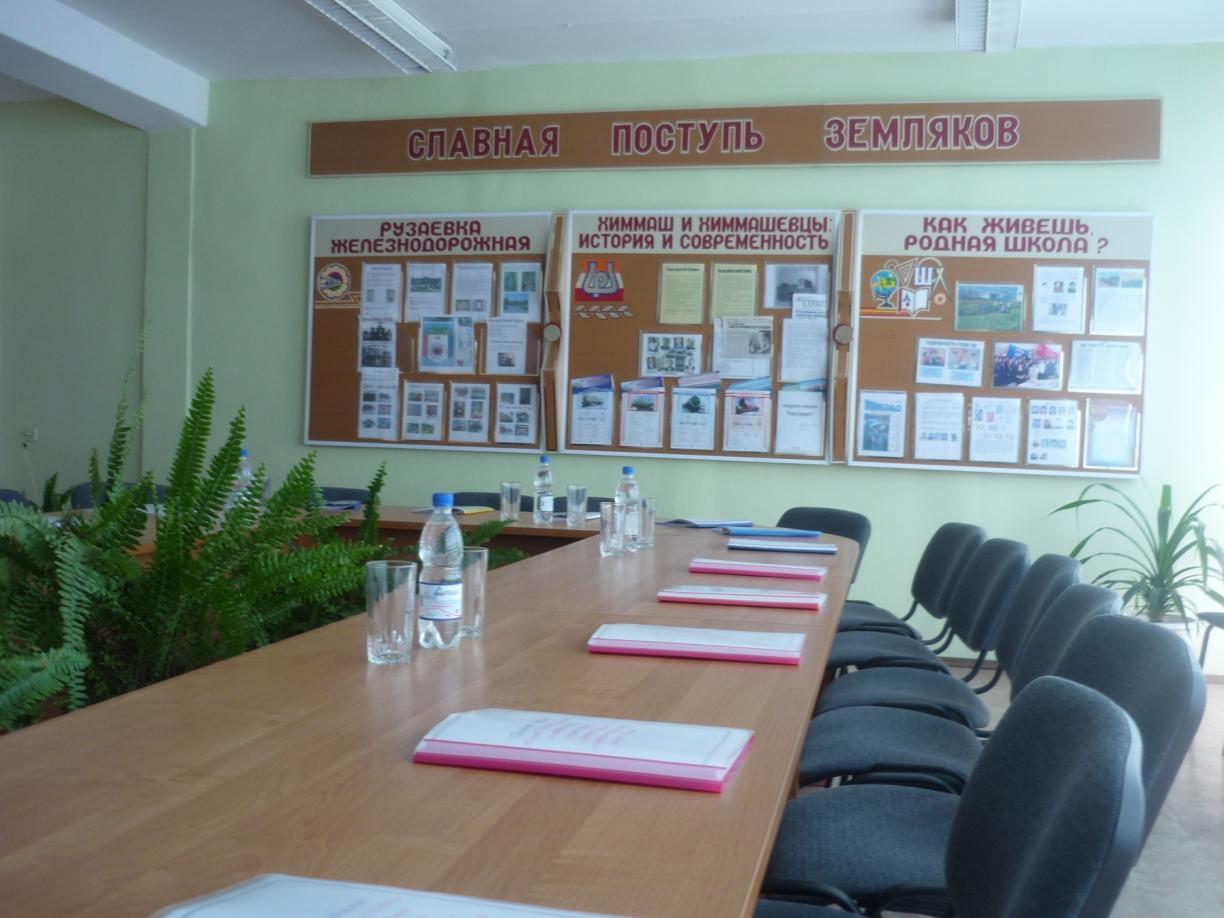 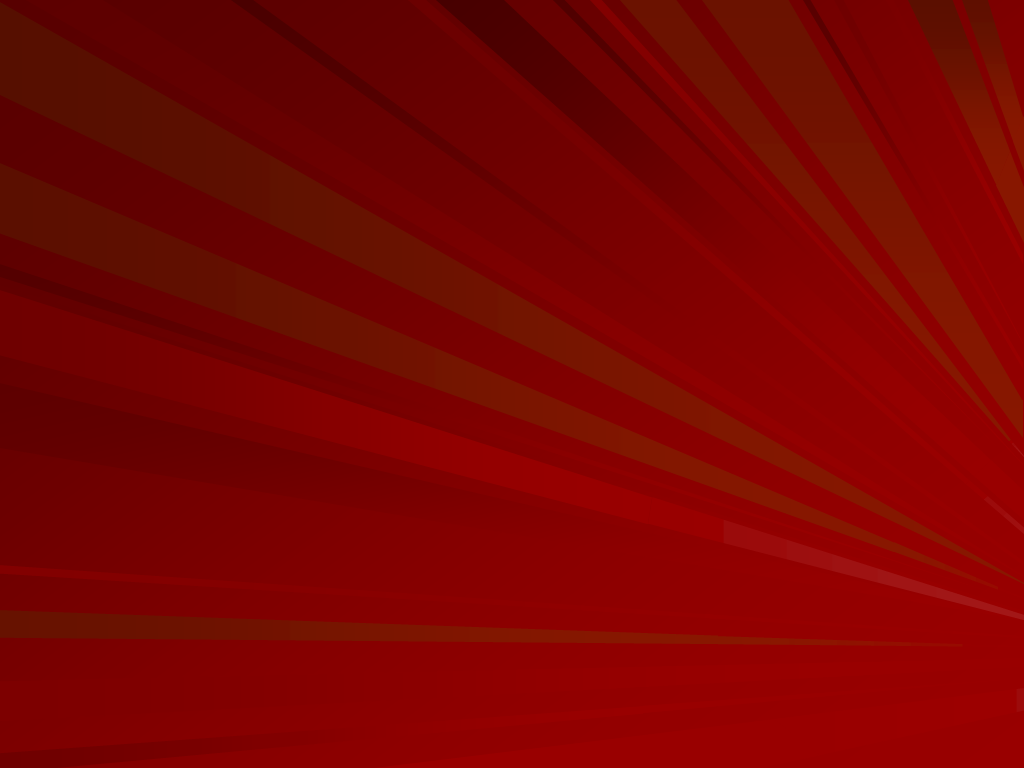 Рекреации
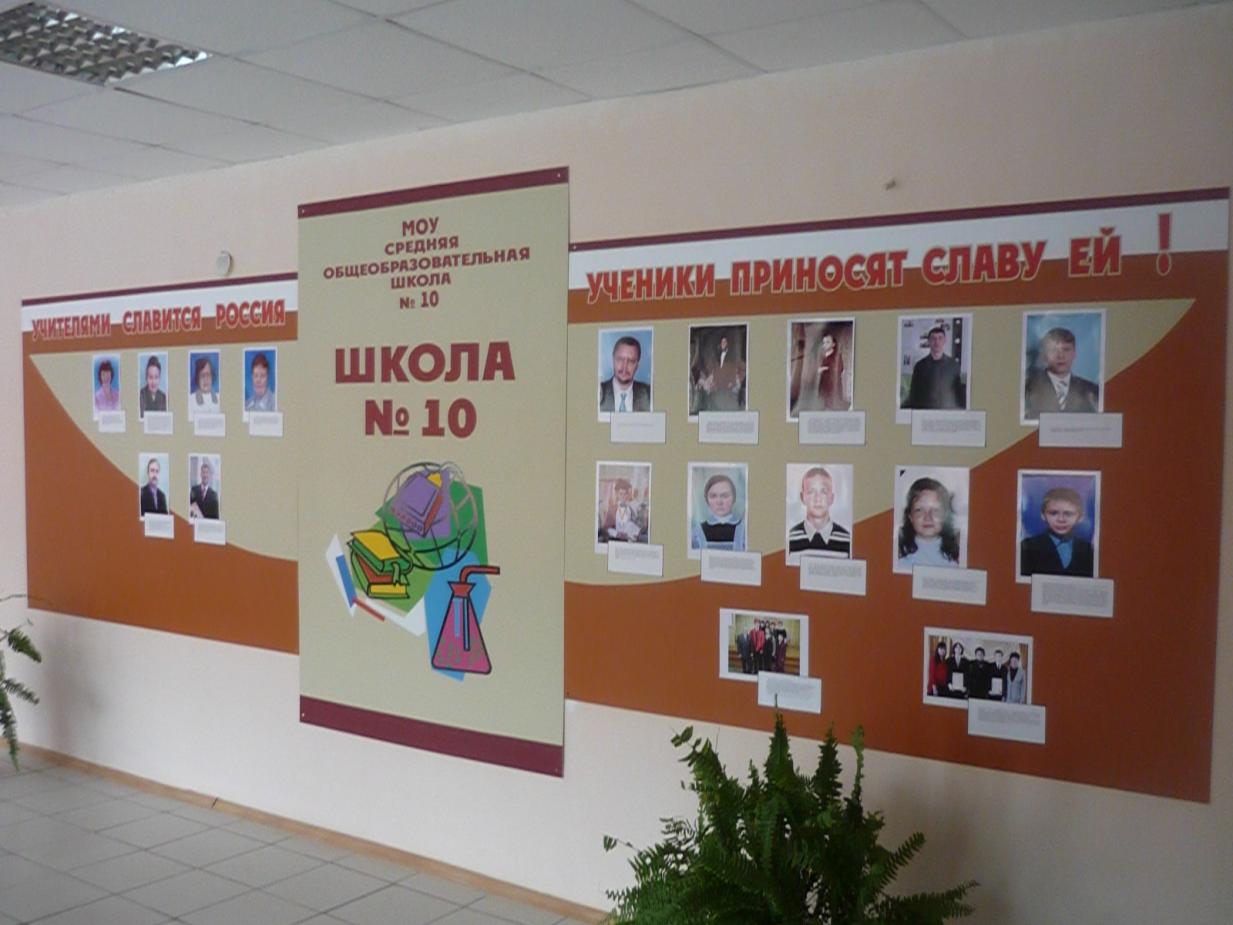 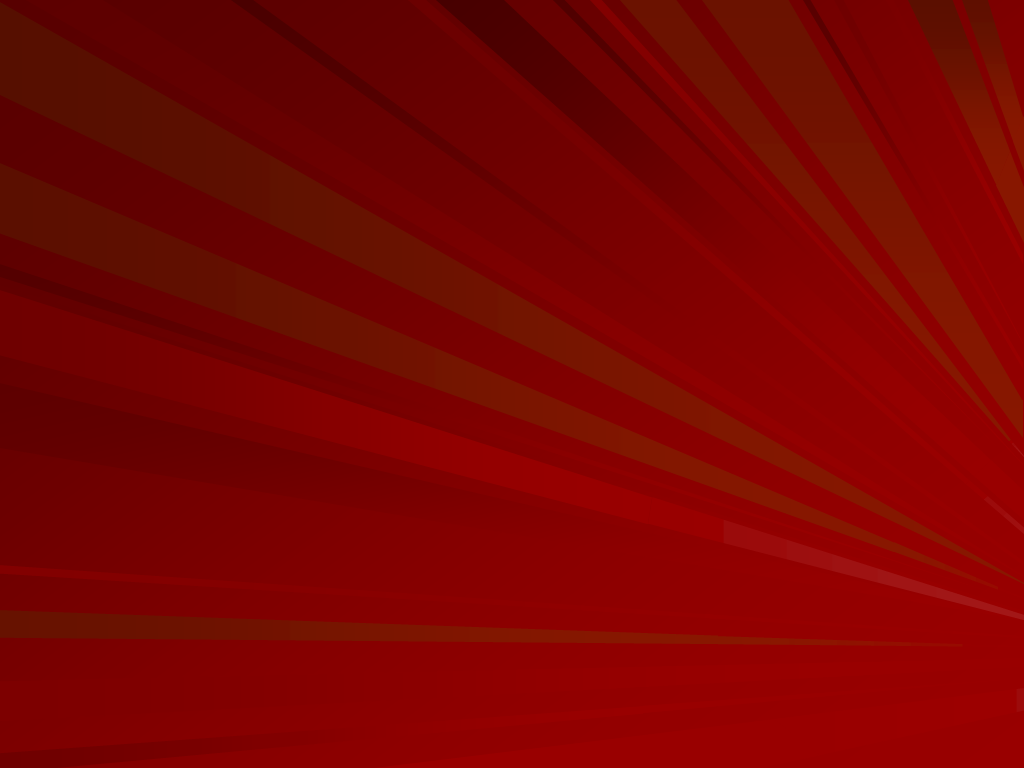 Рекреации
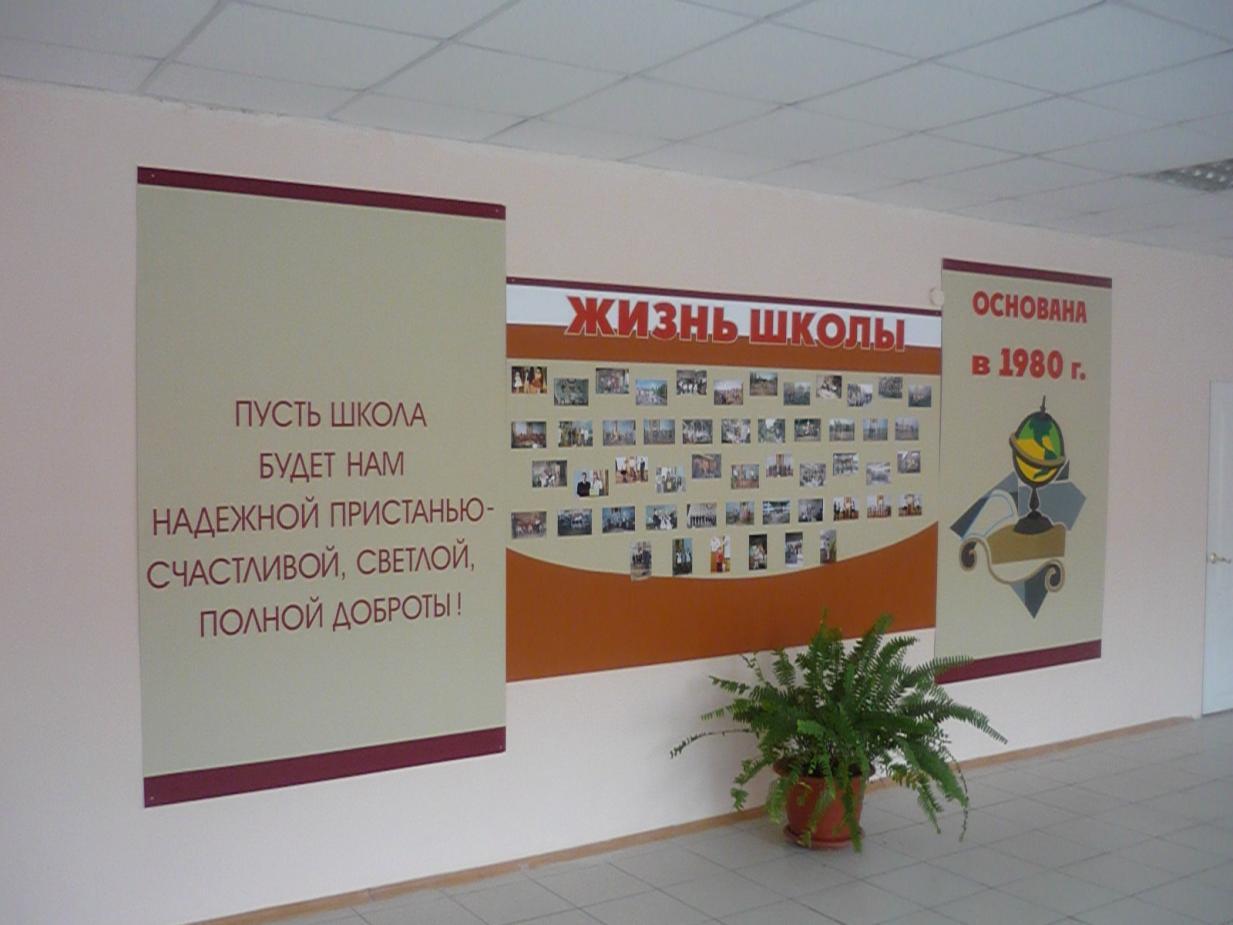 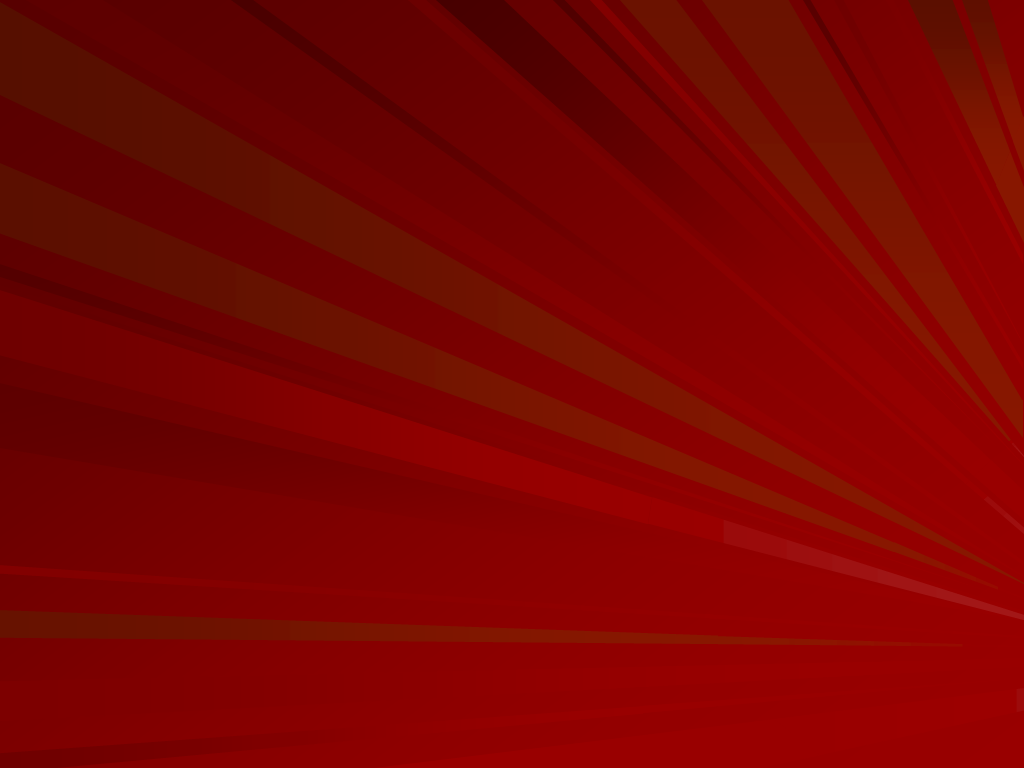 Рекреации
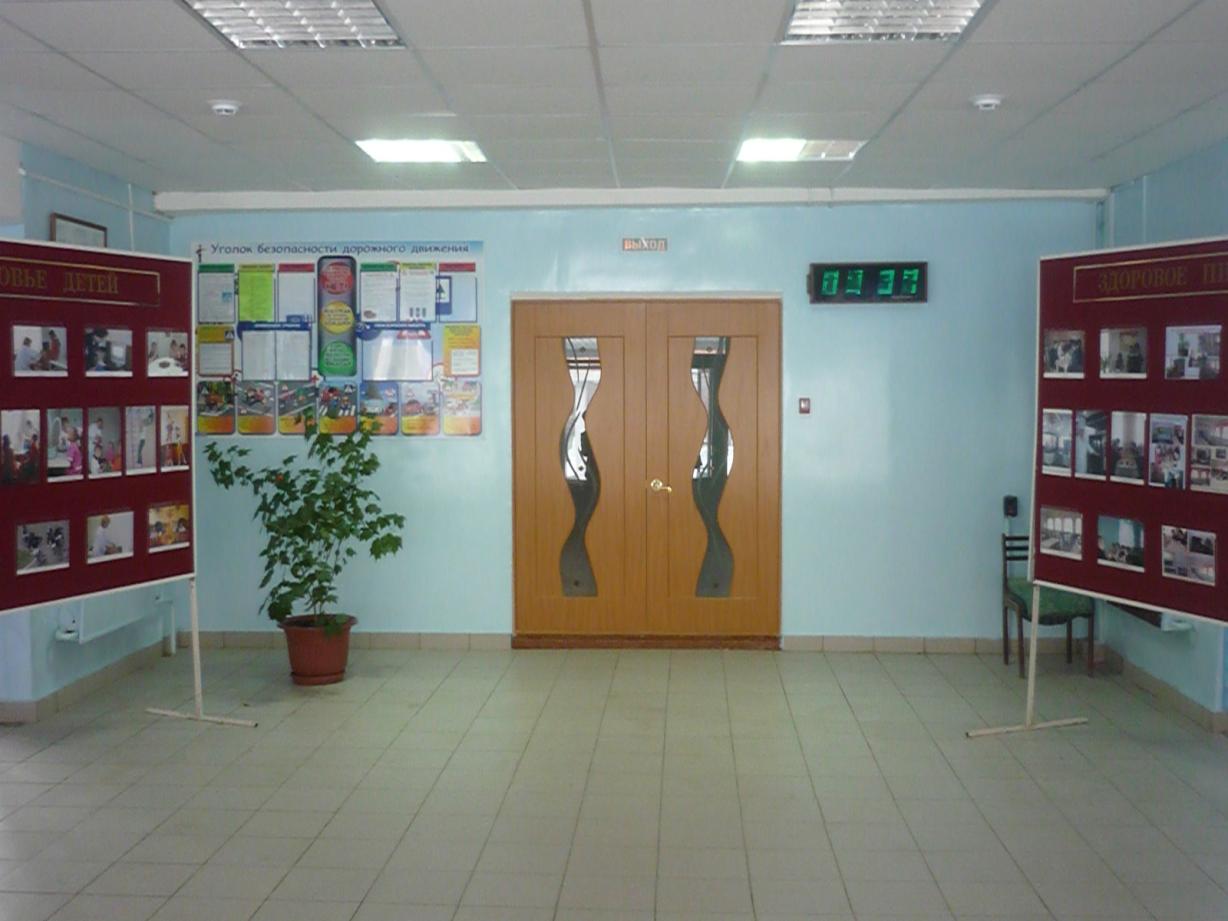 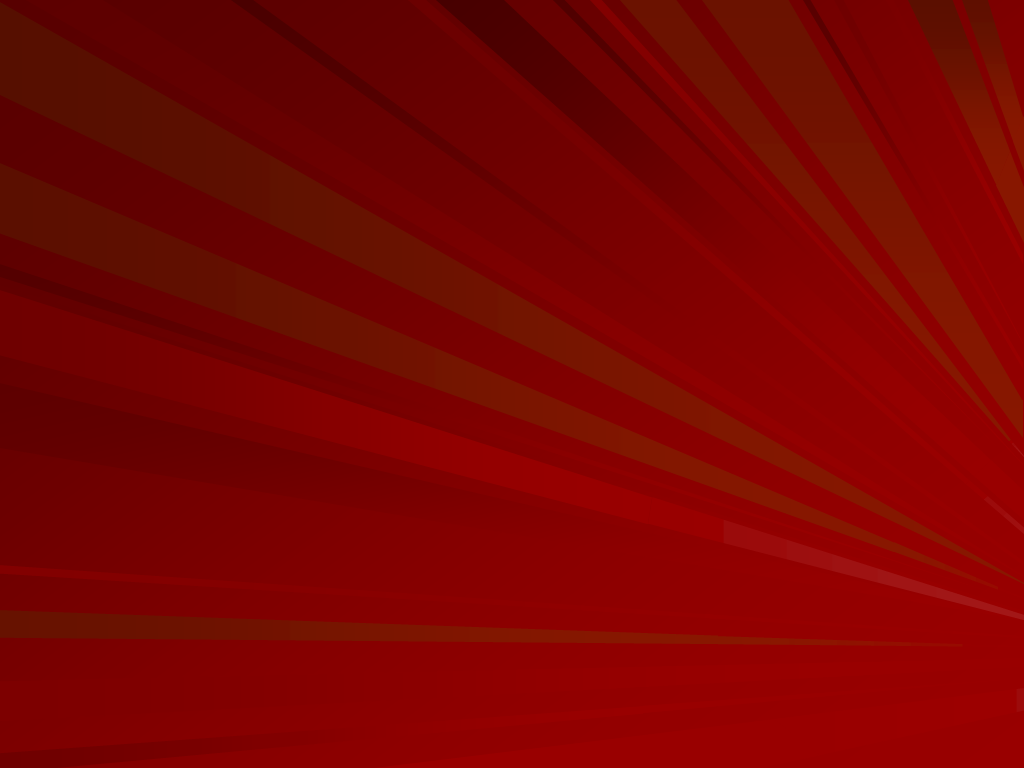 Рекреации
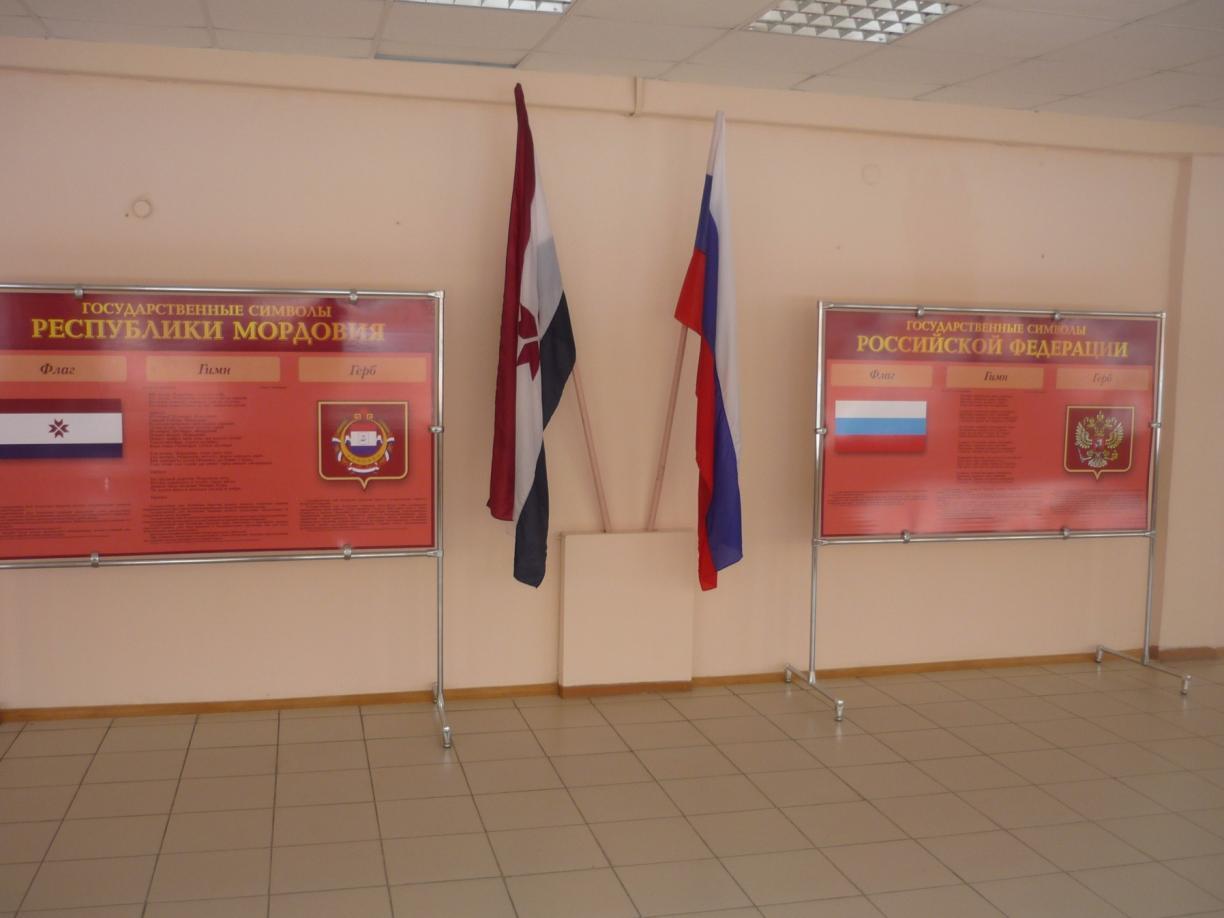 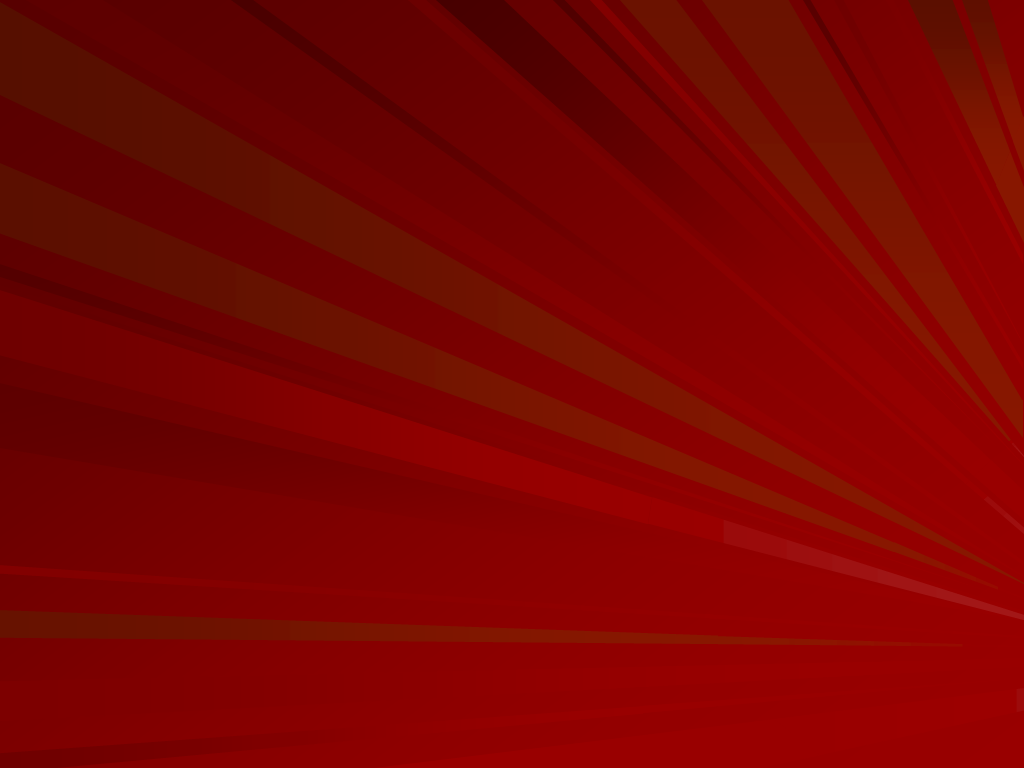 Рекреации
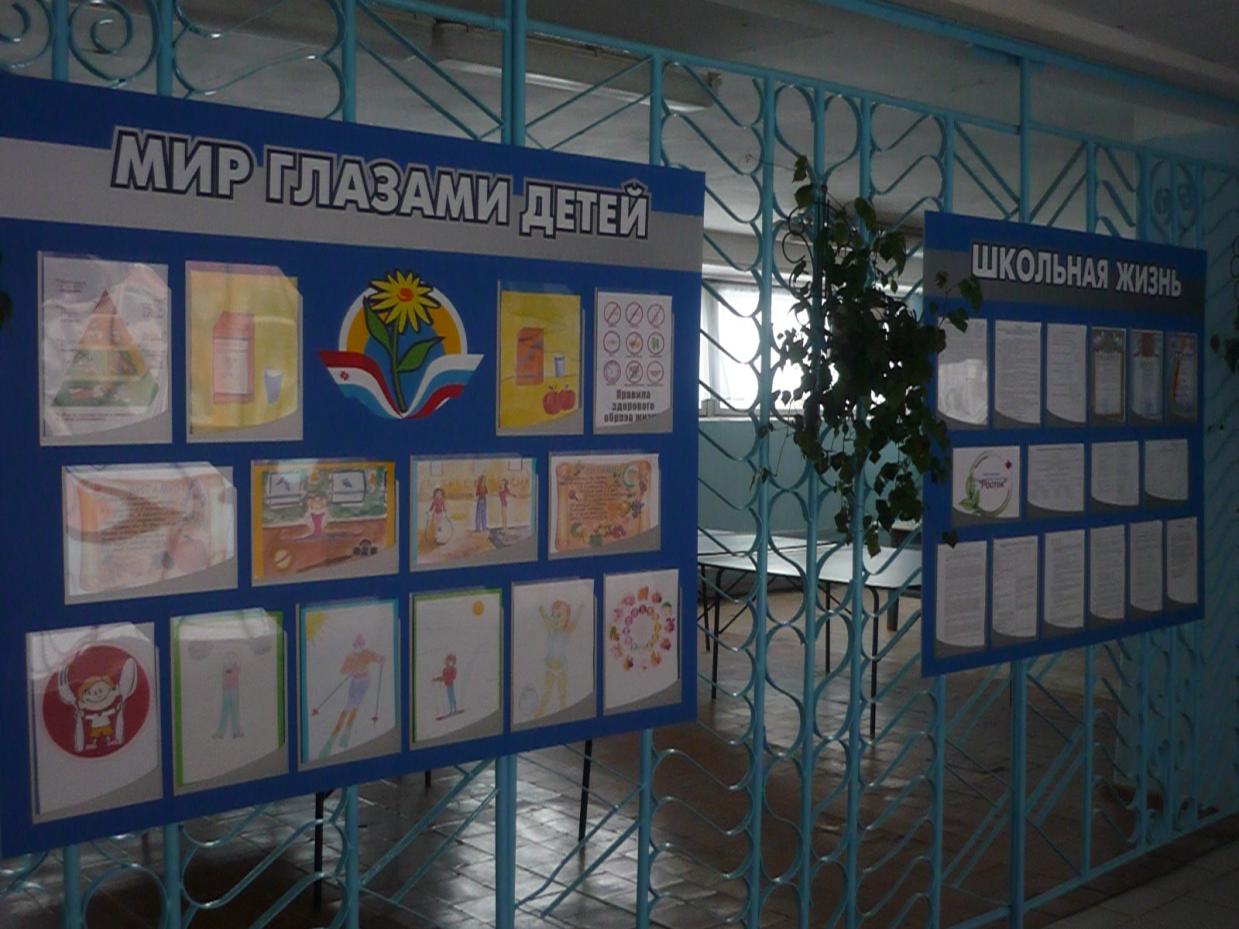 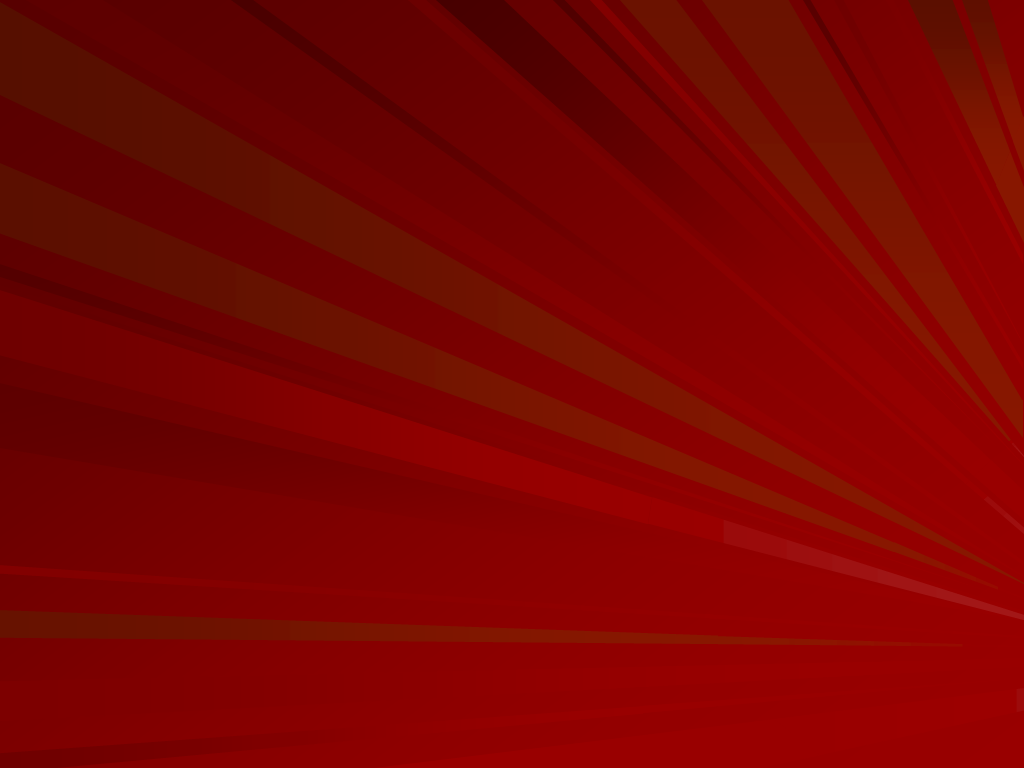 Рекреации
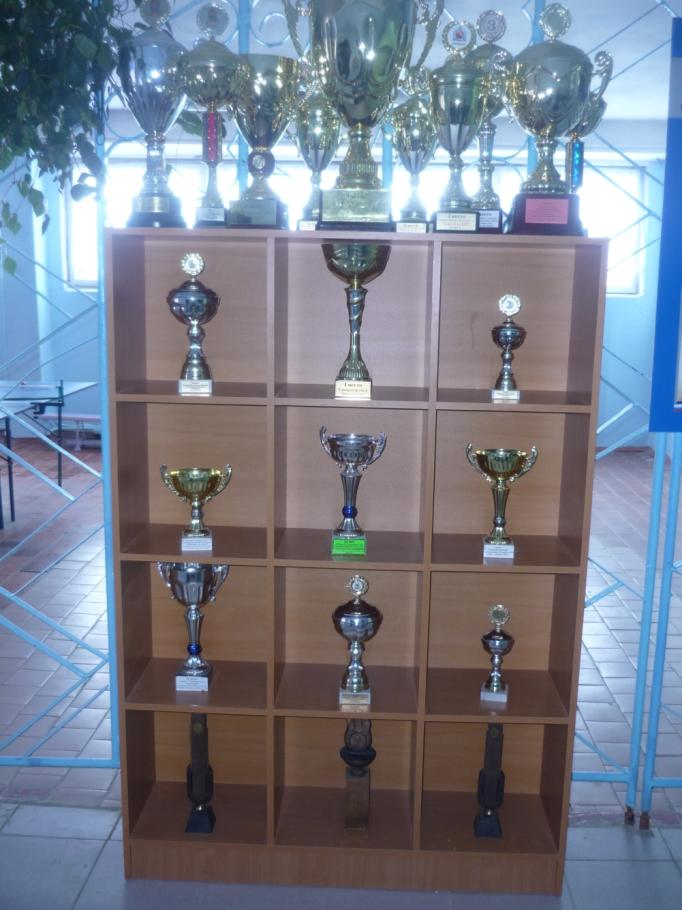 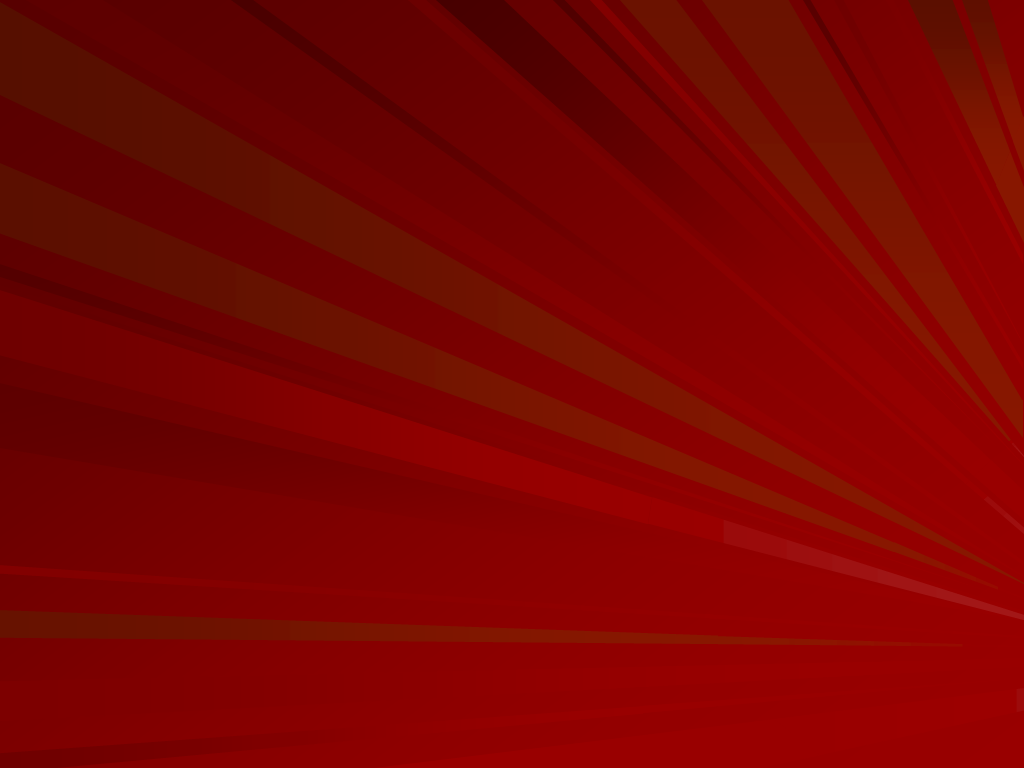 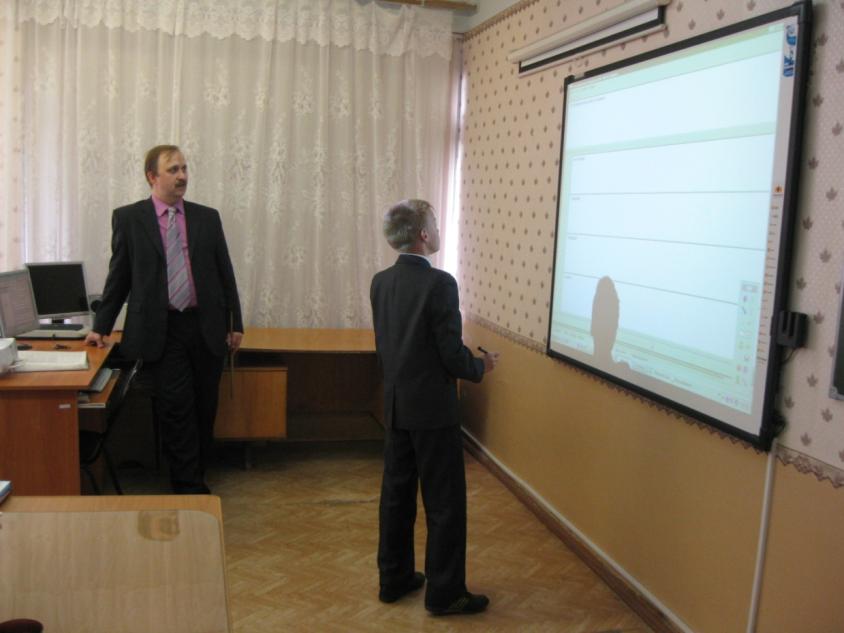 В школе два кабинета информационных технологий, 1 кабинет с интерактивной доской, 2 кабинета с медиа- оборудованием, компьютерами оснащены библиотека,  кабинет психолога, 3 кабинета заместителей директора.  Все кабинеты объединены  в локальную сеть.
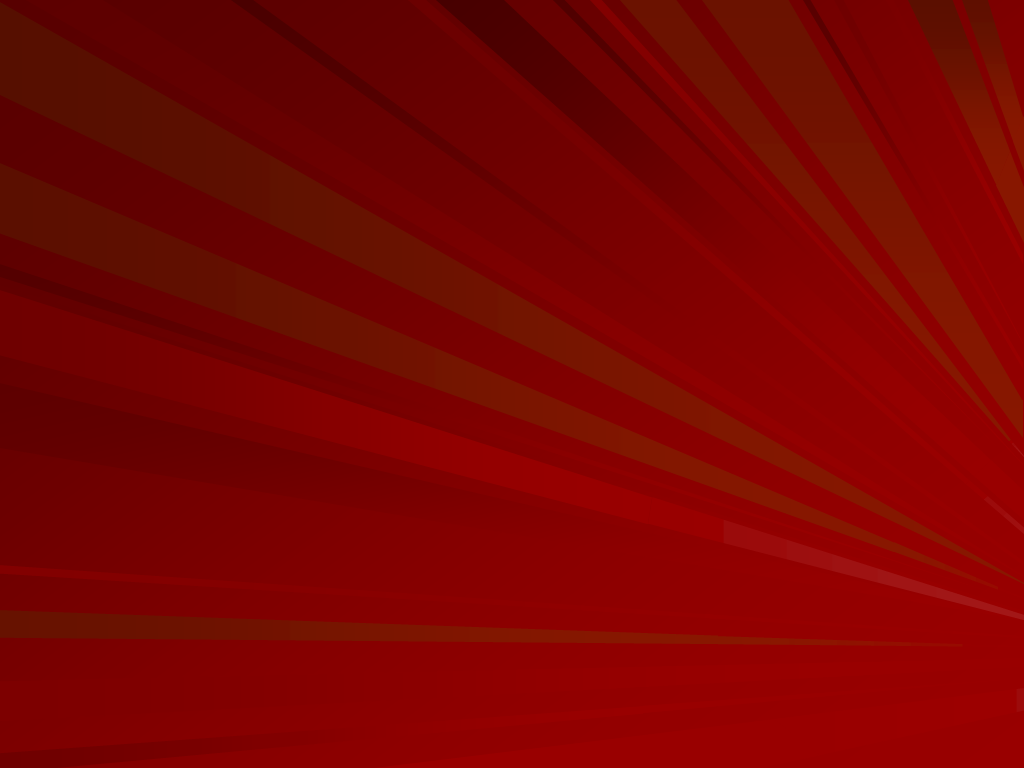 В учебных кабинетах
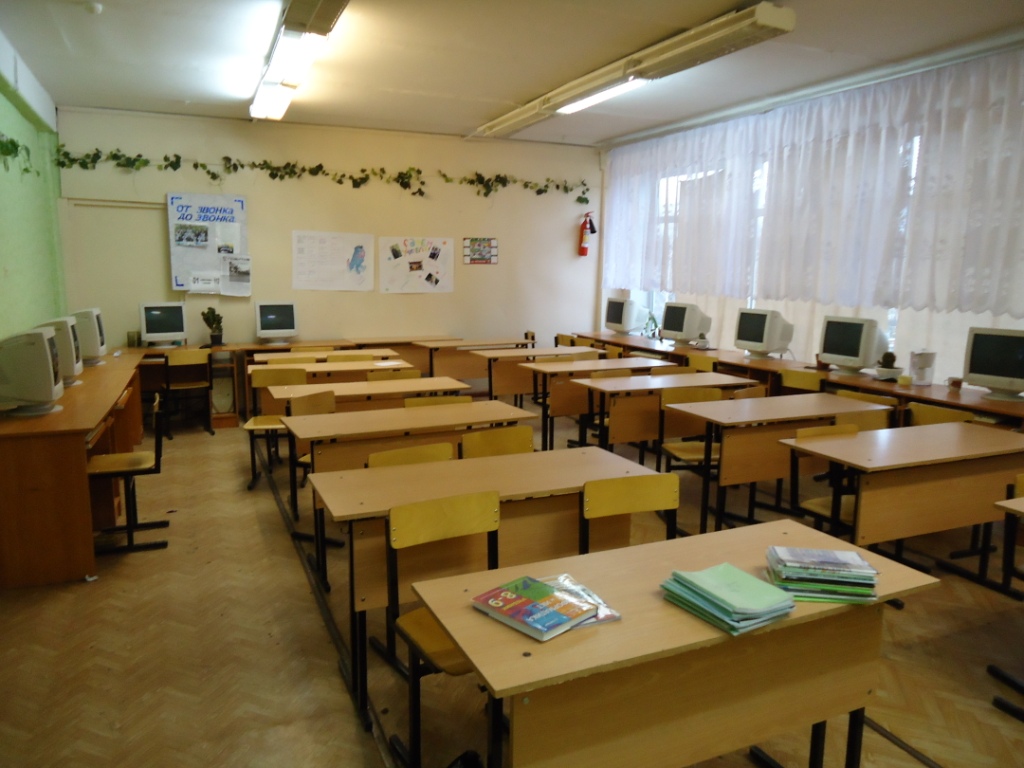 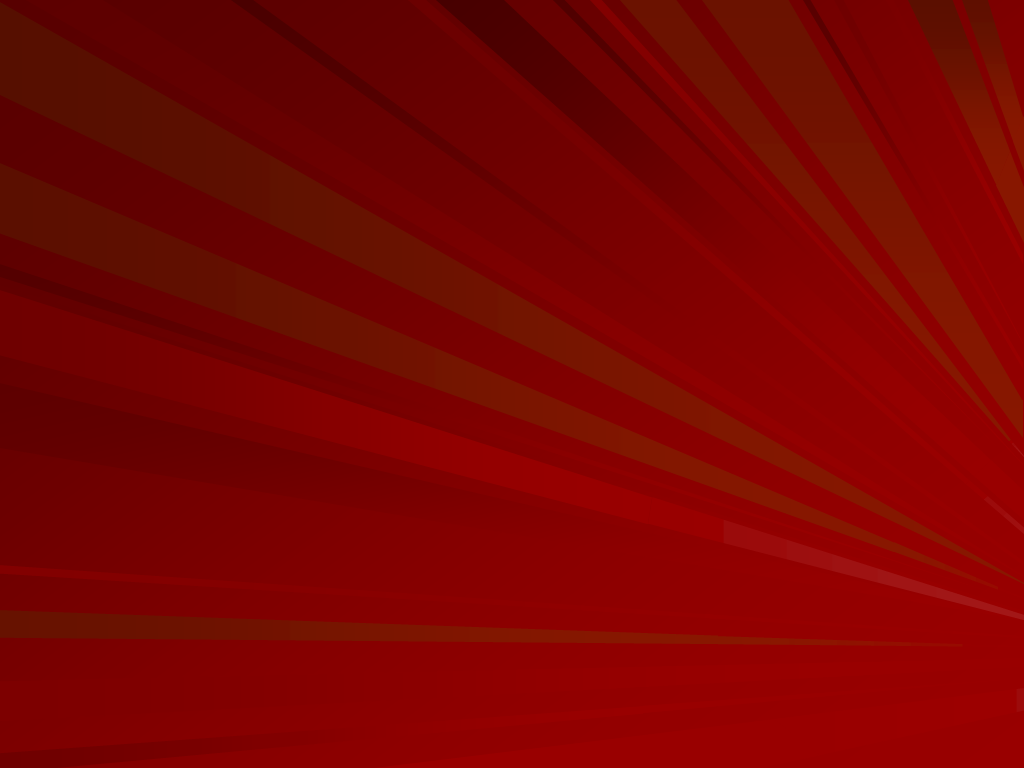 В учебных кабинетах
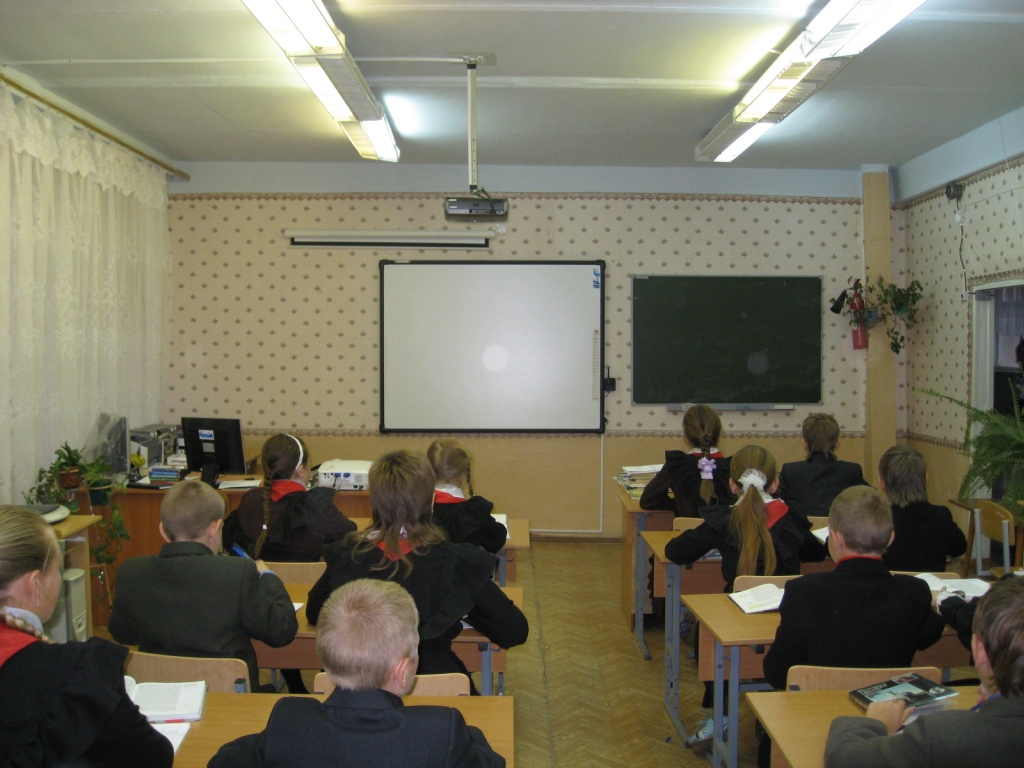 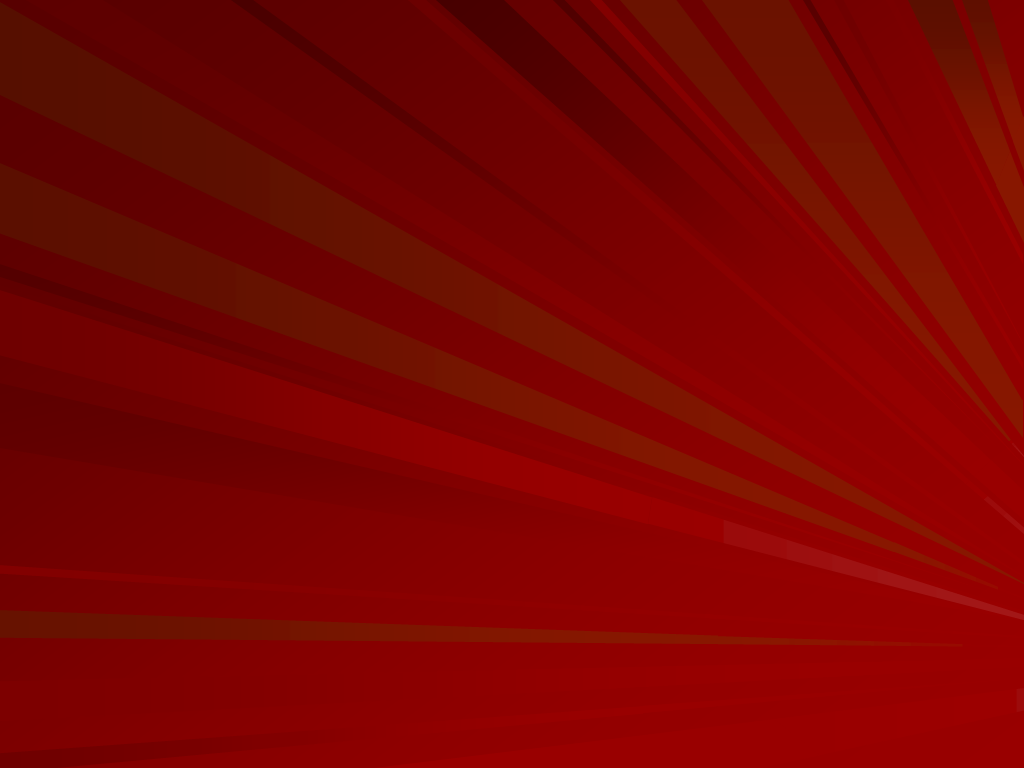 В учебных кабинетах
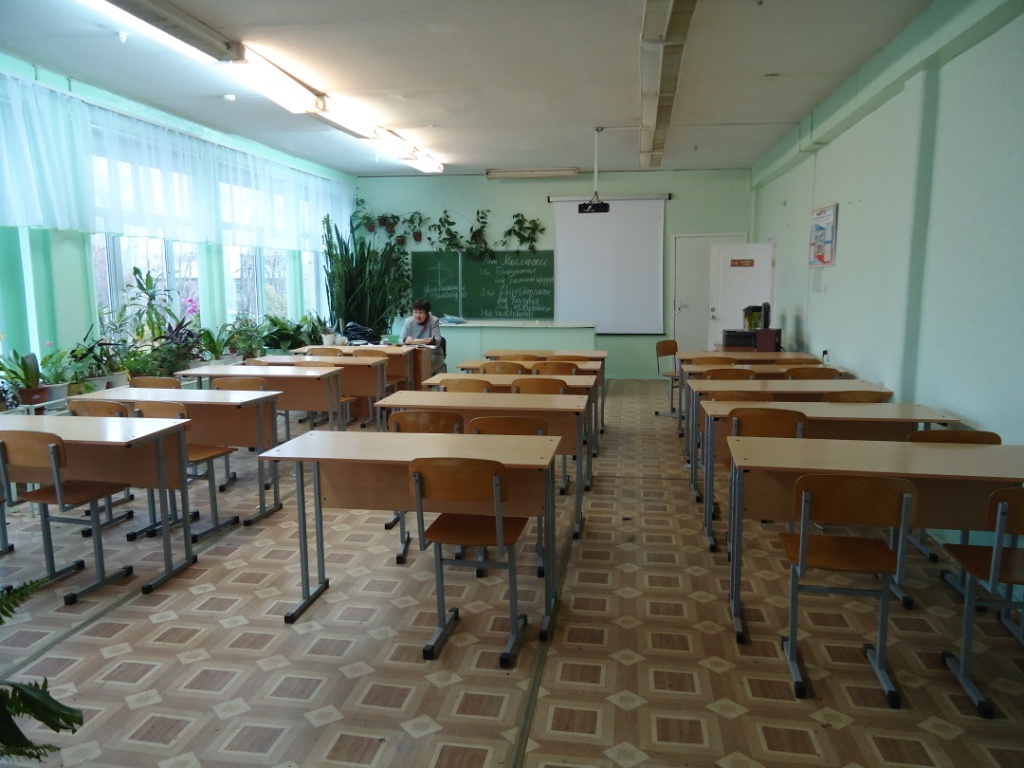 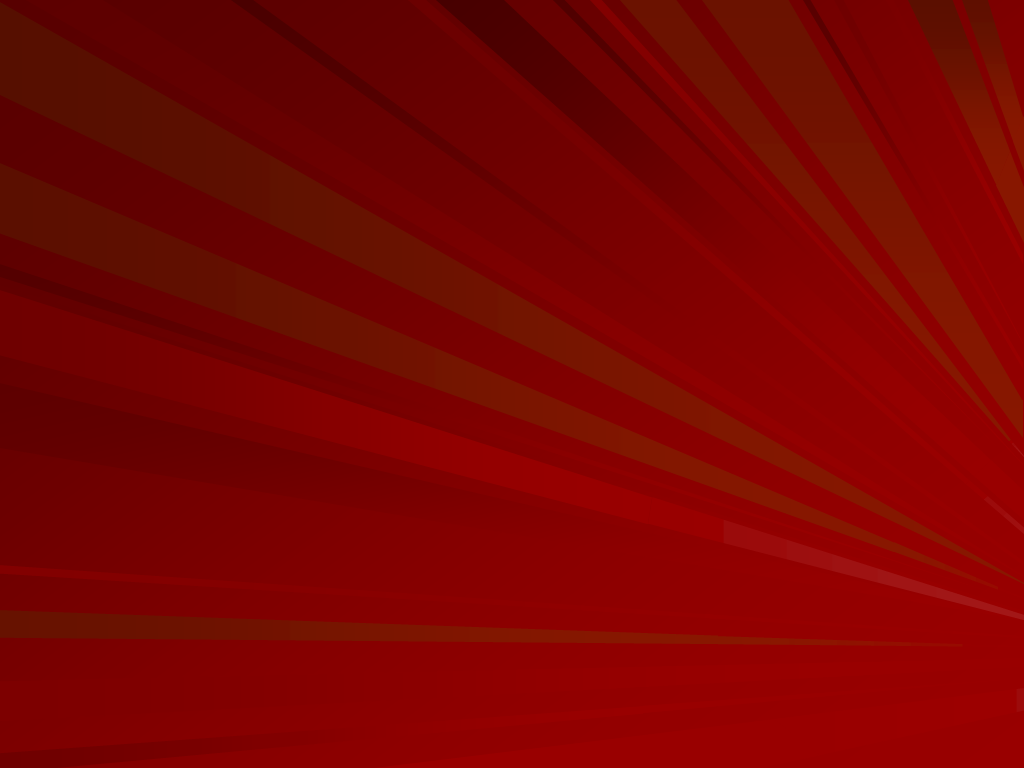 Пришкольный участок
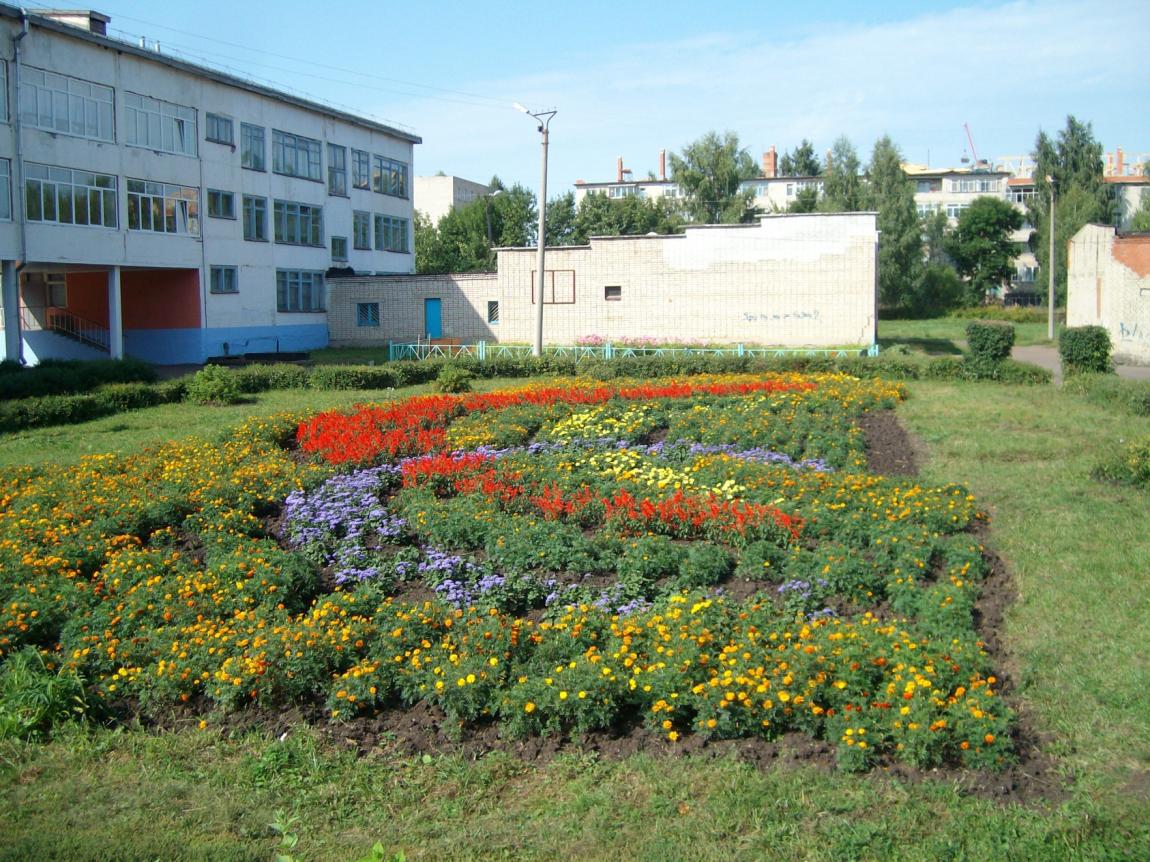 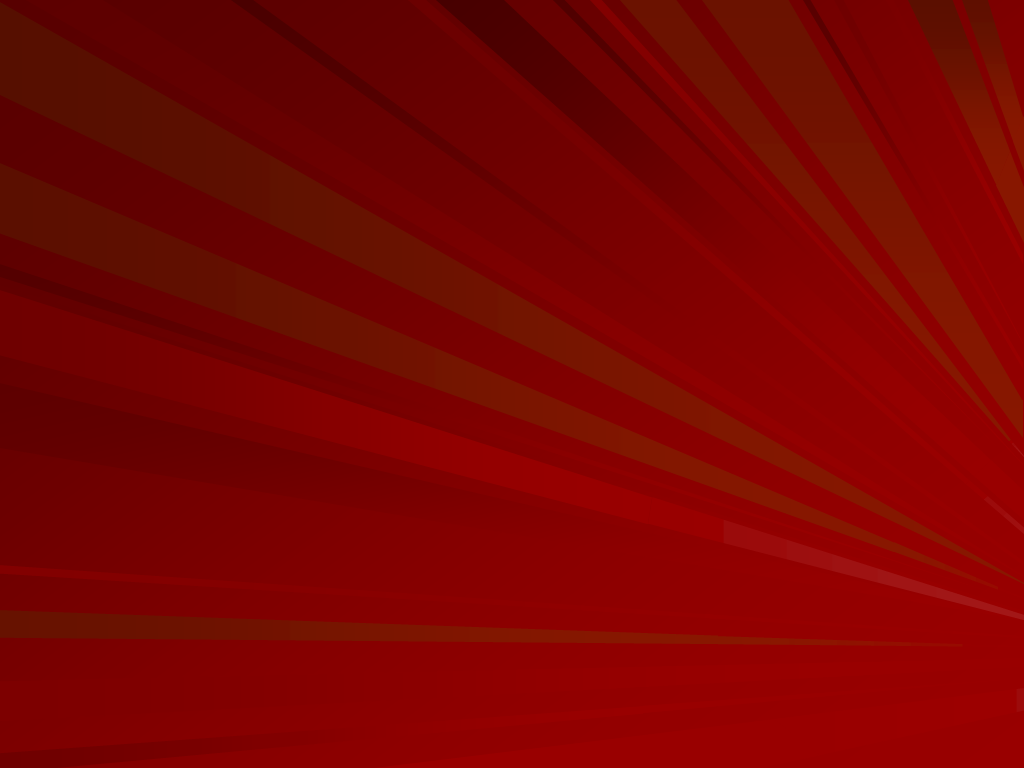 Конкурс «Трудовое соперничество»
ПНП «Образование»
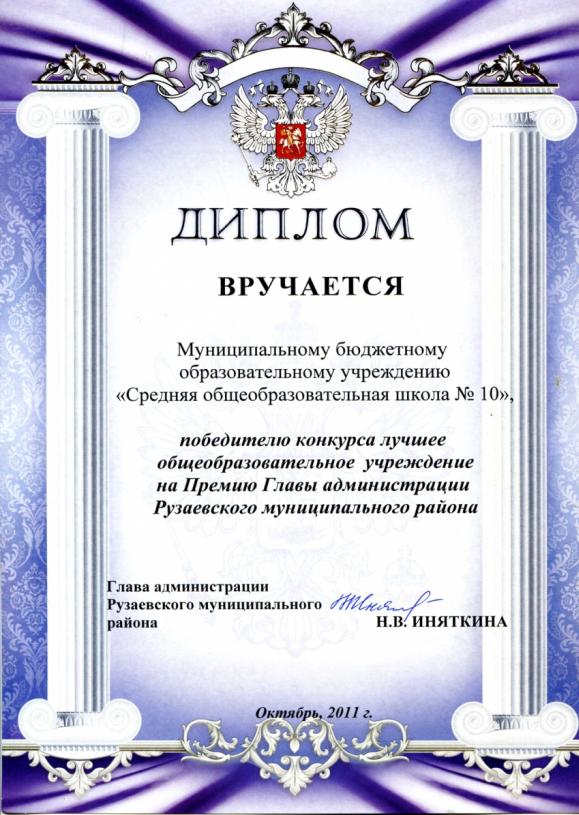 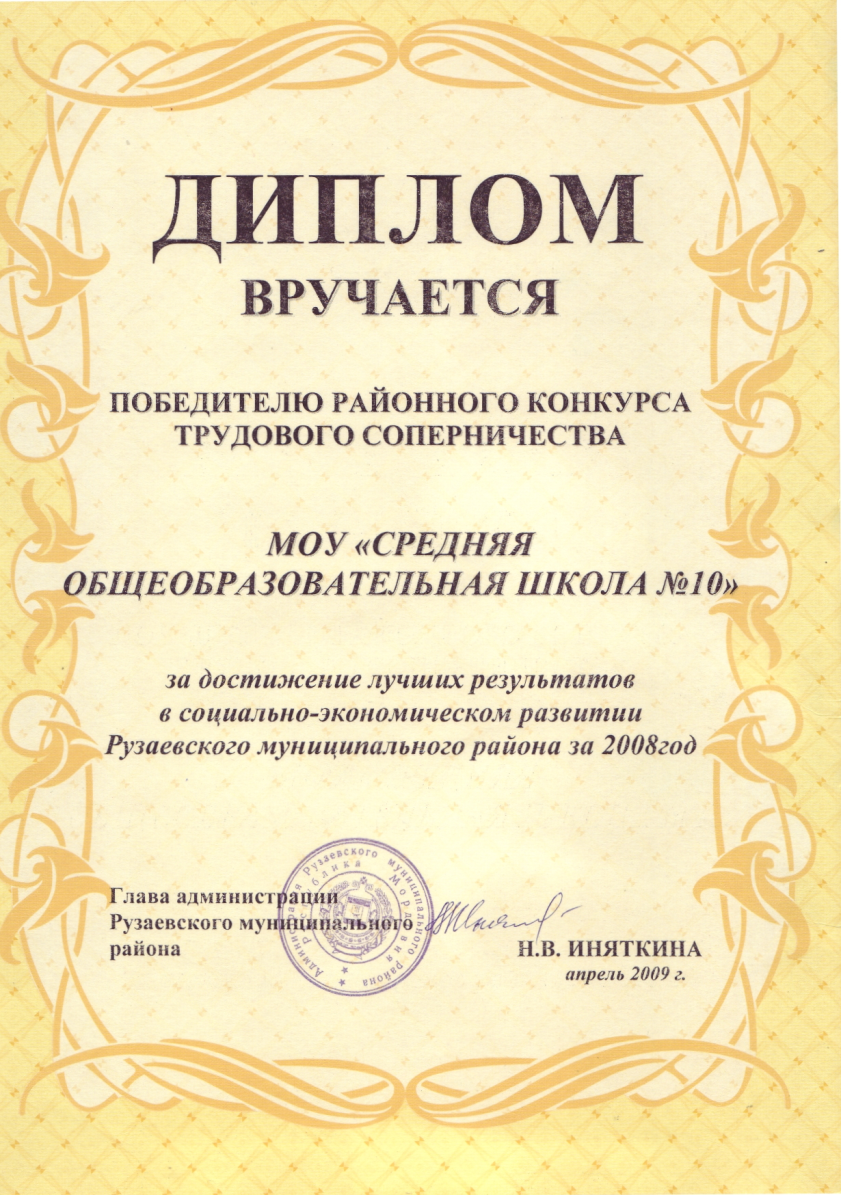 ПНП «Образование»
Фестиваль художественной самодеятельности
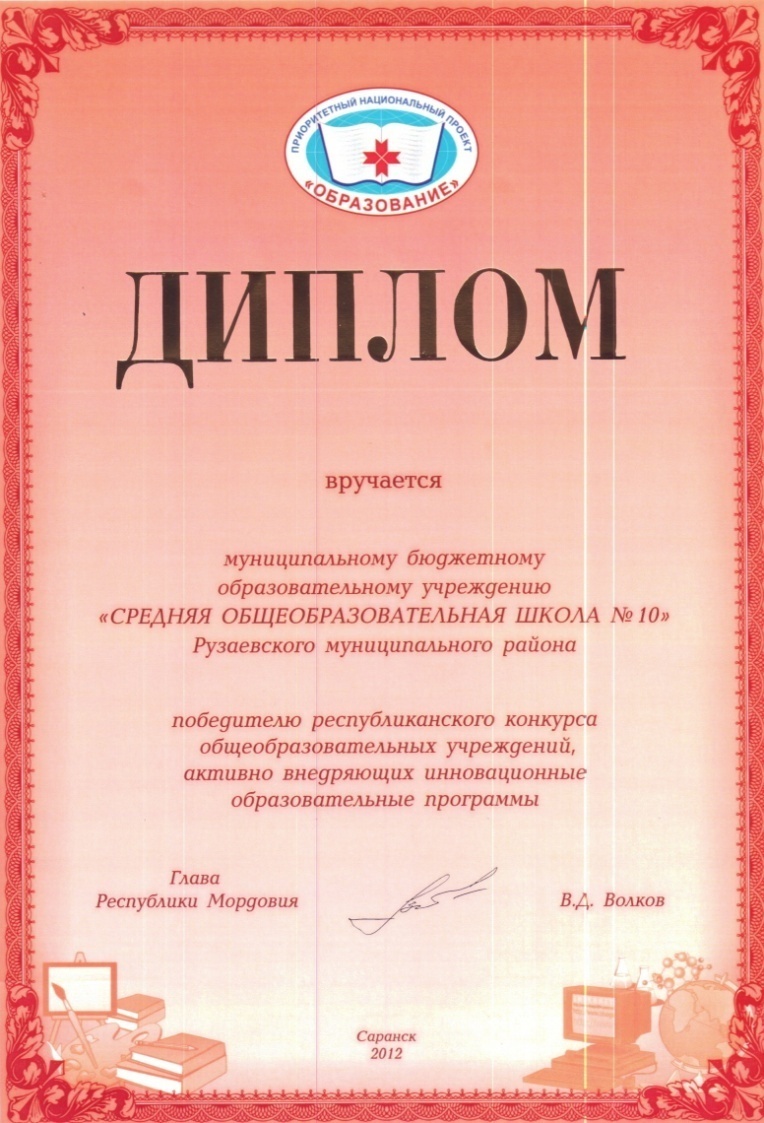 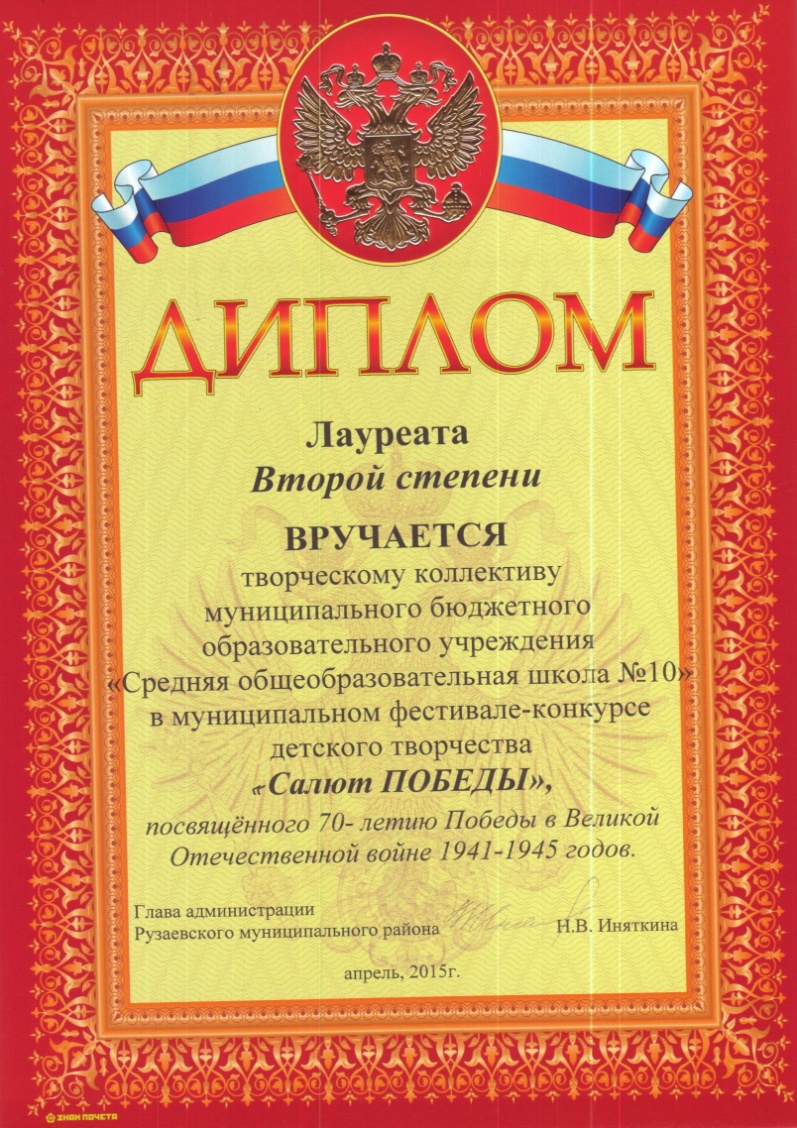 Конкурс по благоустройству  города
Муниципальная спартакиада
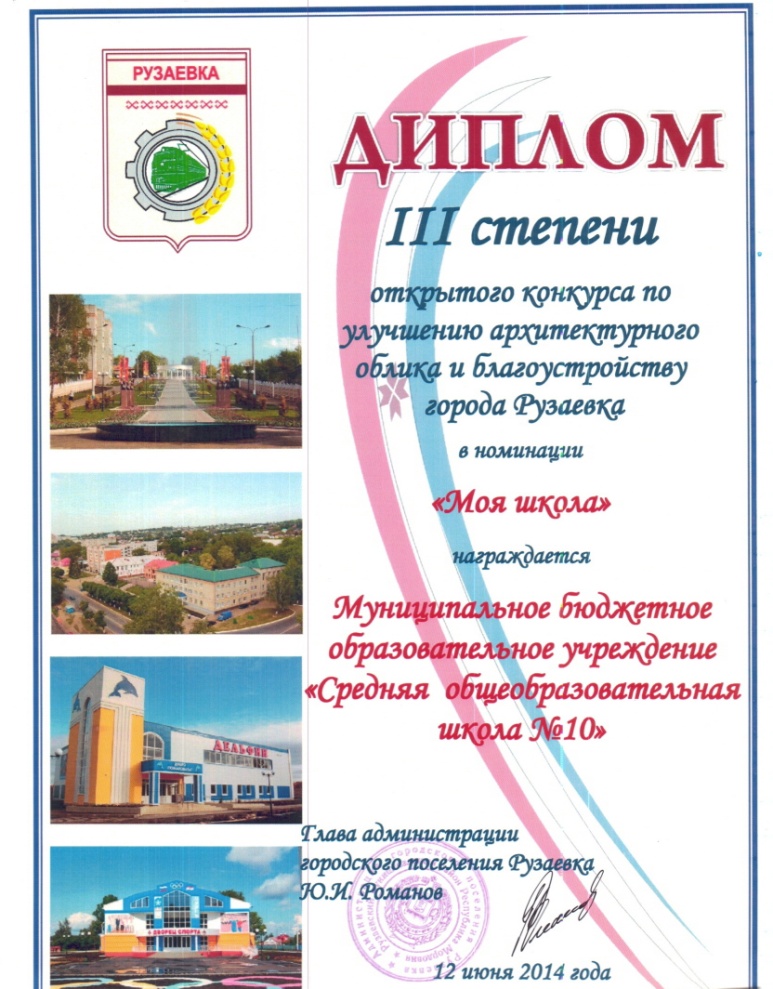 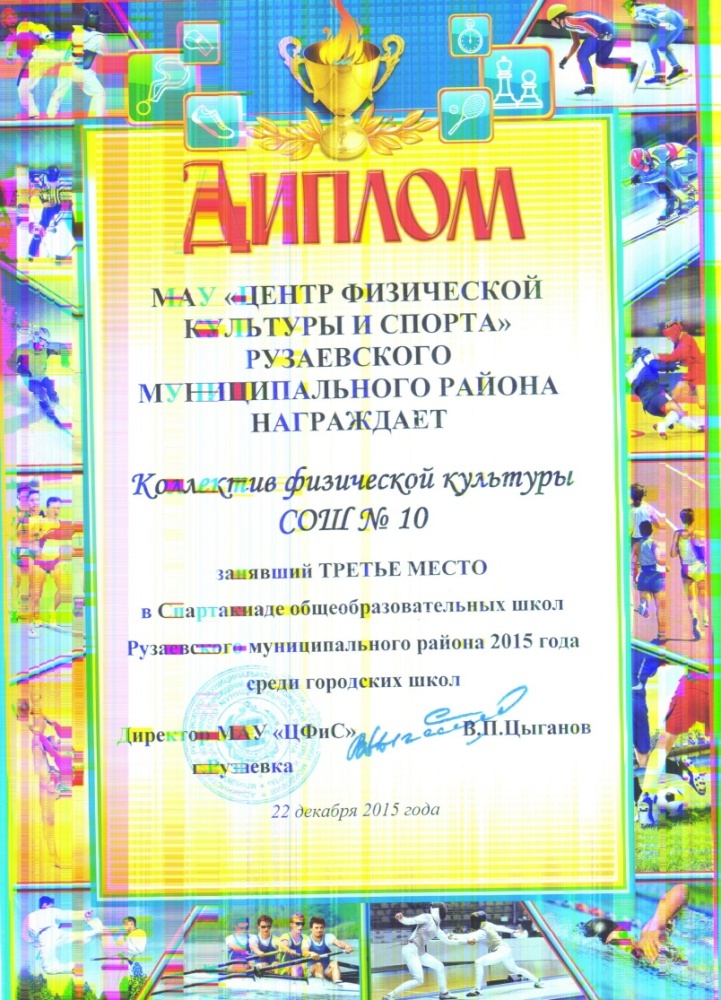 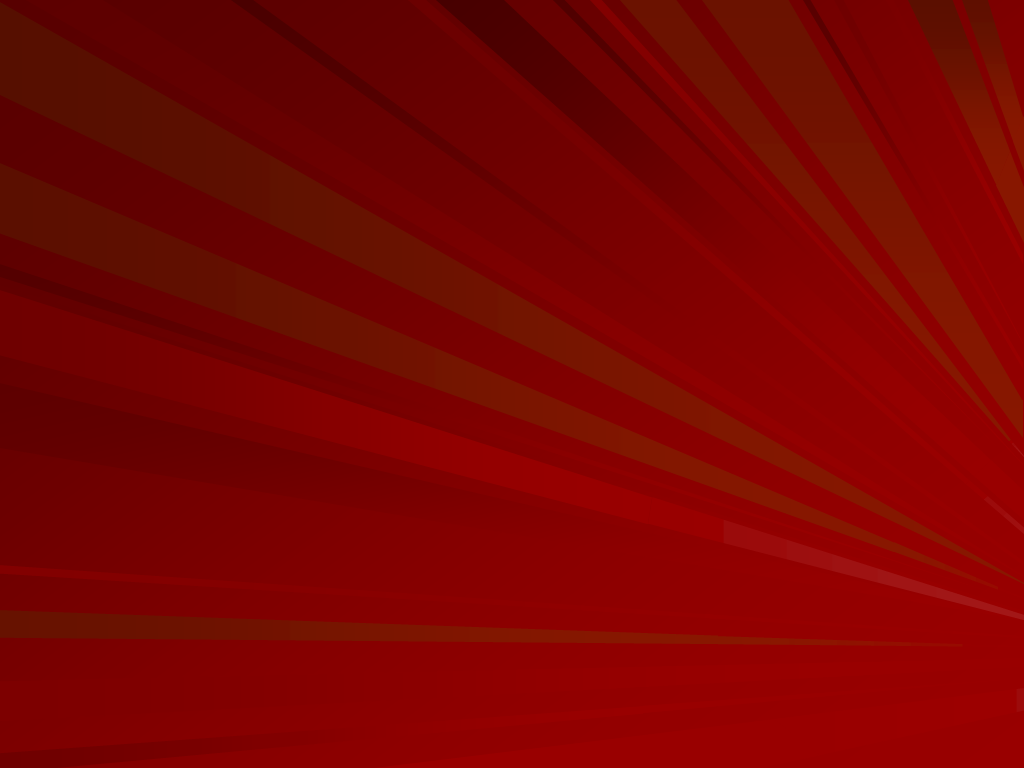 Квалификация педагогов
В школе работают психолог, логопед, педагог-организатор, педагоги дополнительного образования специалист по техническому обслуживанию персональных компьютеров.
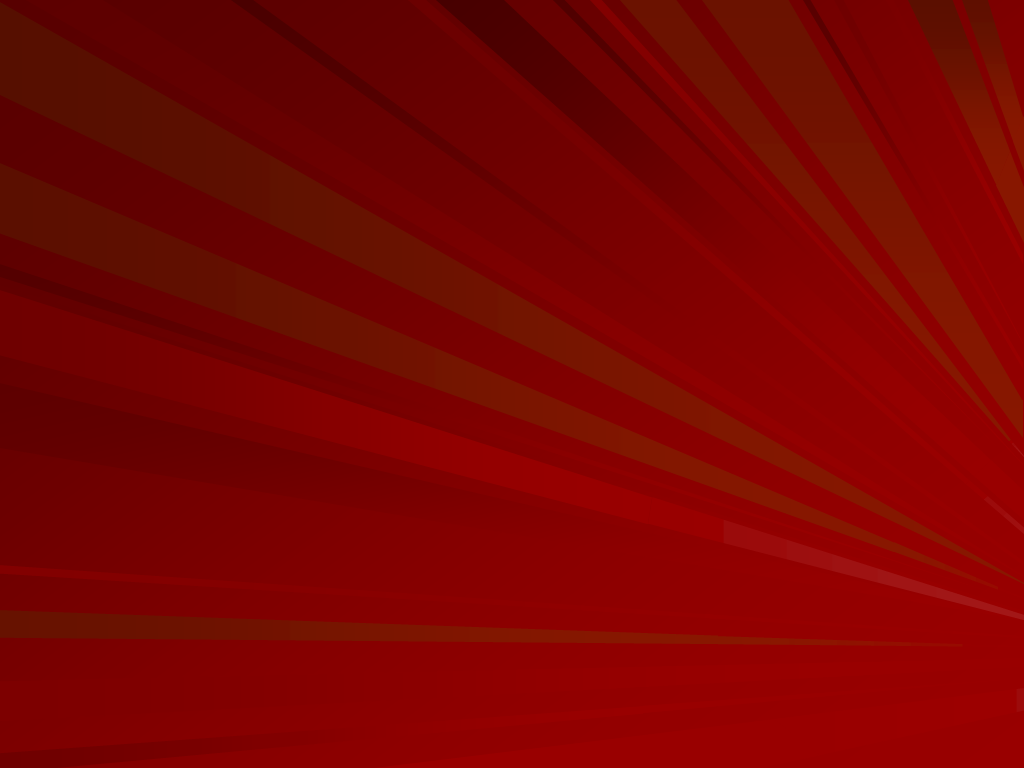 Награды педагогов
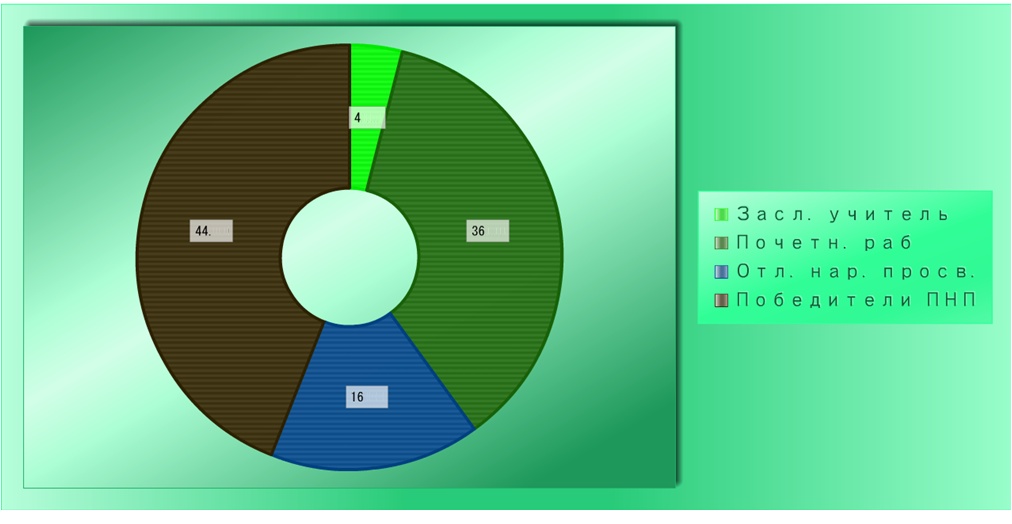 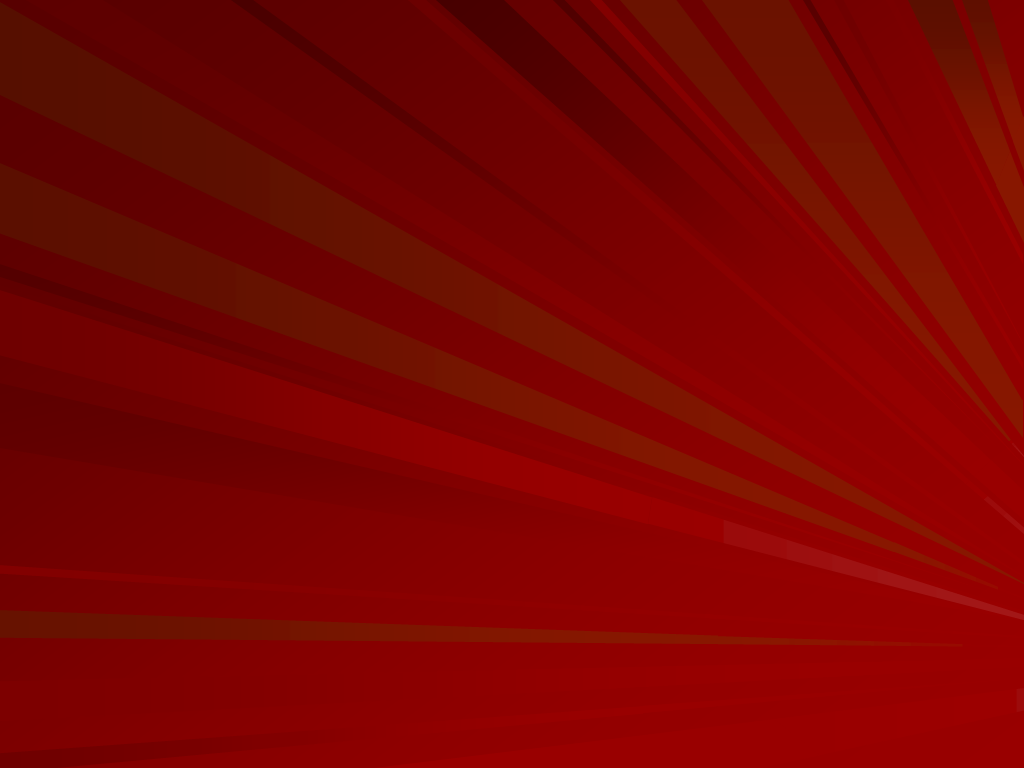 Победители конкурса лучших учителей Российской Федерации –
 Грант Президента Российской Федерации
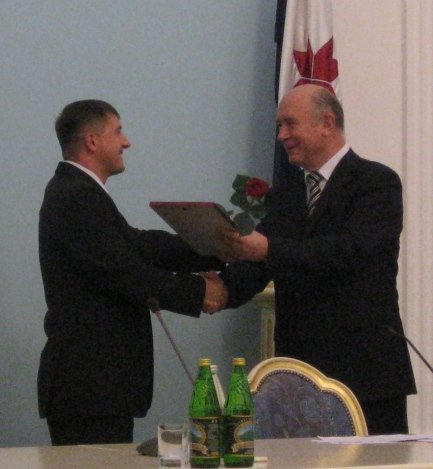 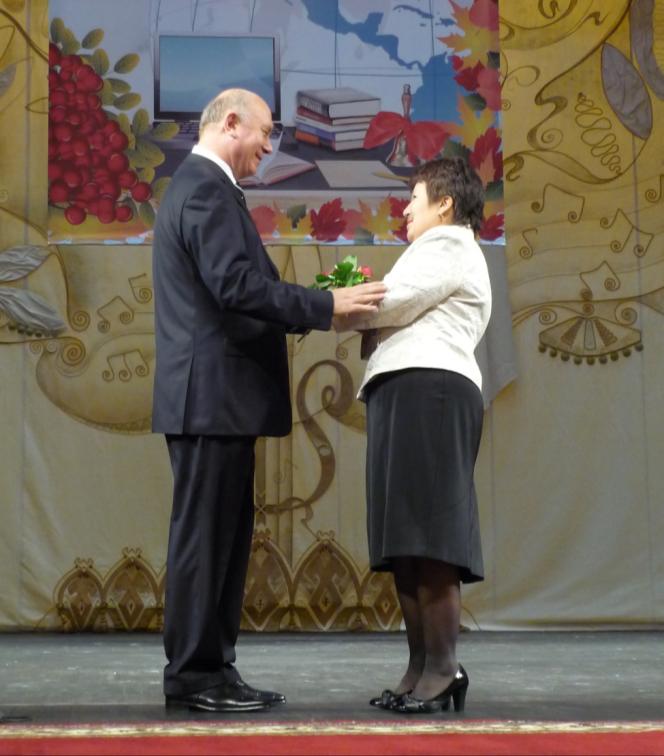 Награждение Афонина В.Е.
Награждение Гордеевой Р.И.
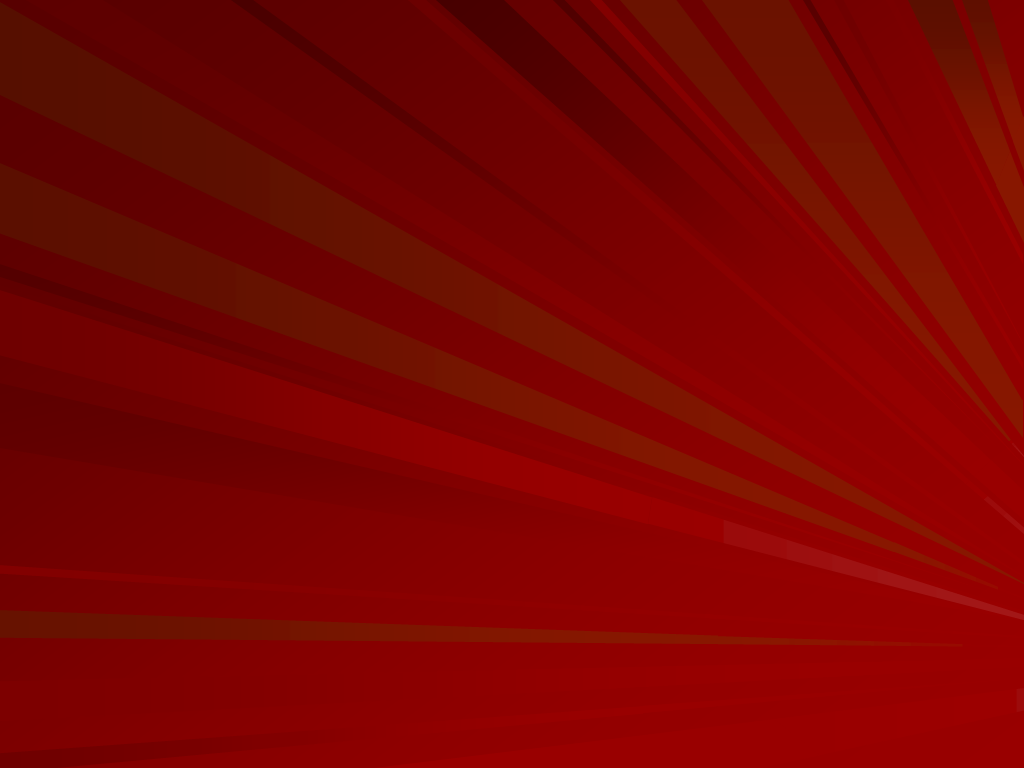 Победители конкурса лучших учителей Республики Мордовия–
 Грант Главы Республики Мордовия
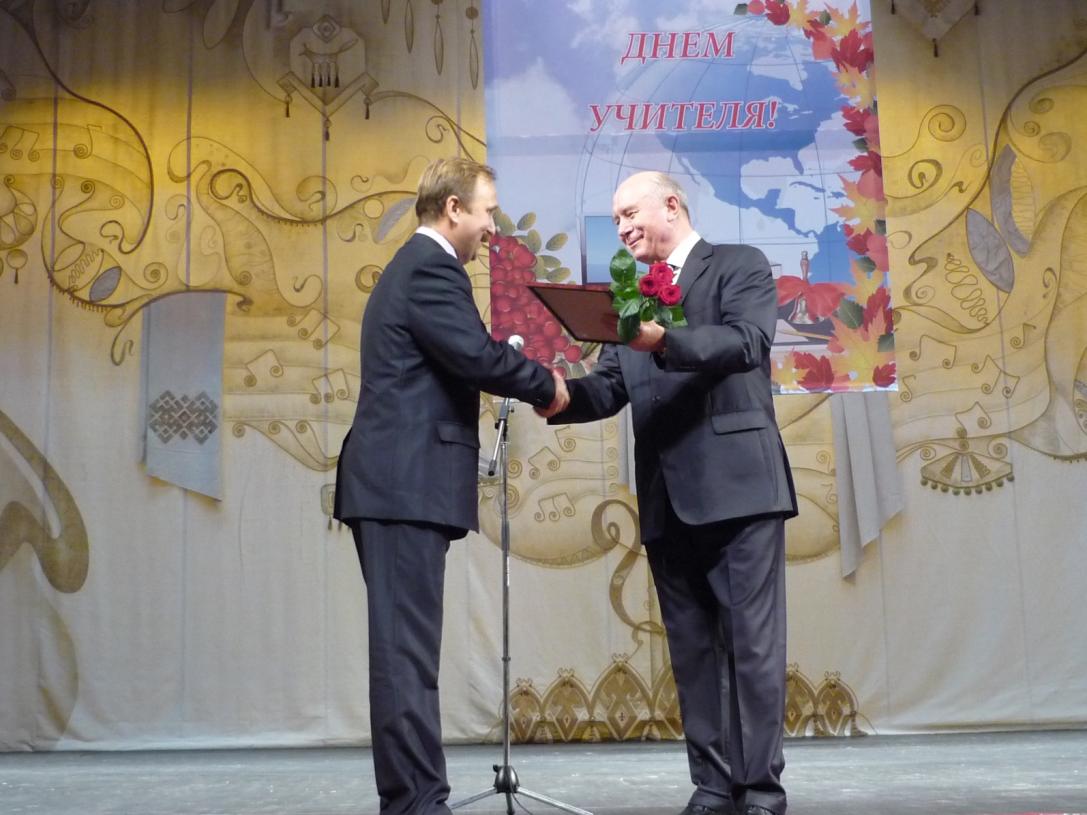 Награждение Дерина В.В.
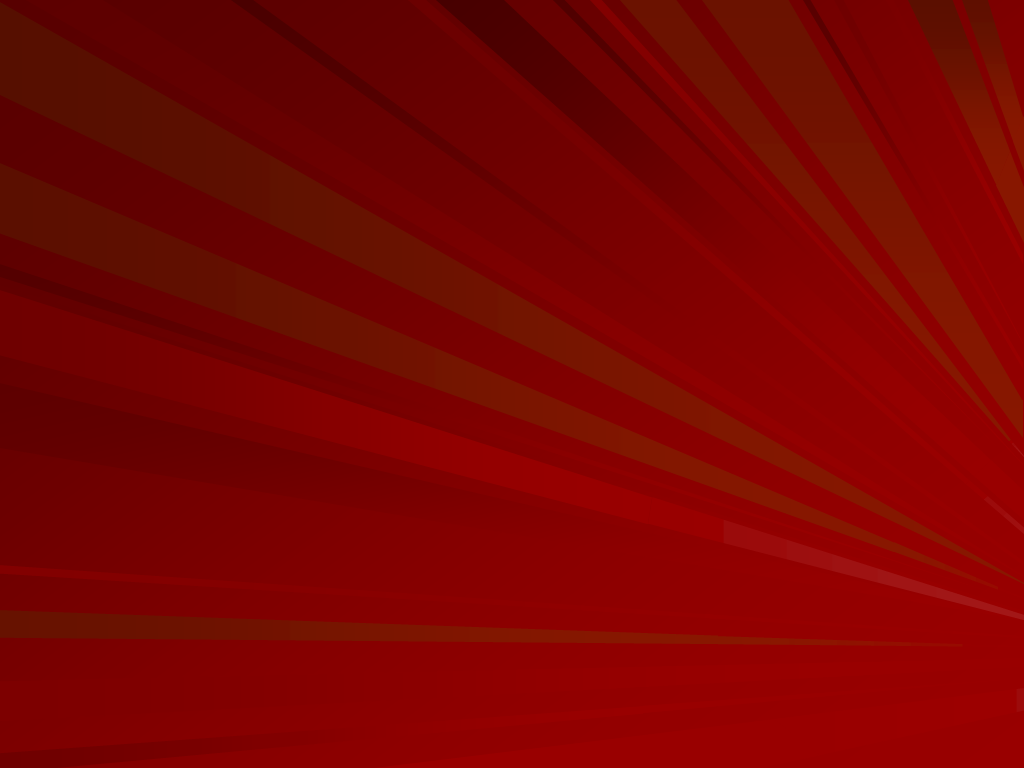 Участие педагогического коллектива в научно-практических конференциях, профессиональных конкурсах
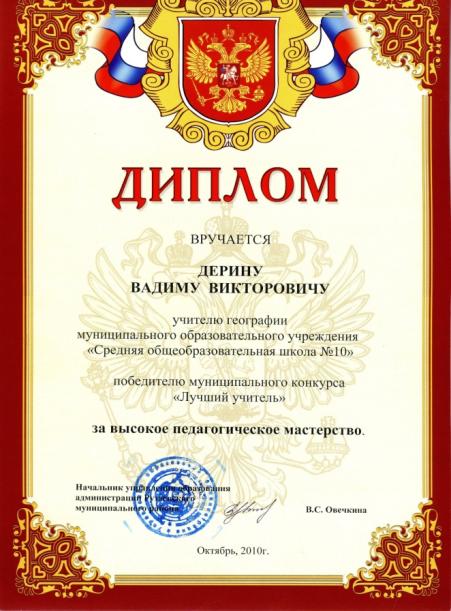 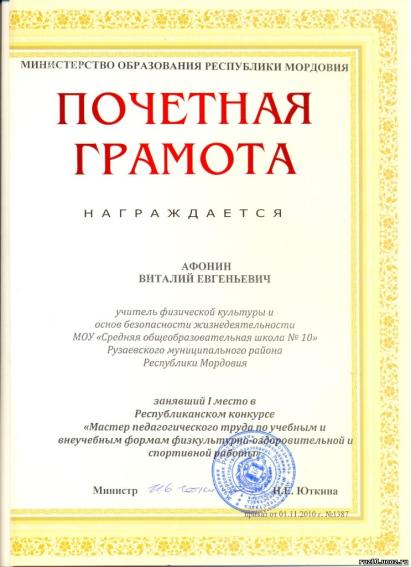 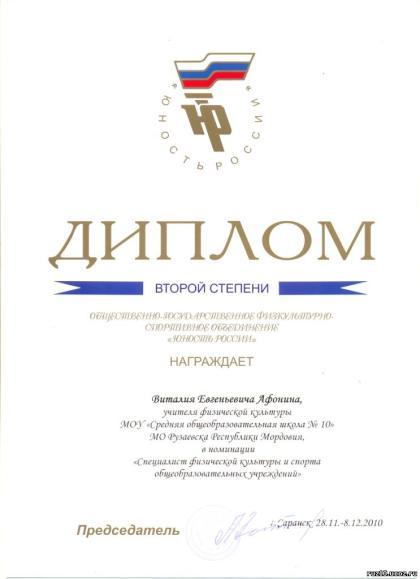 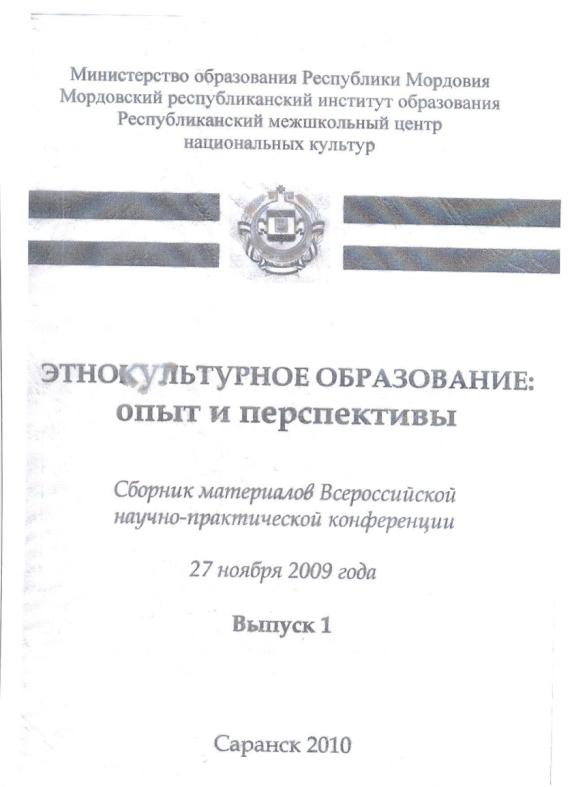 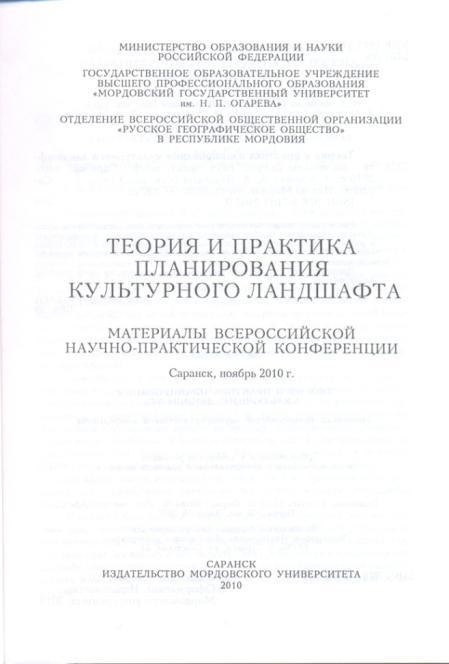 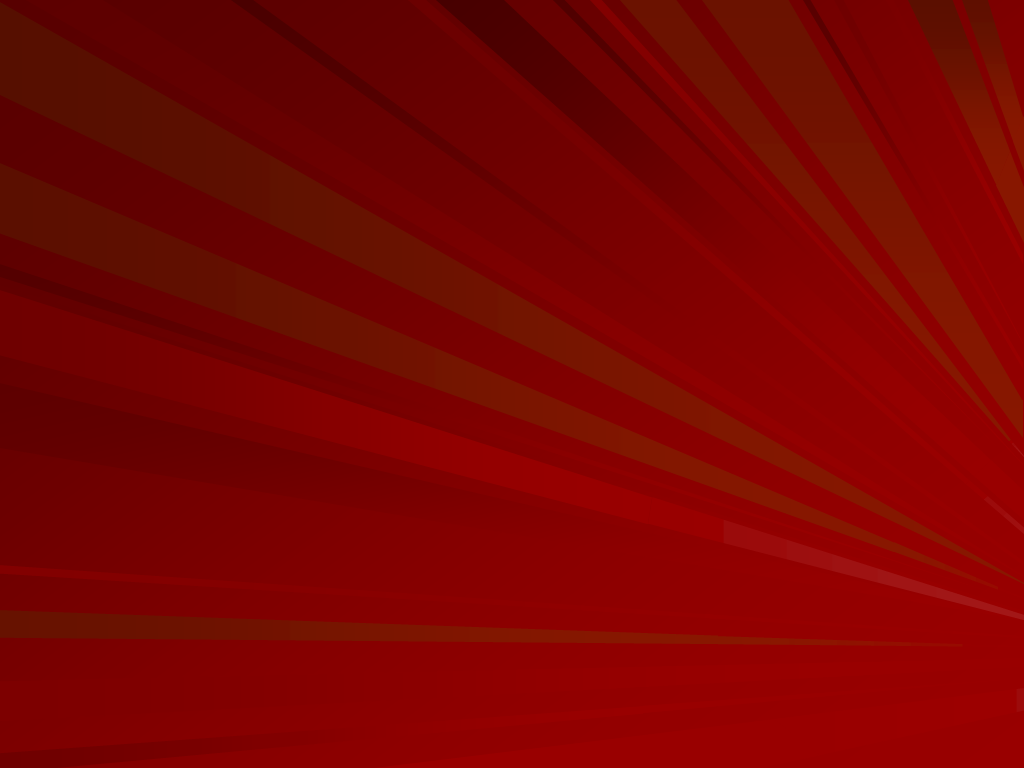 Психологическая служба
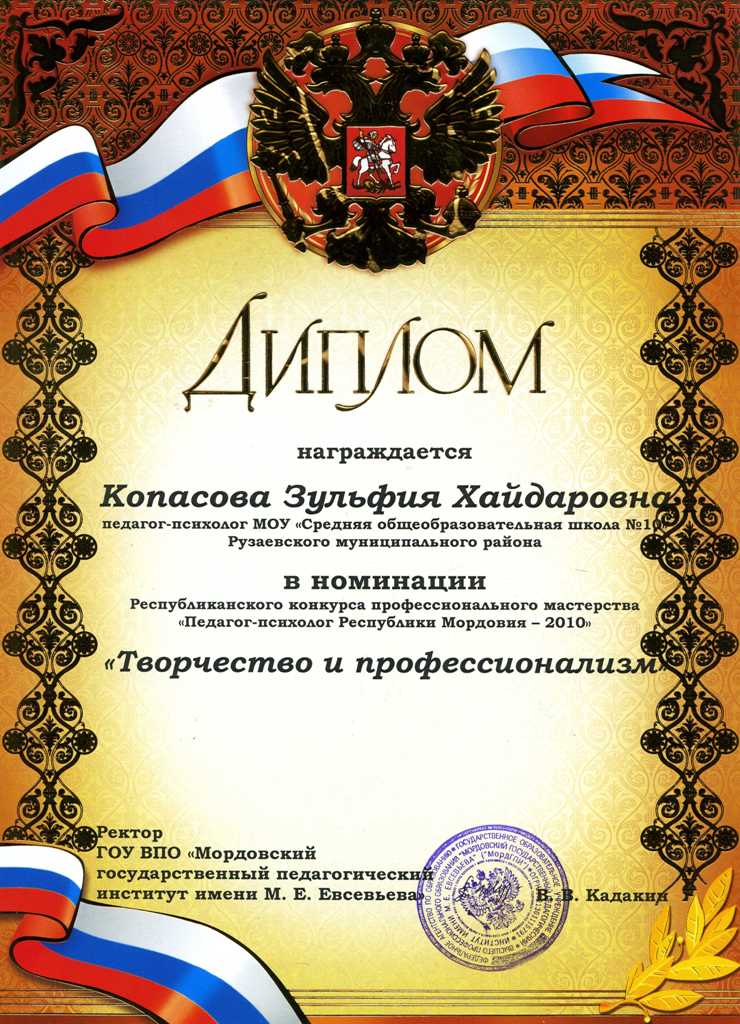 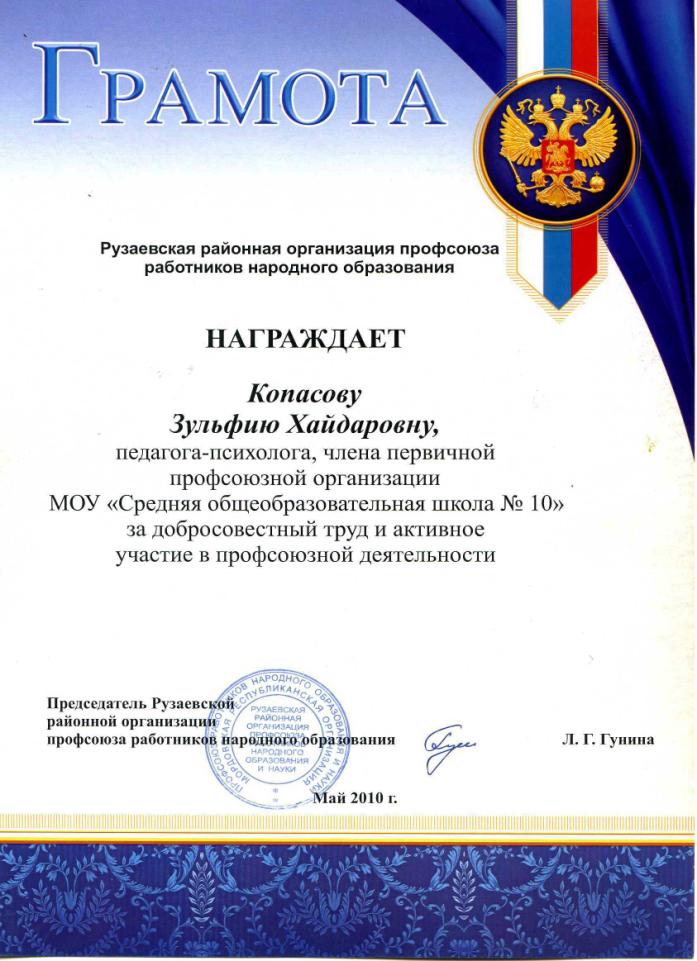 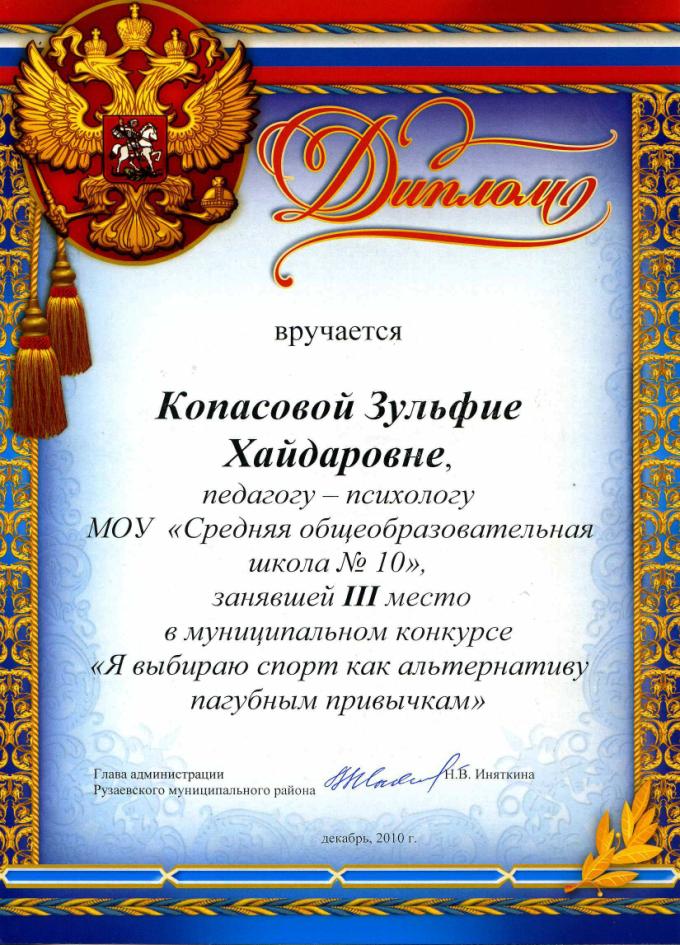 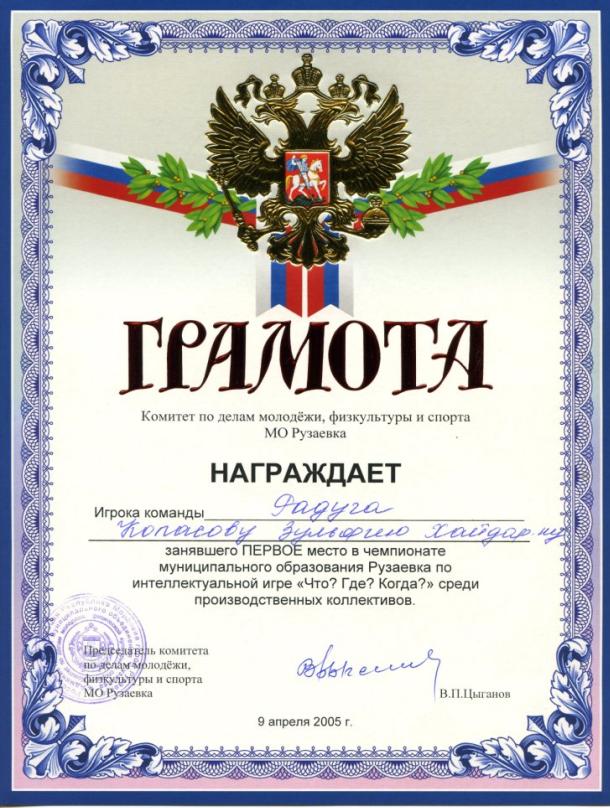 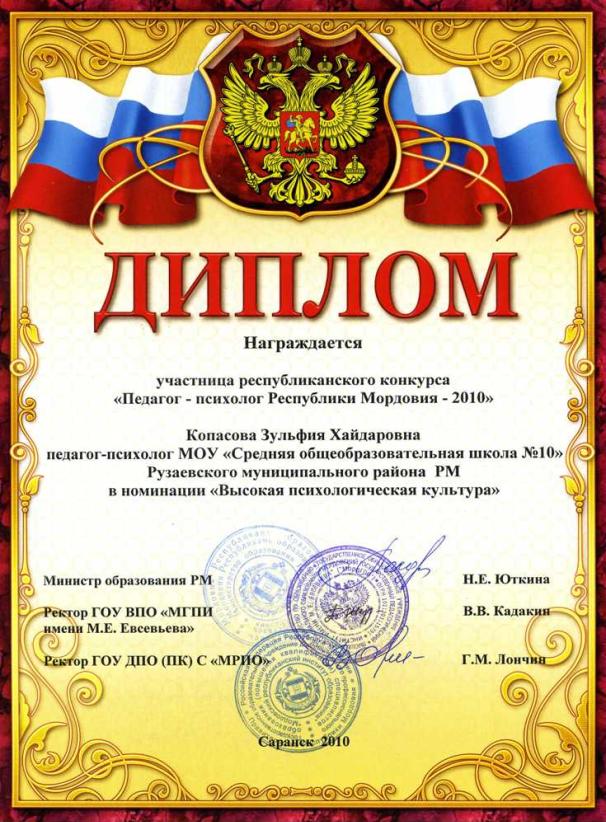 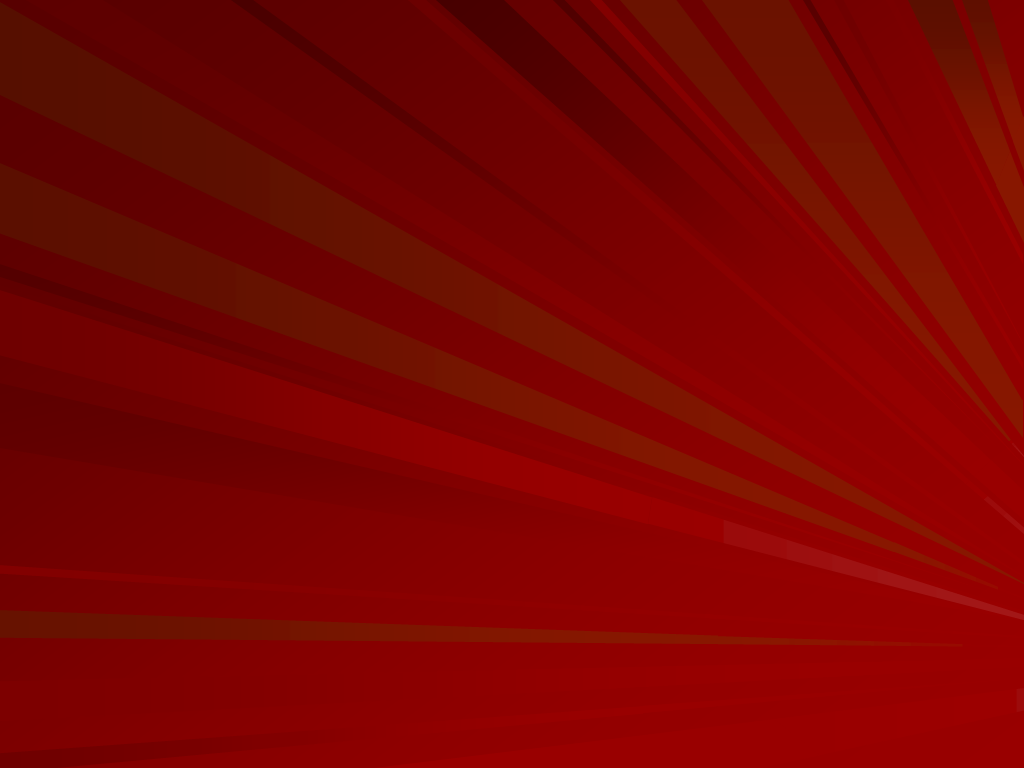 Качество знаний:
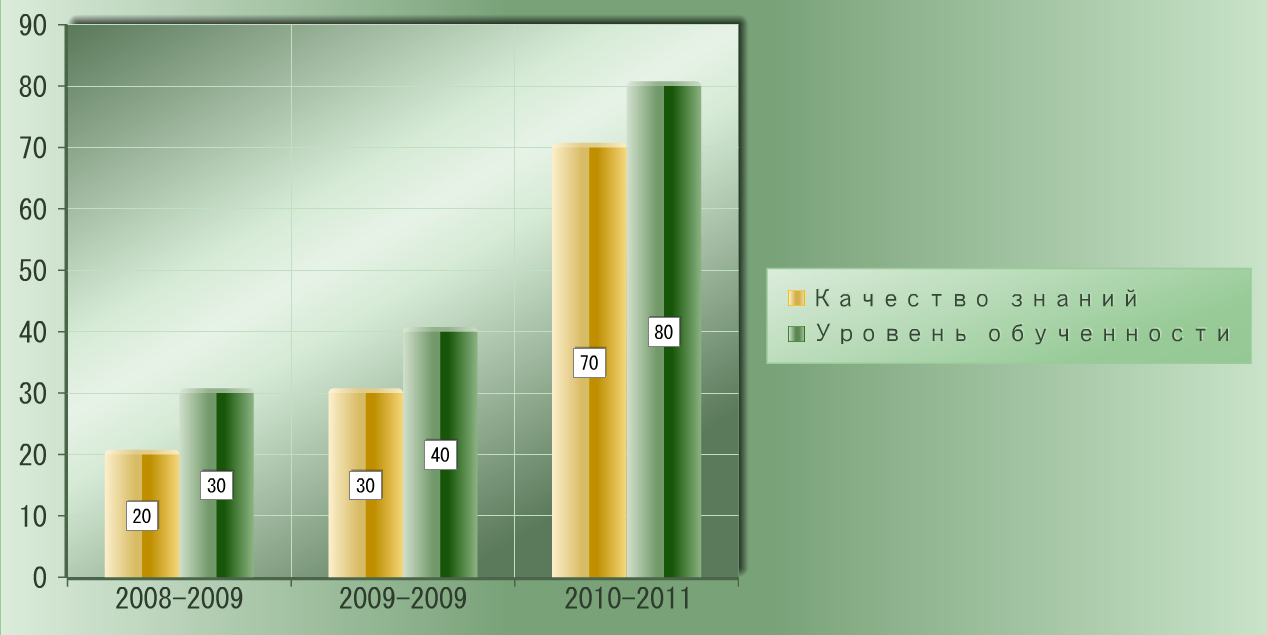 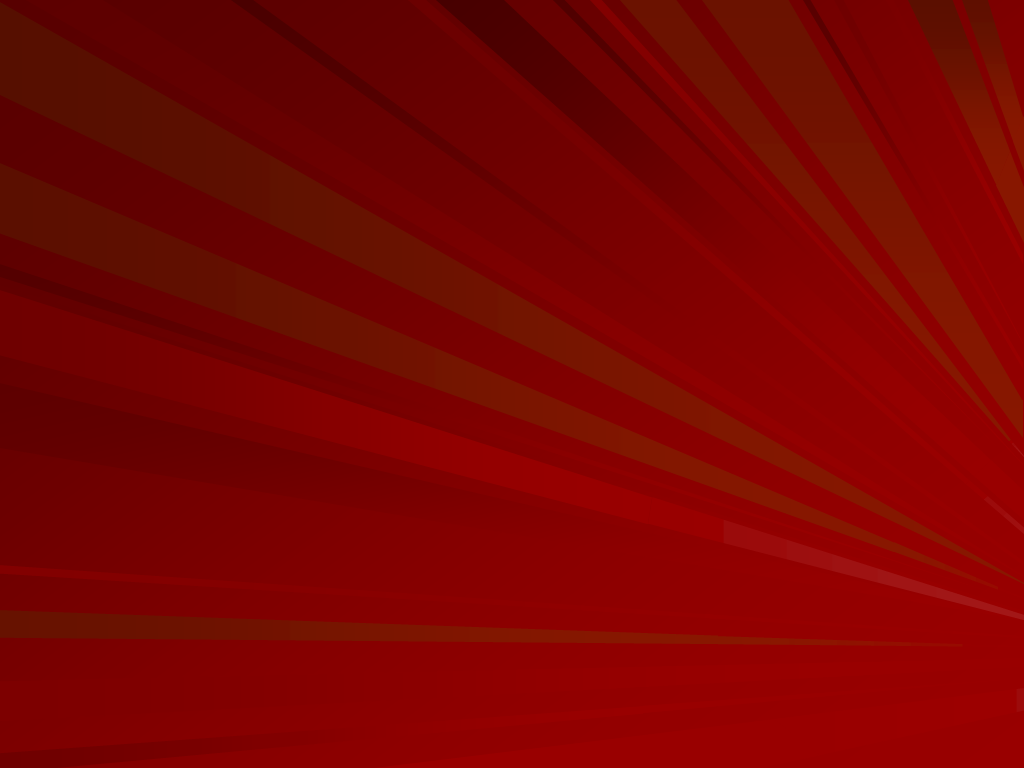 Медалисты
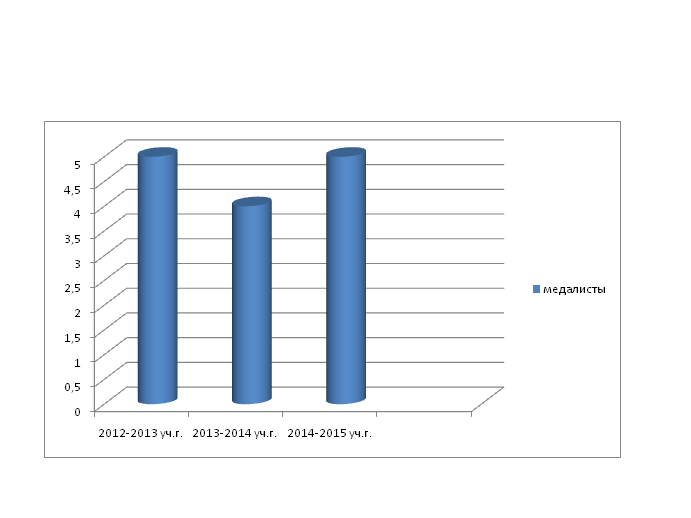 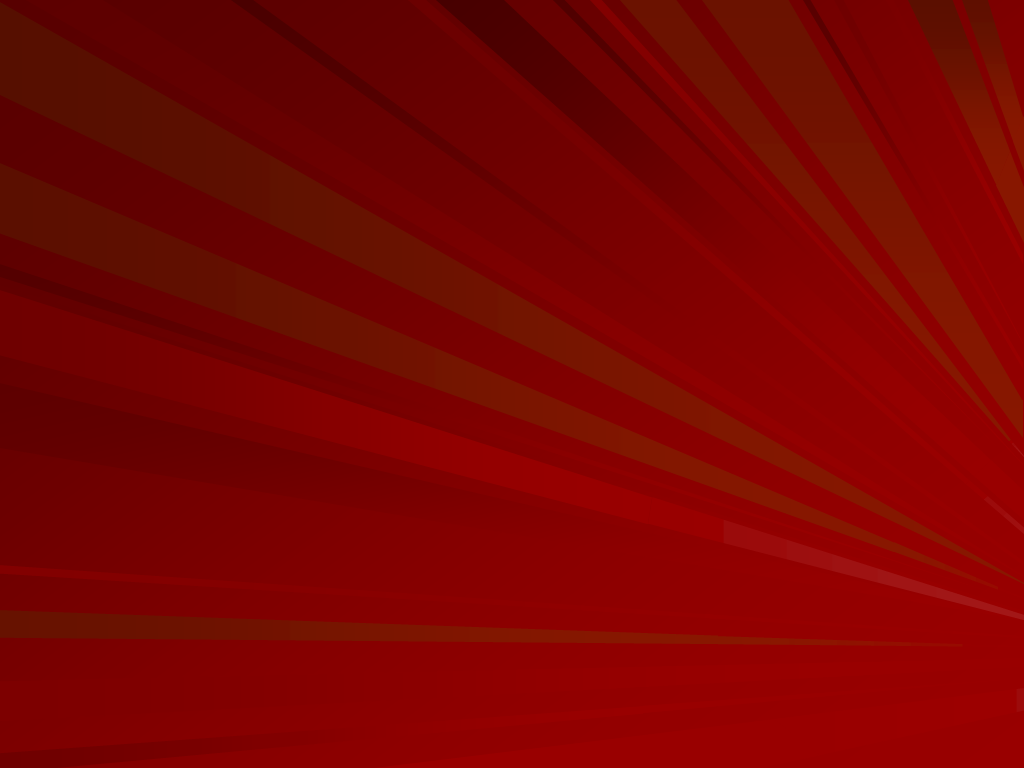 Распределение выпускников
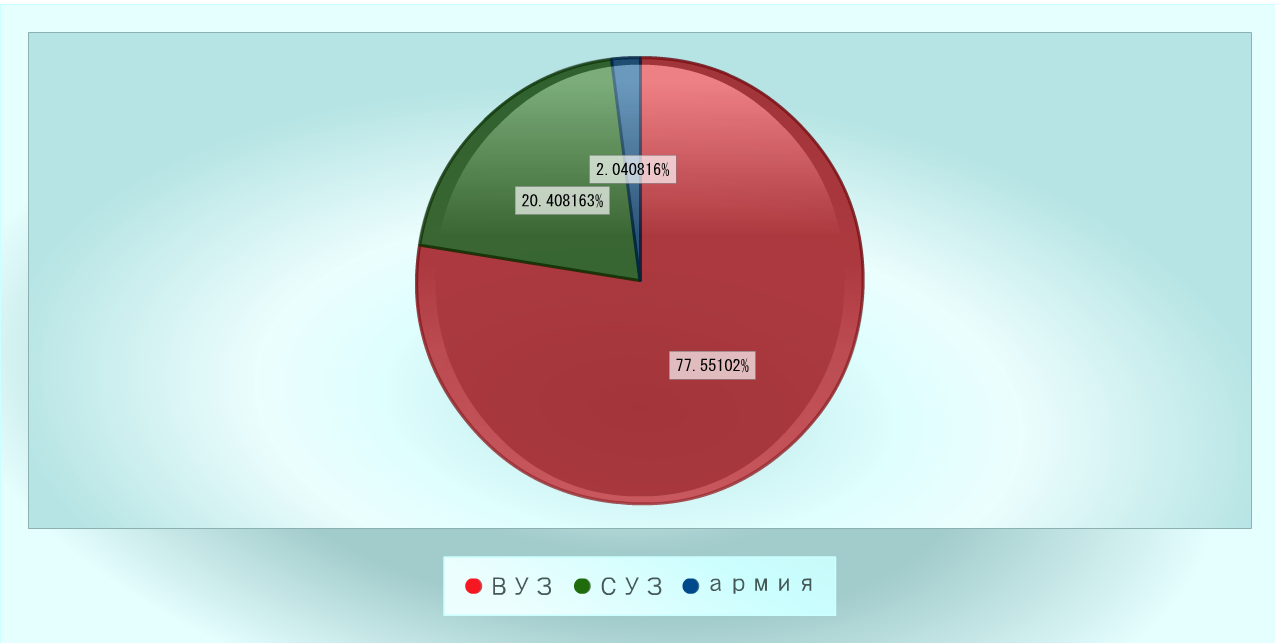 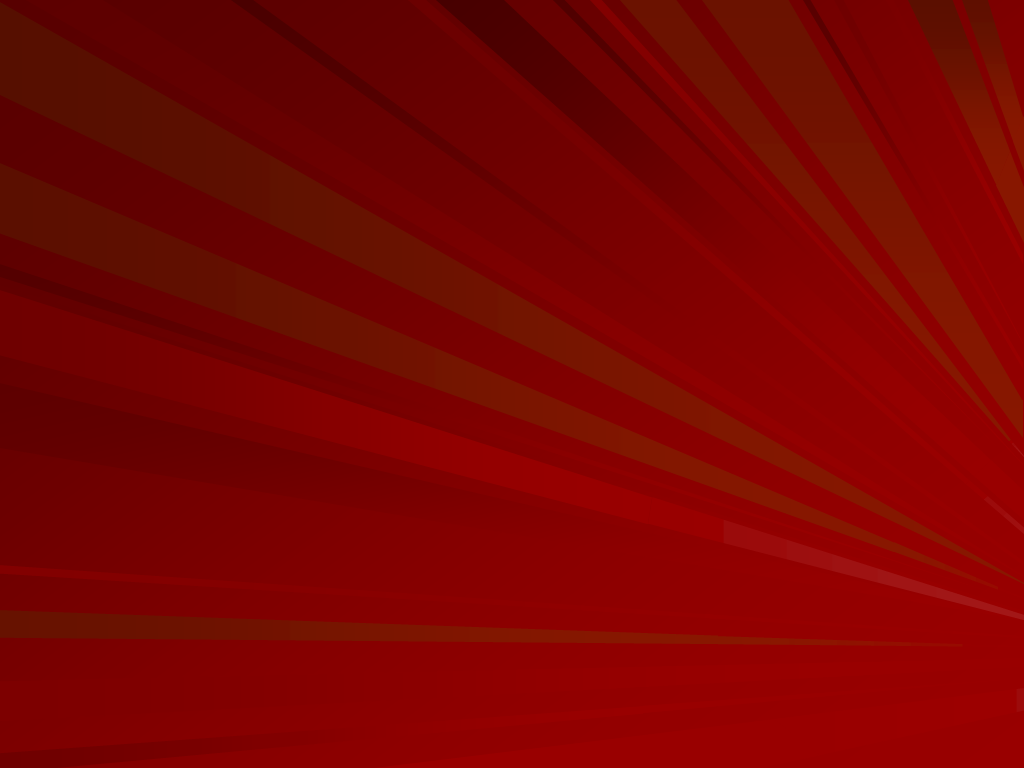 Победители конкурса на премию Главы администрации Рузаевского муниципального района

Киржиманкина Елена Владимировна, 
2008 г.

Никулаев  Илья Юрьевич,
2010 г.
Дерина Анастасия Вадимовна, 
2011 г.
Перкова Кристина Александровна
2012 г.
Захарова Валерия Витальевна
2013 г.
Левинов Виталий Алексеевич
2014 г.
Комаров Артём Юрьевич
2015 г.
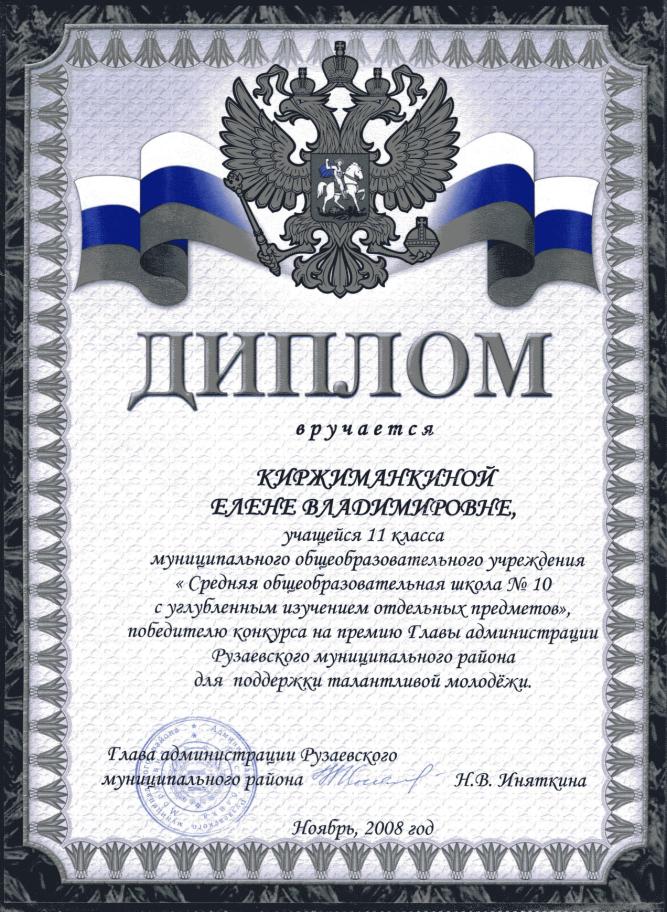 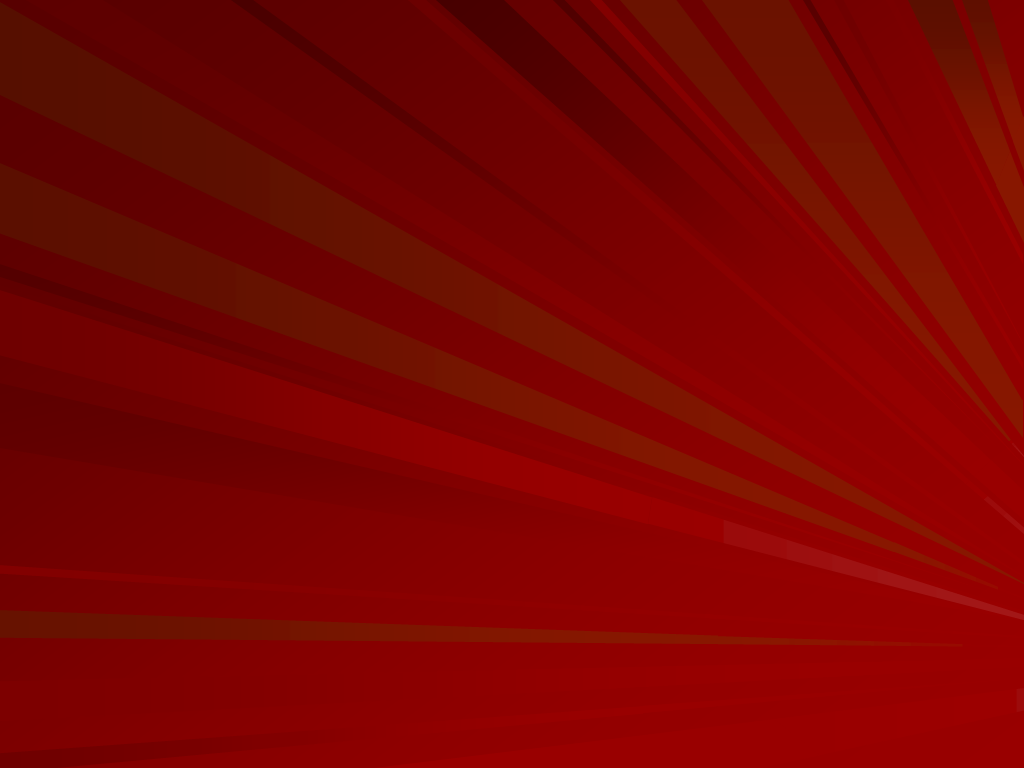 Программа «Одаренные дети»
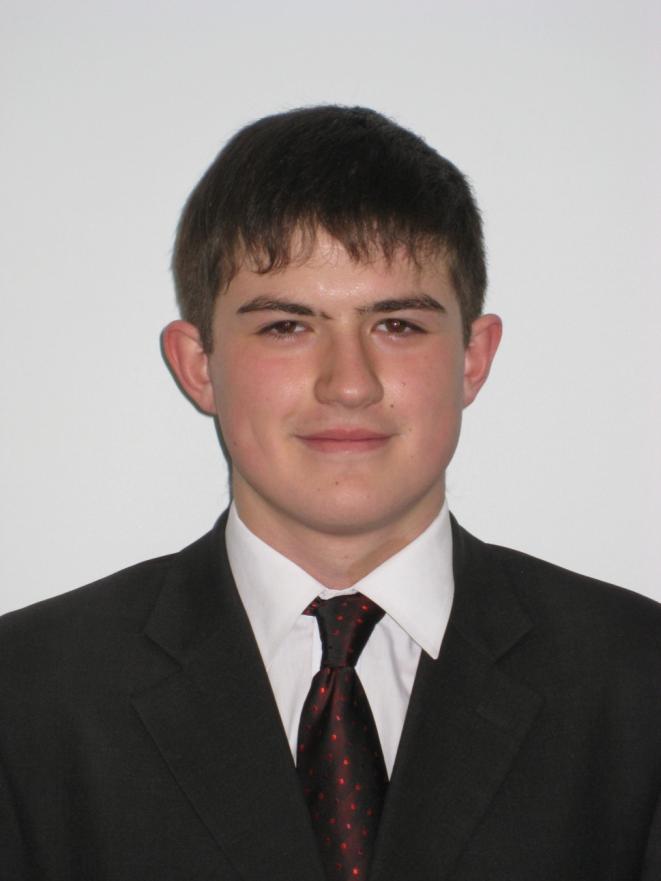 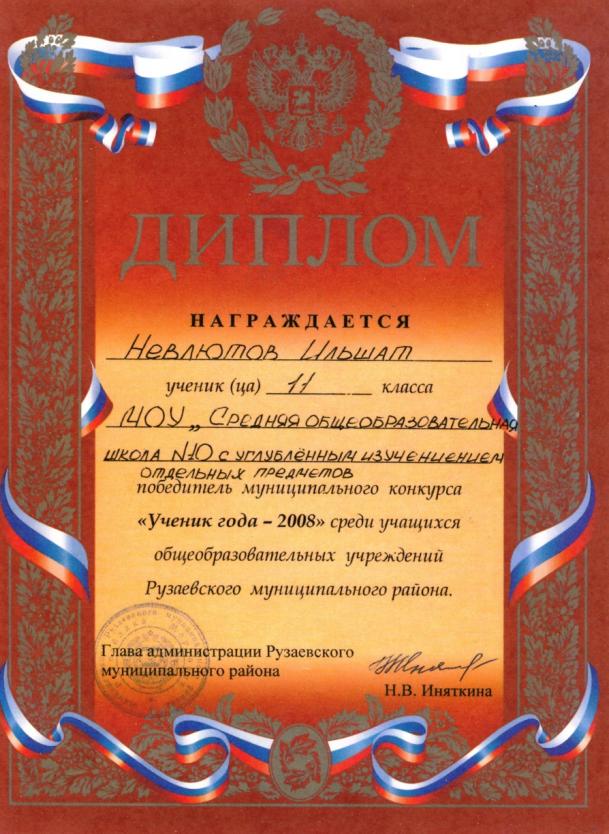 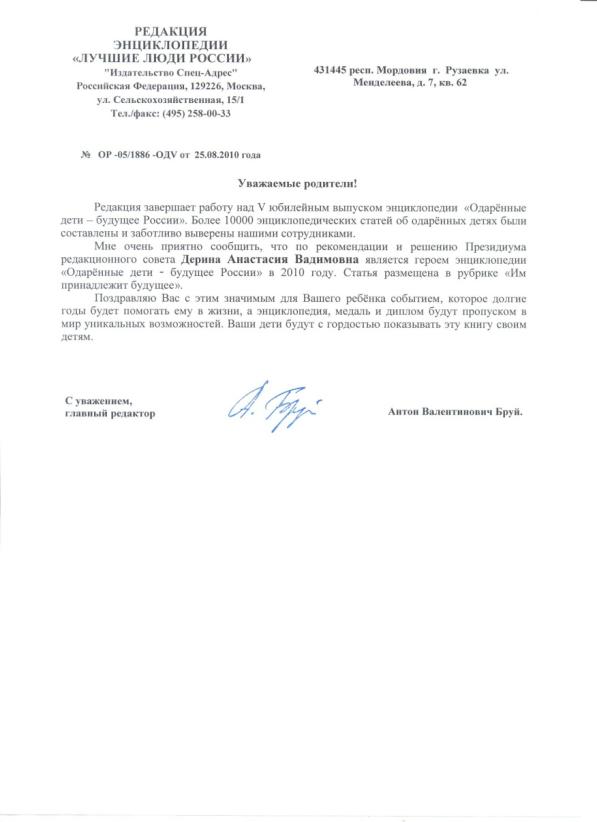 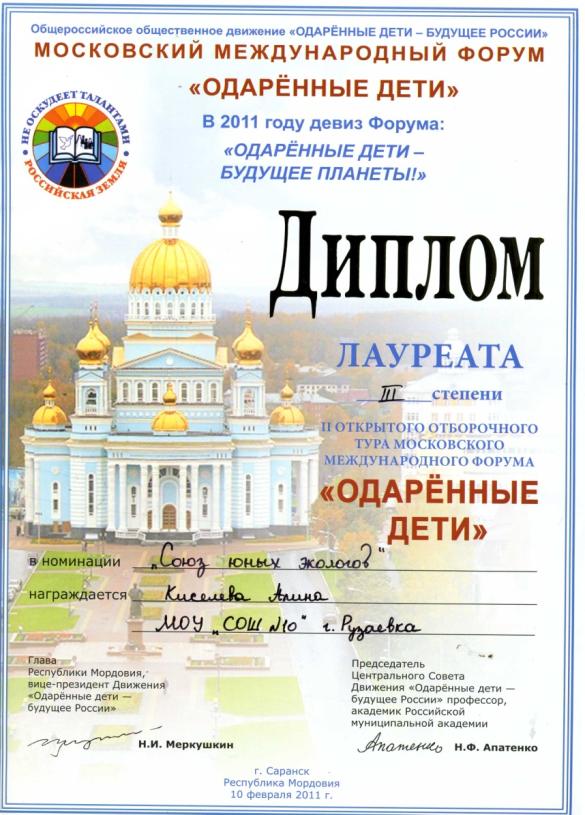 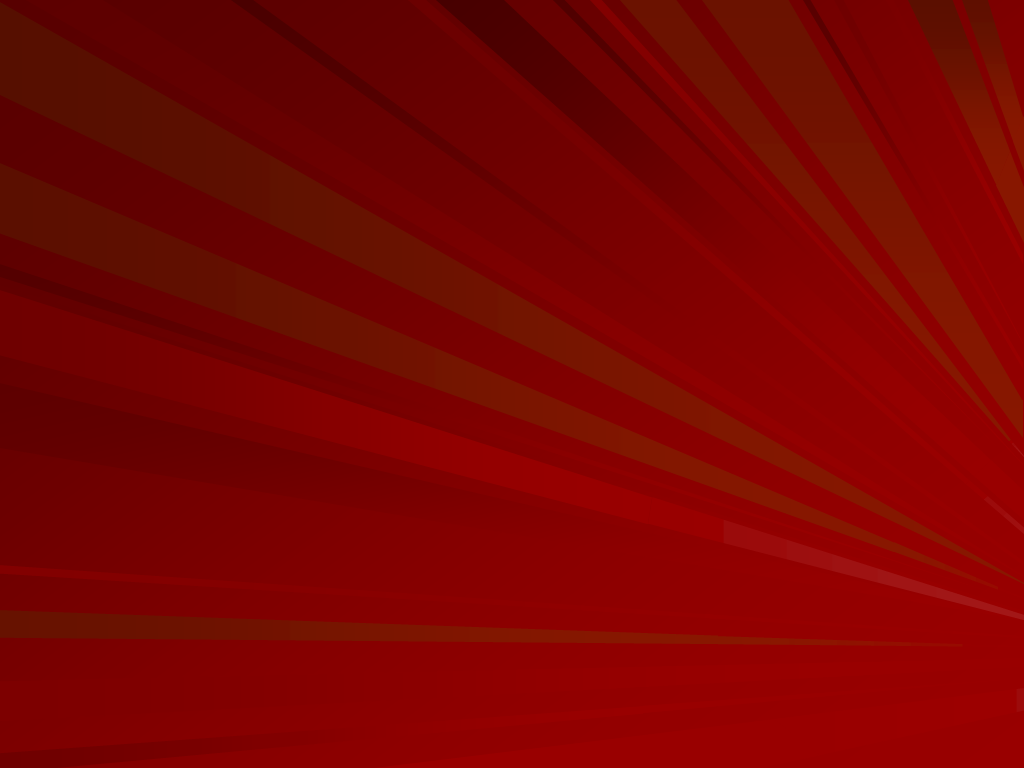 Программа «Одаренные дети»
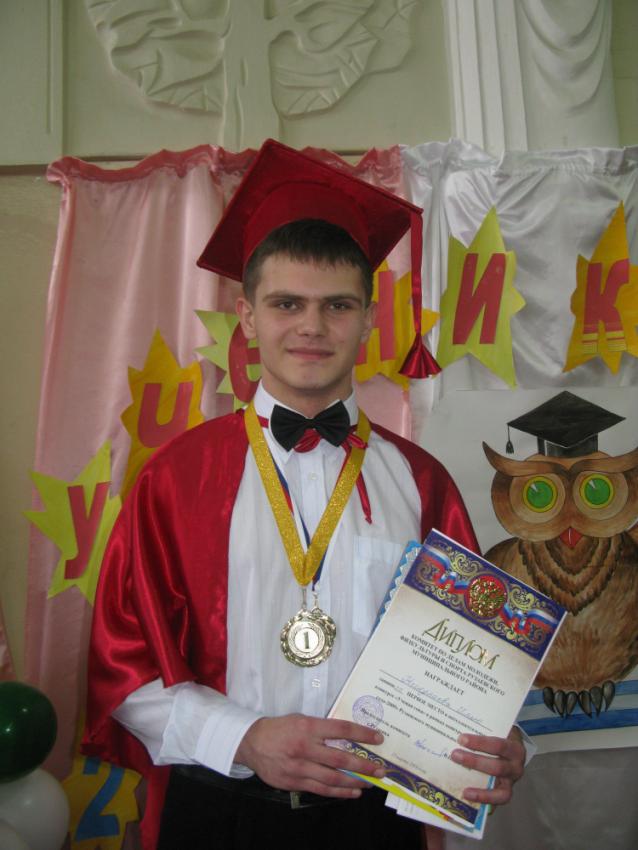 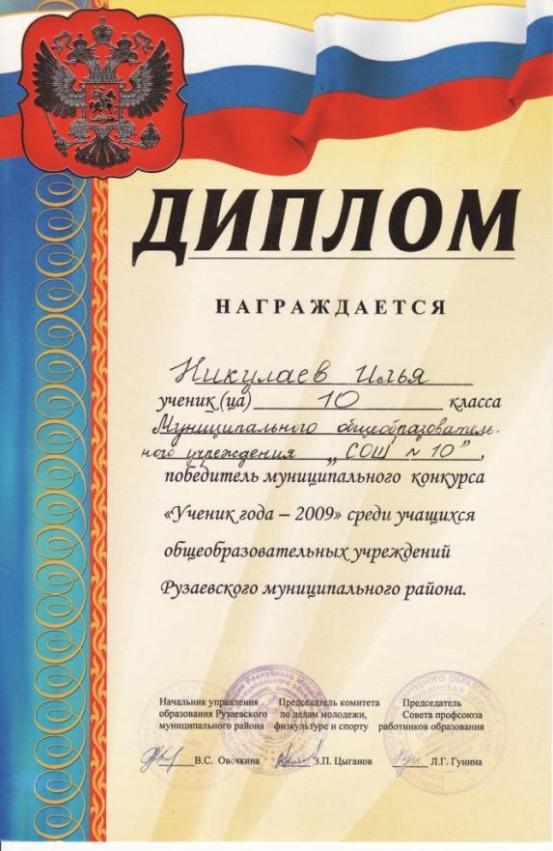 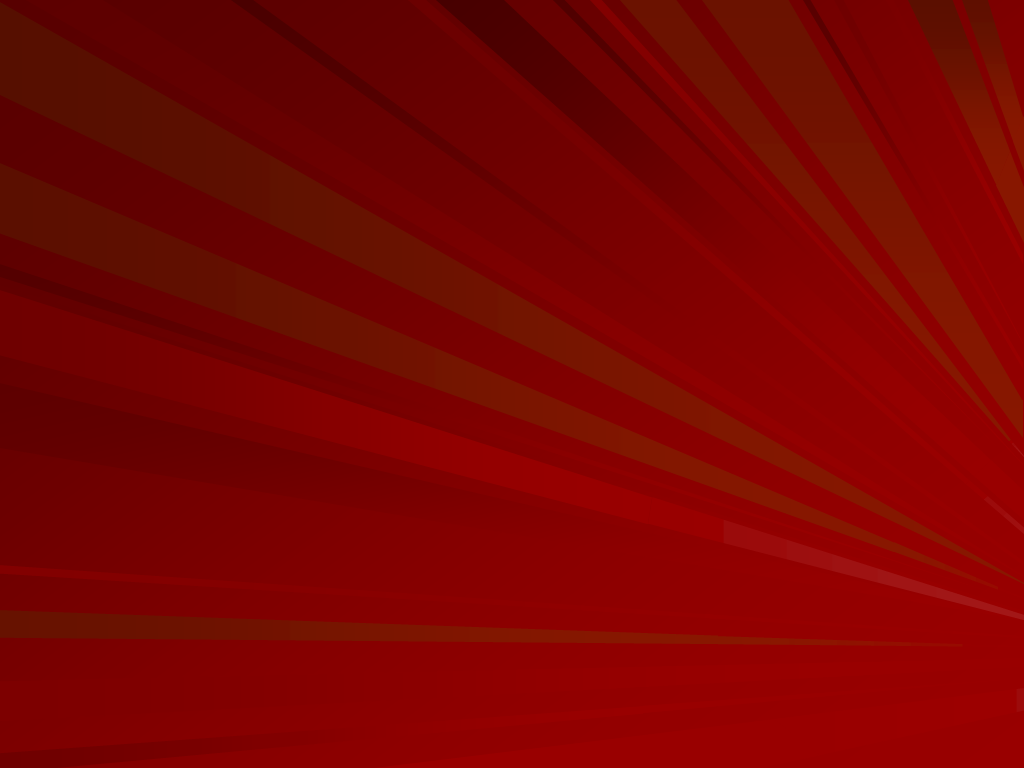 Программа «Одаренные дети»
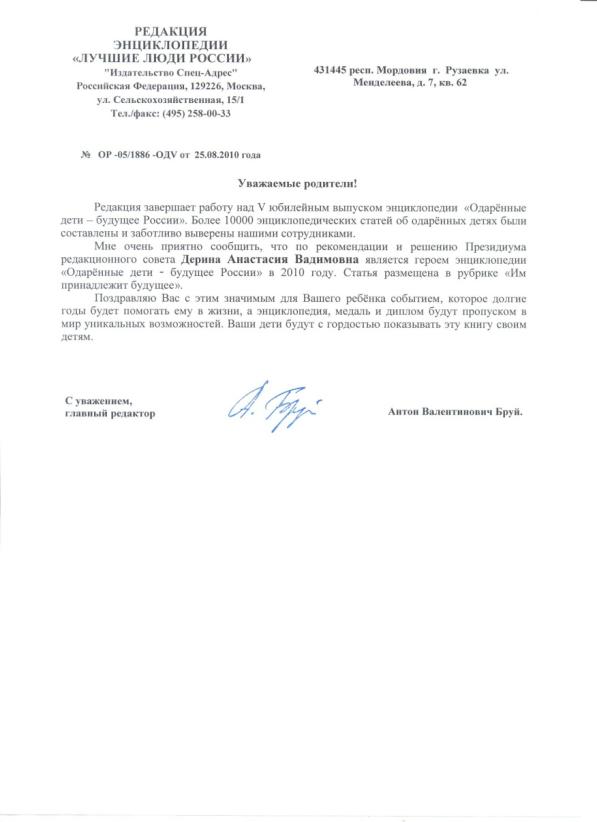 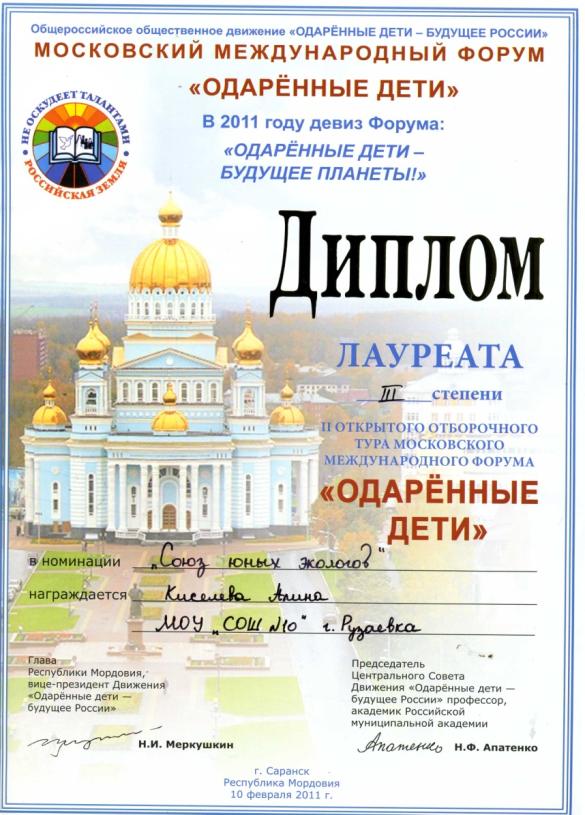 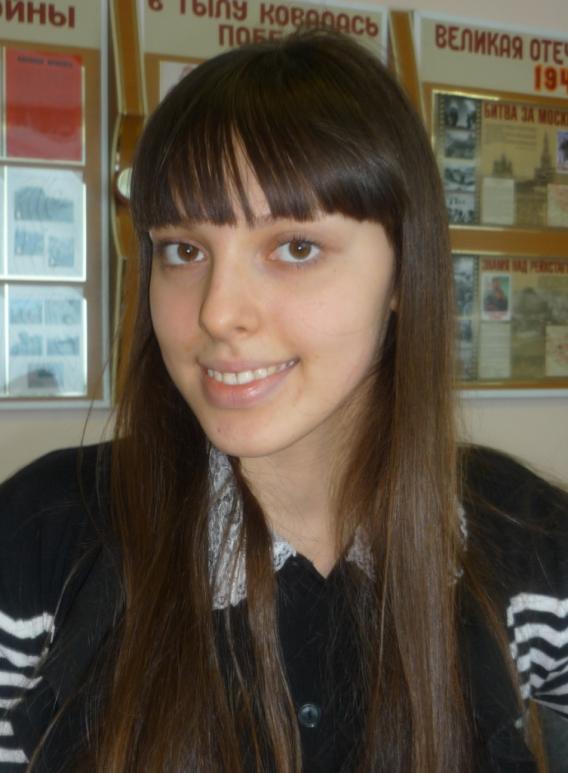 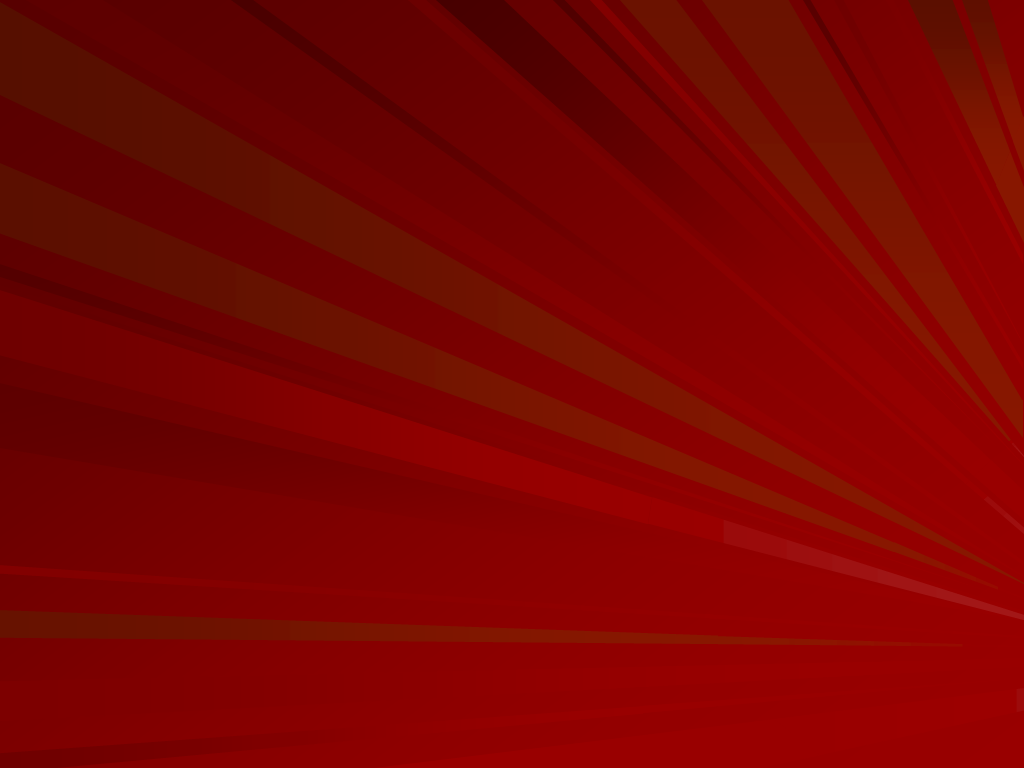 Программа «Одаренные дети»
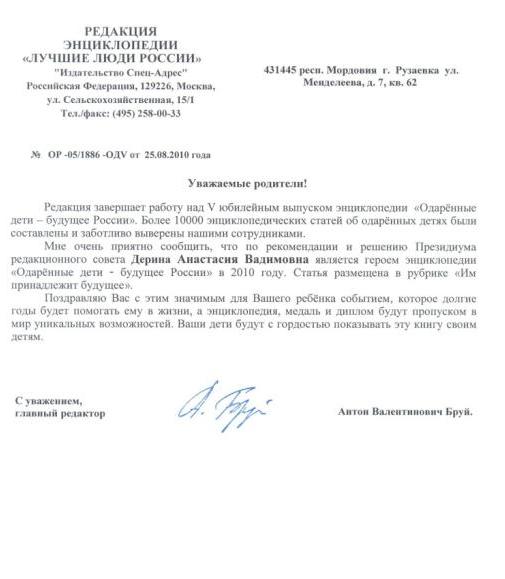 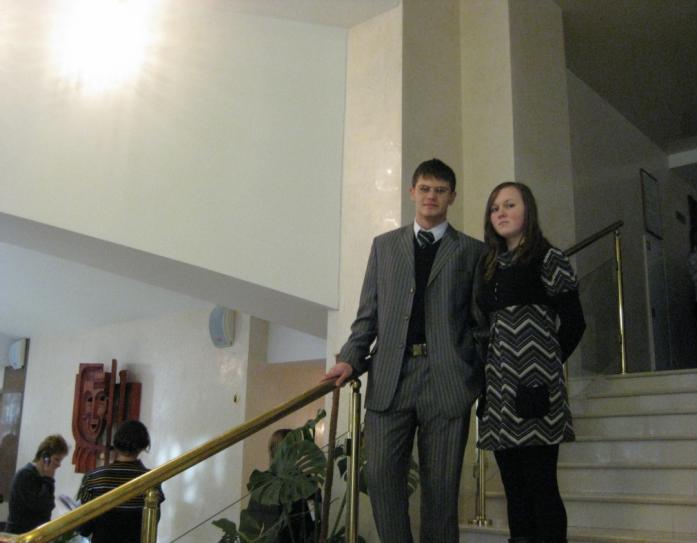 Победитель Республиканского этапа международного форума «Одаренные дети-2010» Никулаев Илья 
и неоднократный призер всероссийских, межрегиональных, республиканских, муниципальных научно-практических конференций, предметных олимпиад и конкурсов Дерина Анастасия
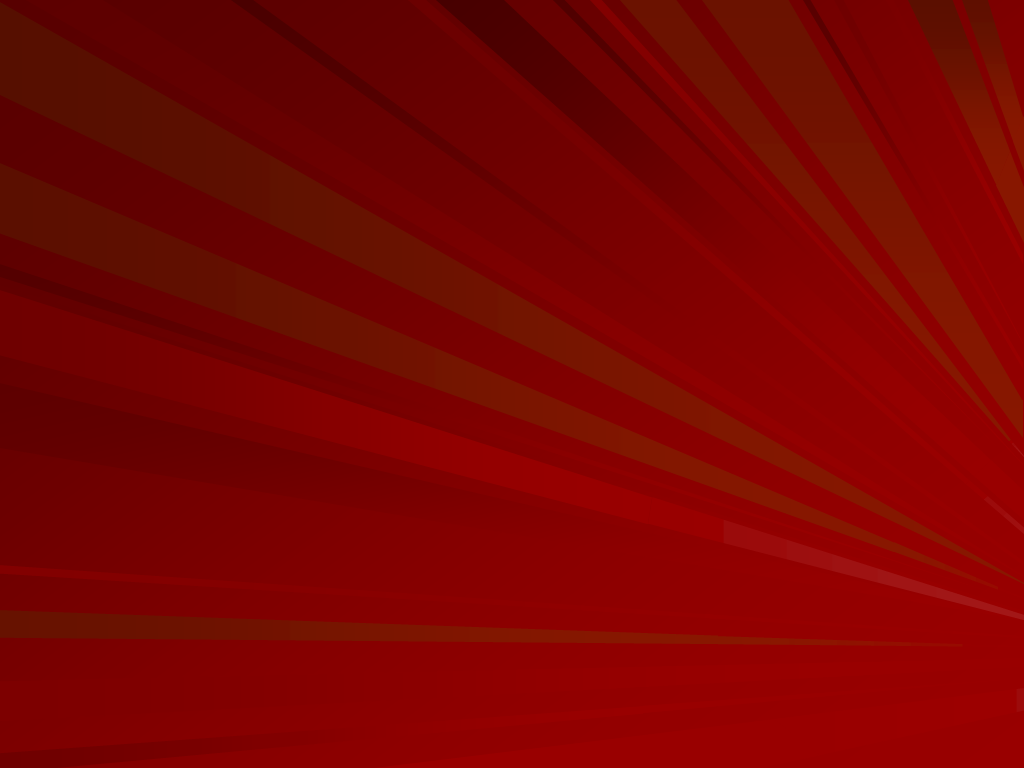 Победители и призеры Всероссийских, республиканских, дистанционных олимпиад
I место в II Республиканской дистанционной олимпиаде по географии (2011 г.)
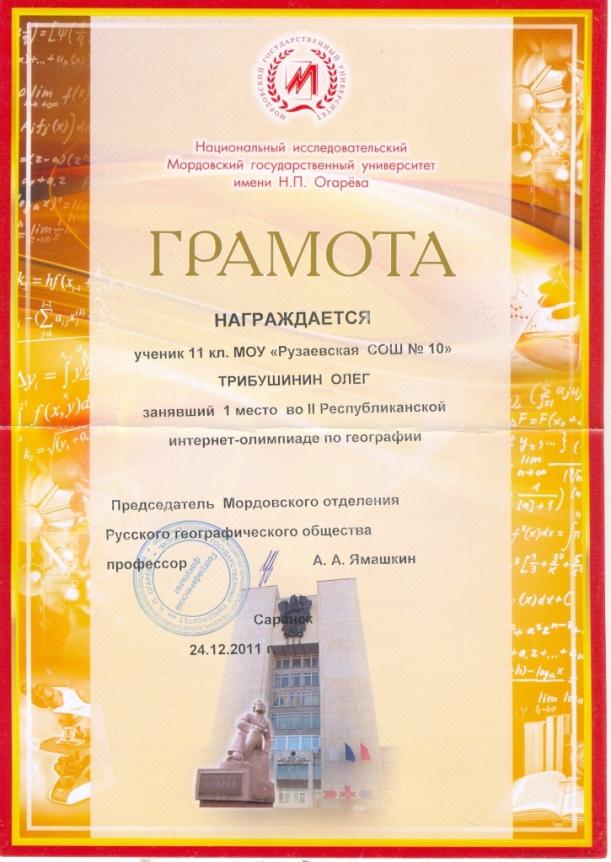 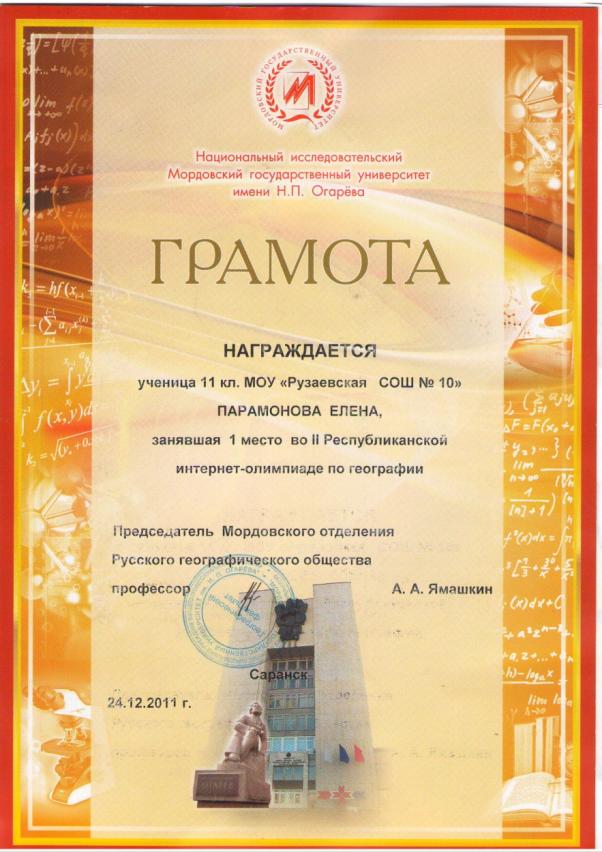 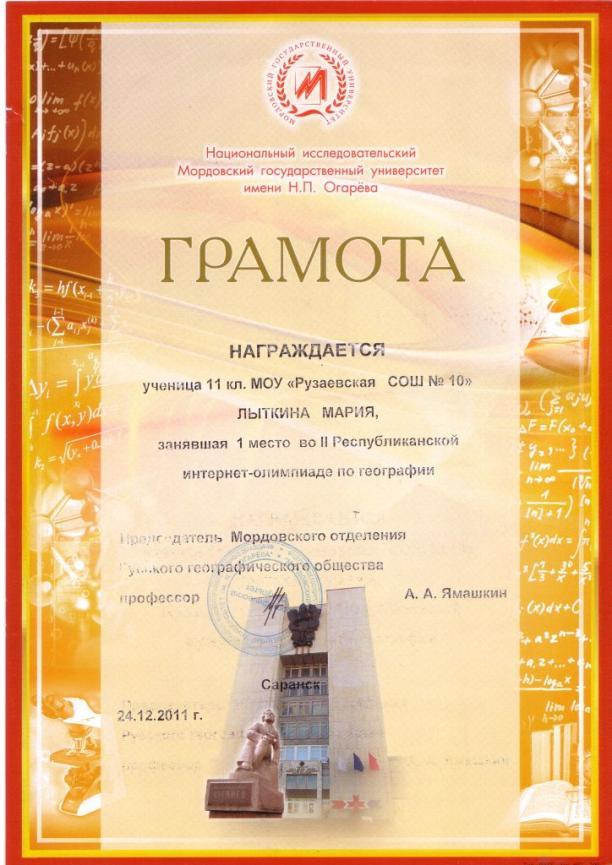 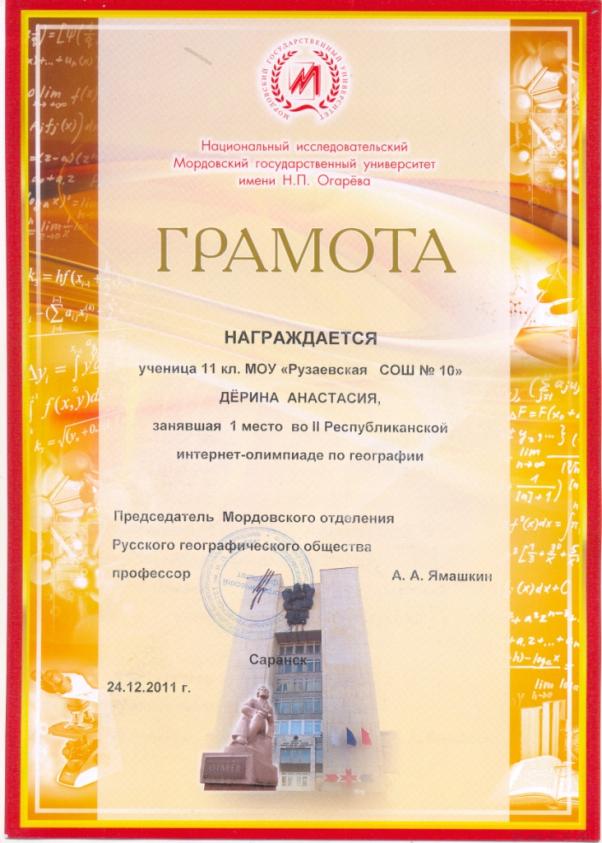 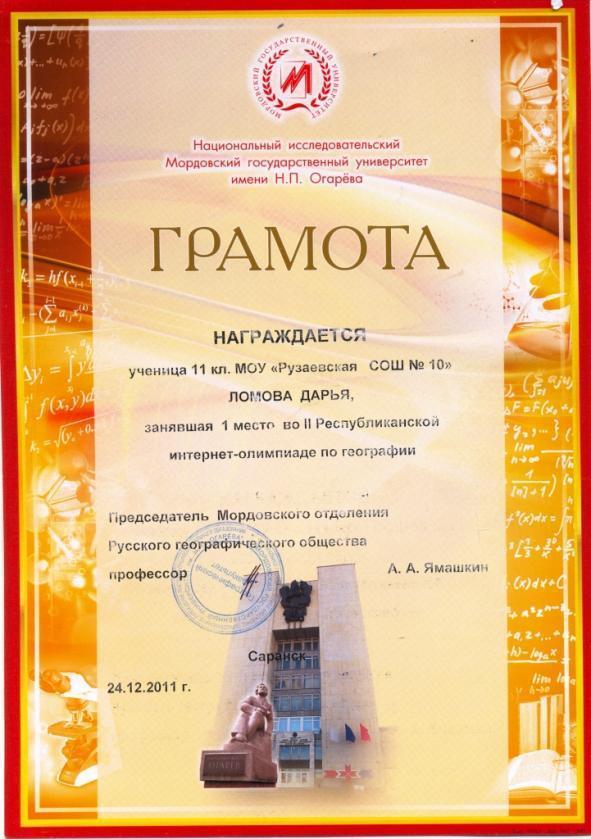 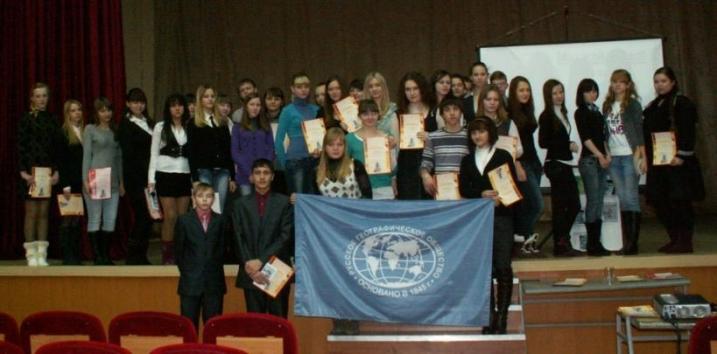 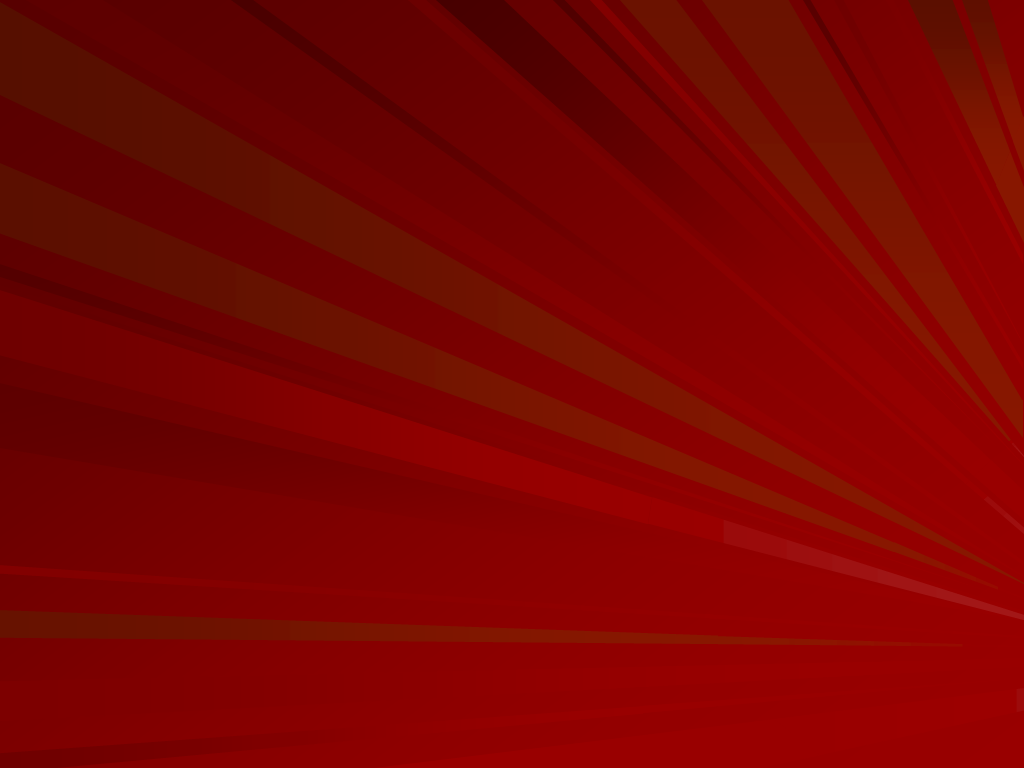 Спортивная подготовка учащихся
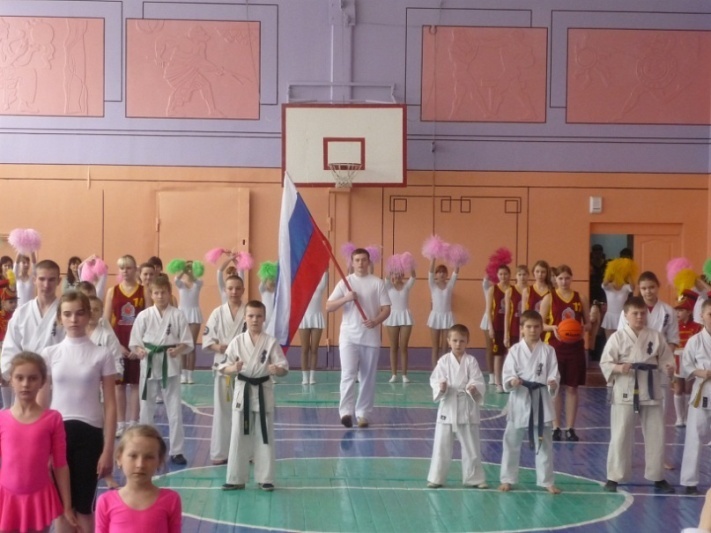 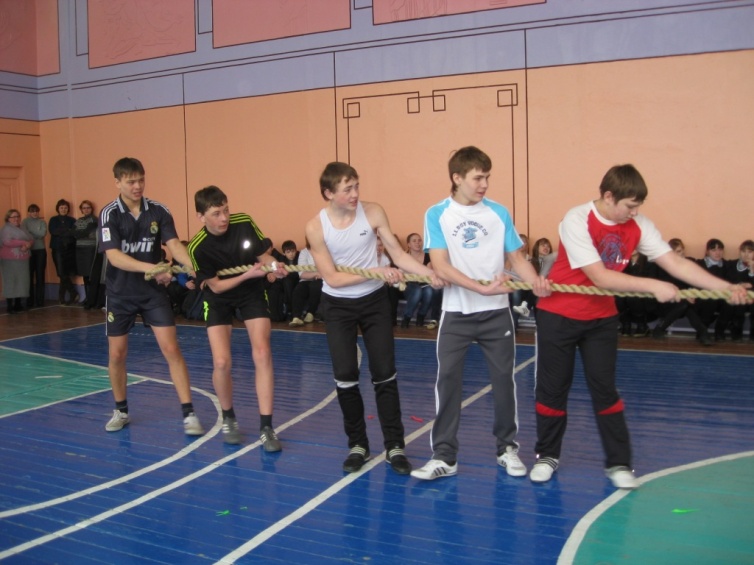 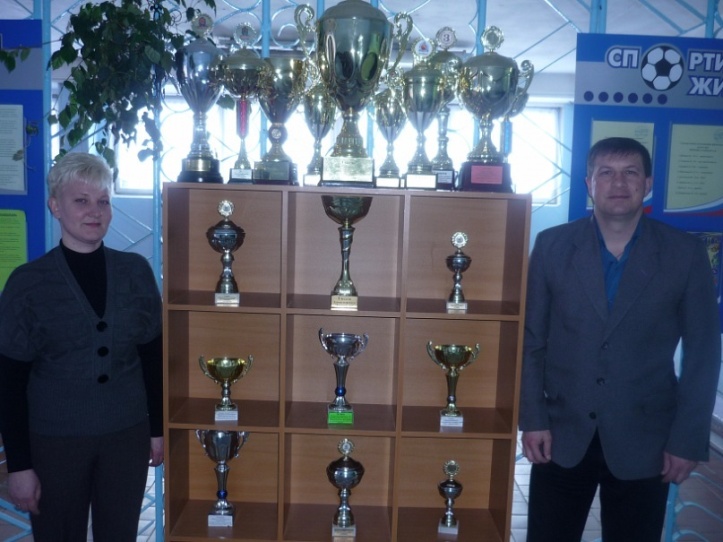 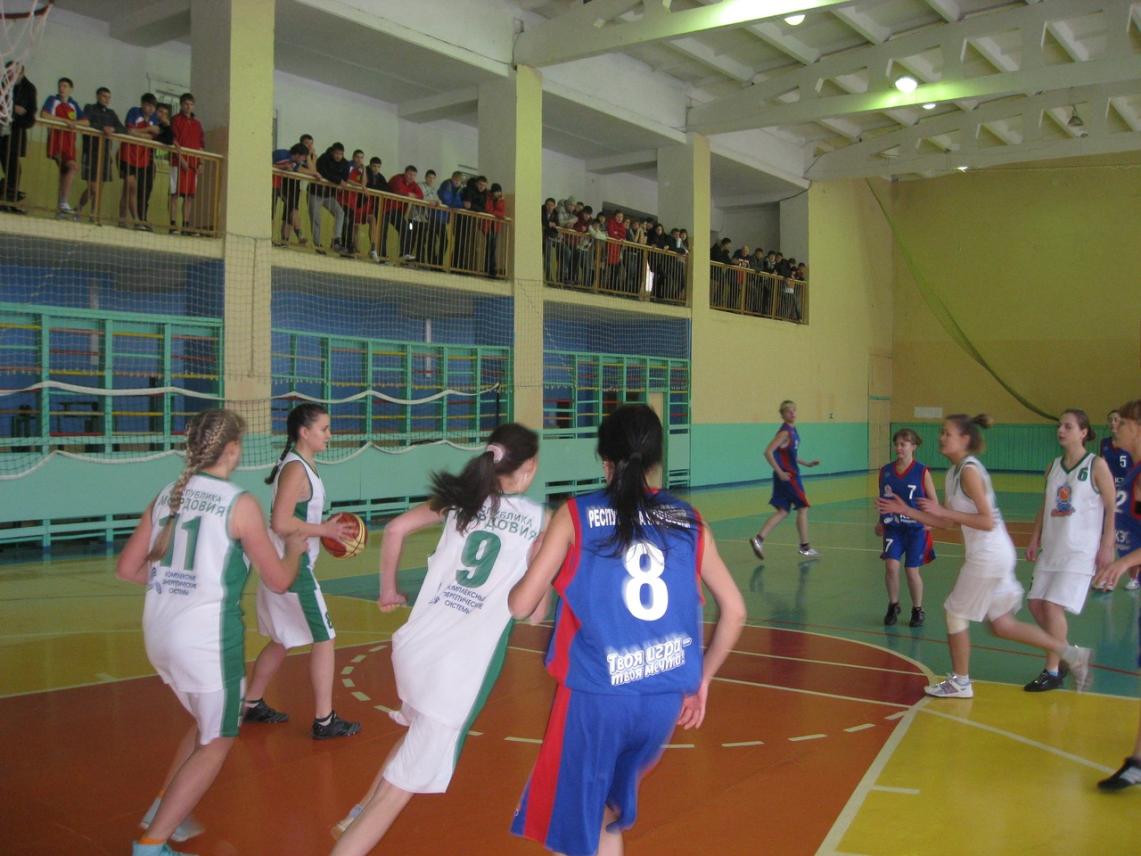 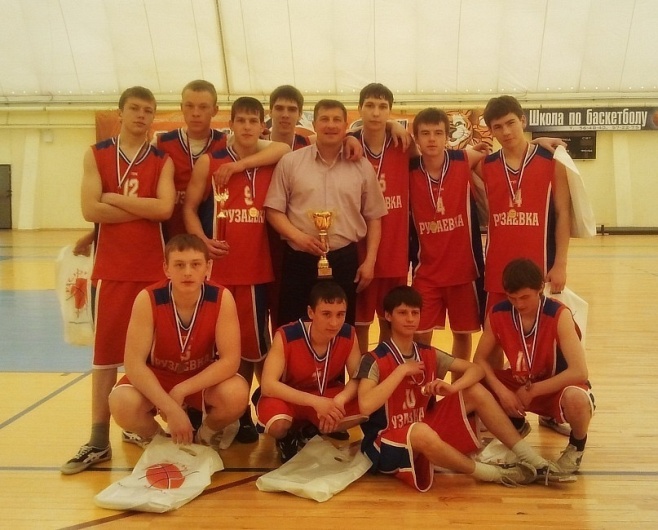 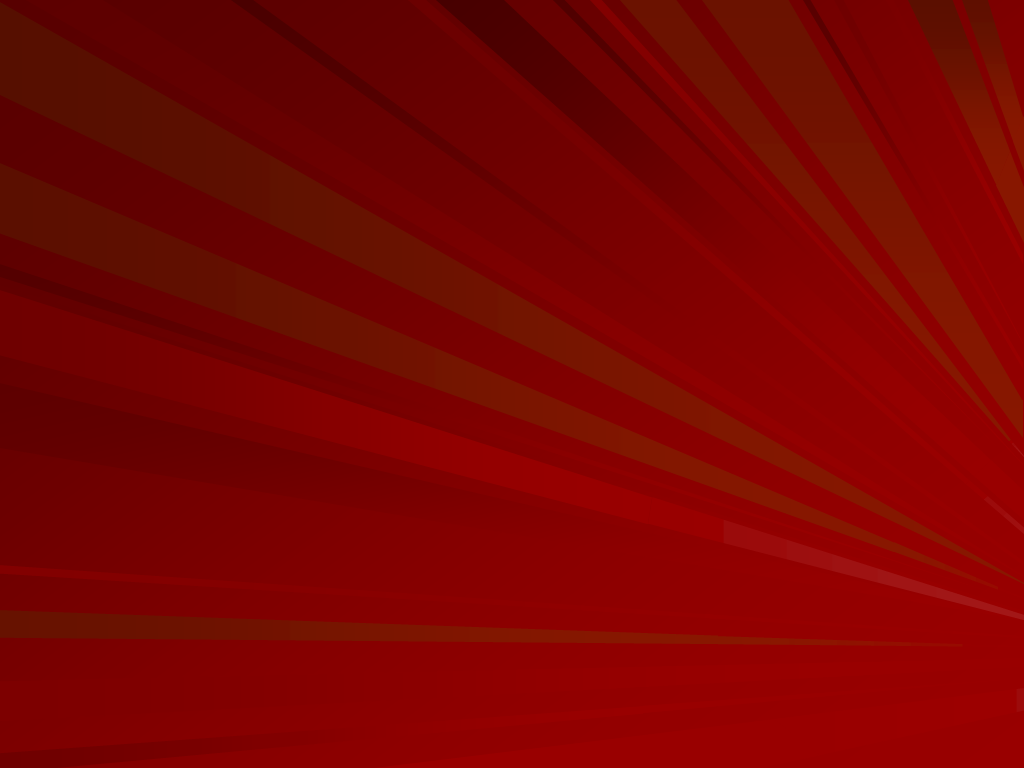 Спортивные достижения школы
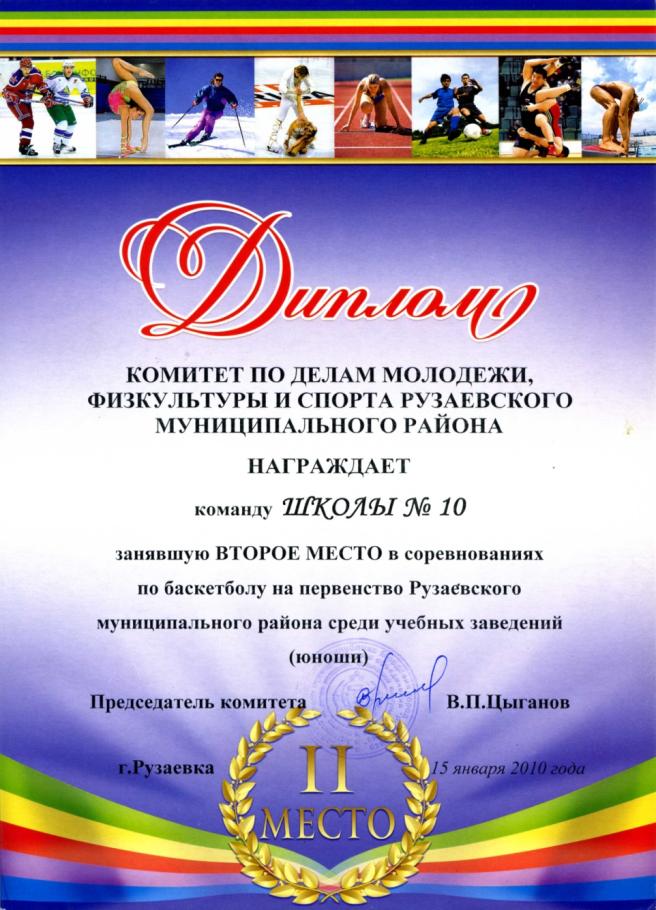 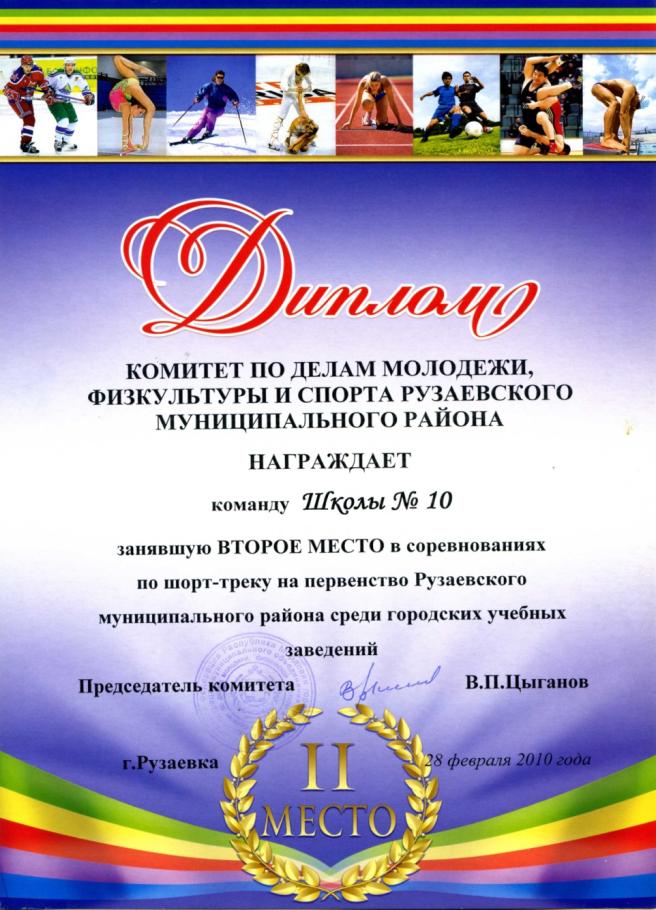 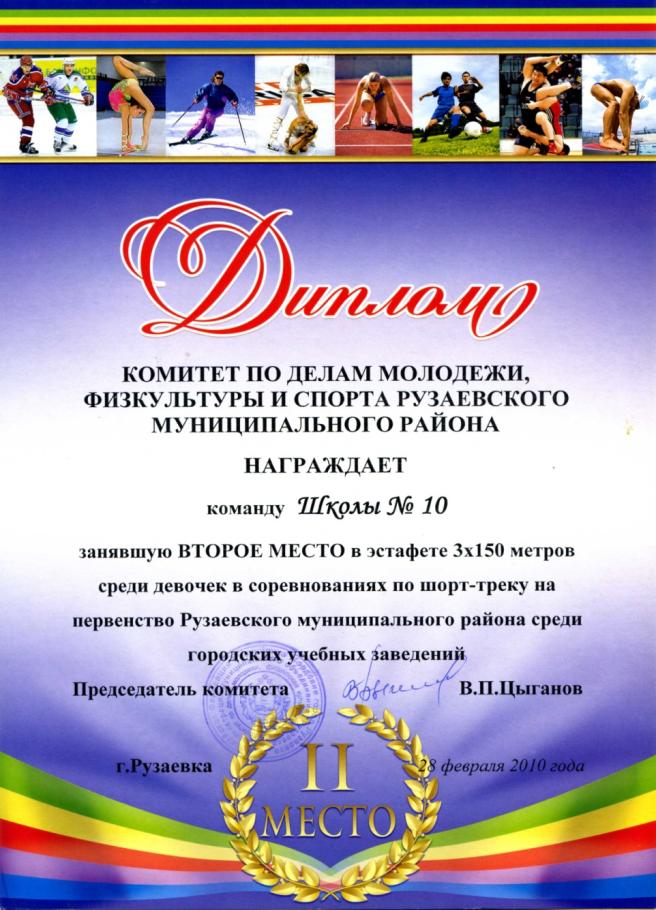 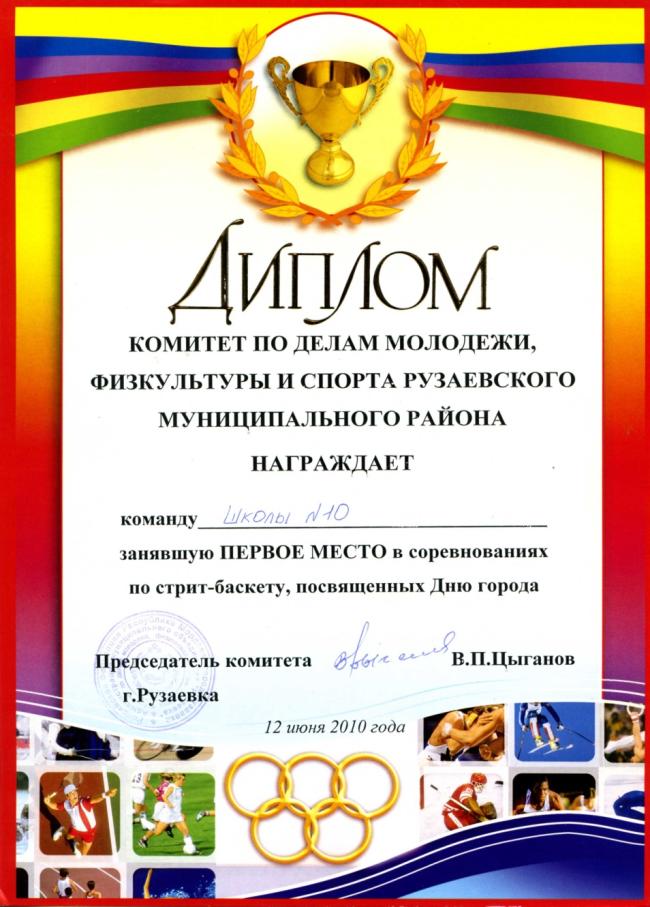 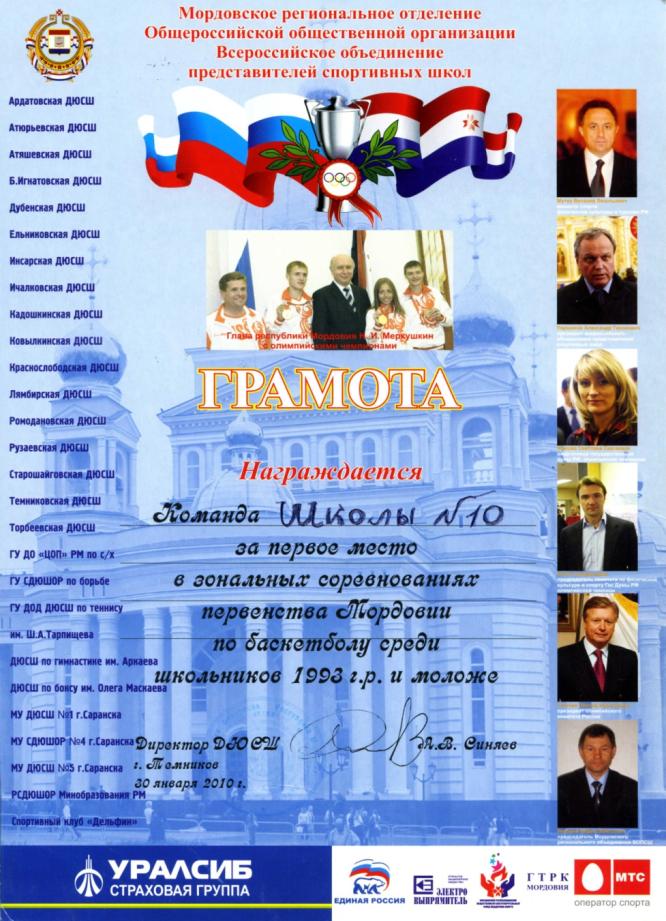 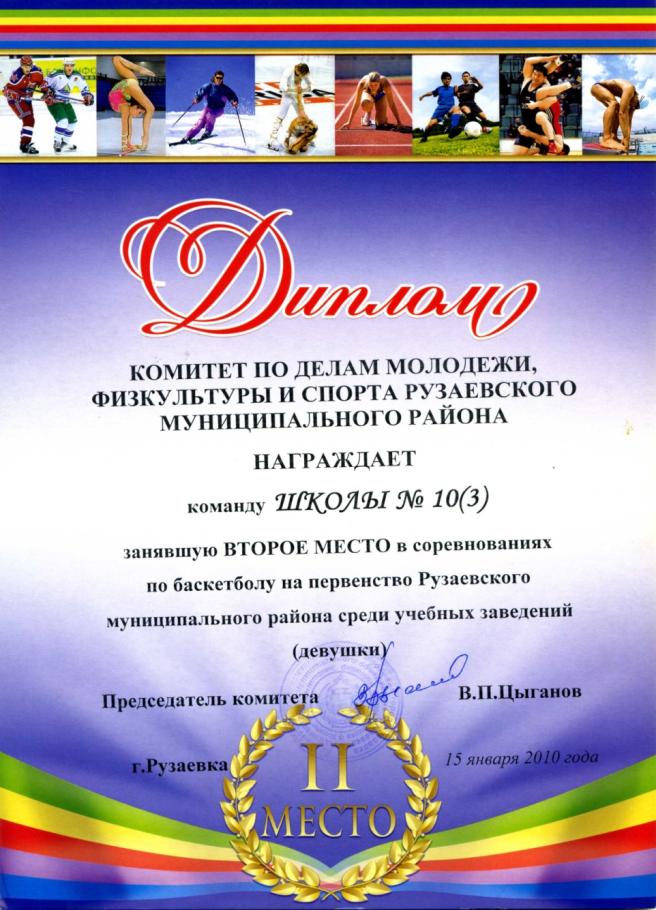 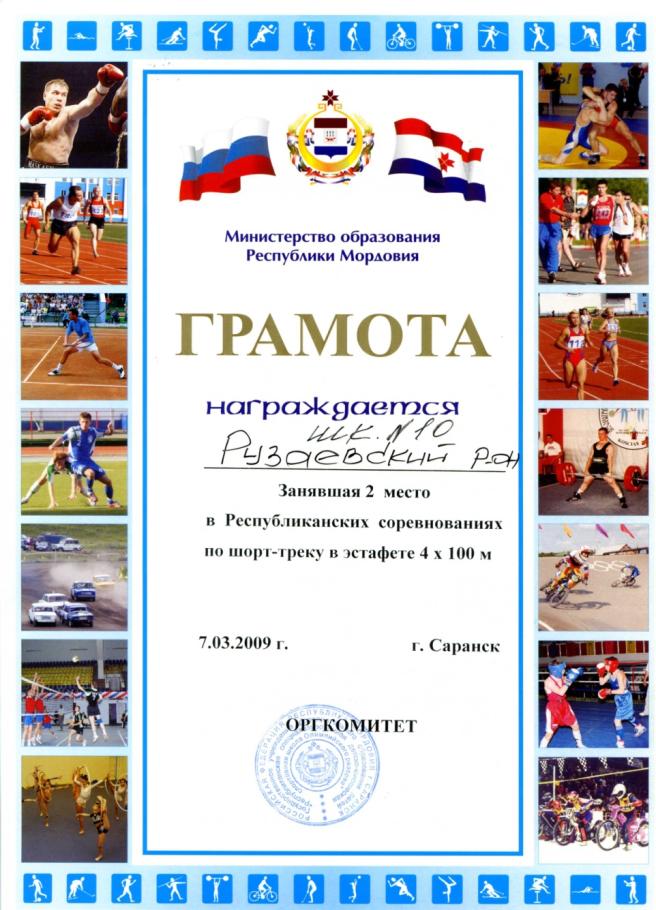 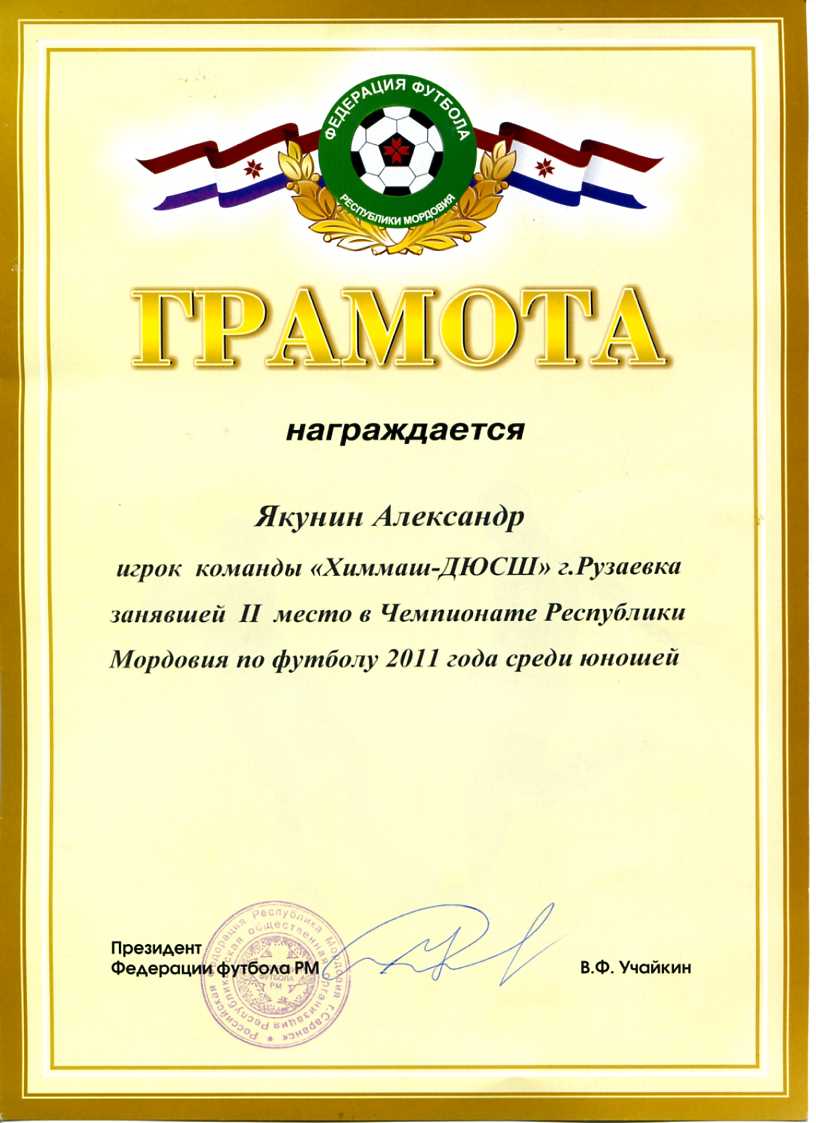 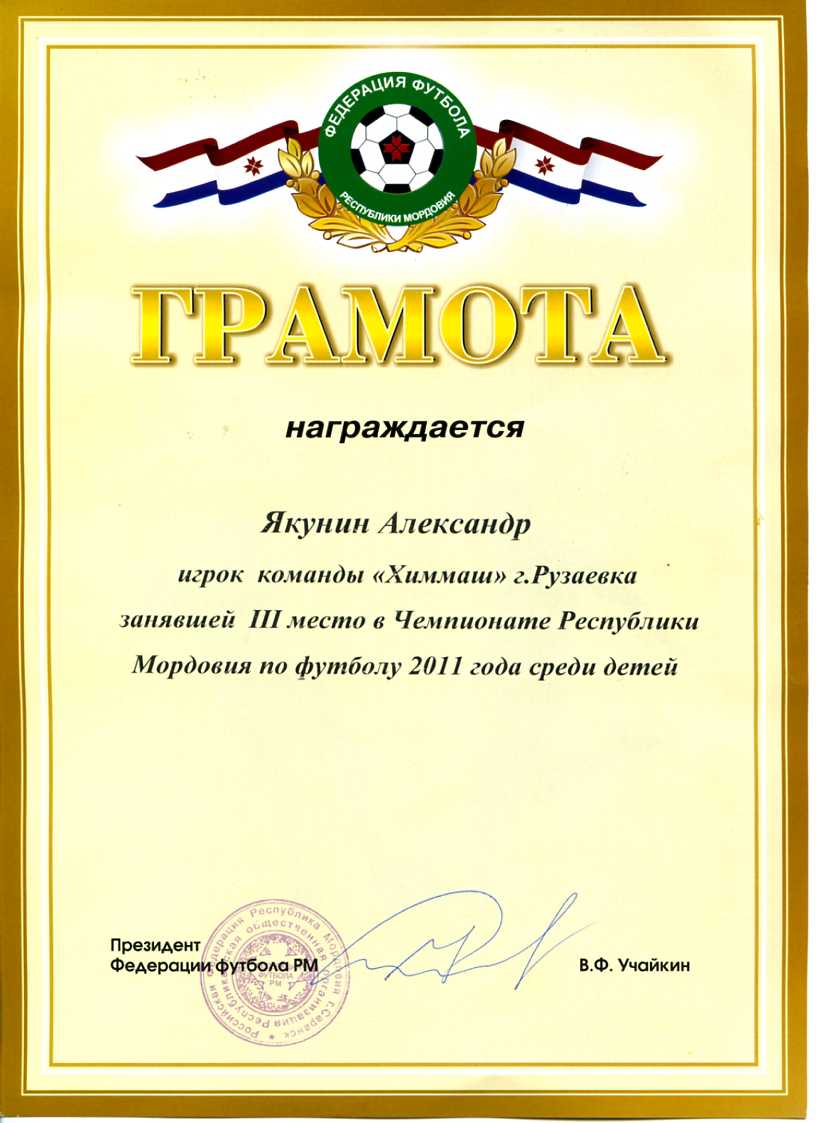 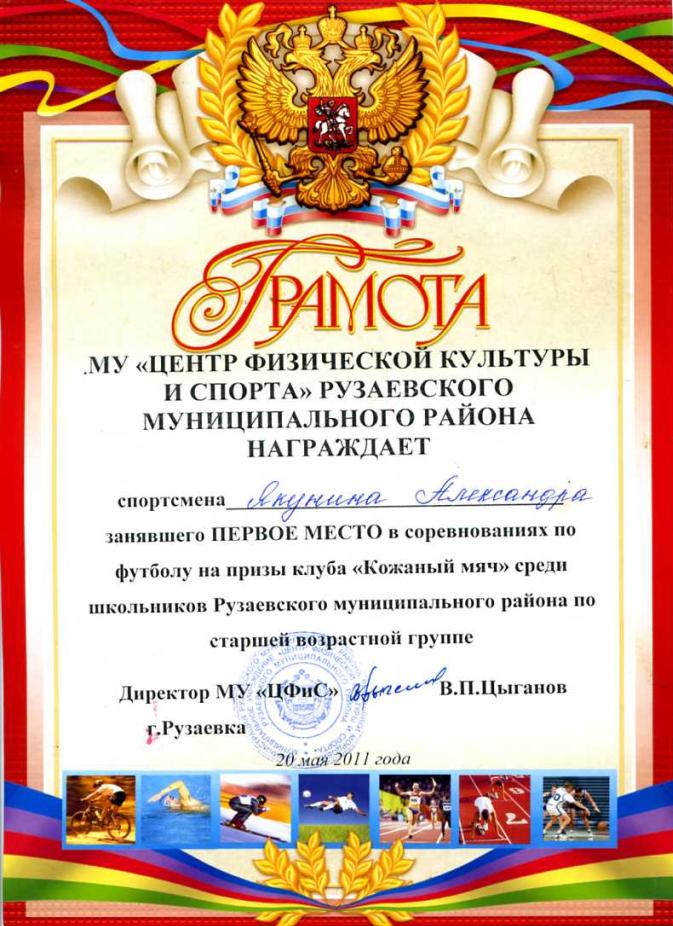 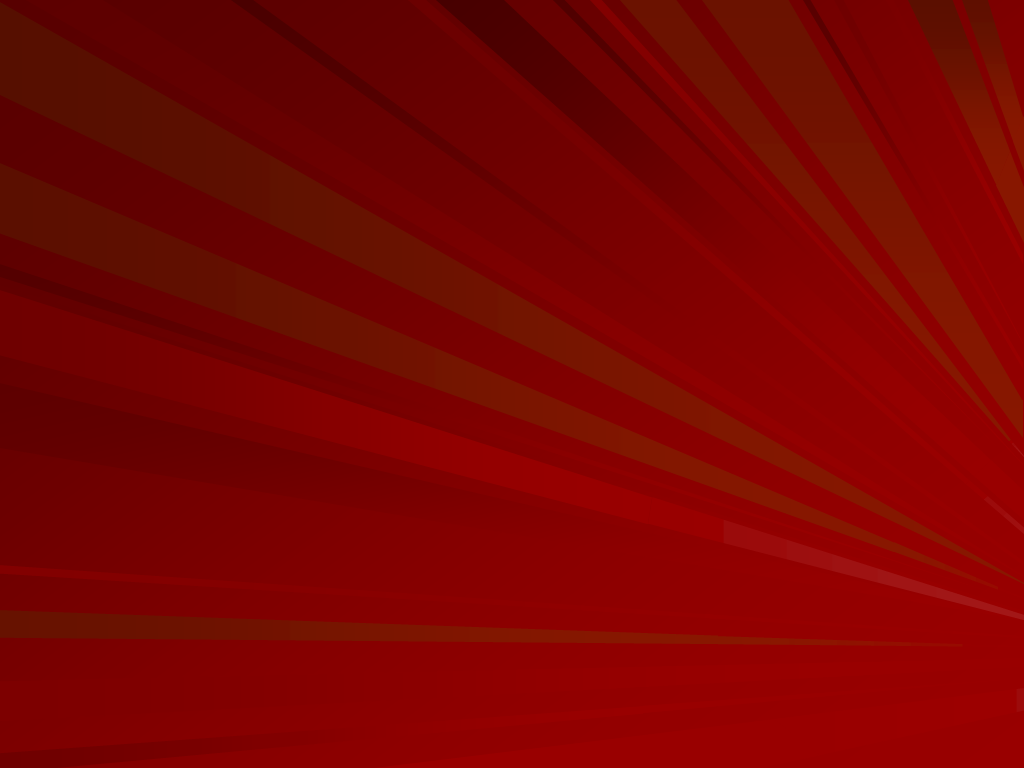 Спортивные достижения школы
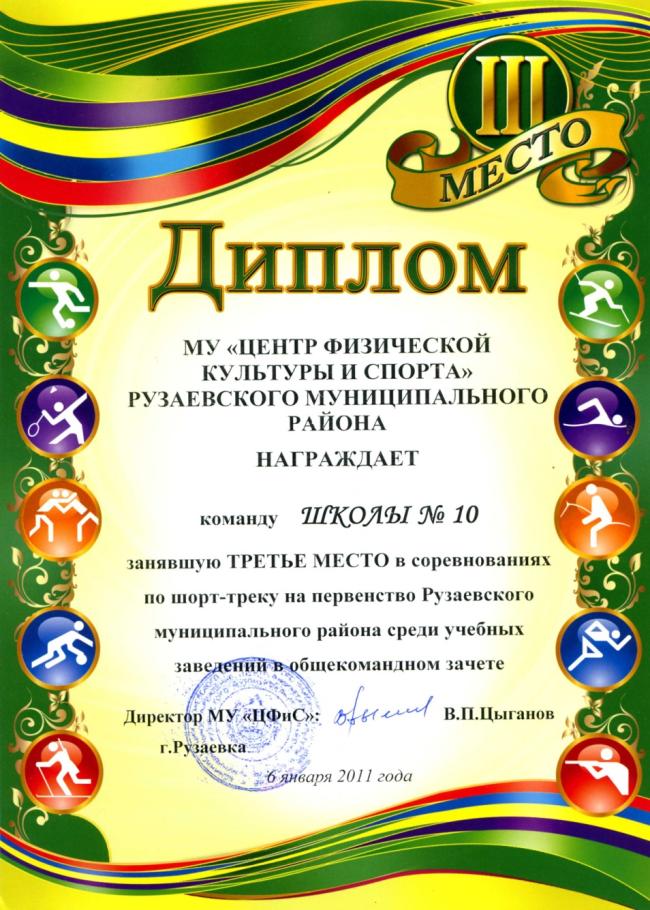 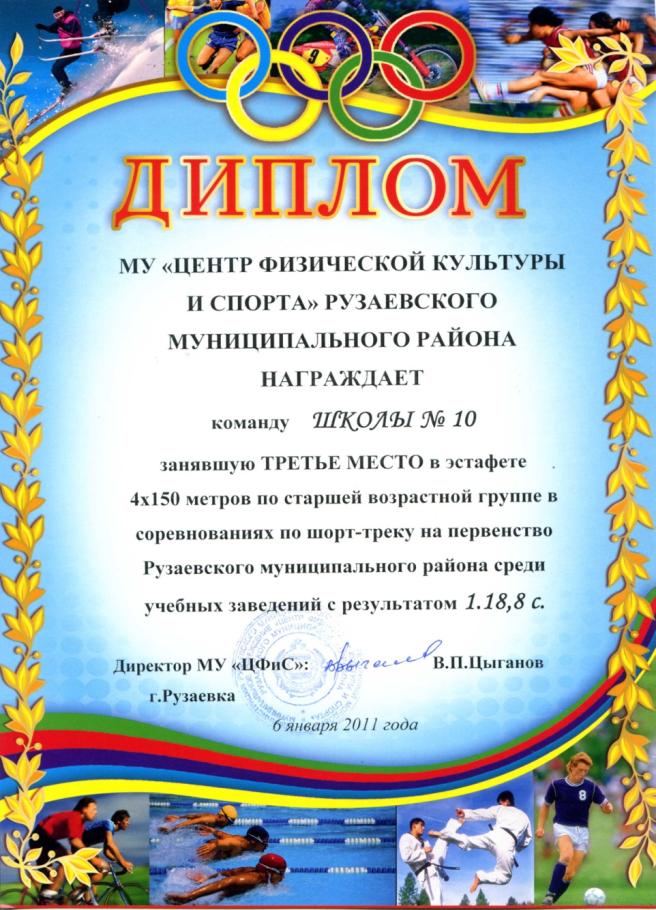 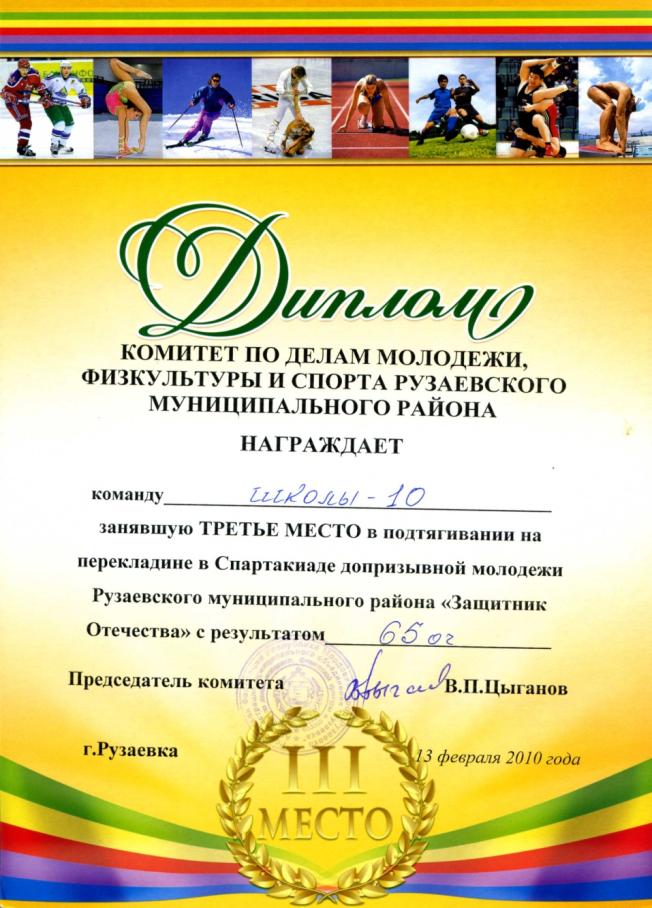 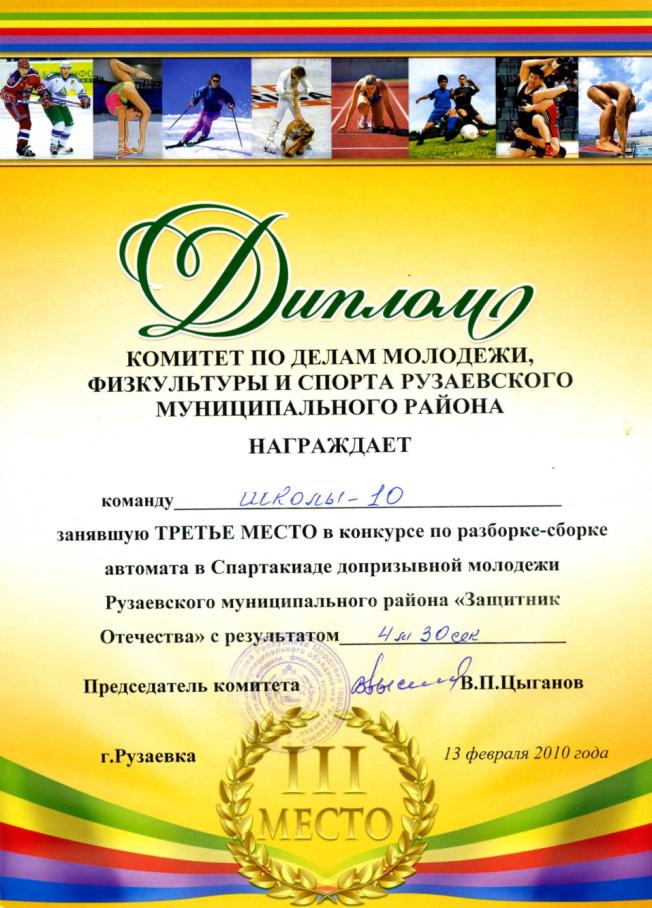 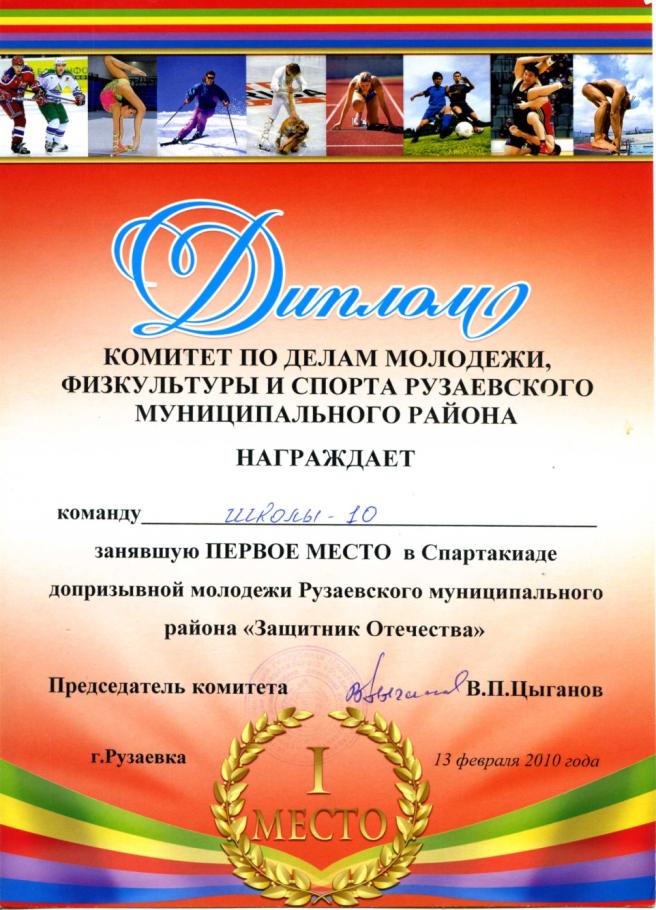 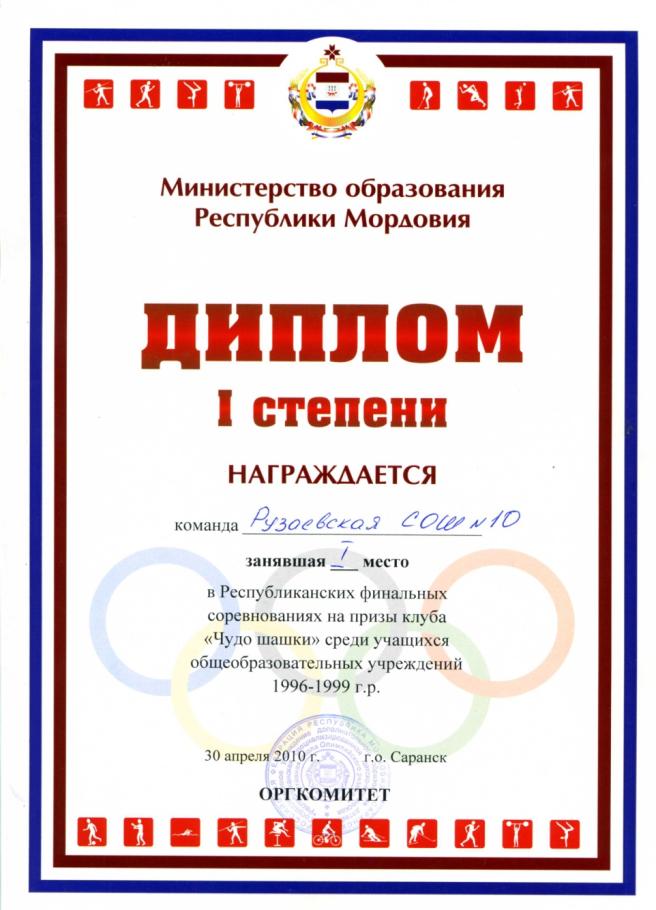 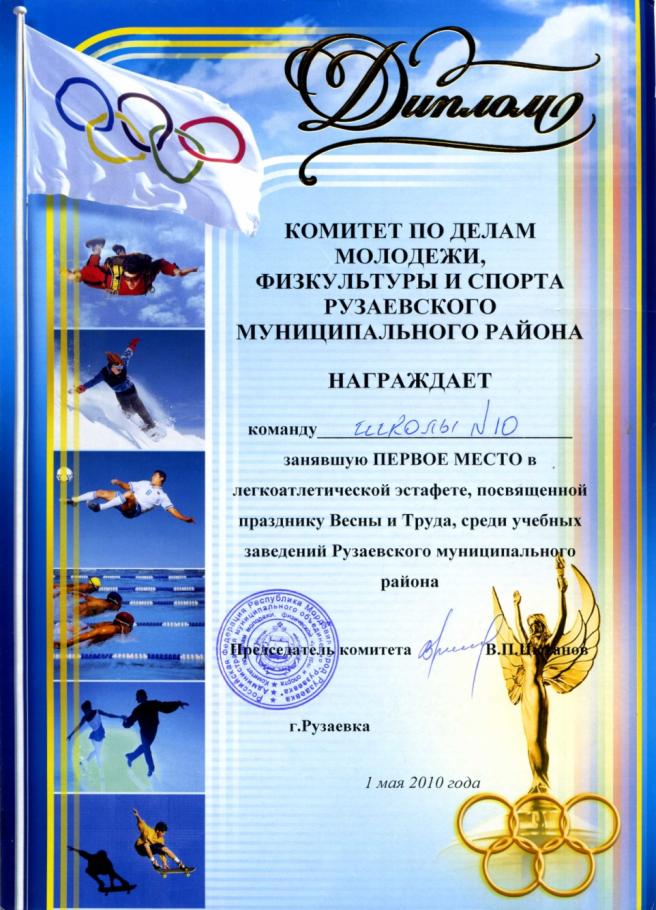 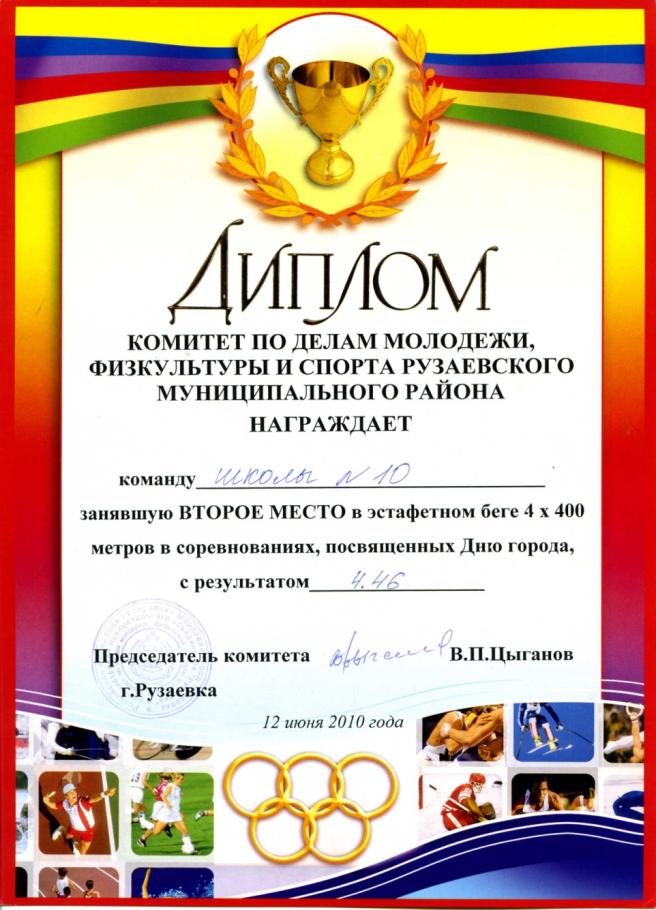 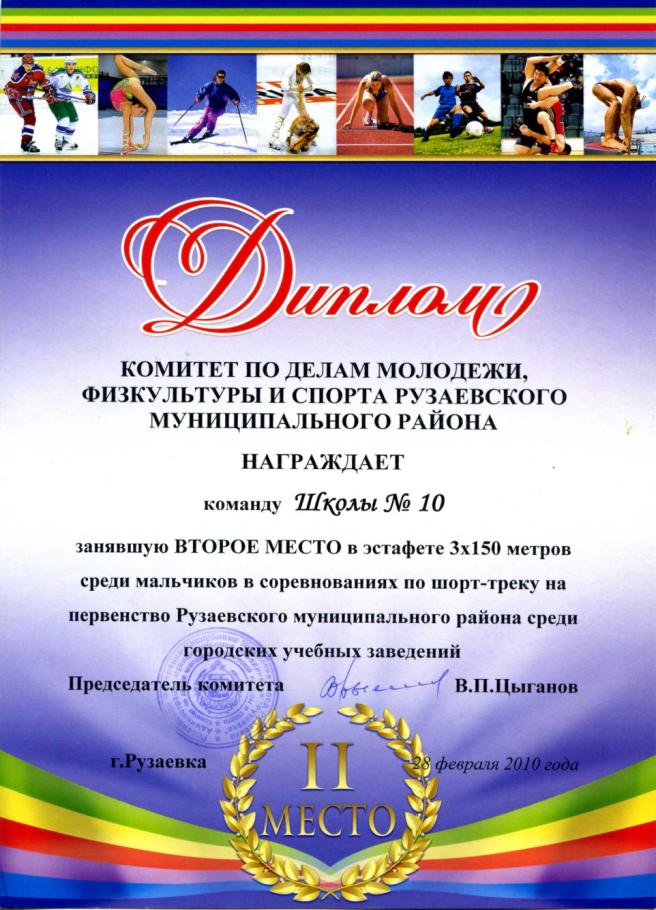 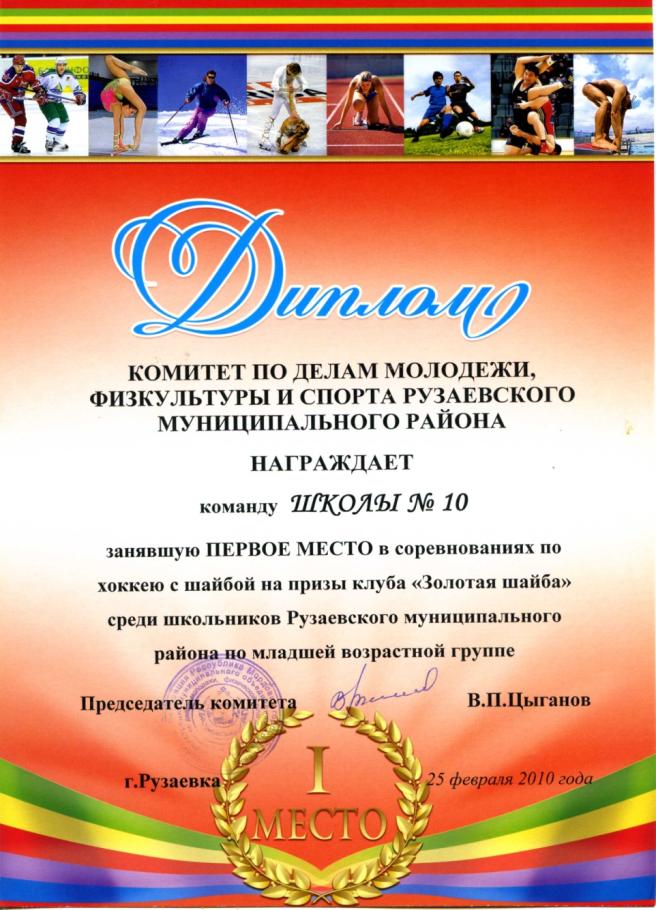 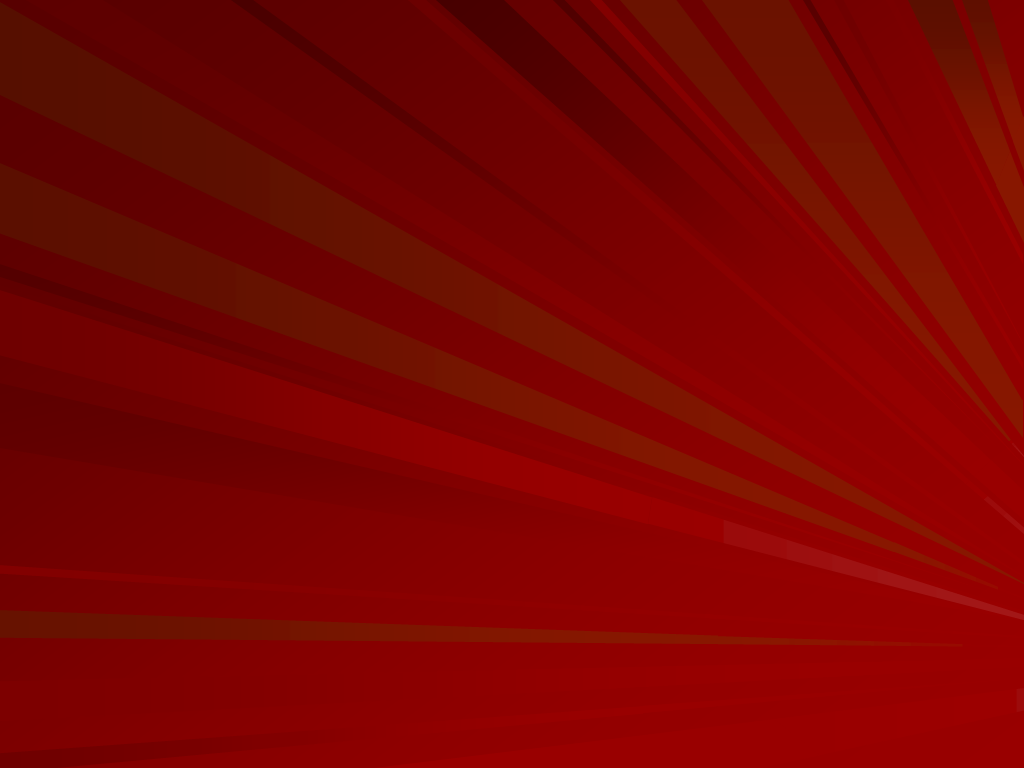 Военно-спортивная подготовка учащихся
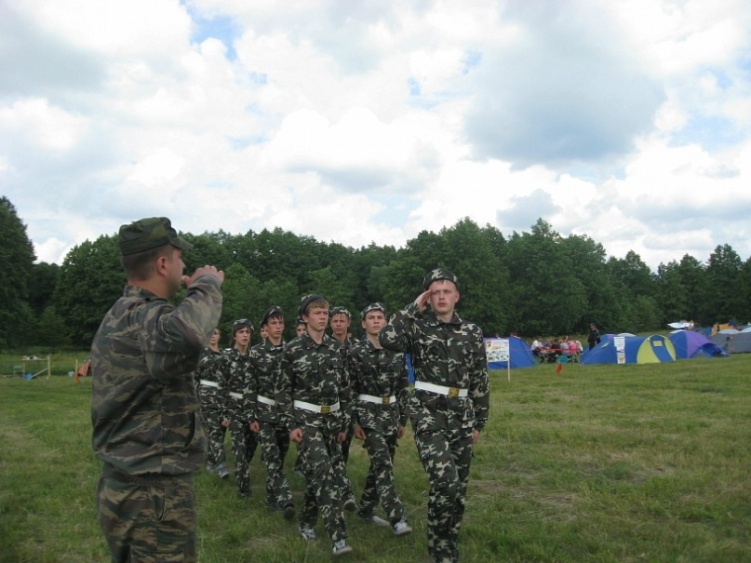 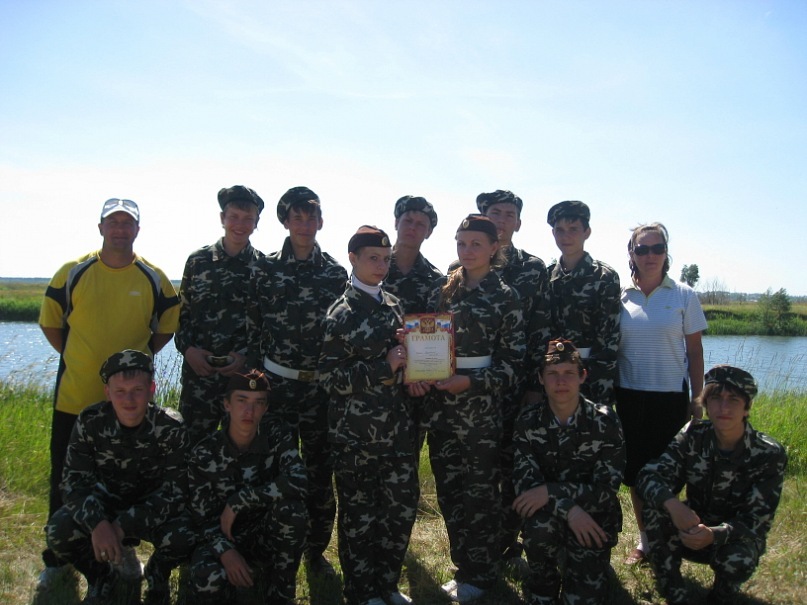 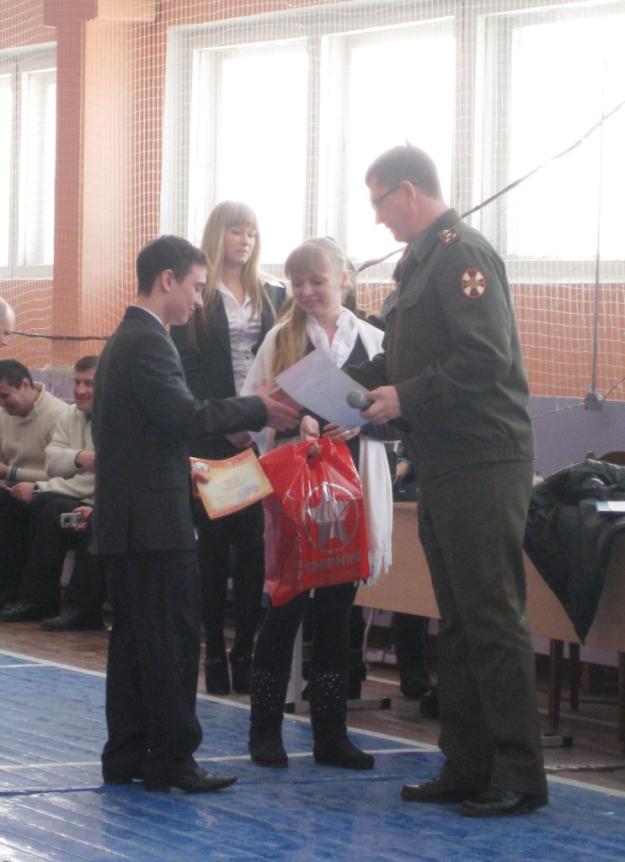 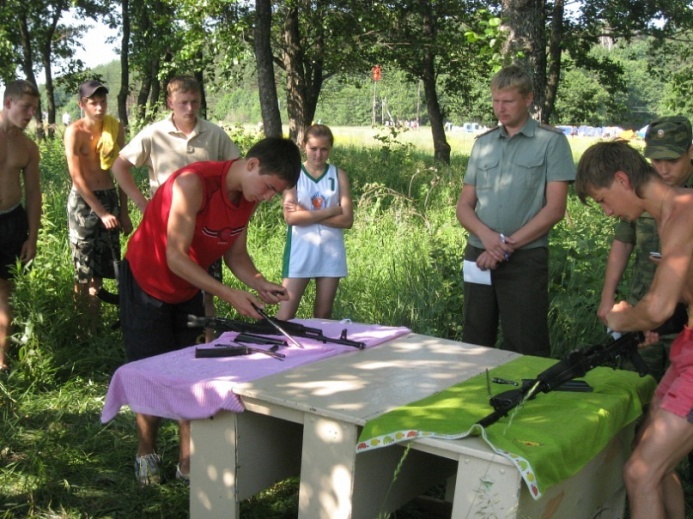 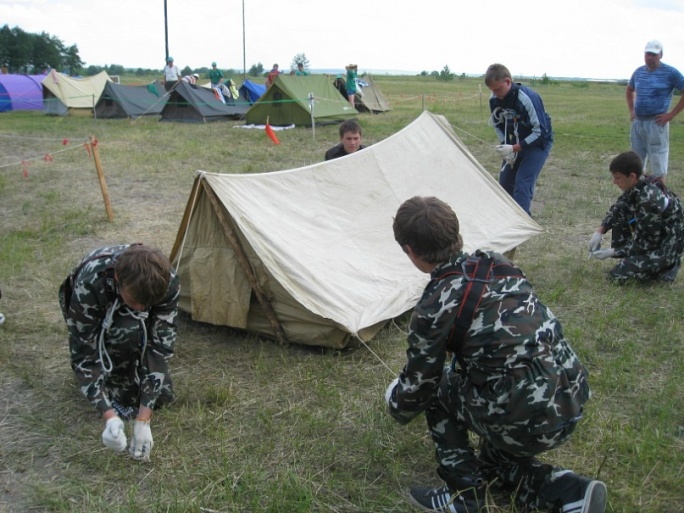 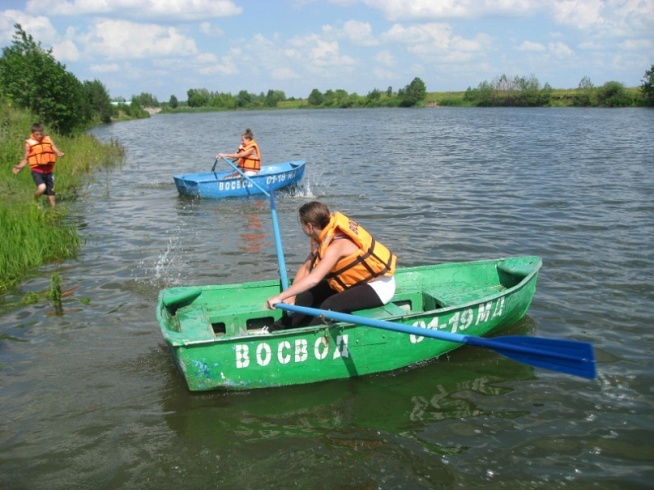 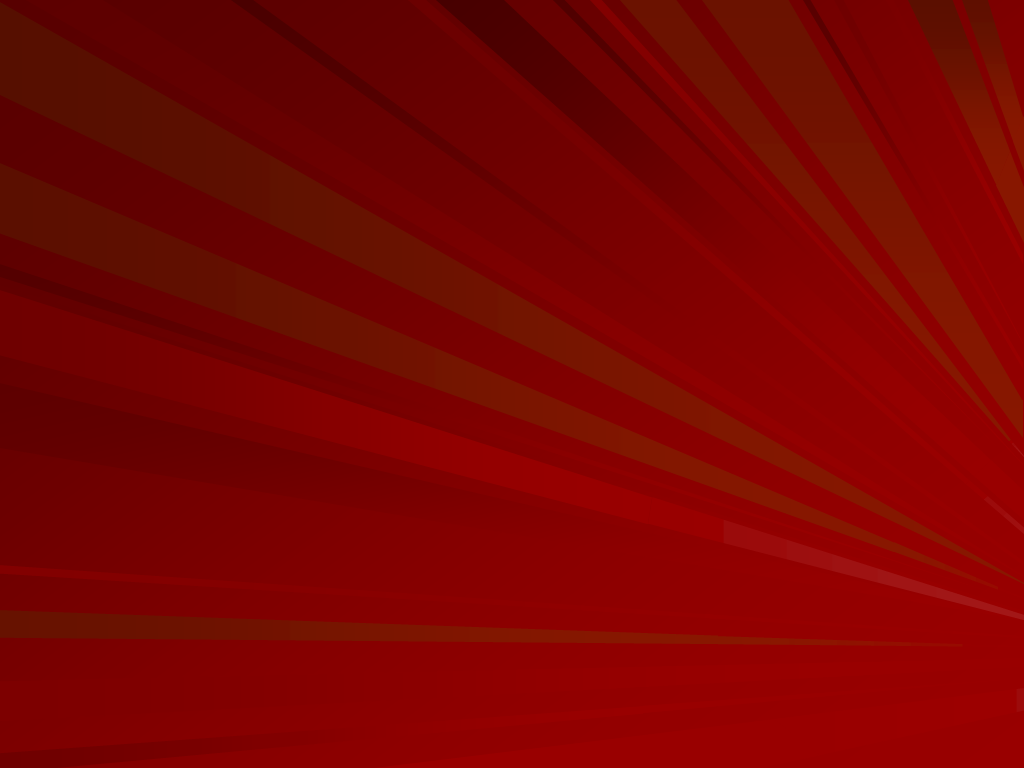 Участие в социально-значимых проектах
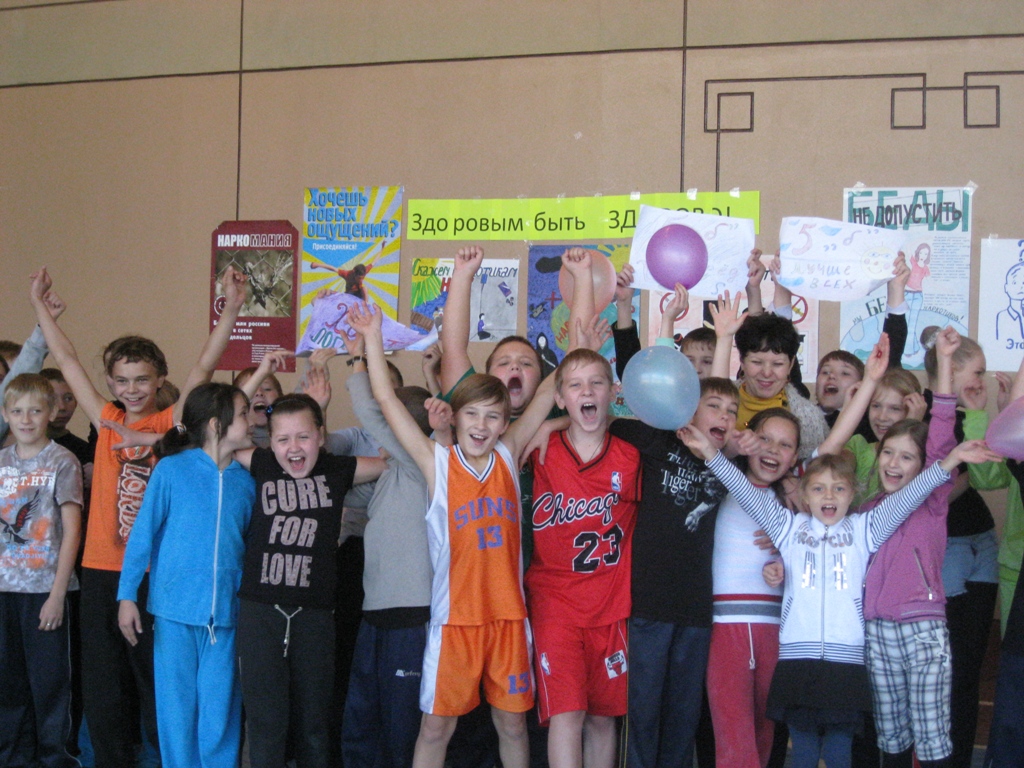 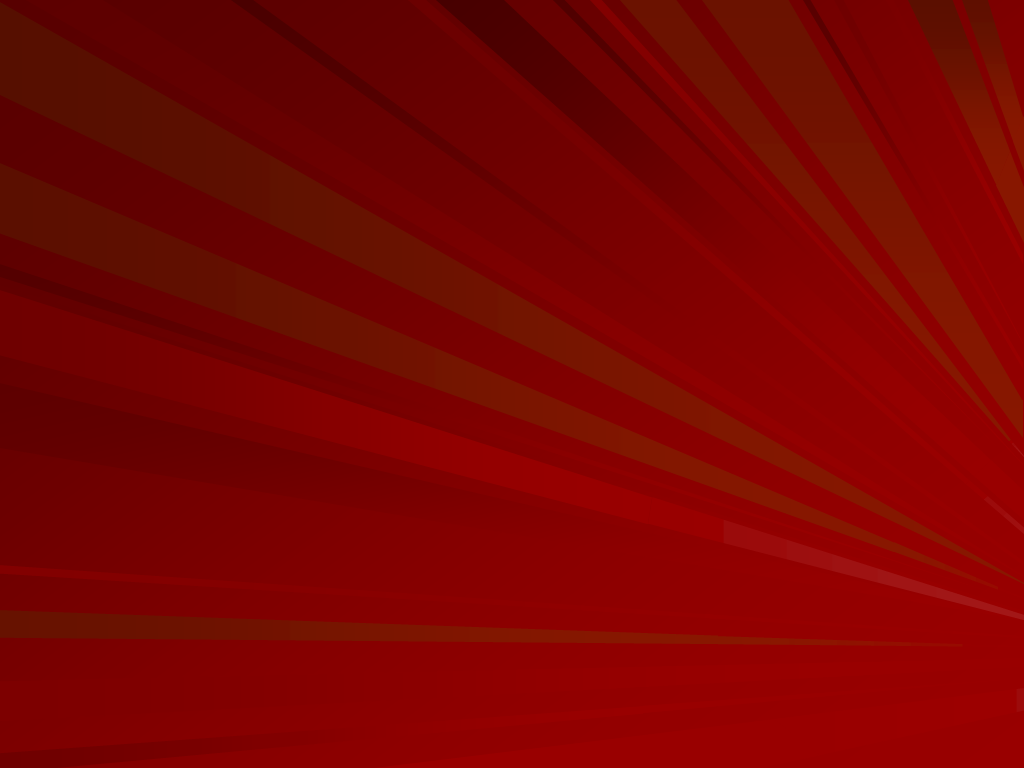 Участие в социально-значимых проектах
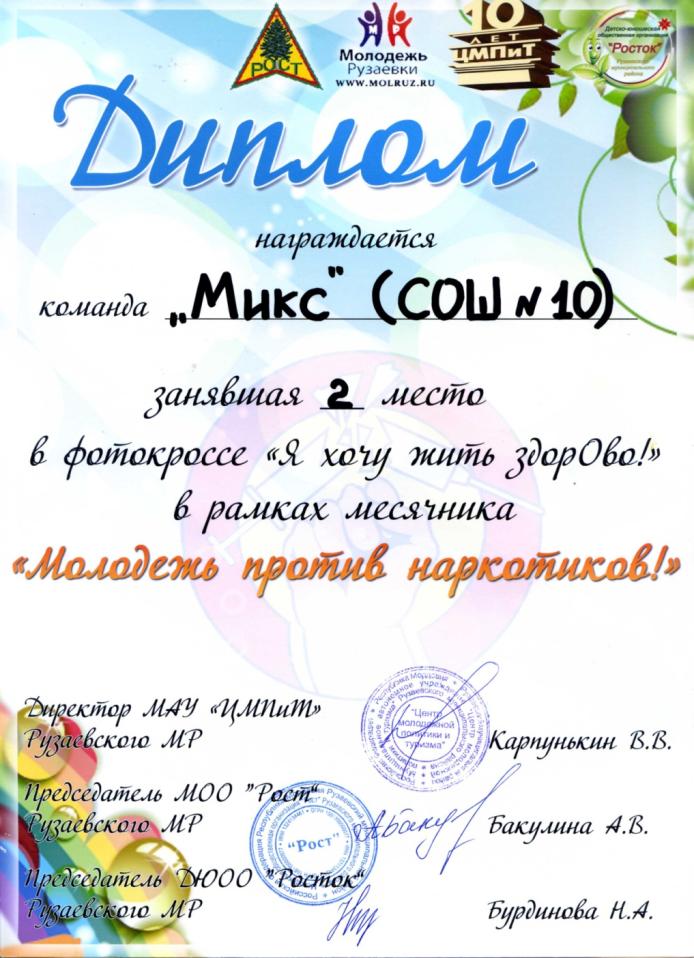 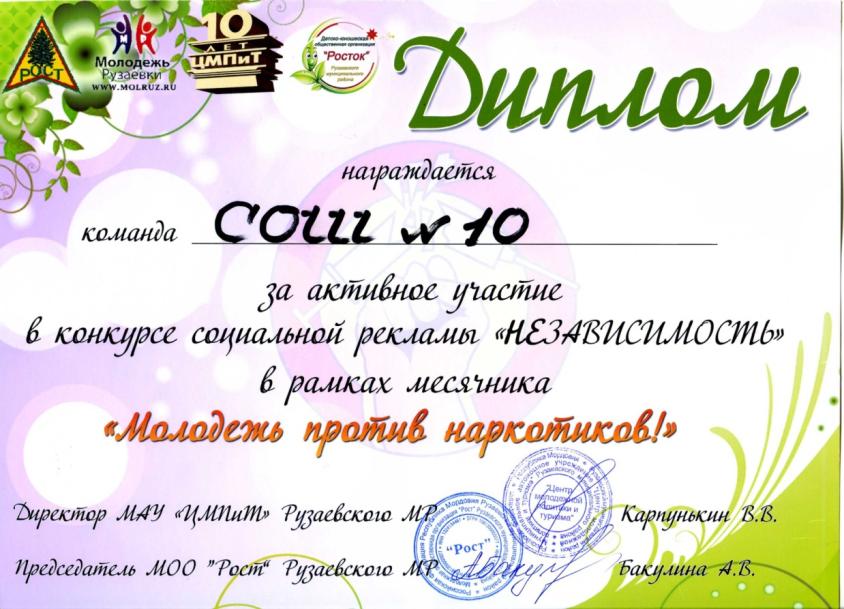 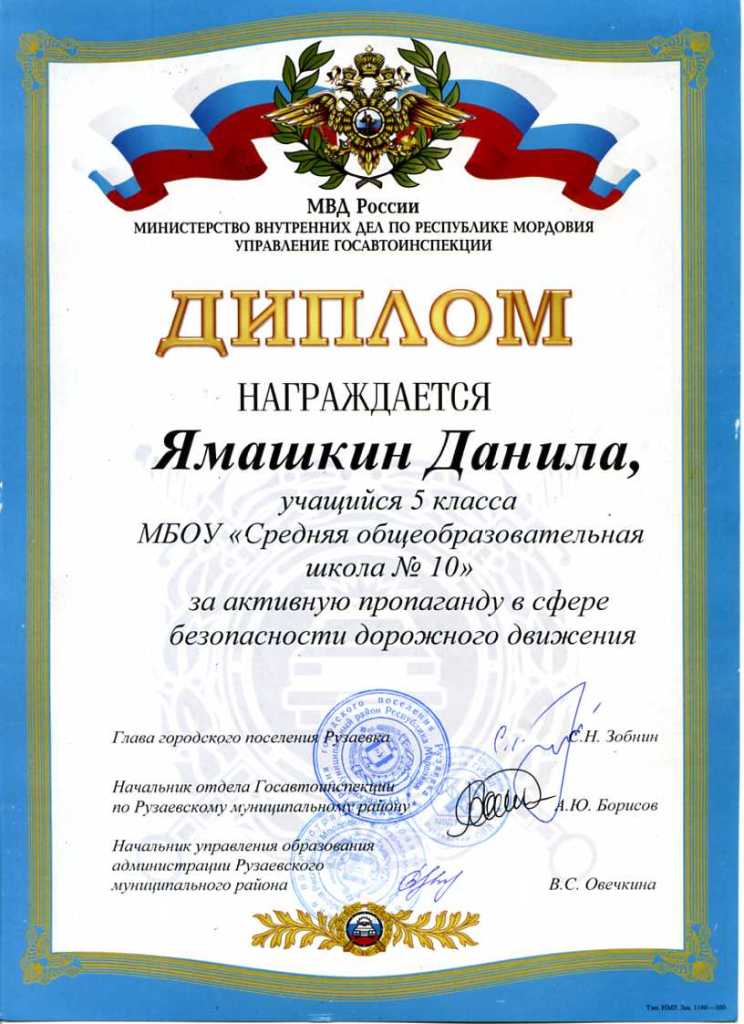 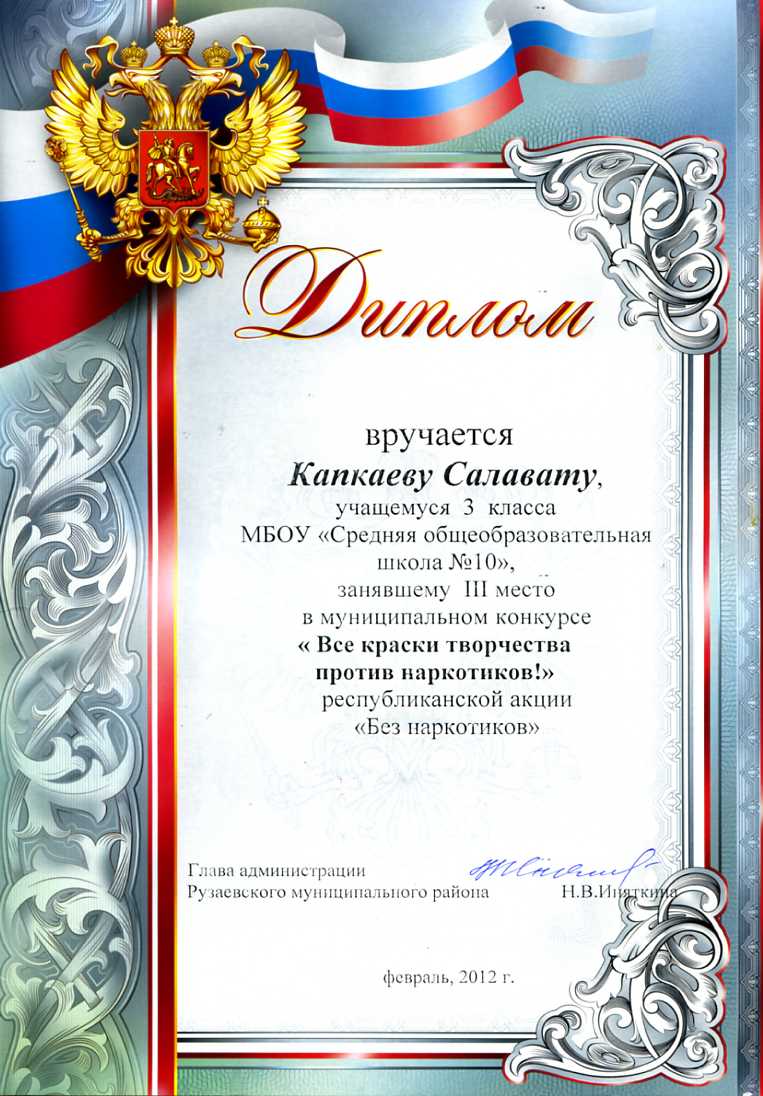 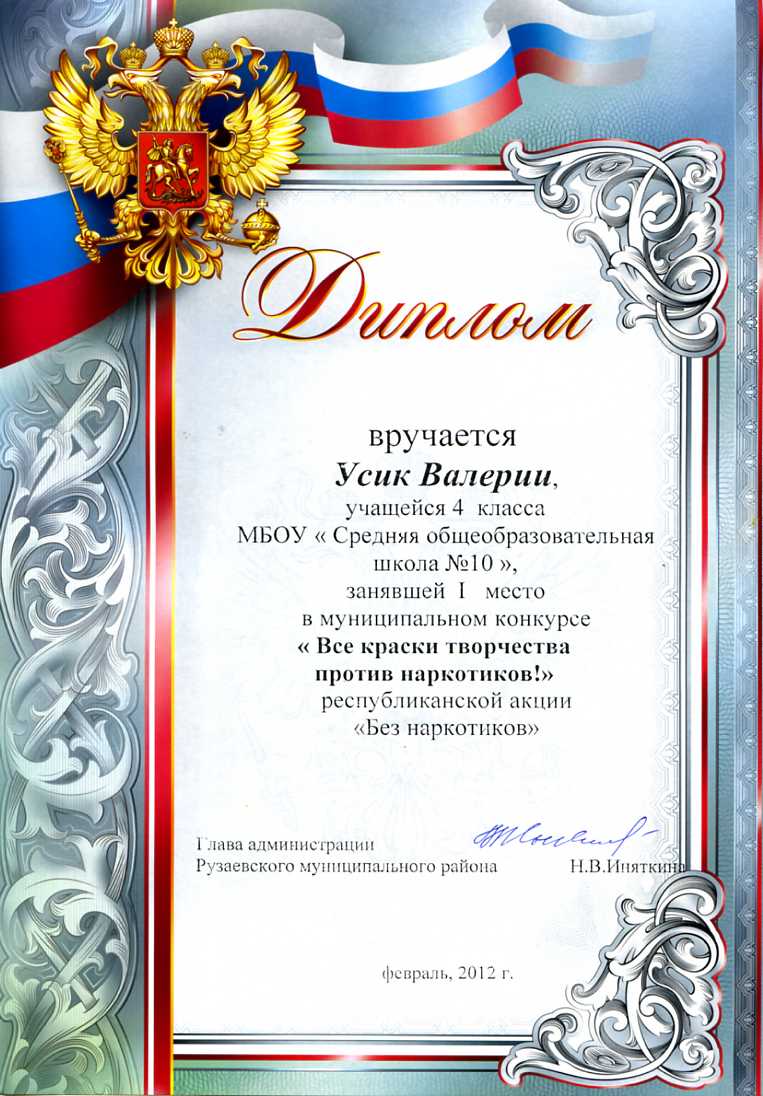 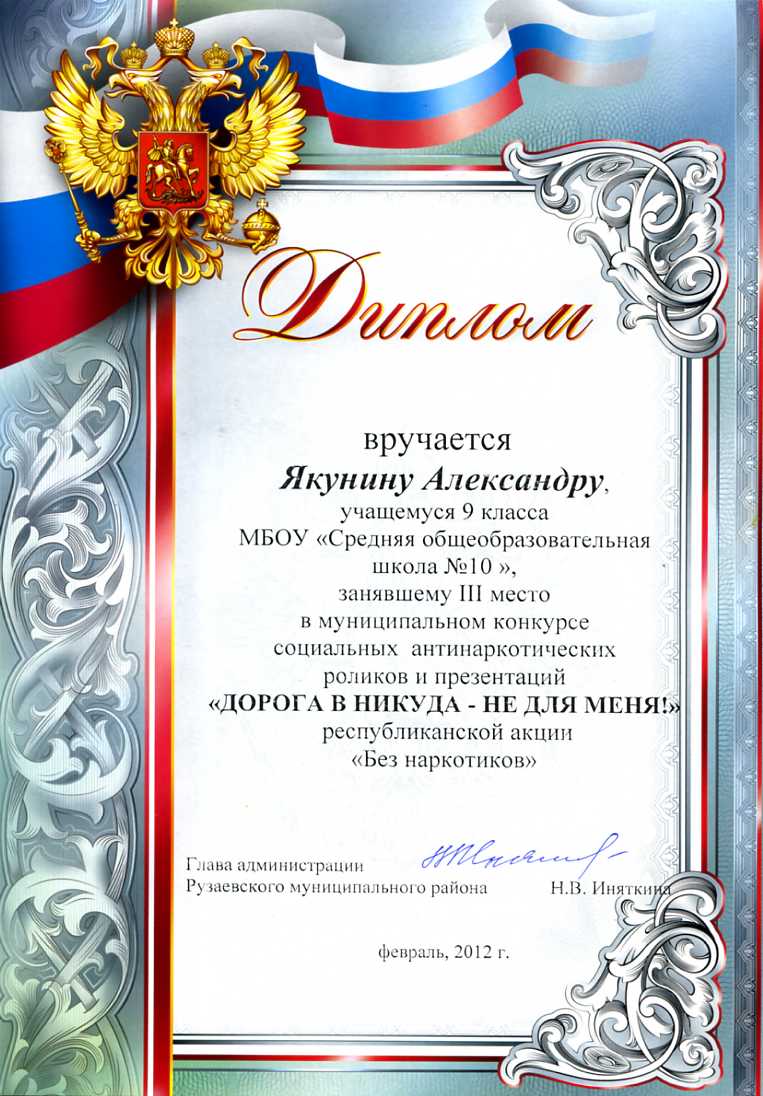 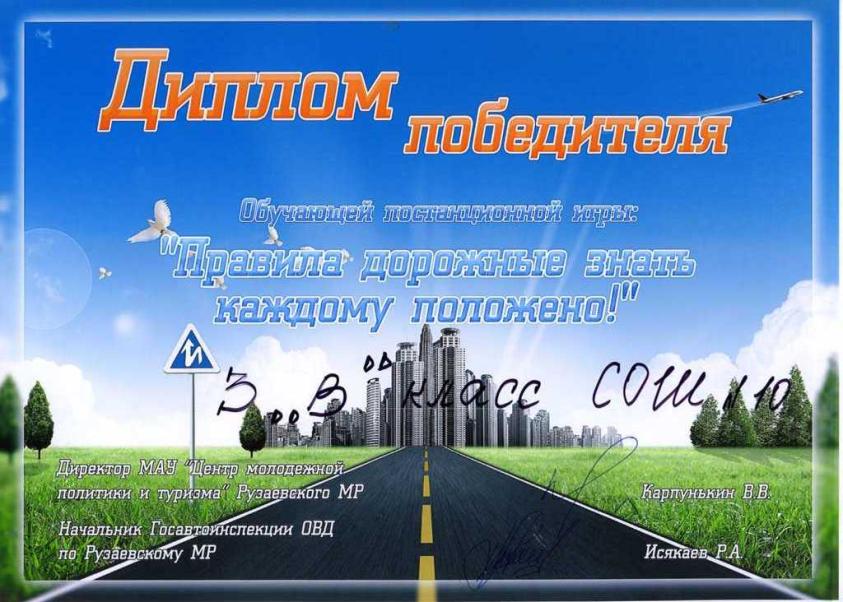 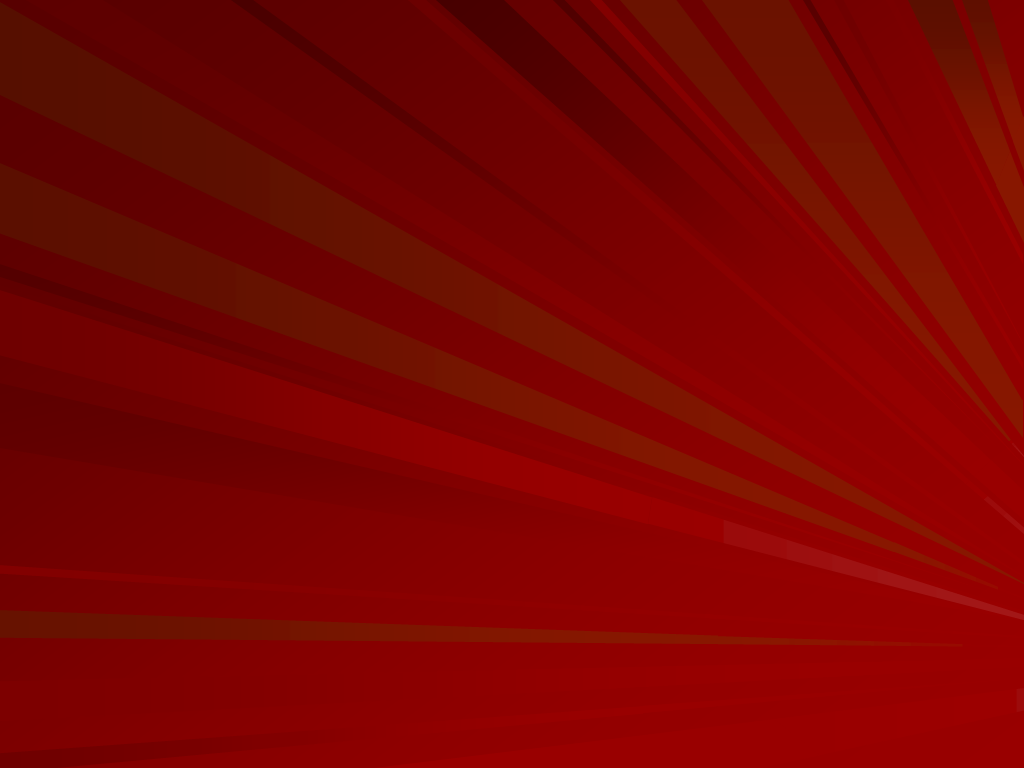 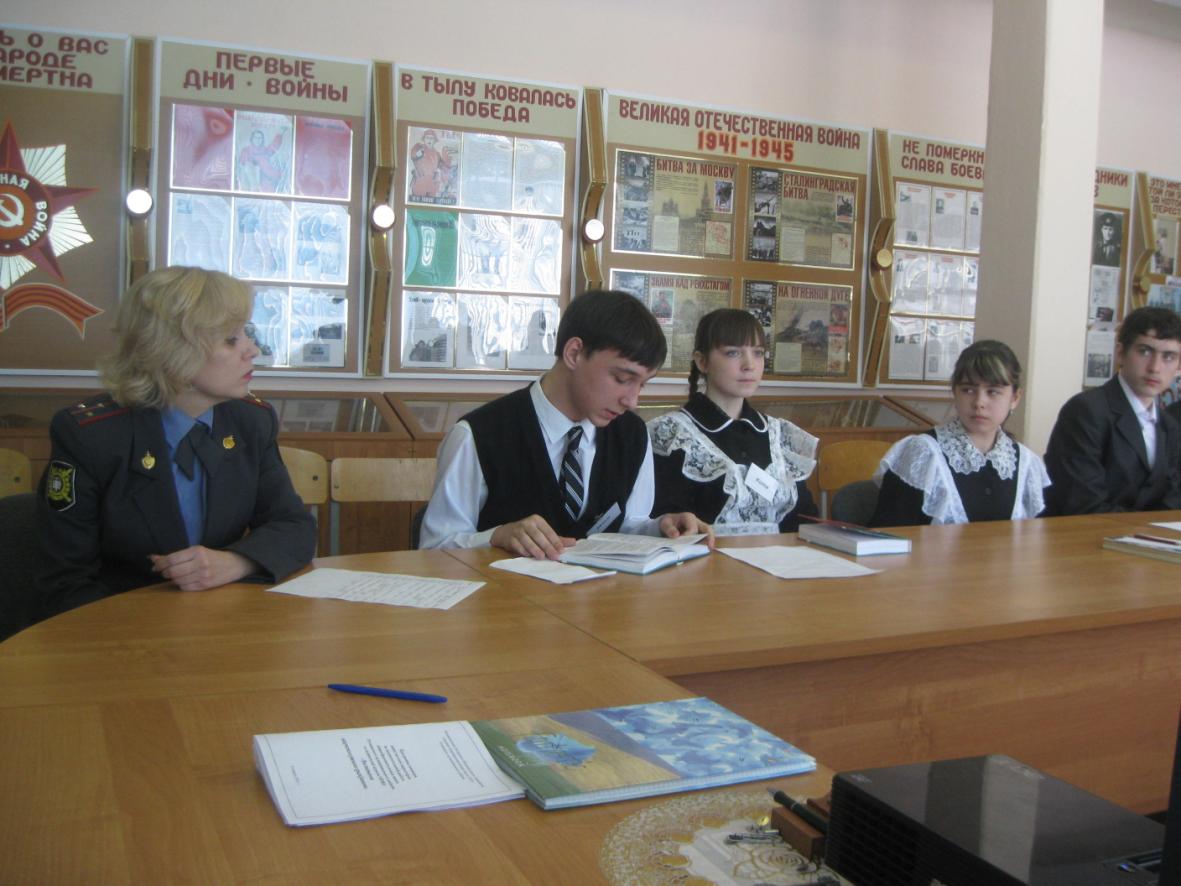 Правовое воспитание
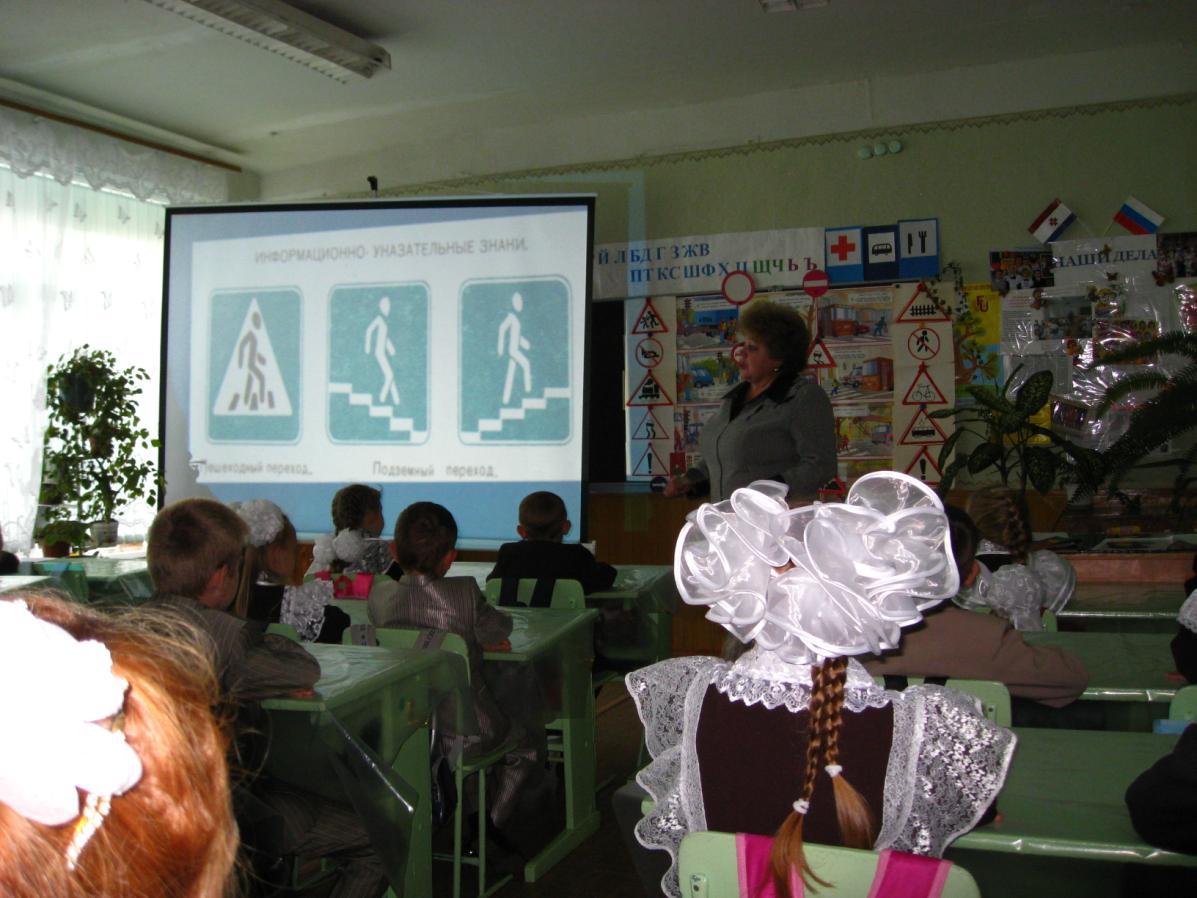 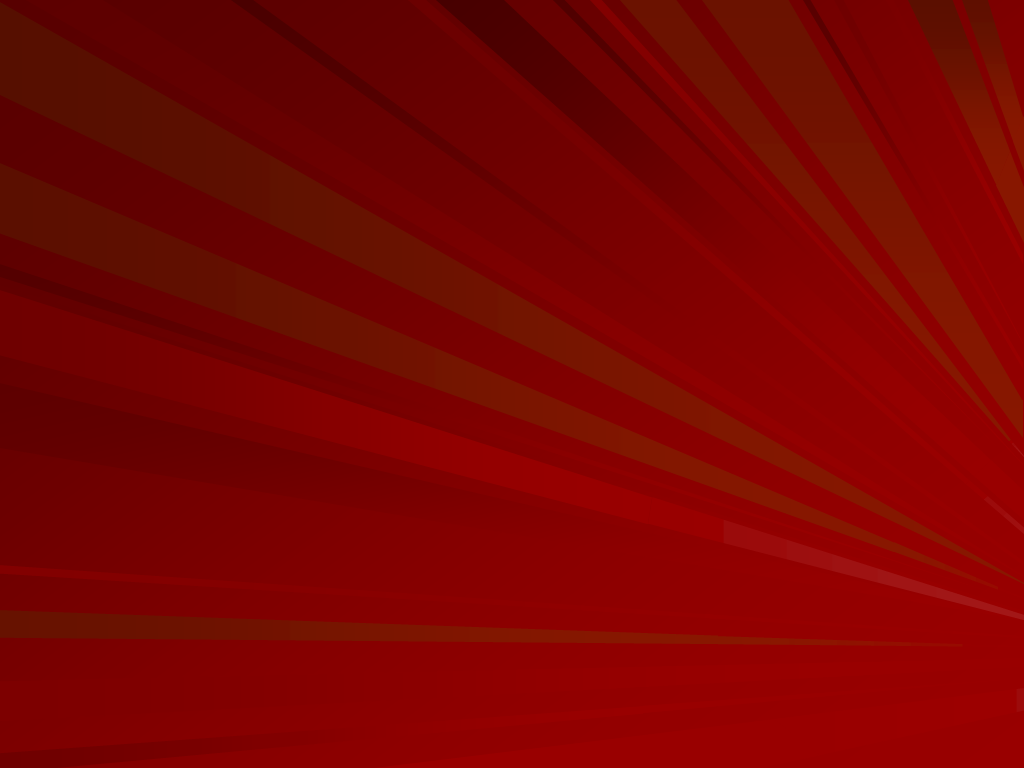 Экологическое воспитание
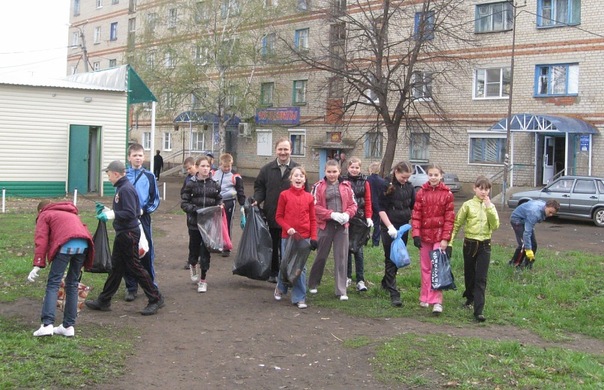 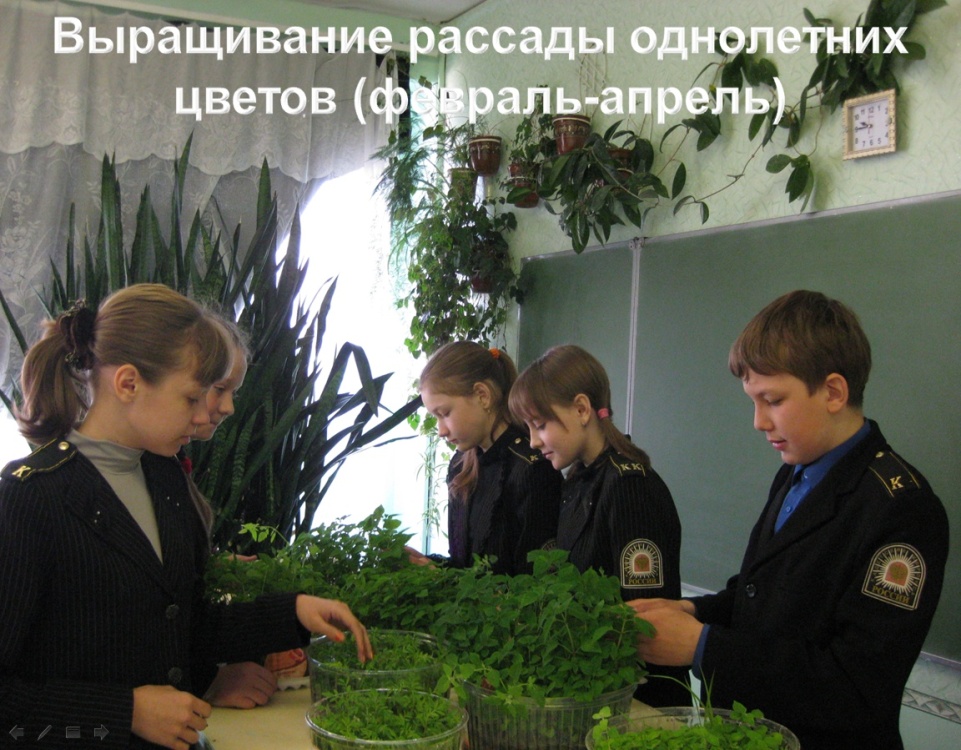 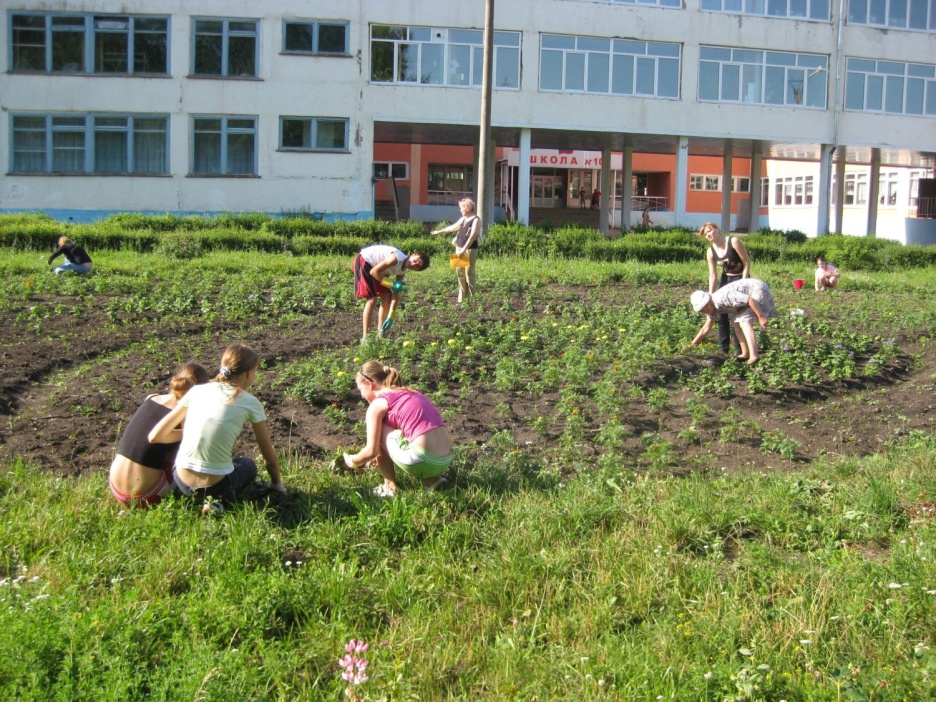 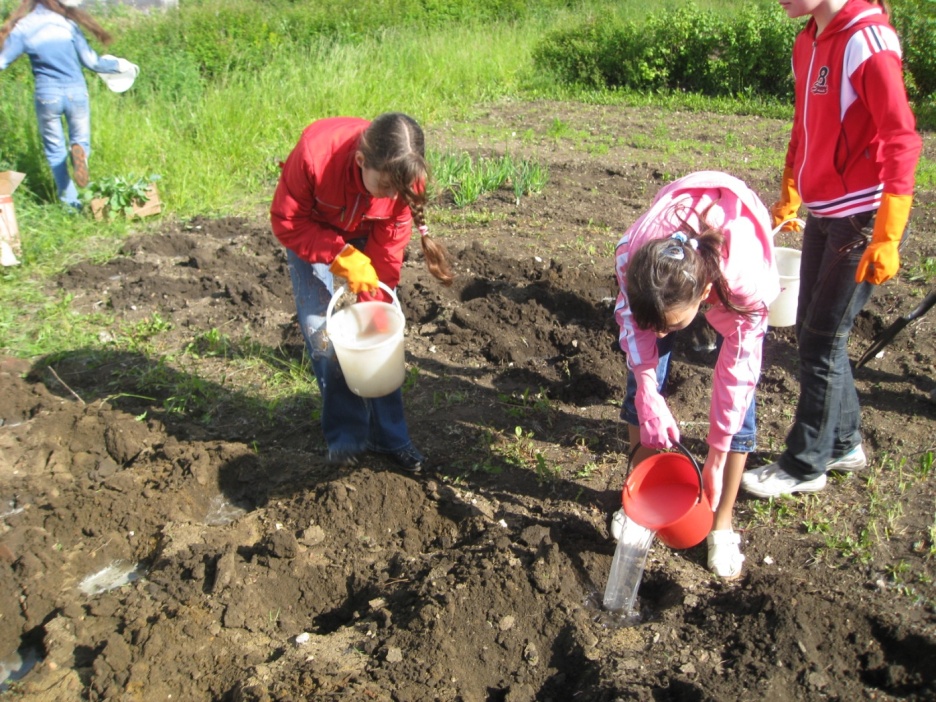 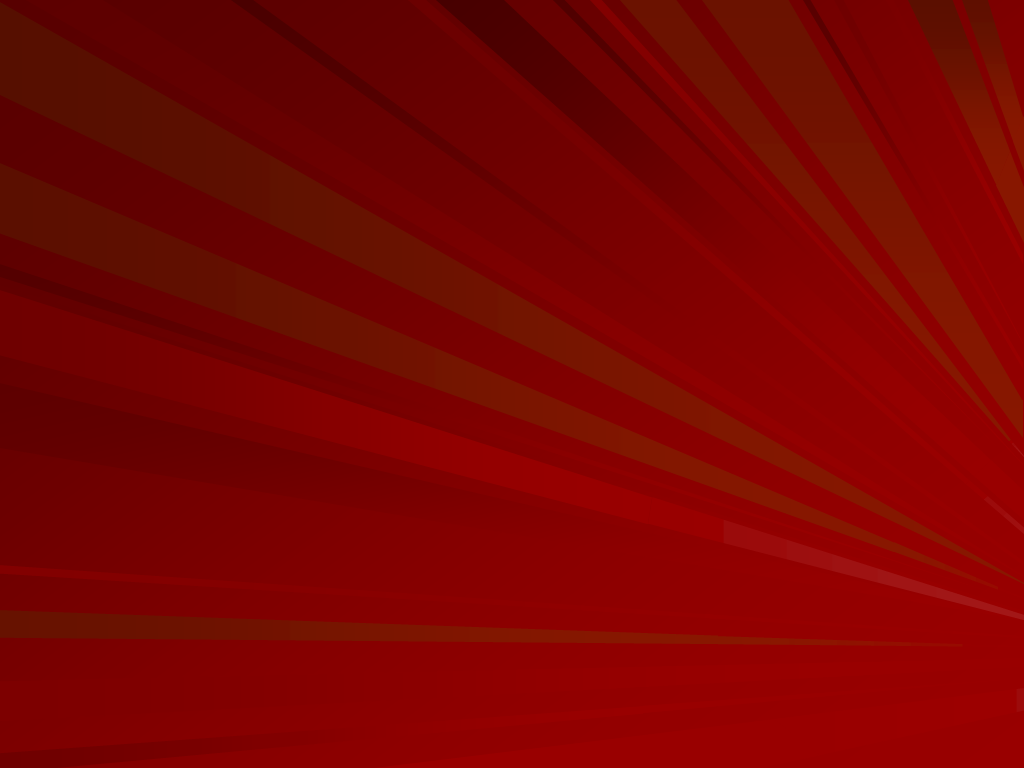 Экологическое воспитание
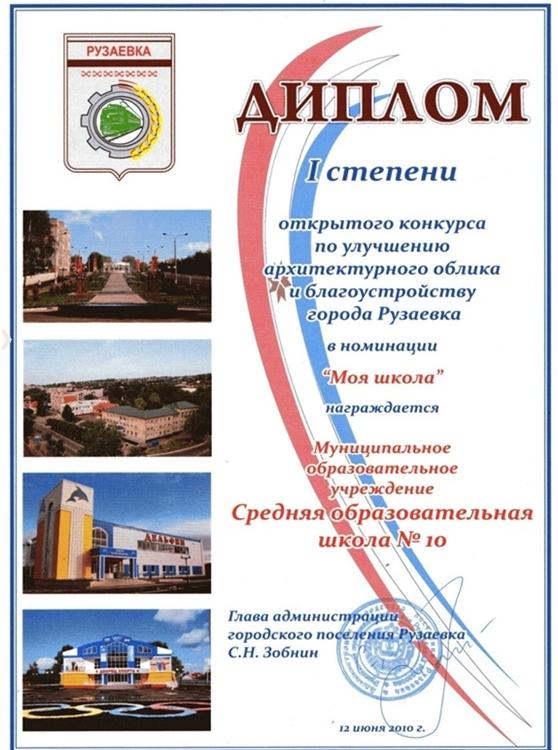 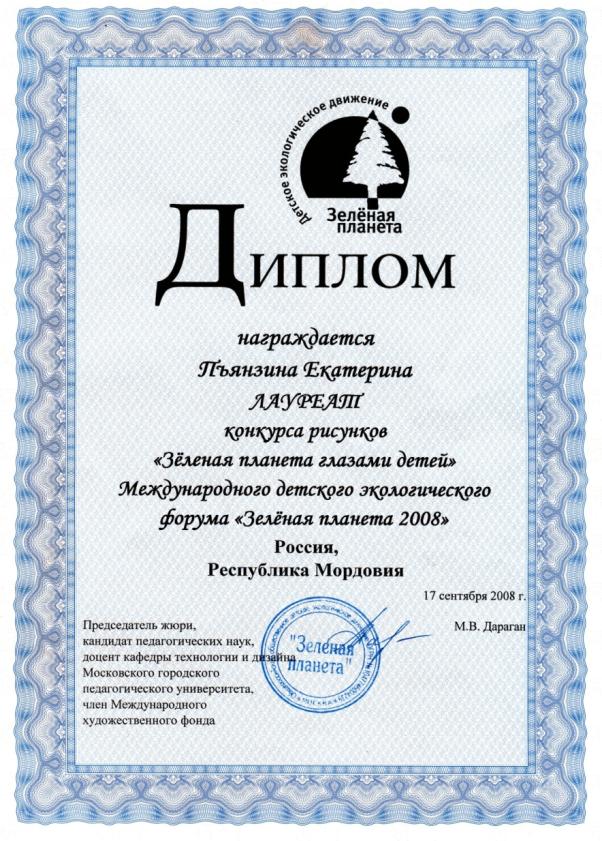 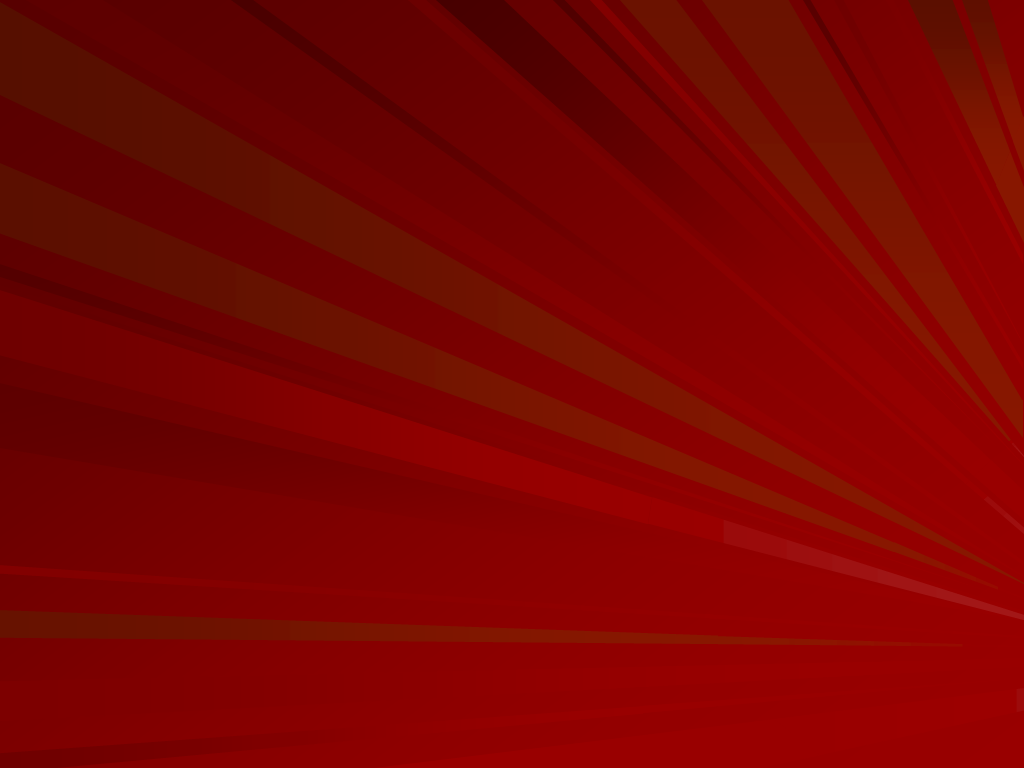 Экологическое воспитание
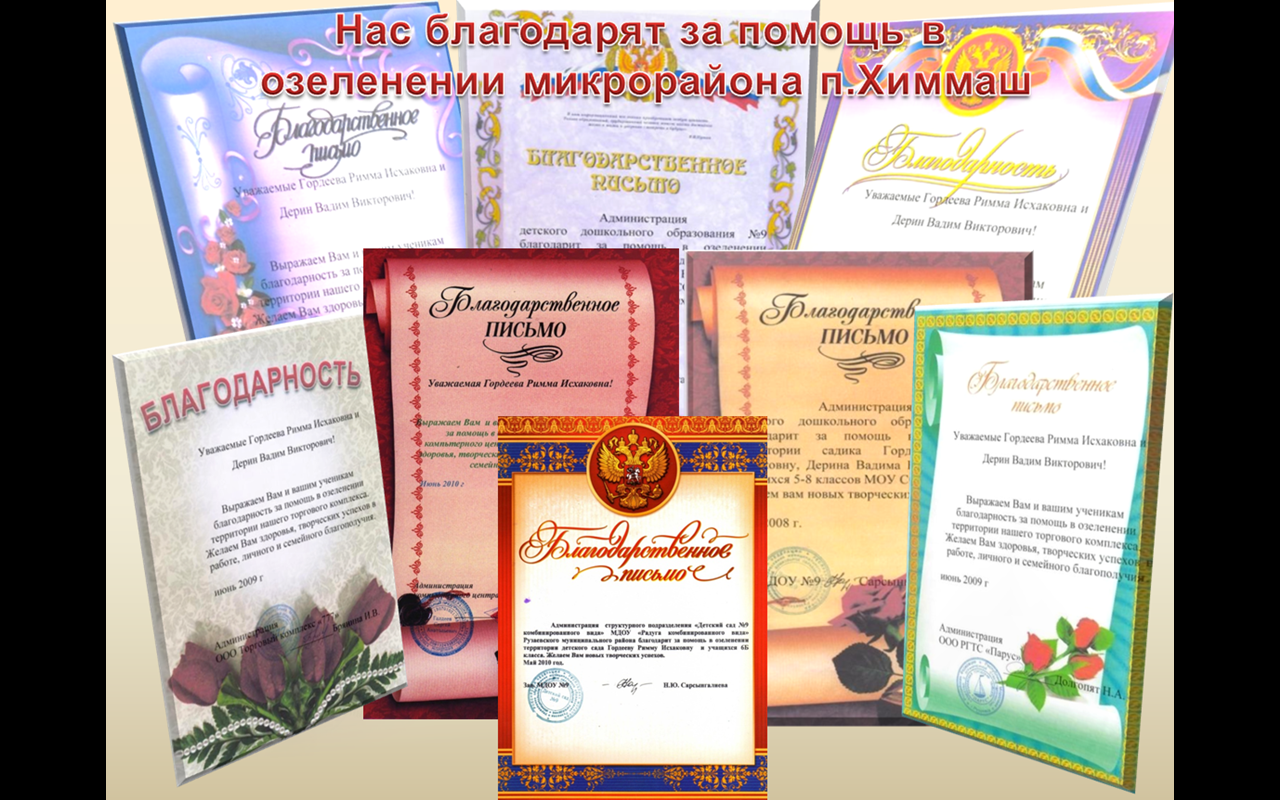 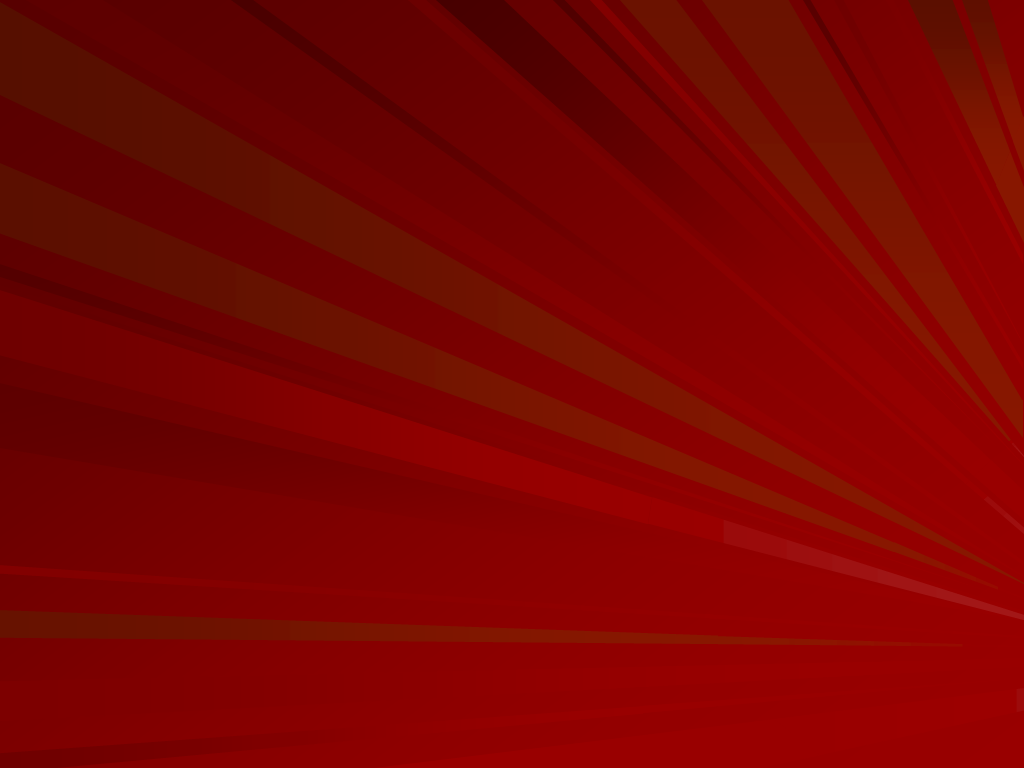 Трудовое воспитание
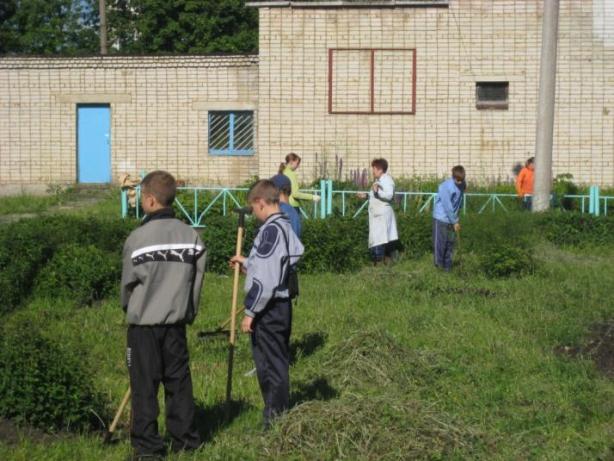 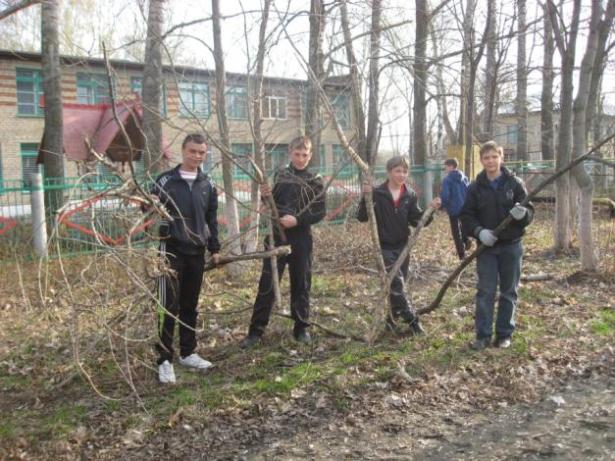 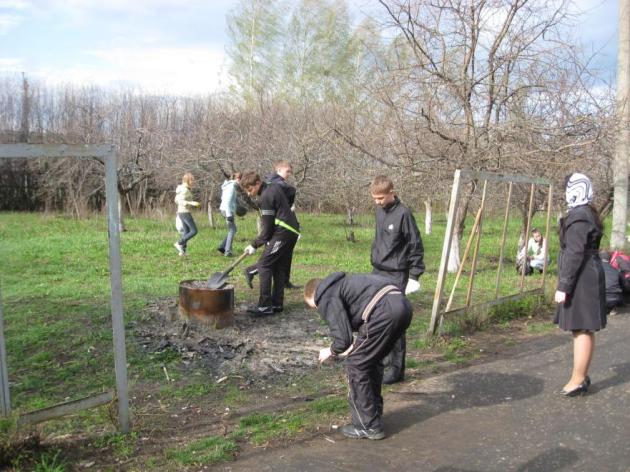 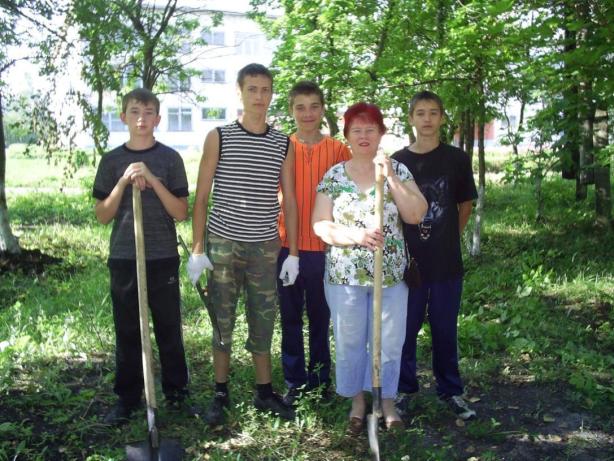 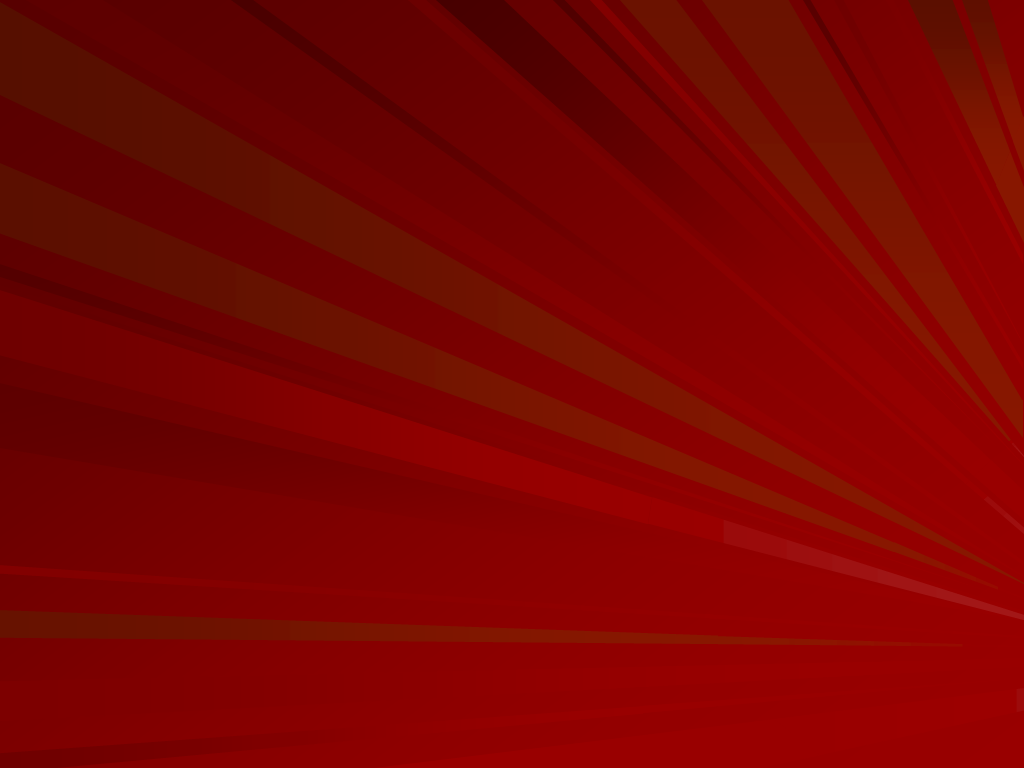 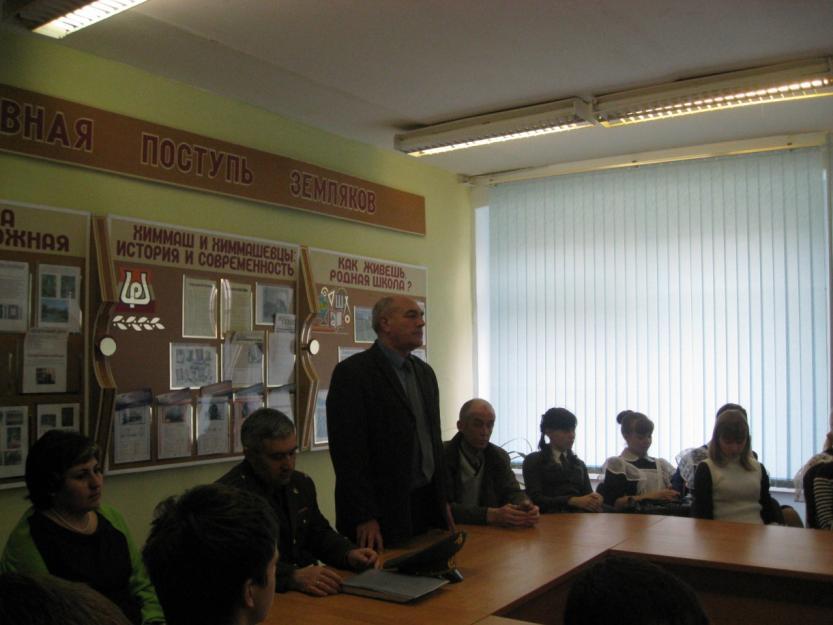 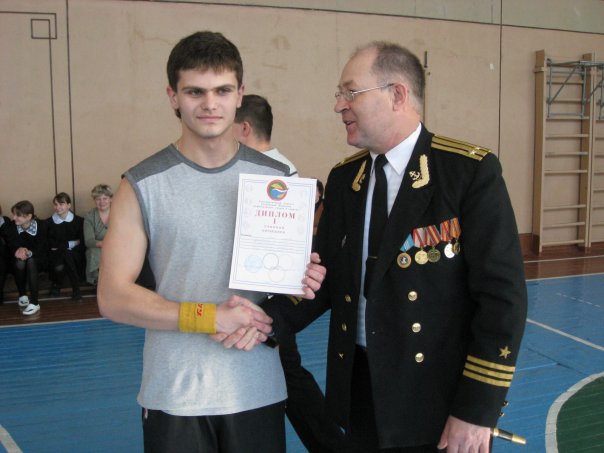 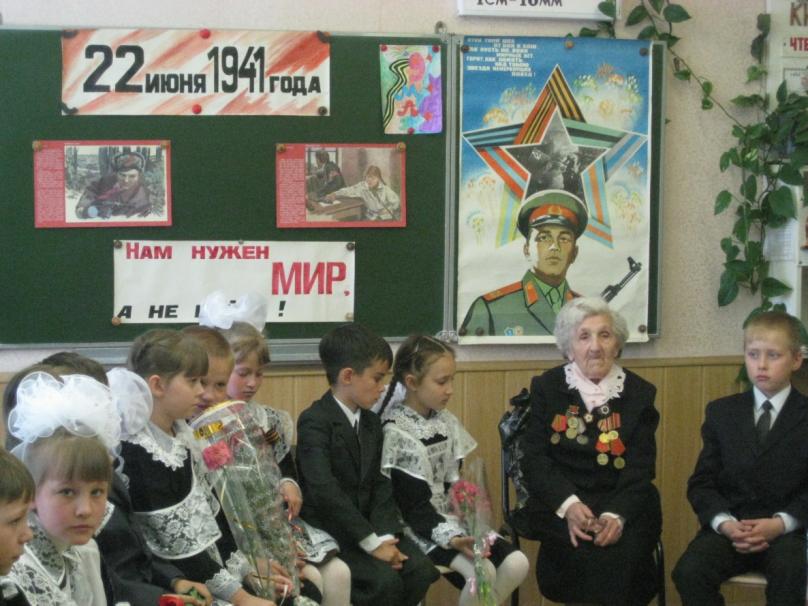 Патриотическое воспитание
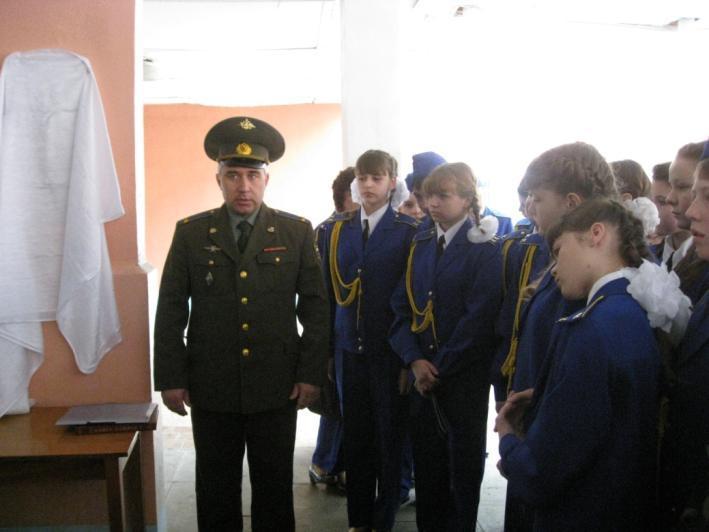 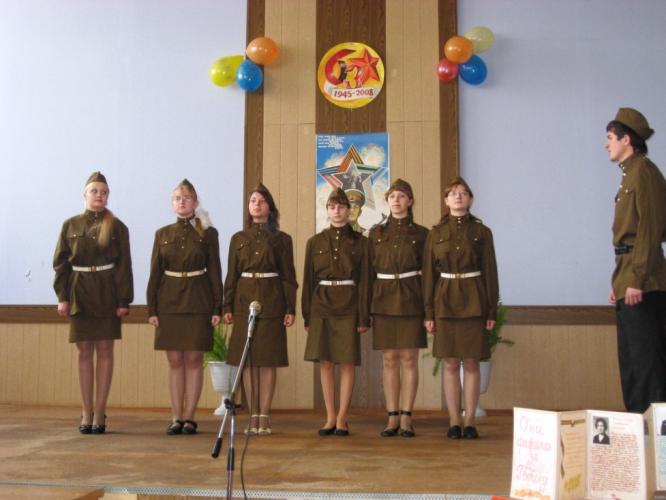 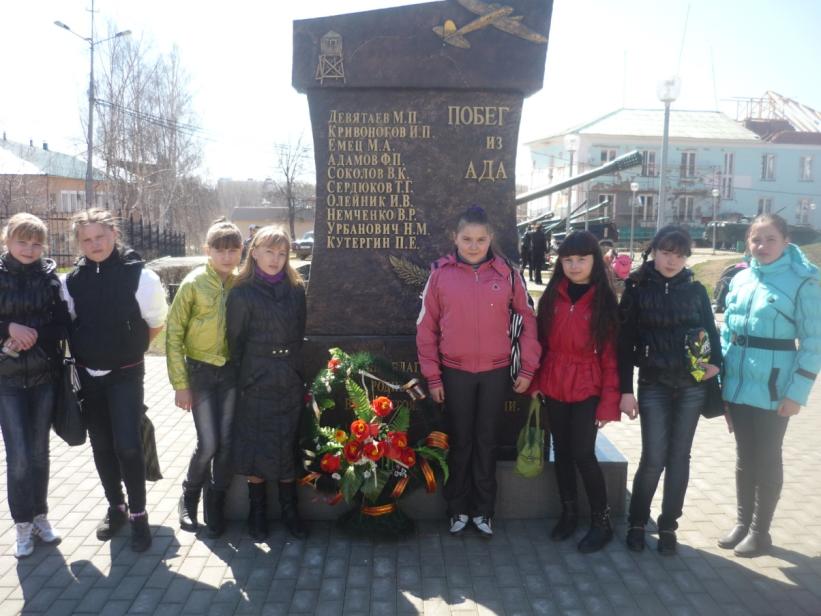 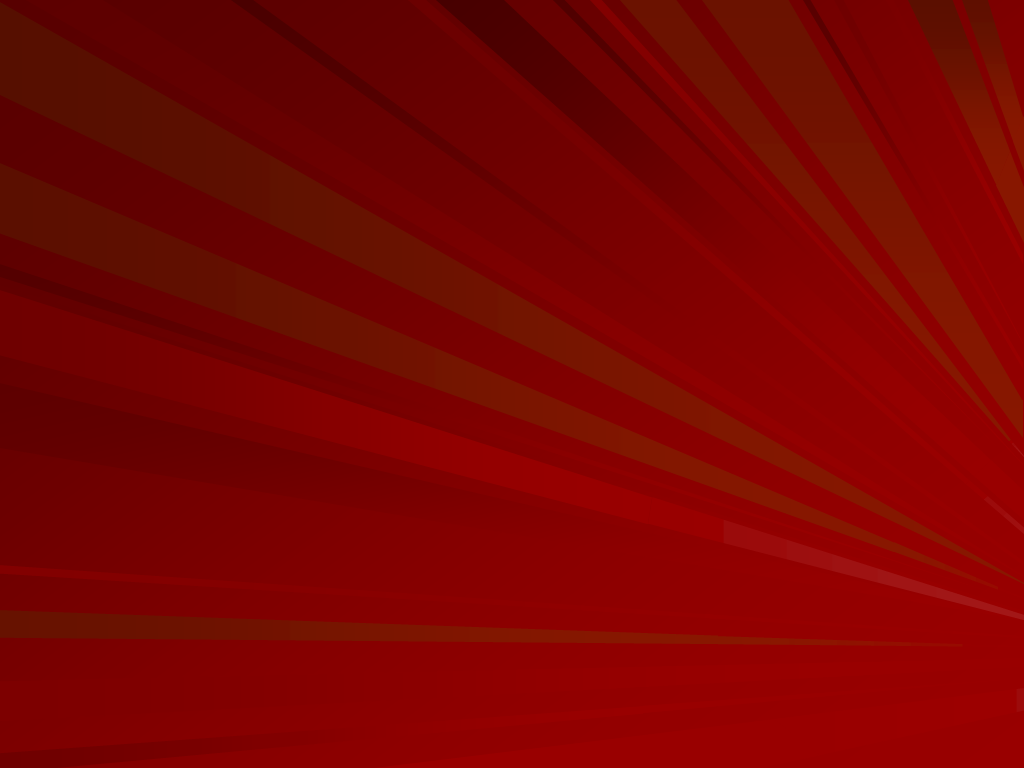 Патриотическое воспитание
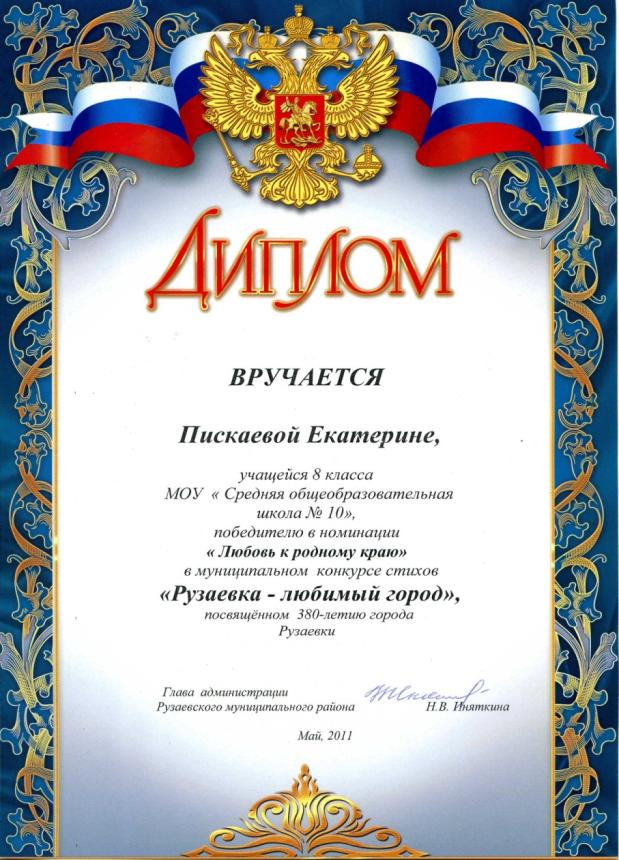 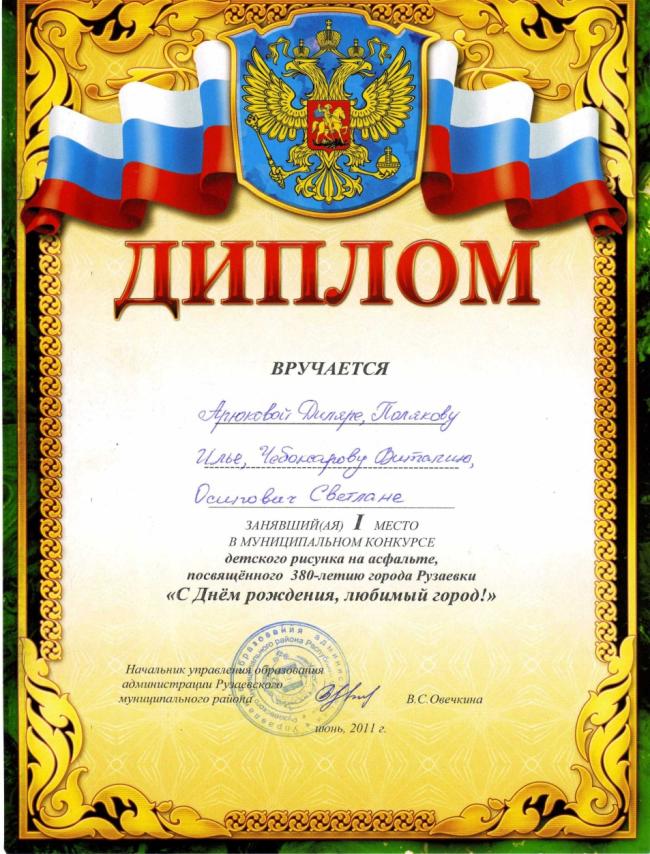 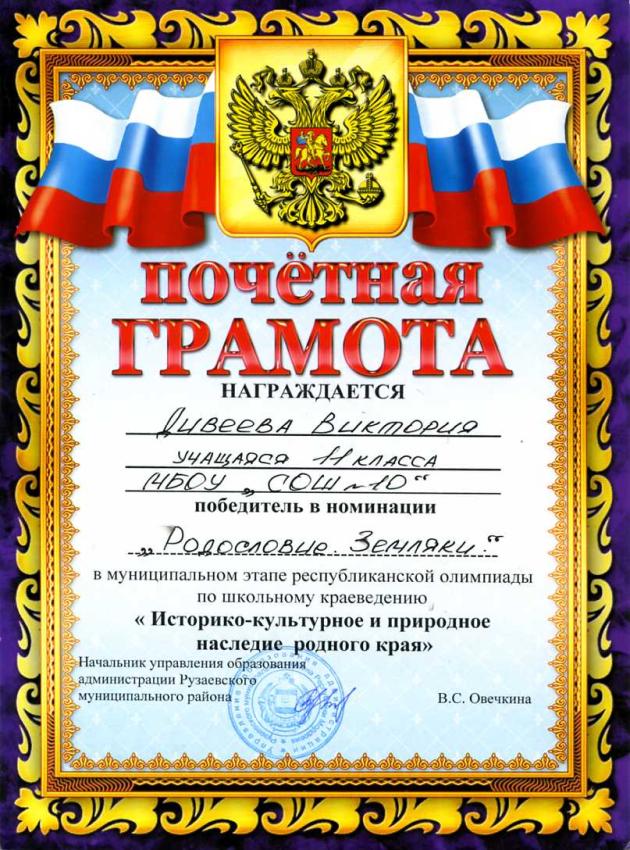 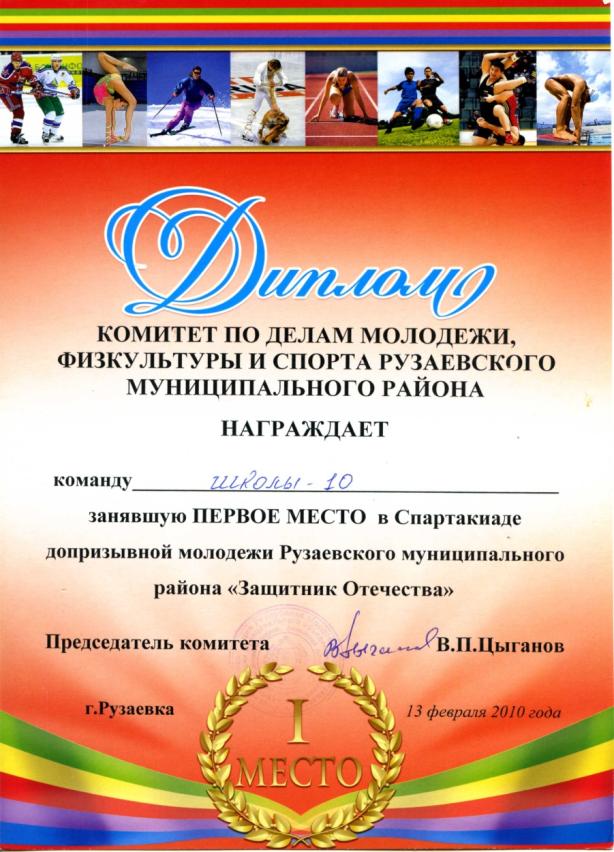 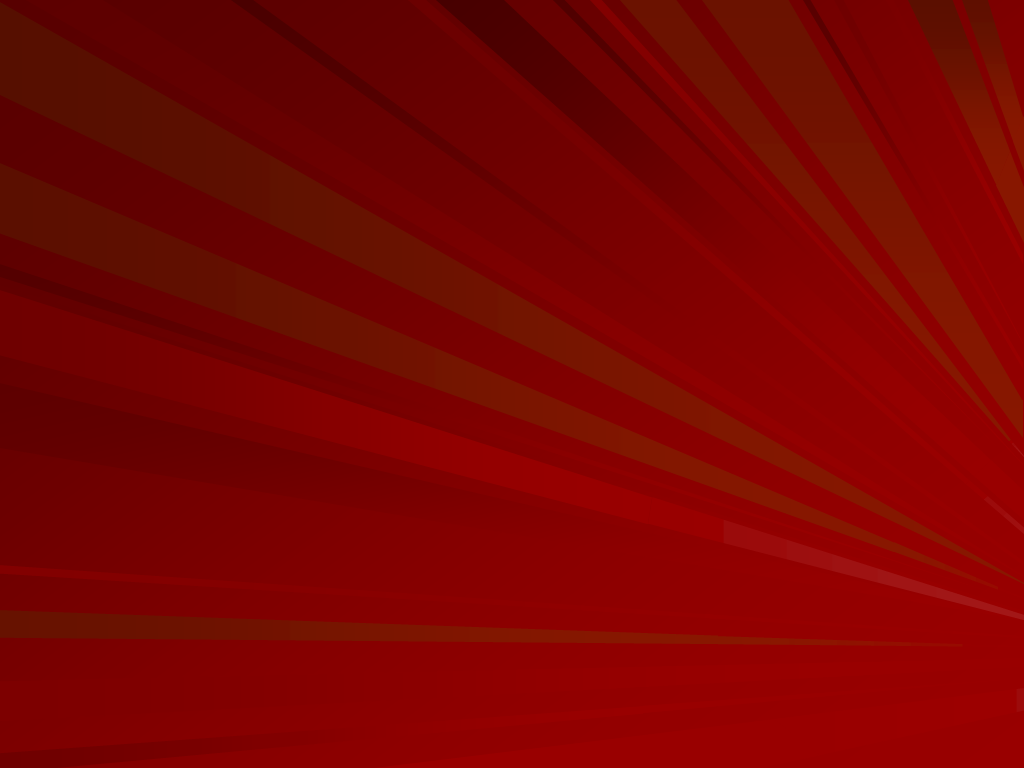 Кадетский класс
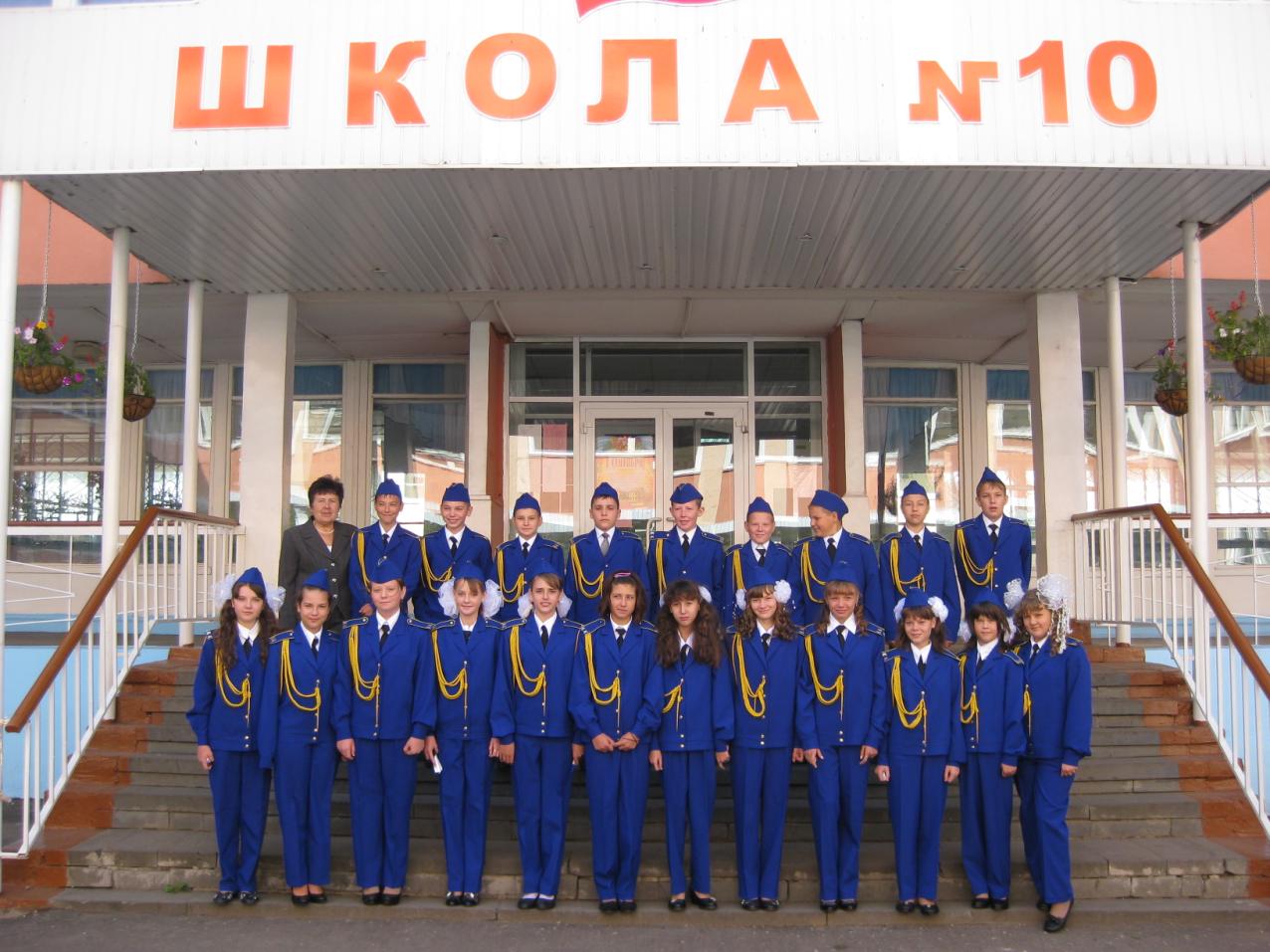 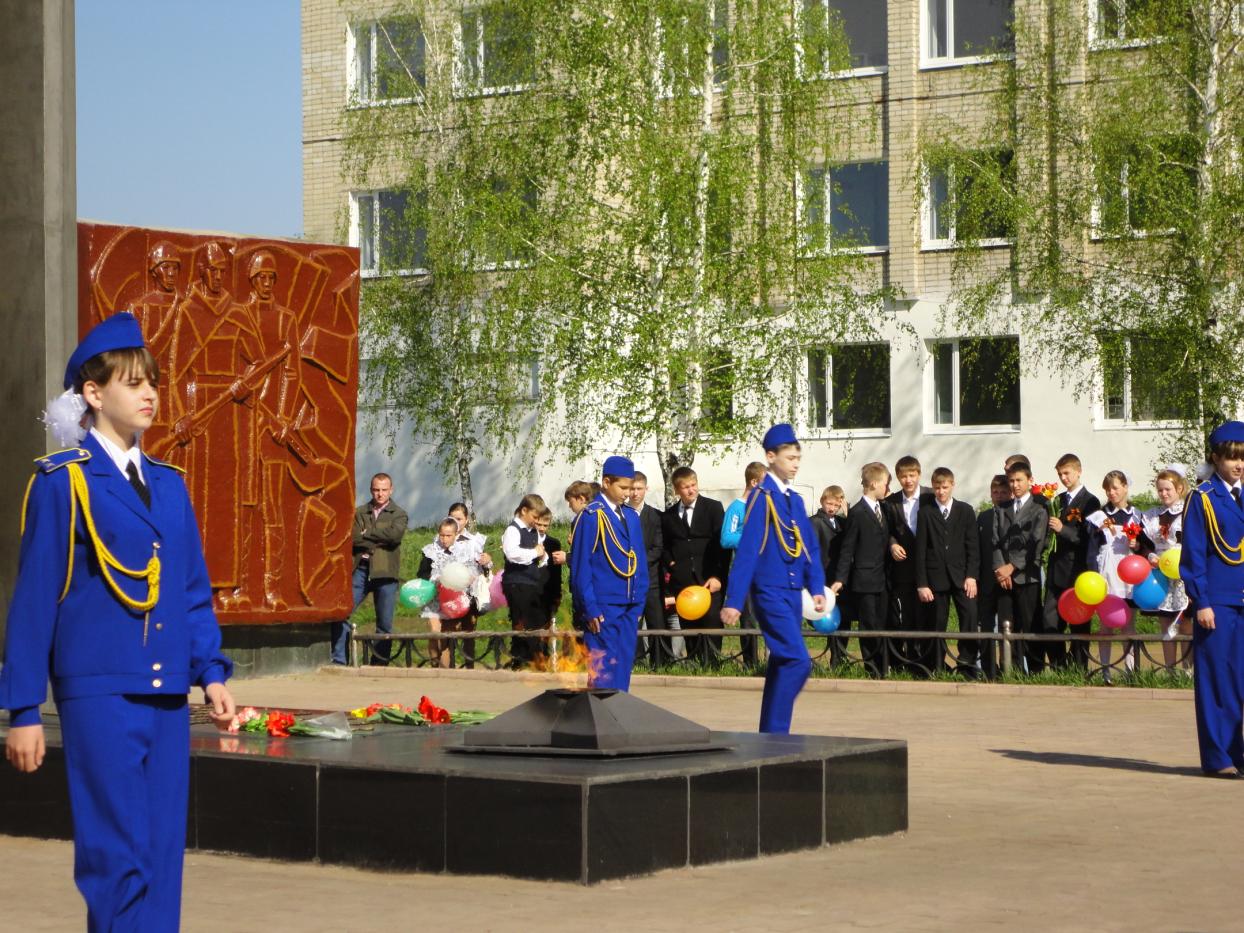 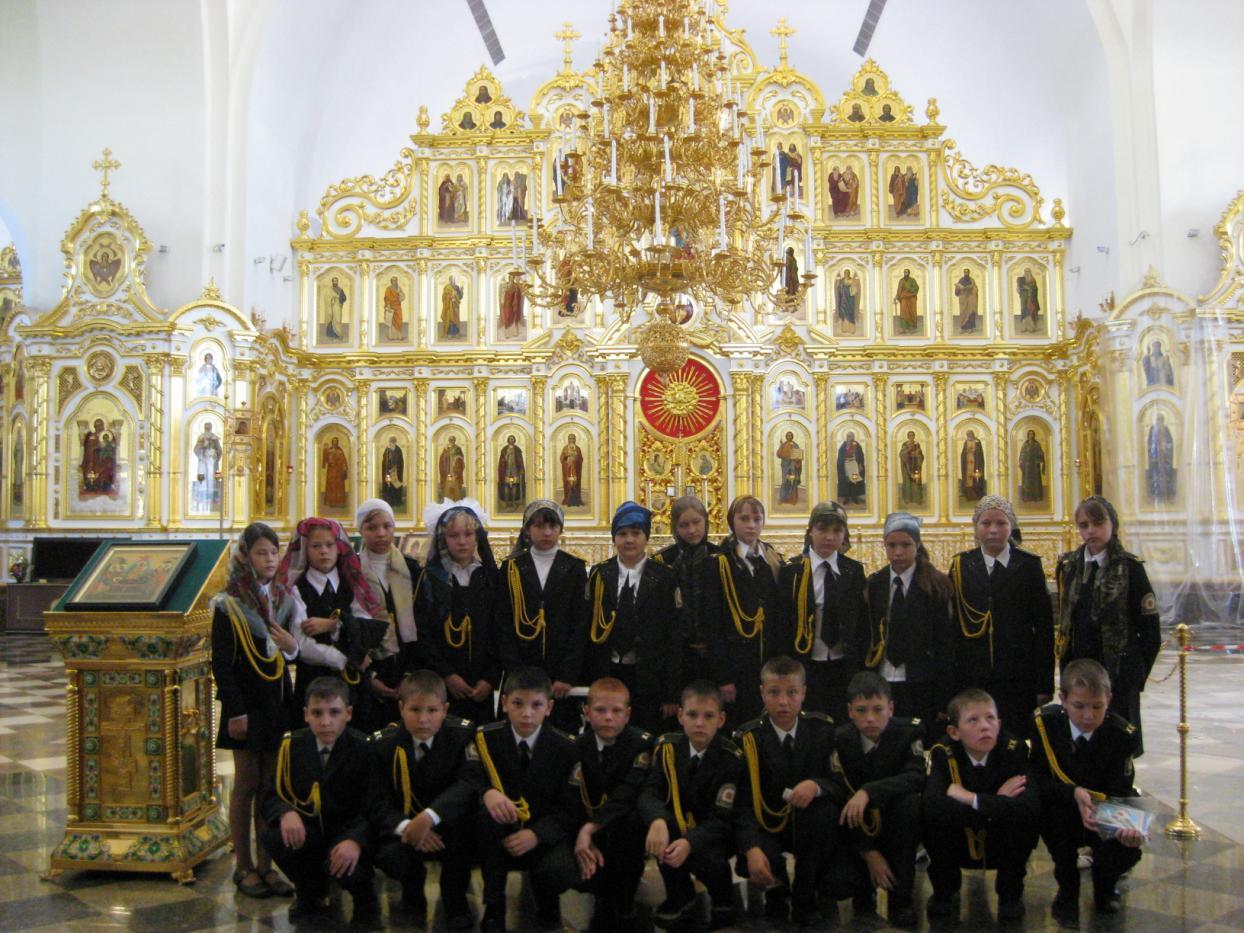 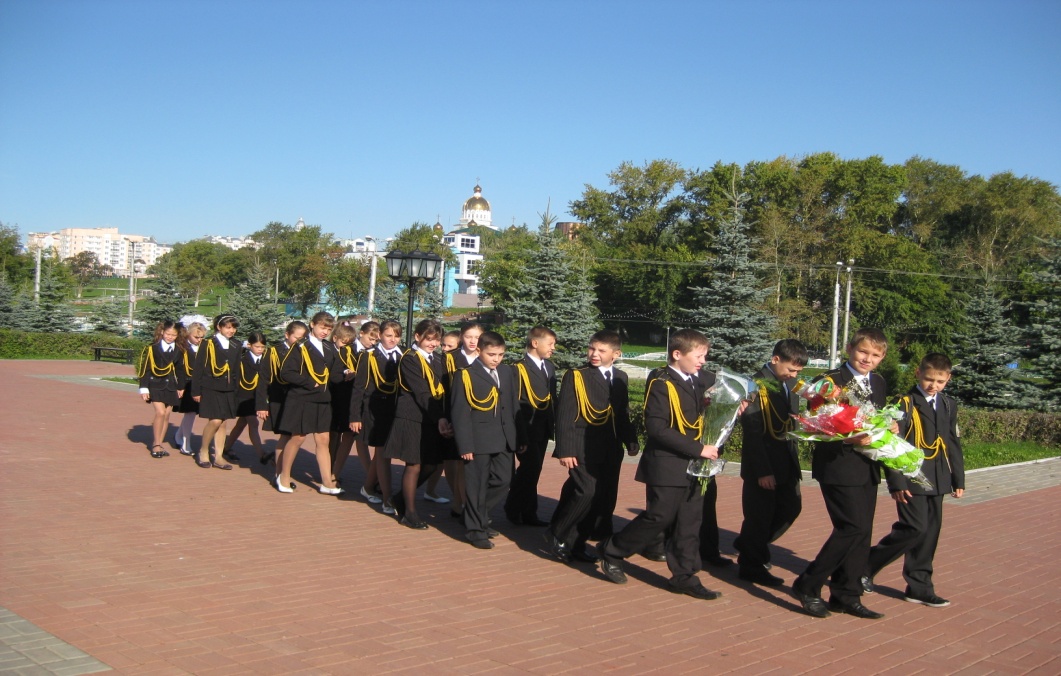 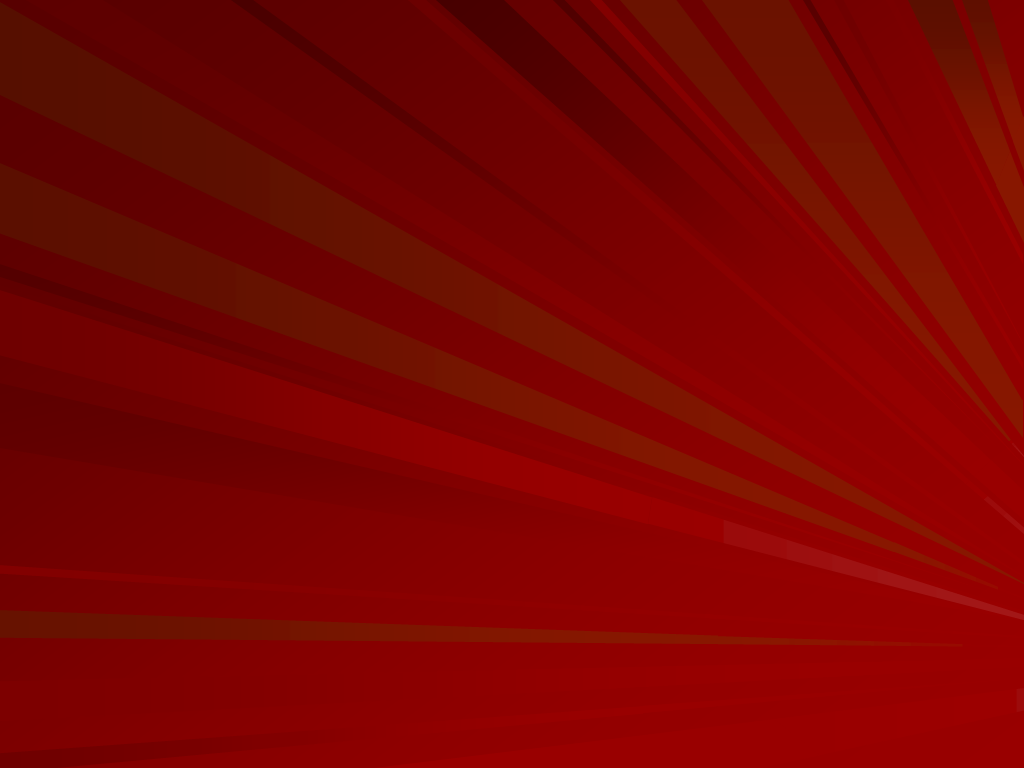 Духовно-нравственное воспитание
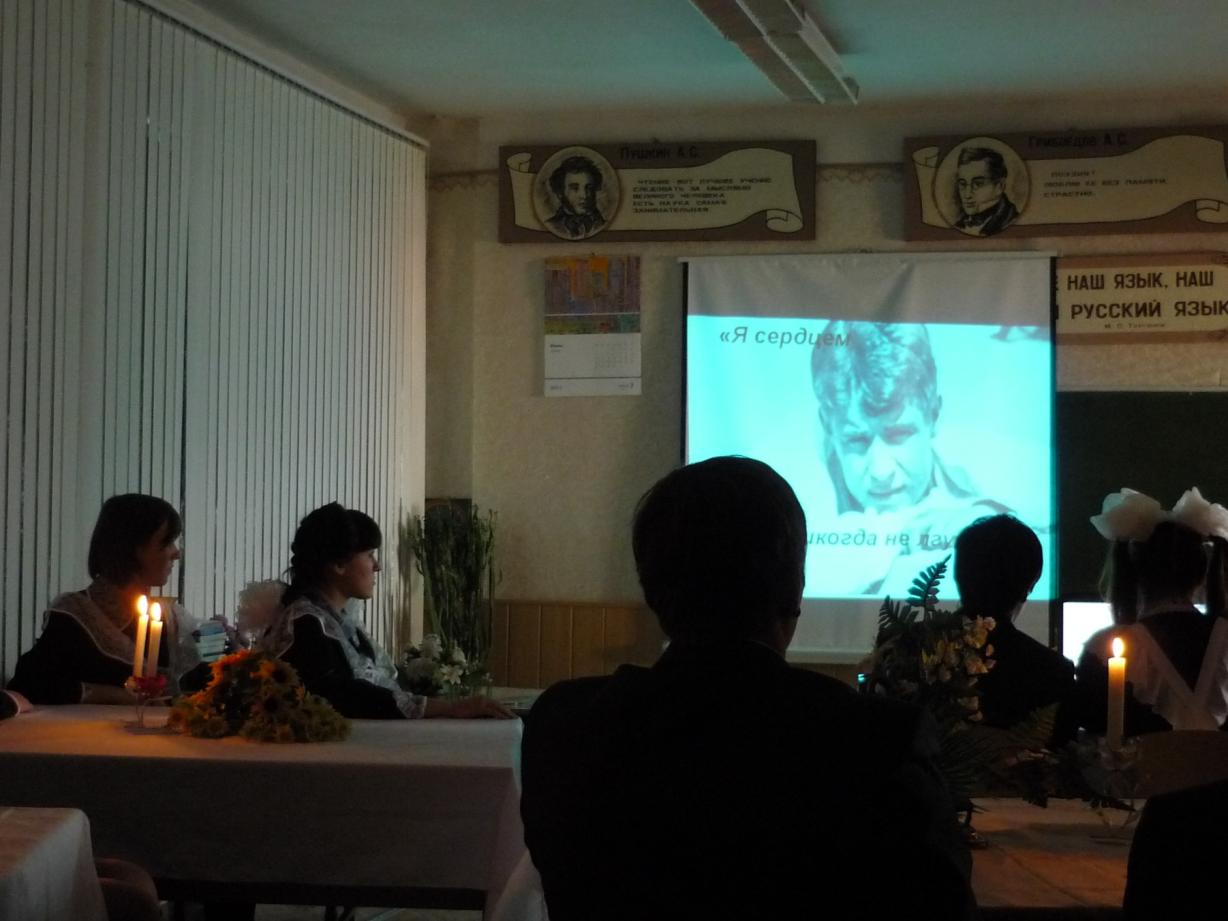 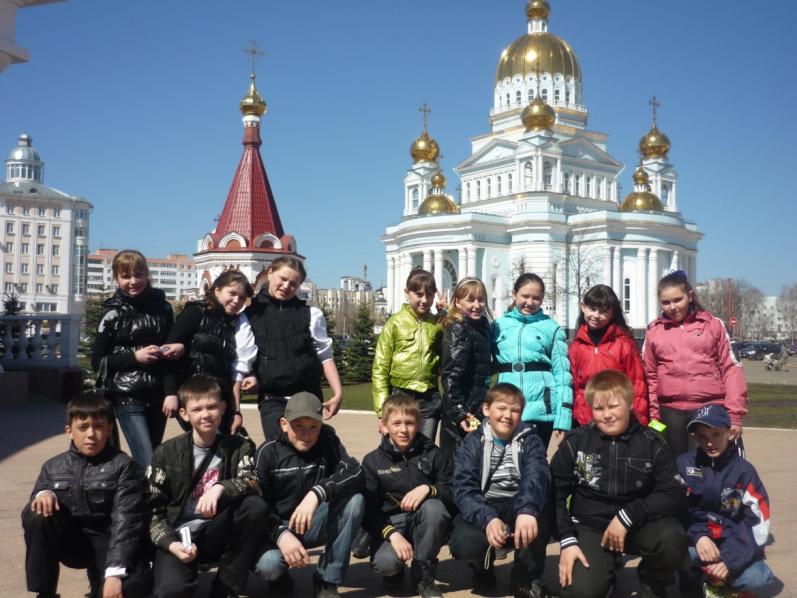 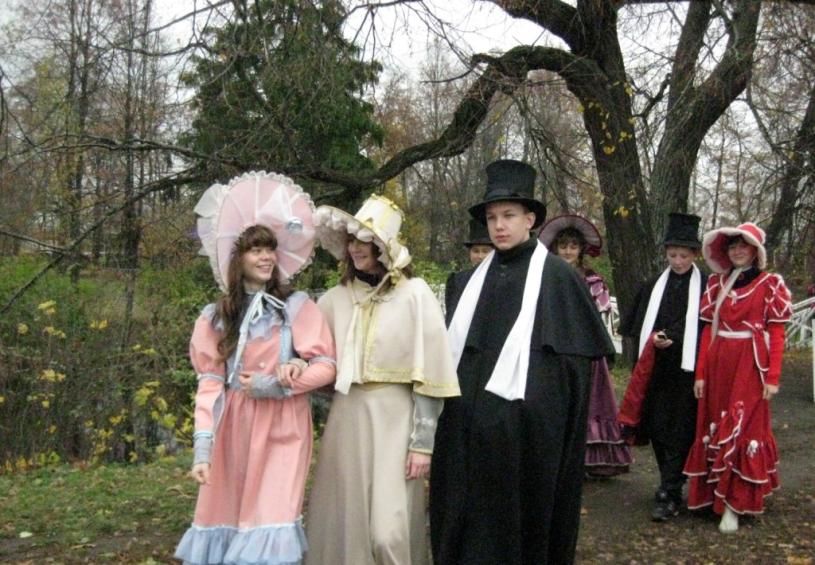 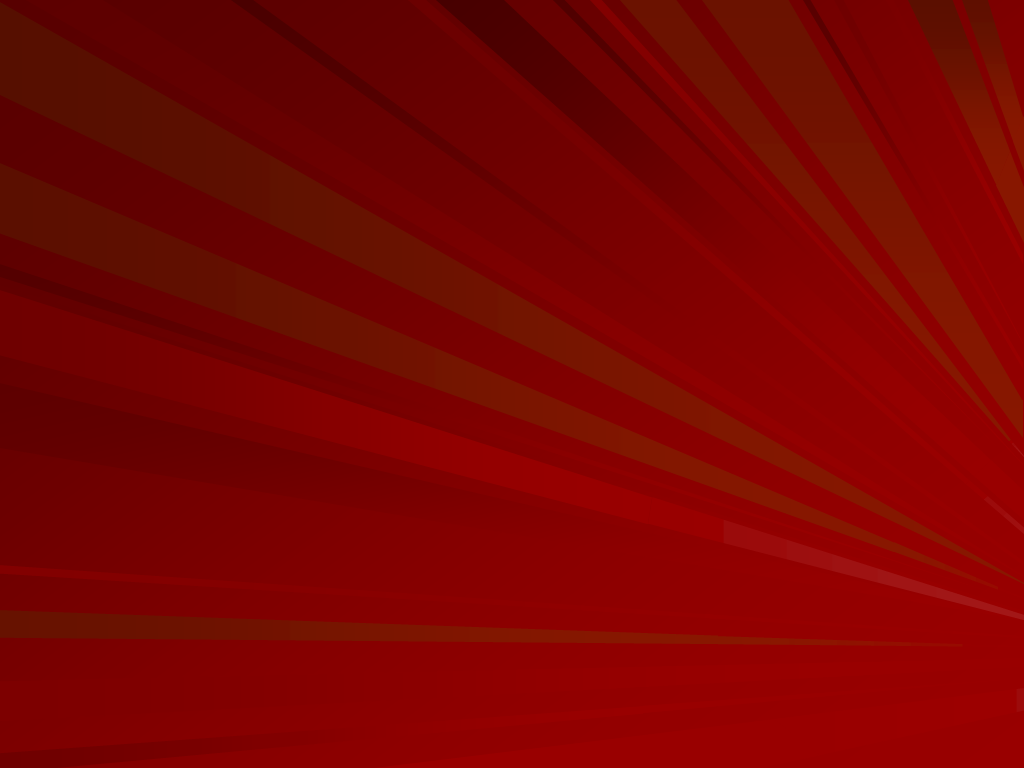 Эстетическое воспитание
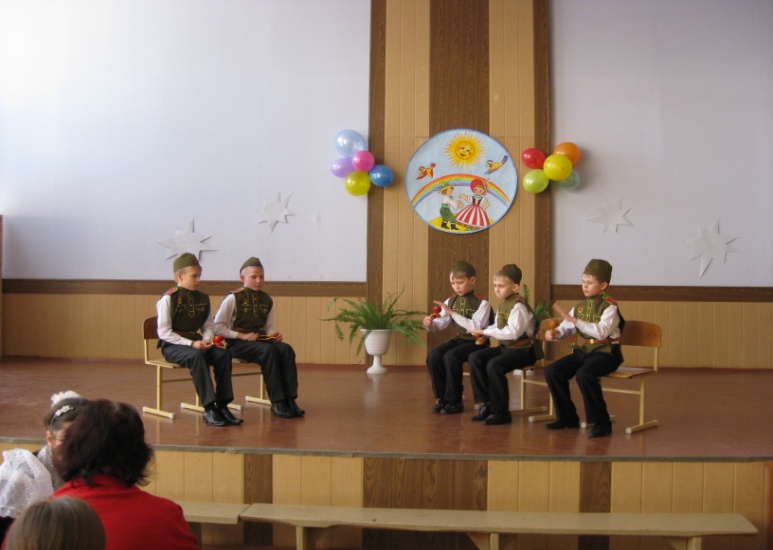 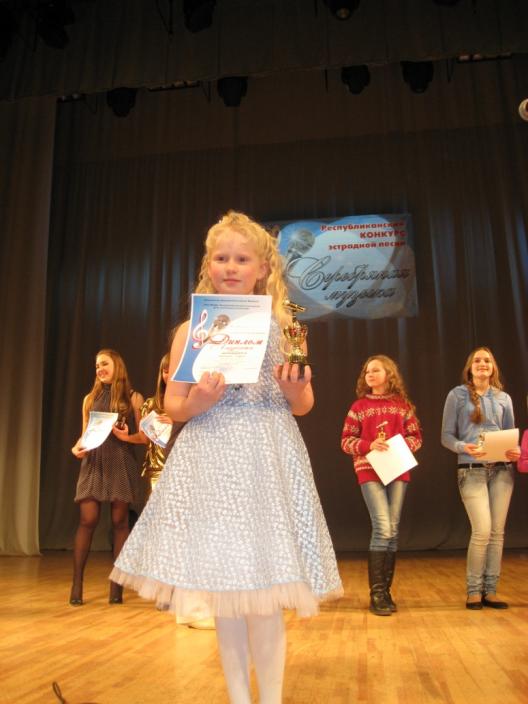 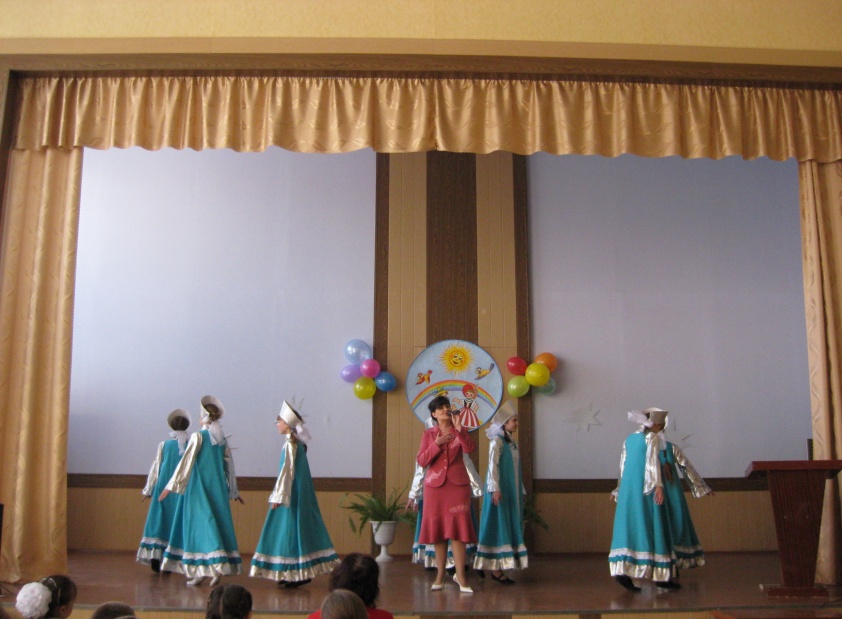 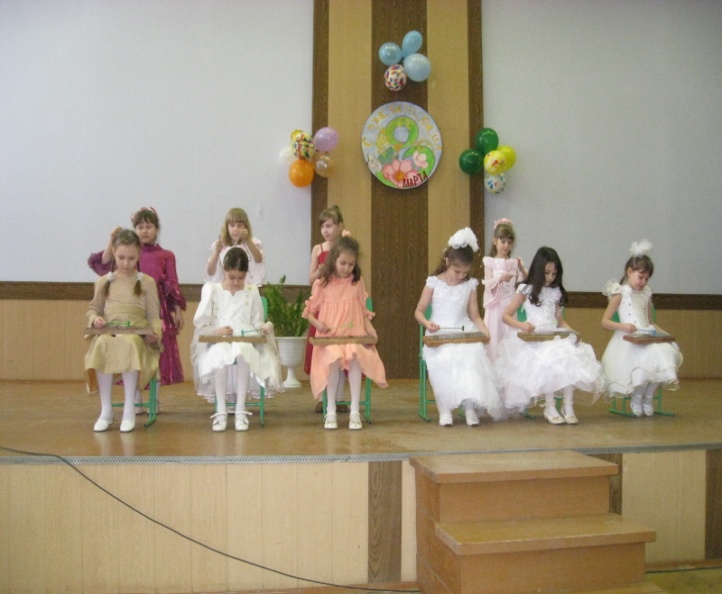 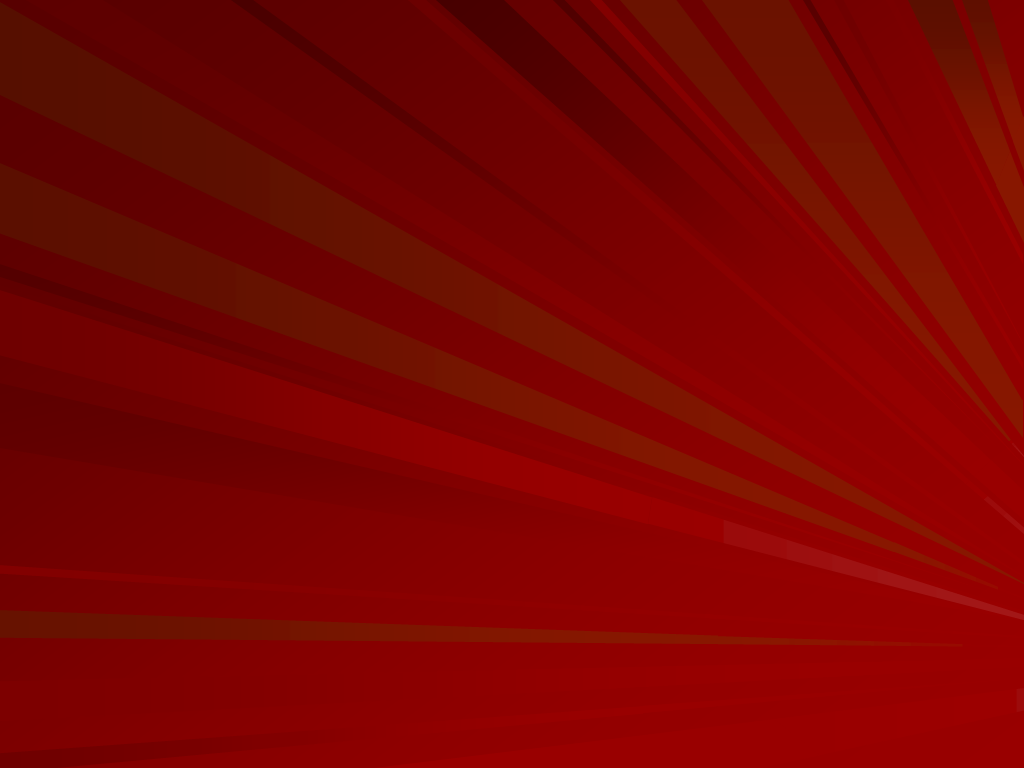 Эстетическое воспитание
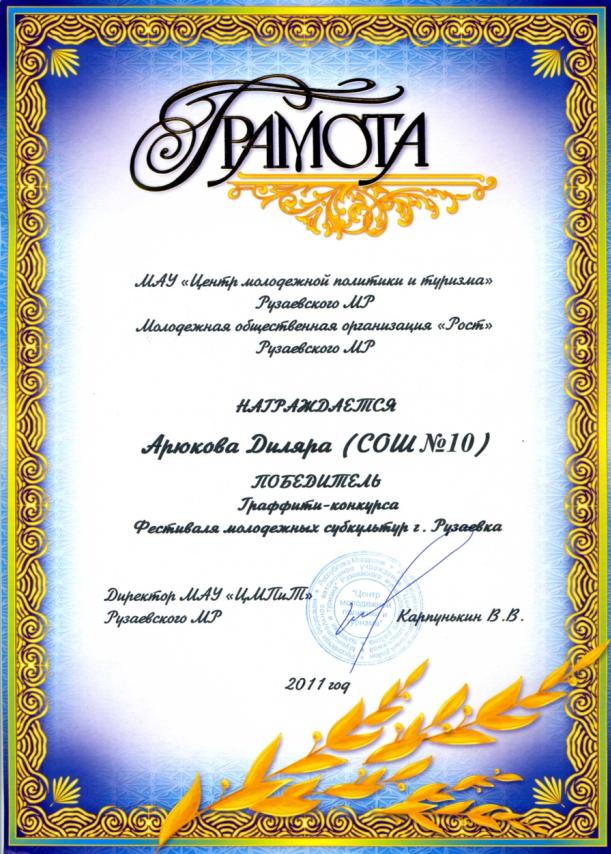 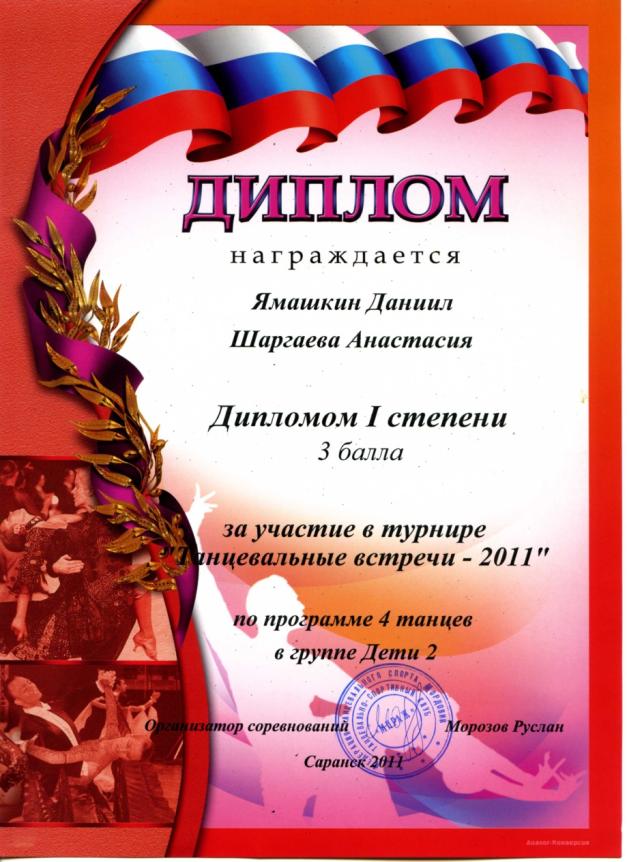 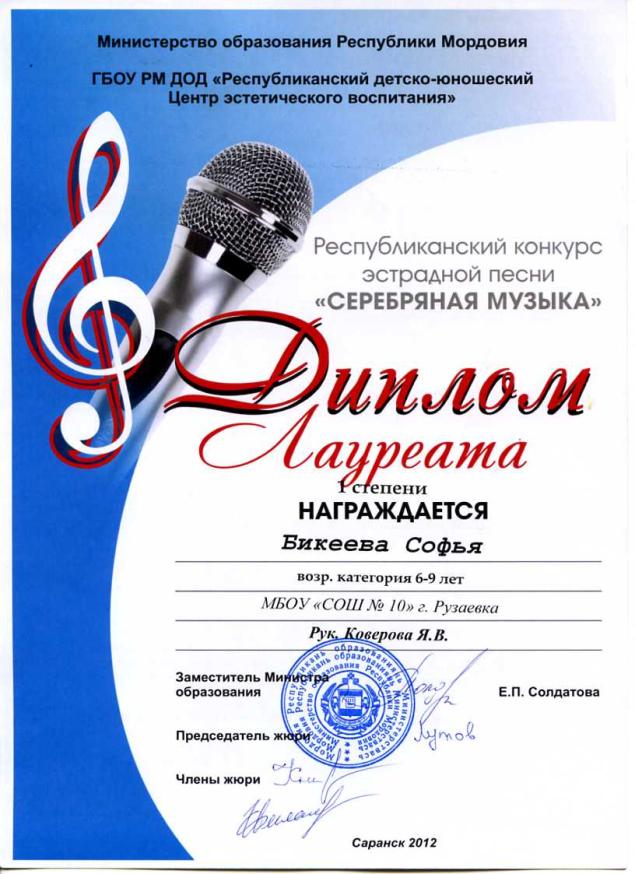 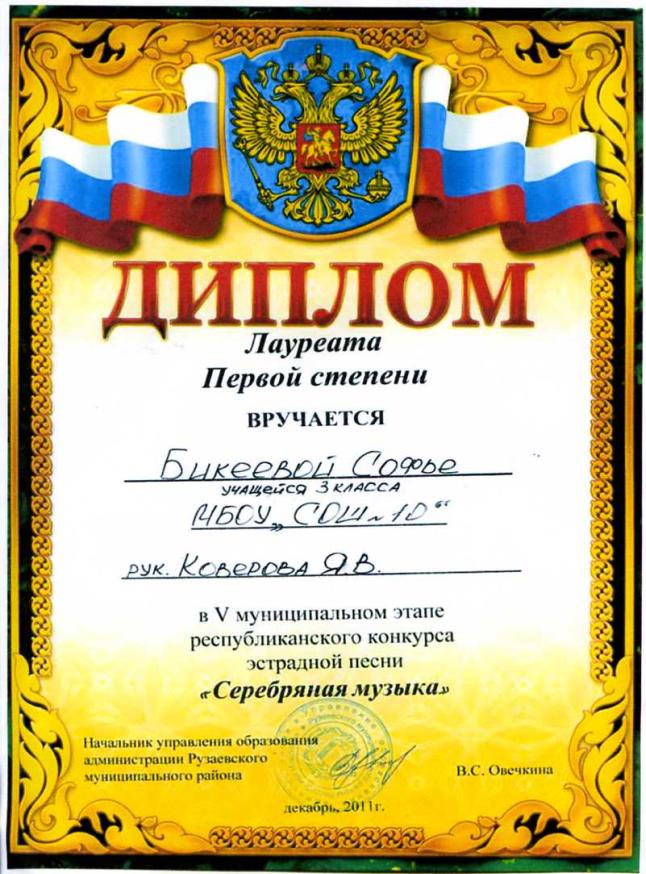 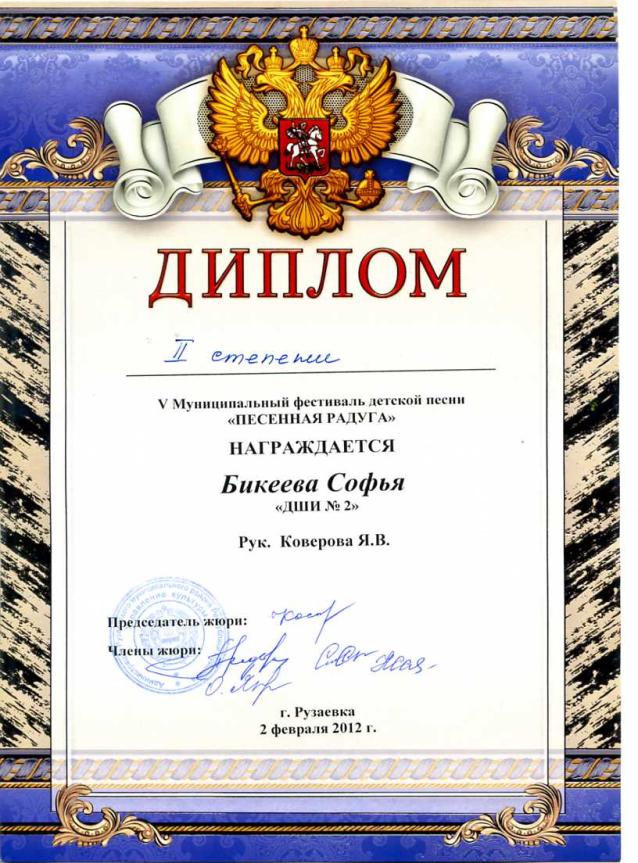 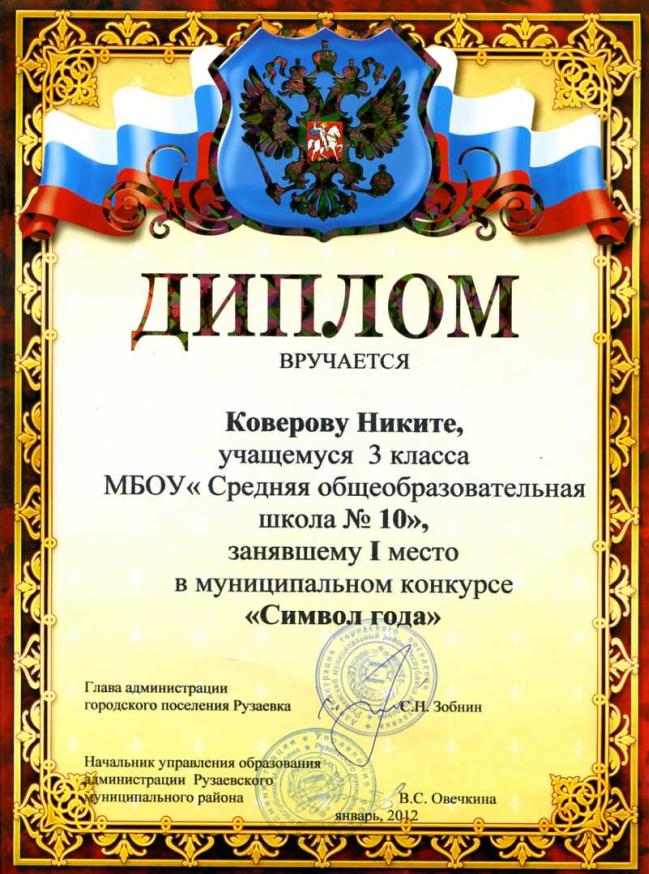 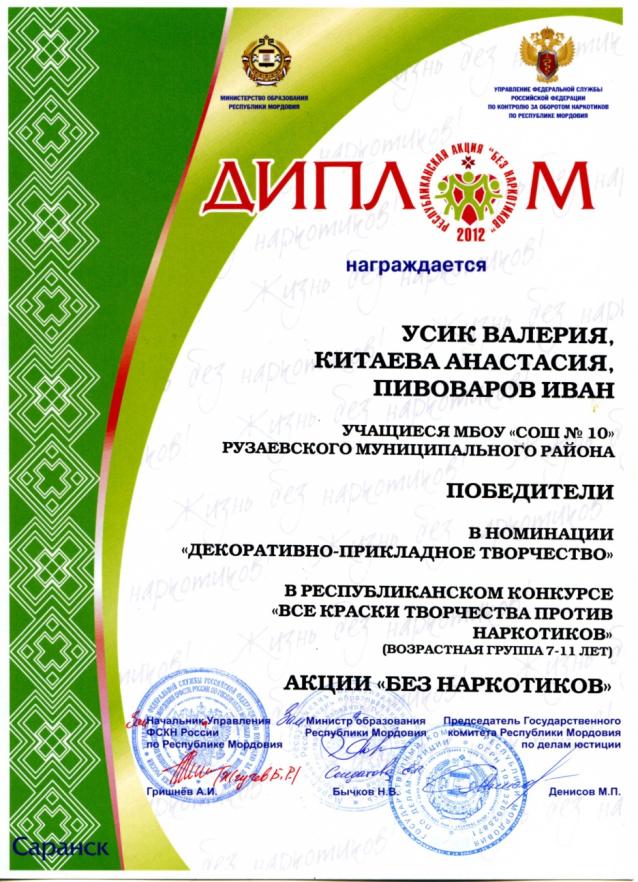 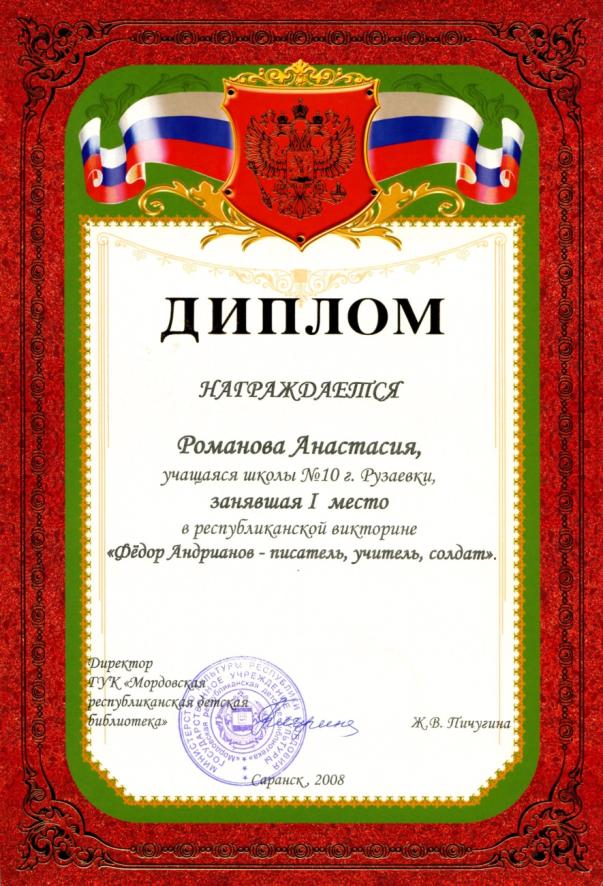 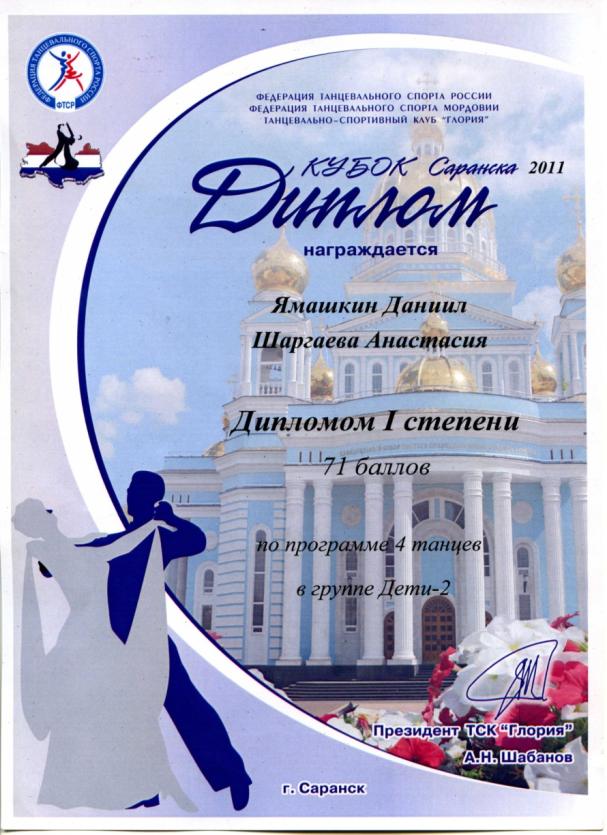 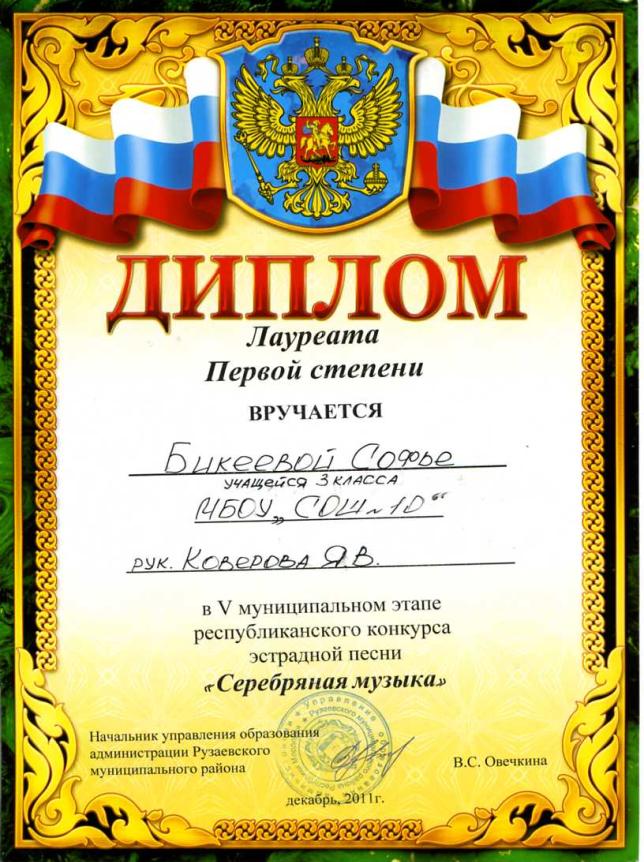 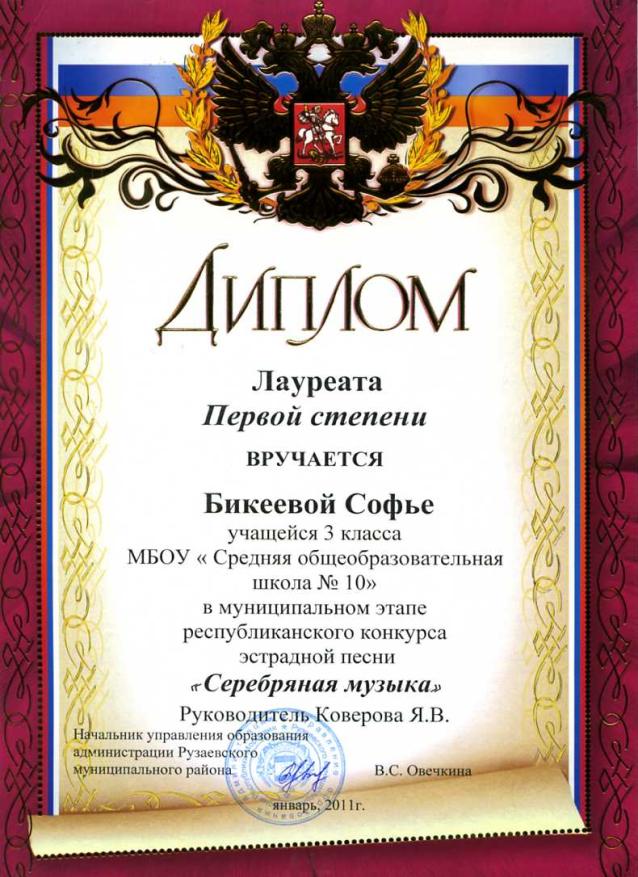 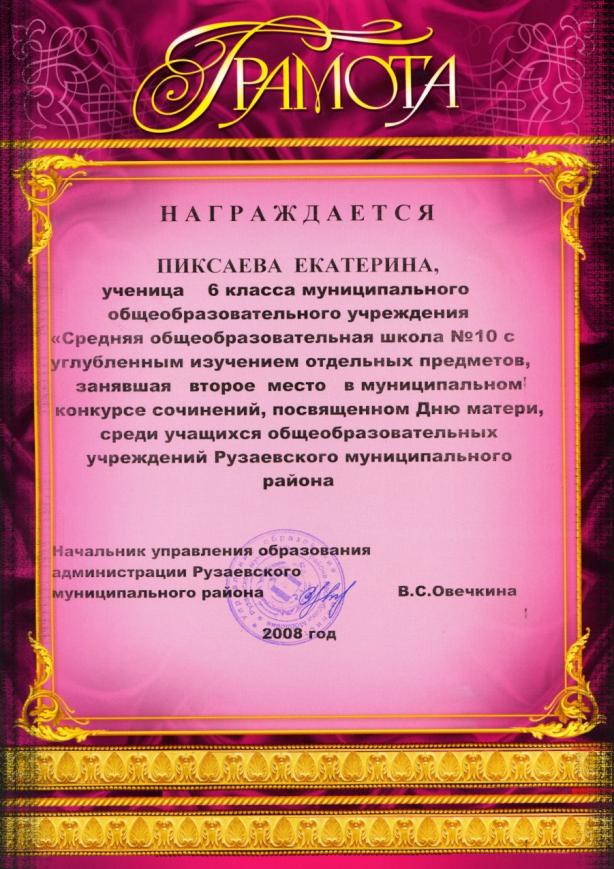 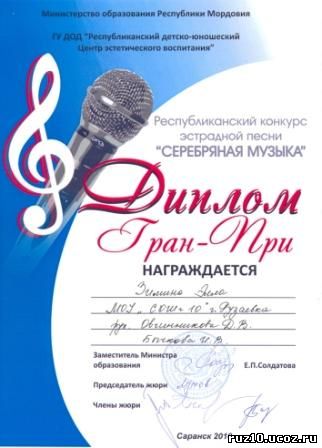 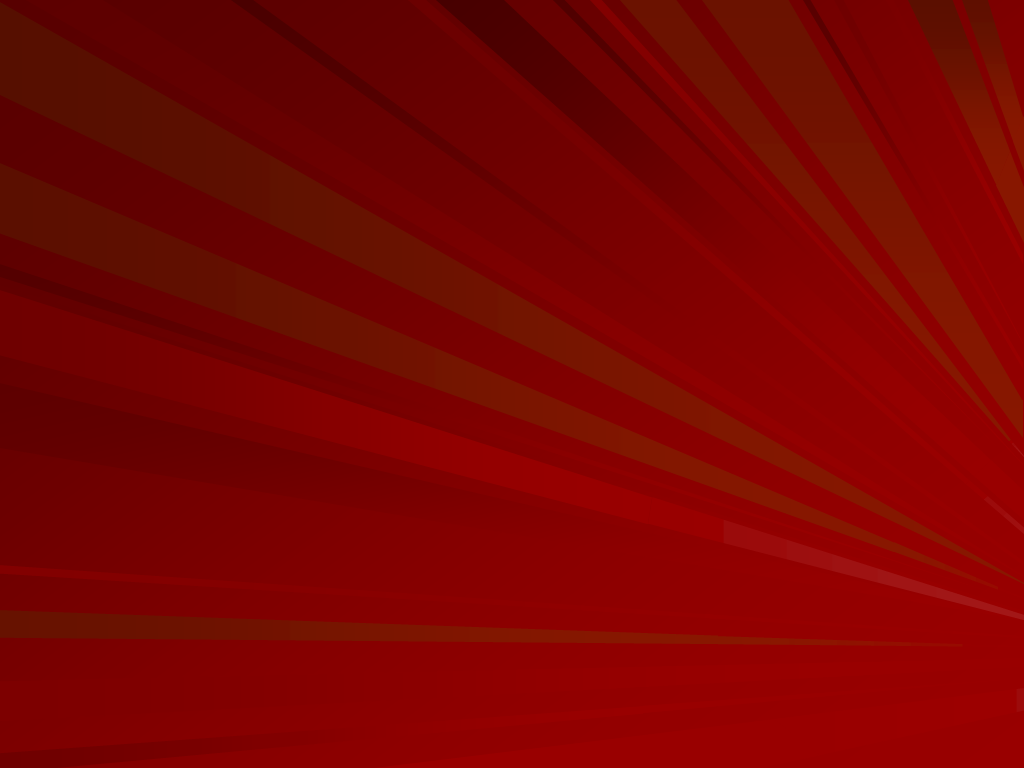 Воспитание любви к родному краю
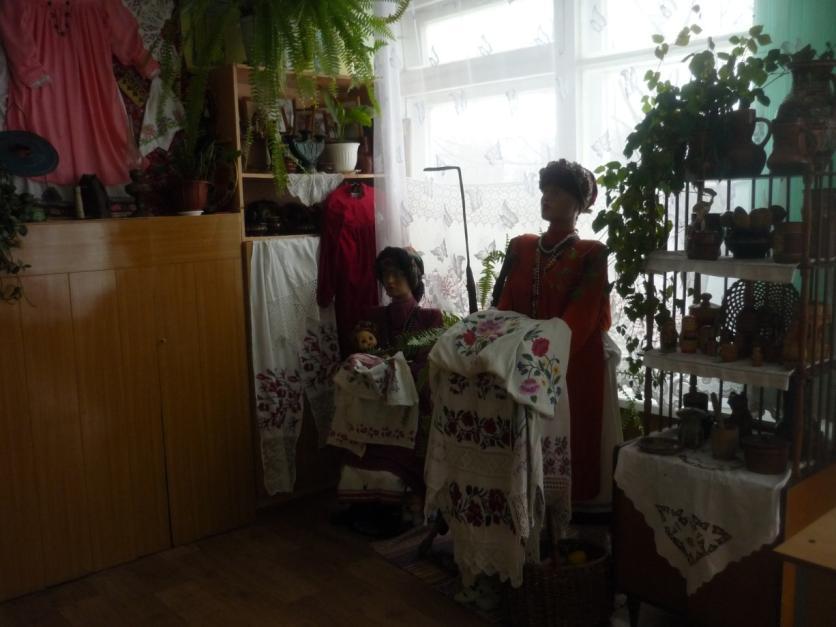 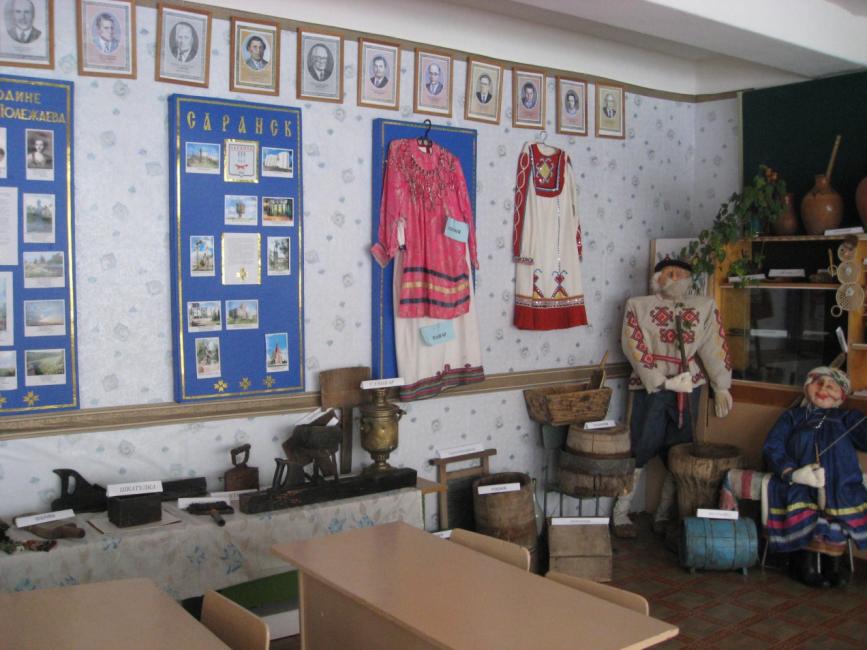 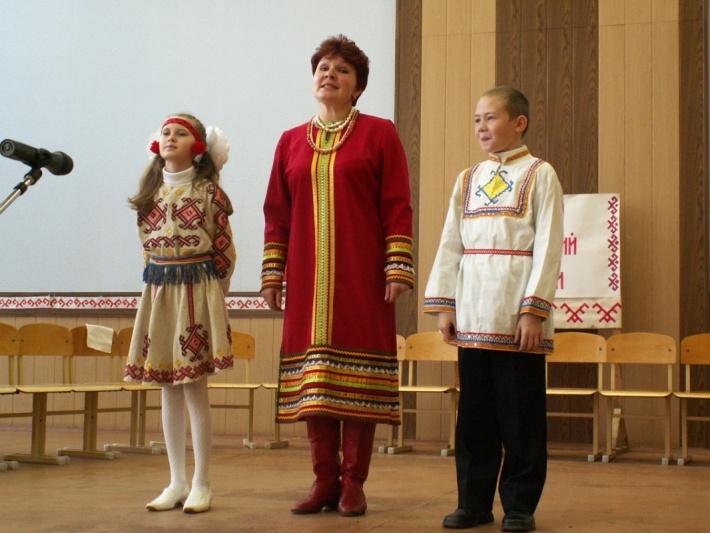 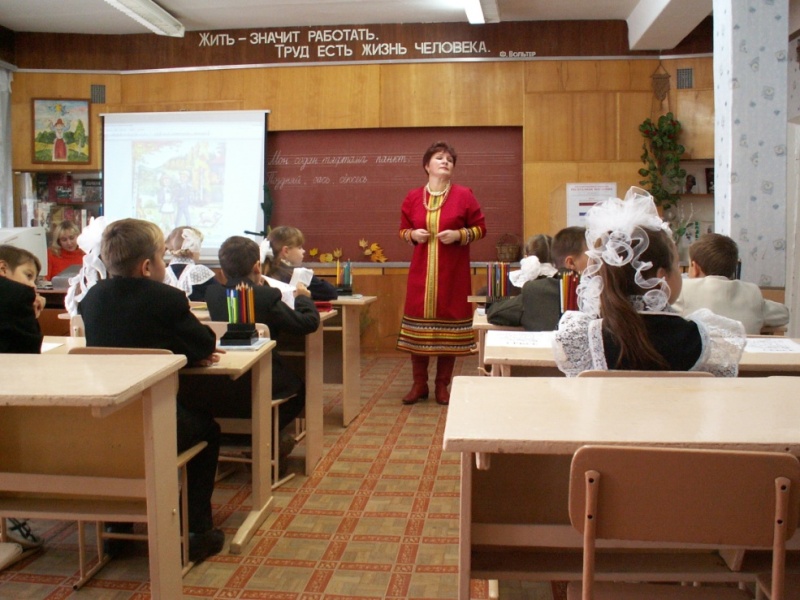 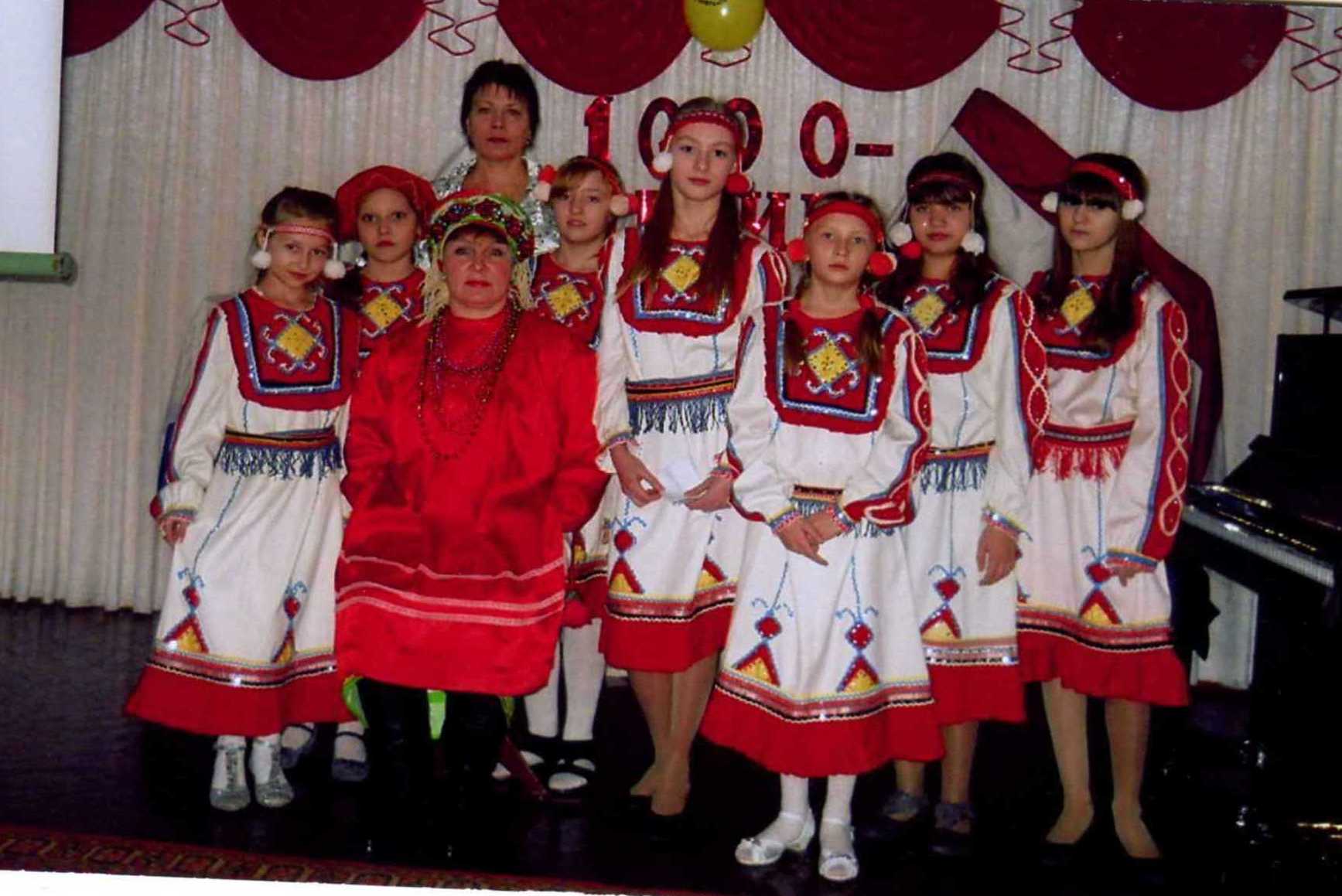 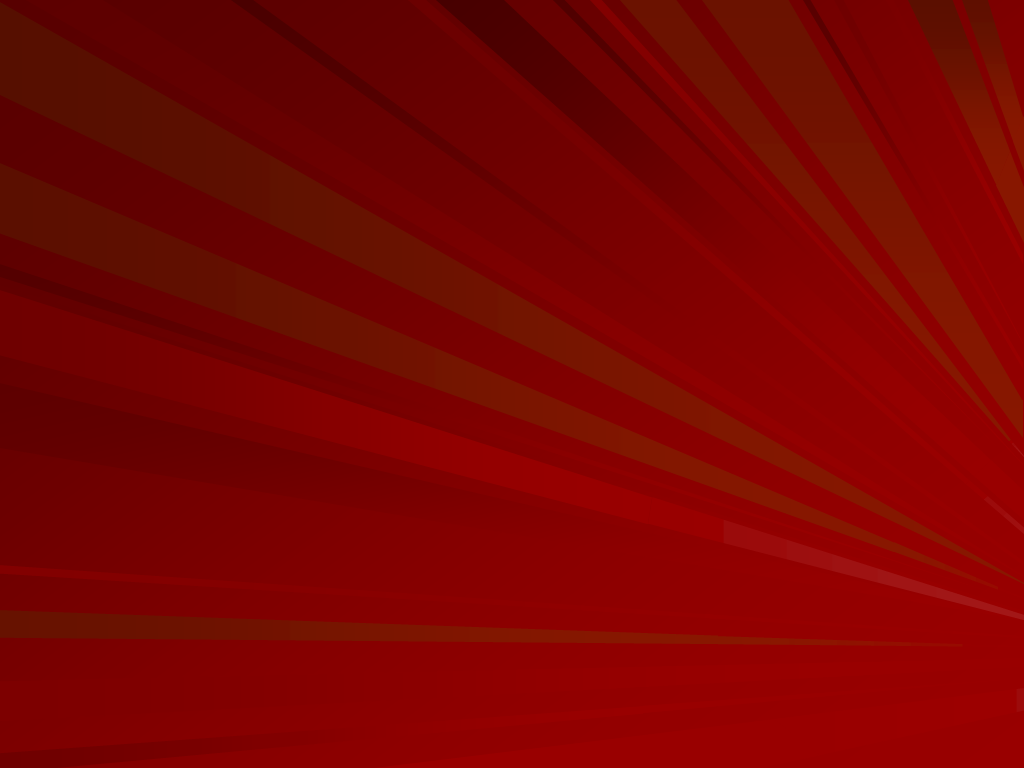 В школе внедрен «Электронный дневник», 
работают курсы дистанционного обучения 
учащихся, издается школьная газета и работает официальный сайт
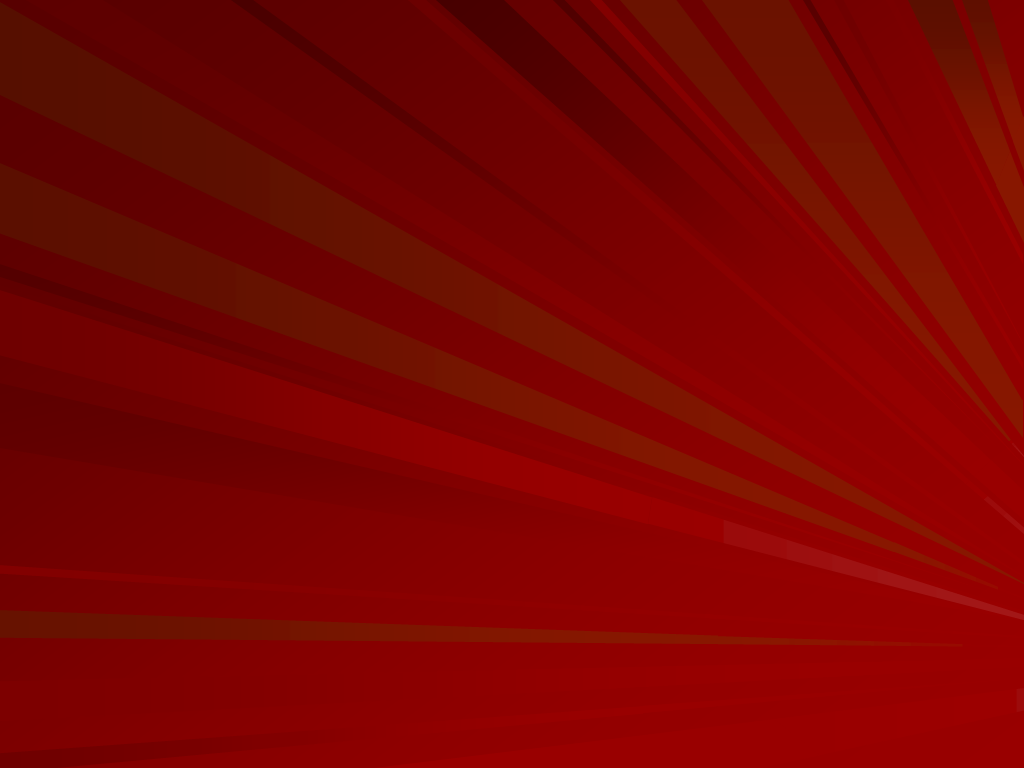 Дистанционные курсы для учащихся
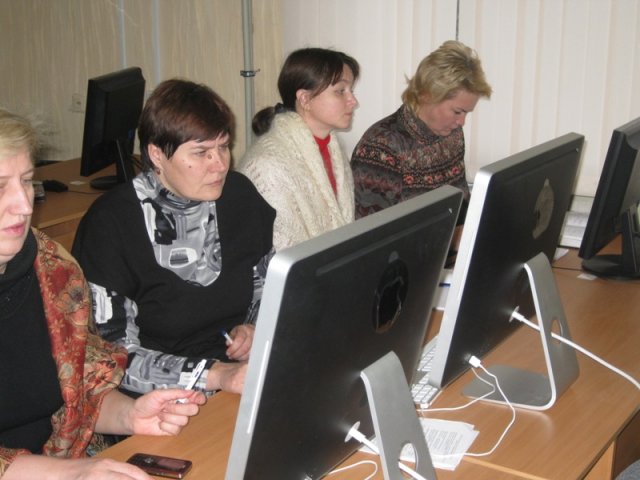 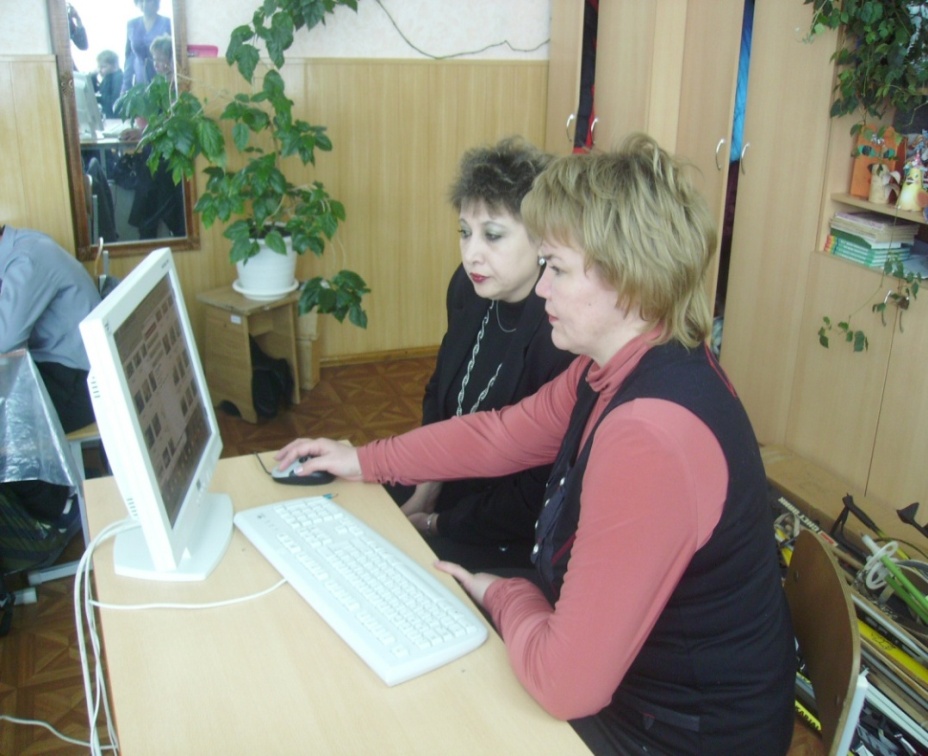 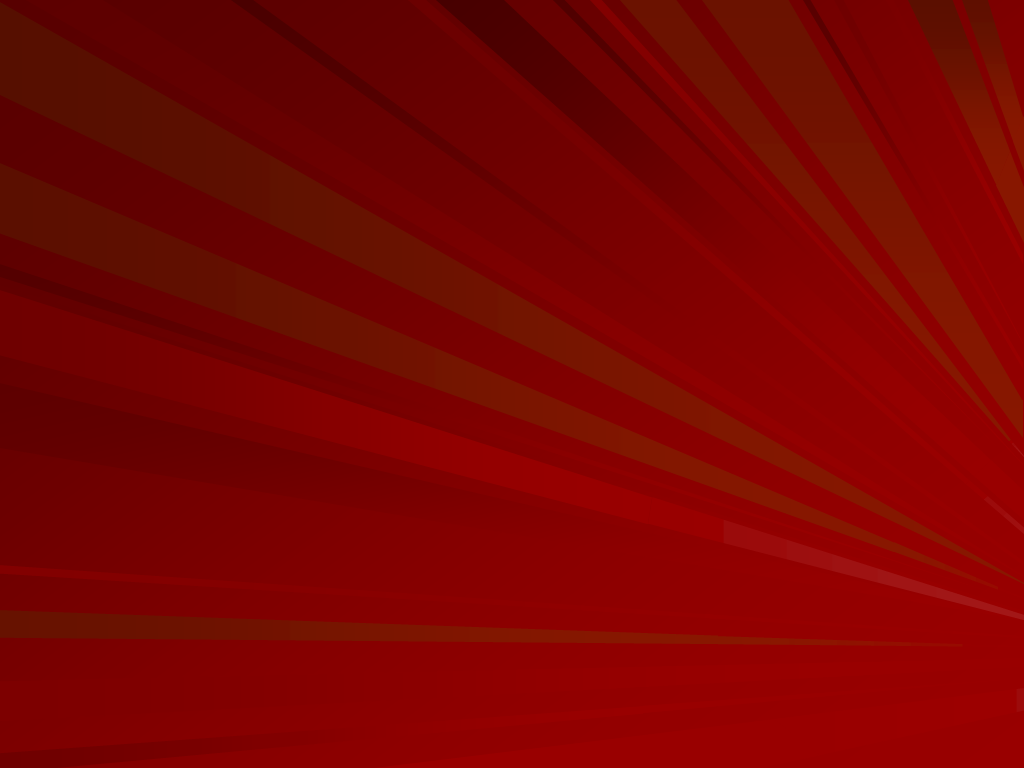 Дистанционные курсы для учащихся
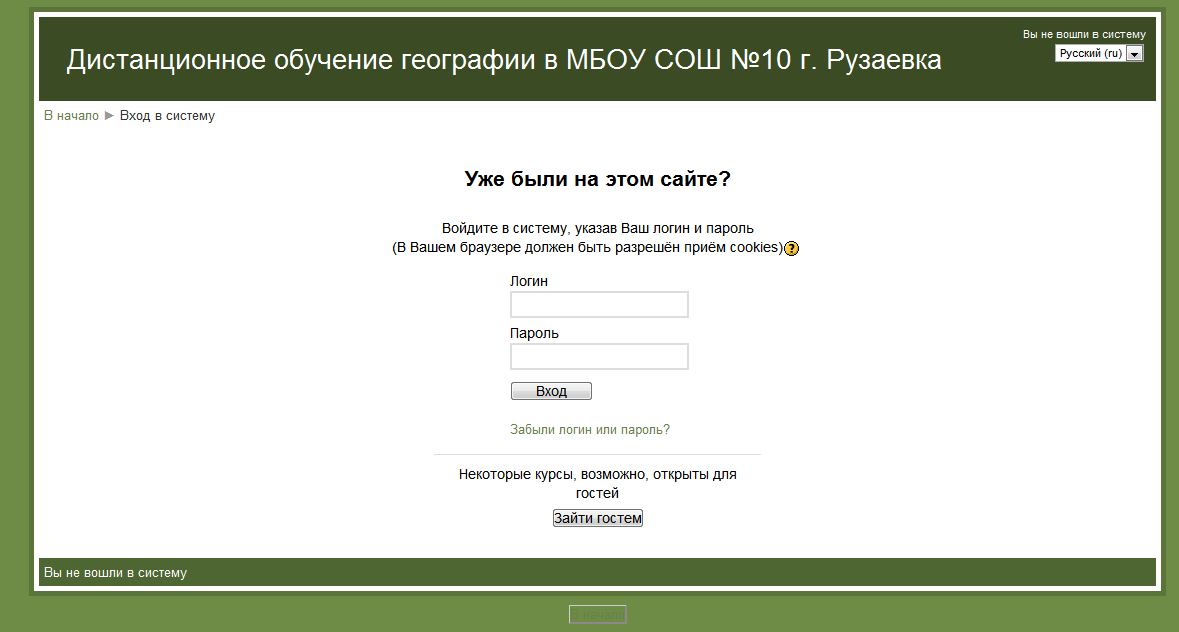 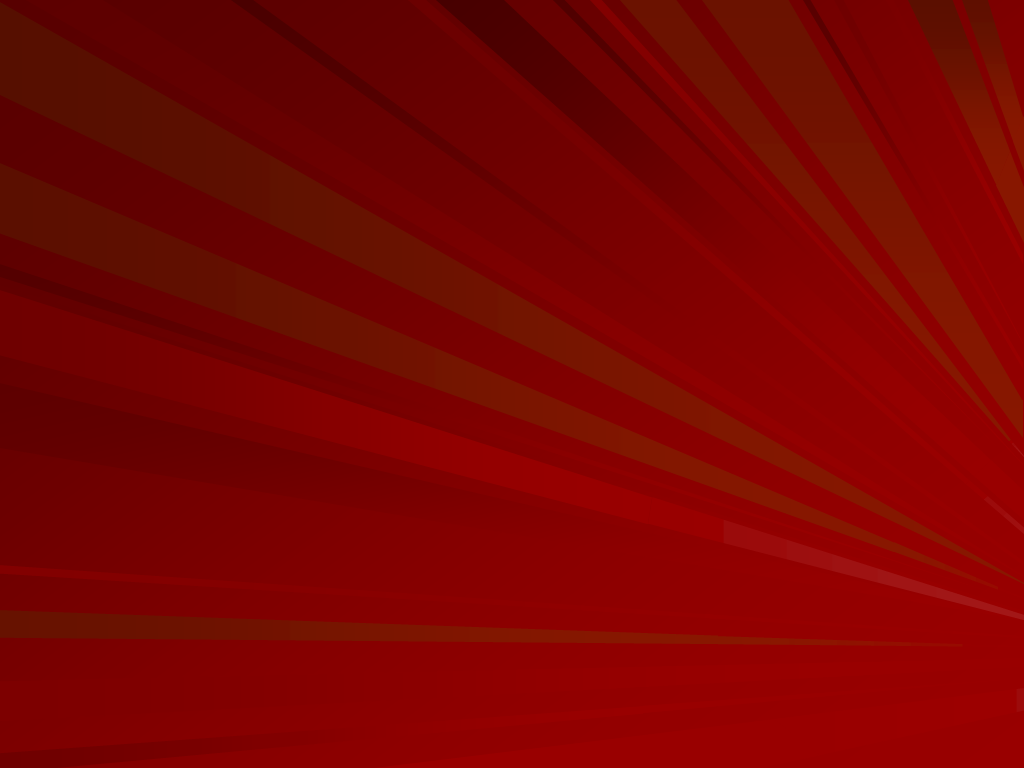 Школьная газета «Позитив»
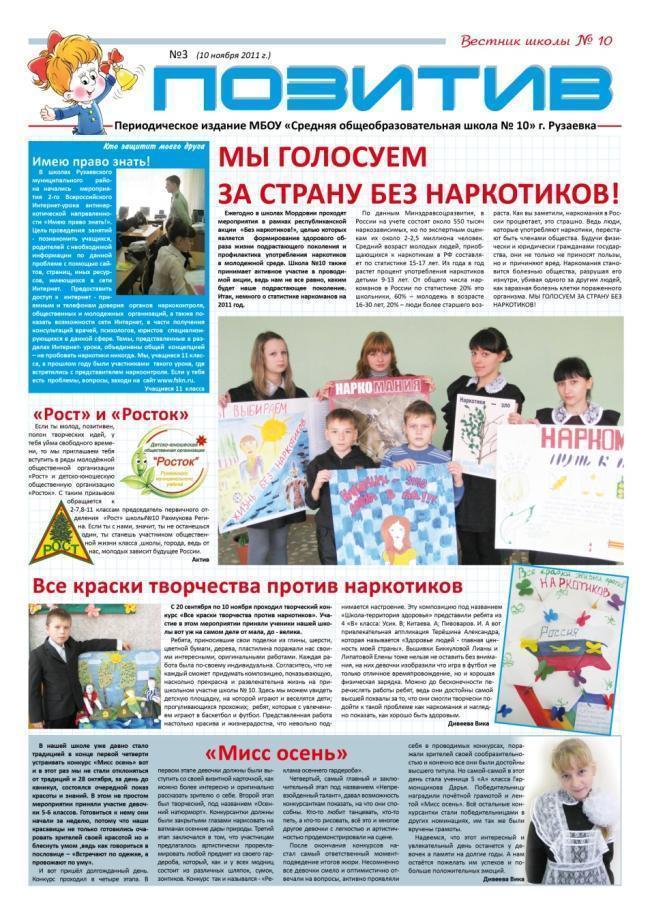 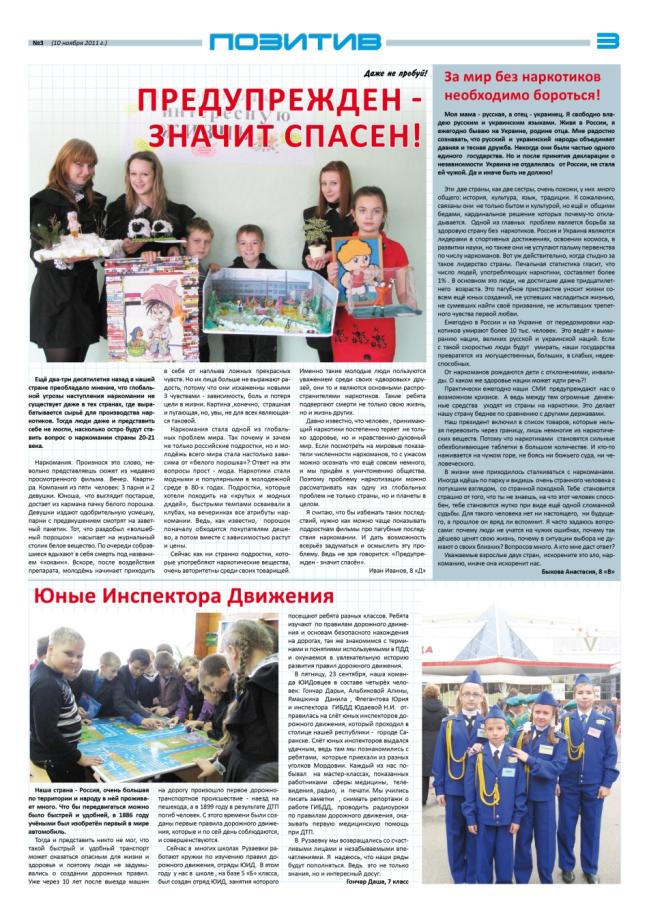 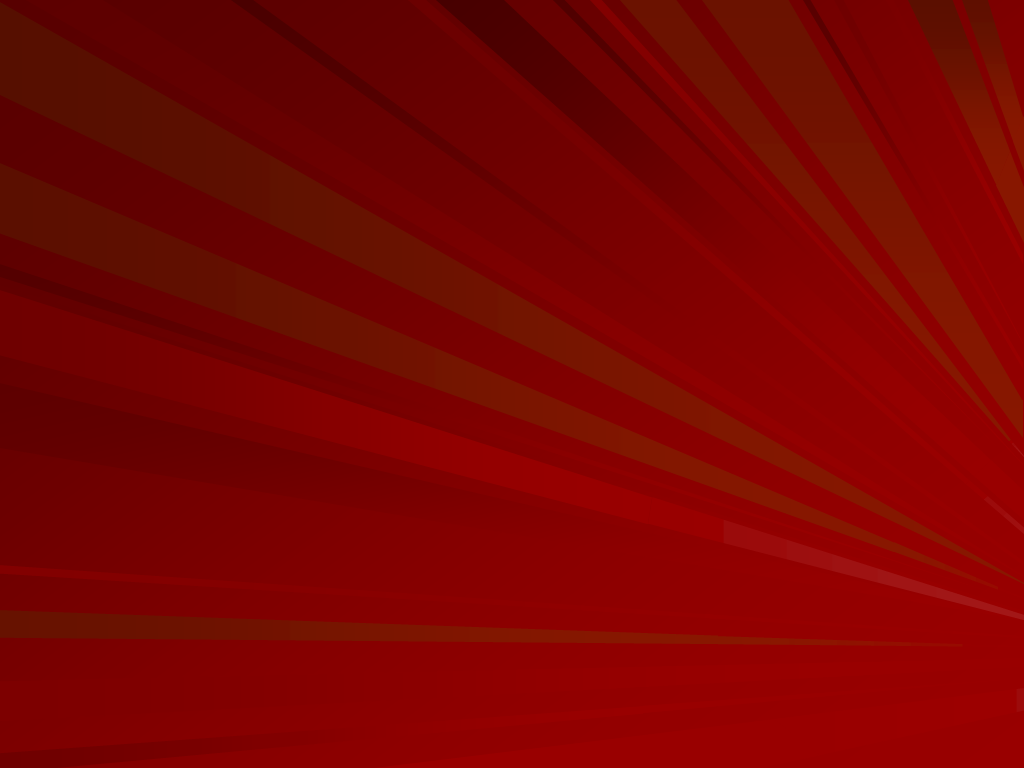 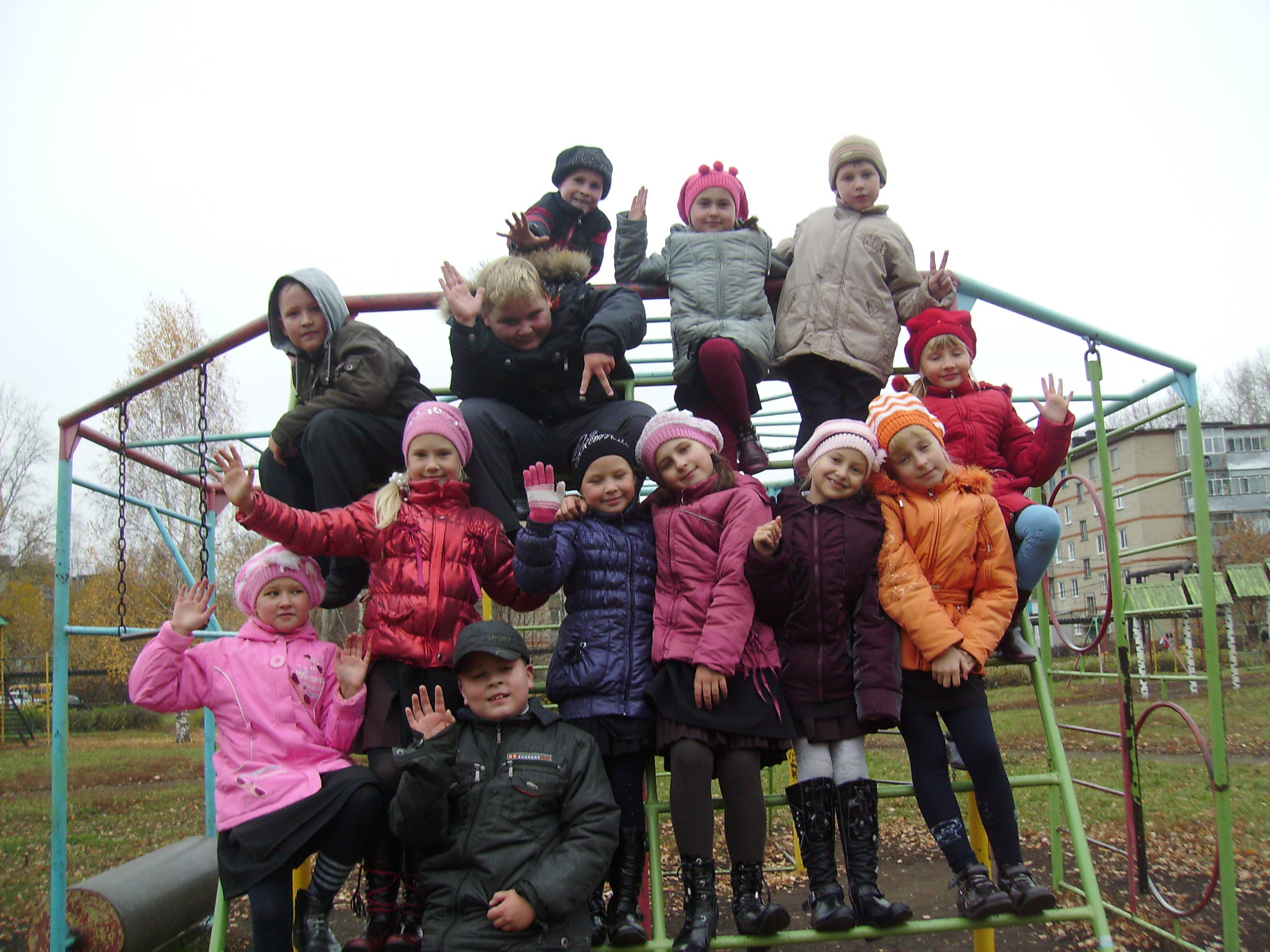